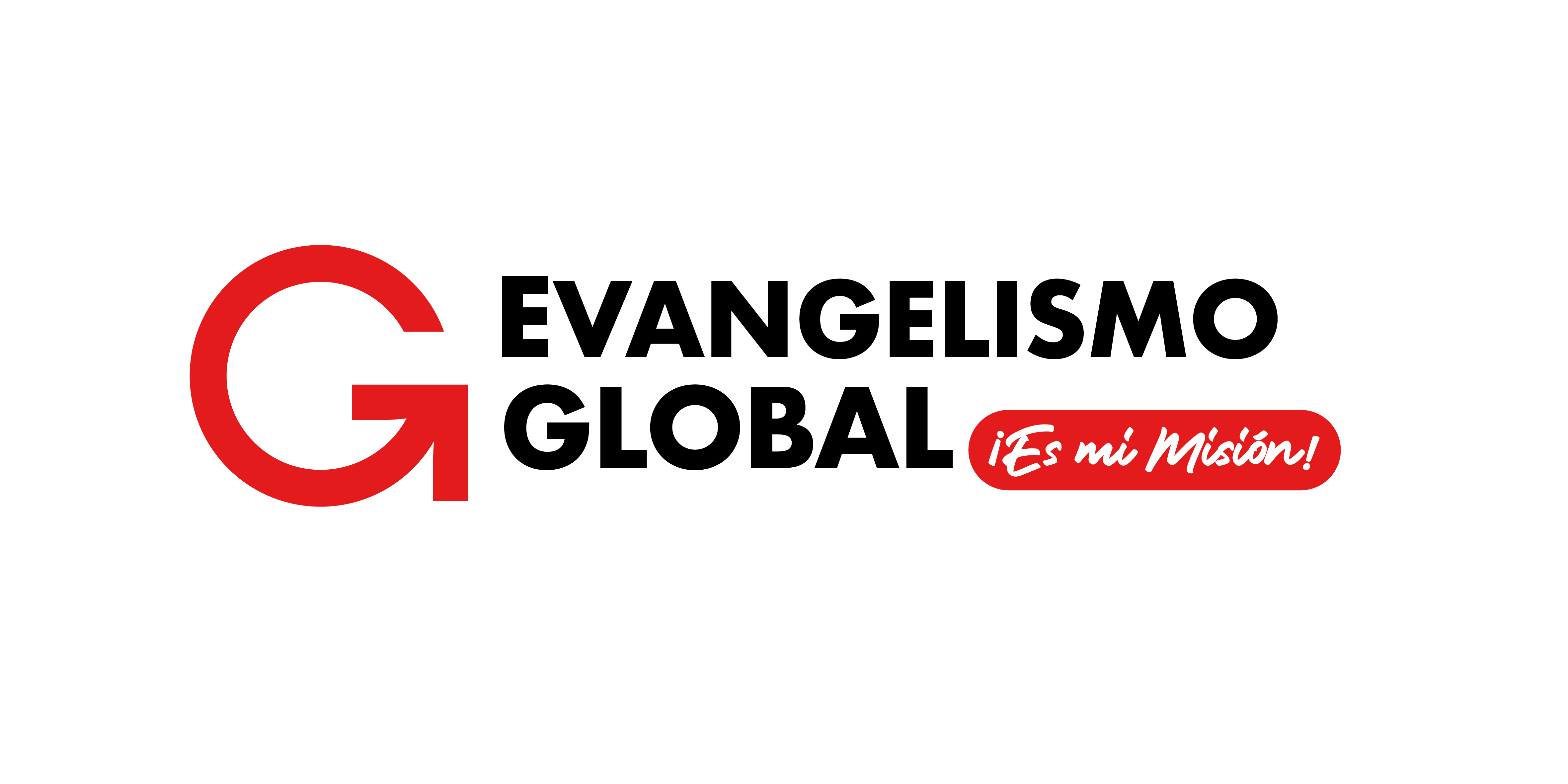 Guatemala
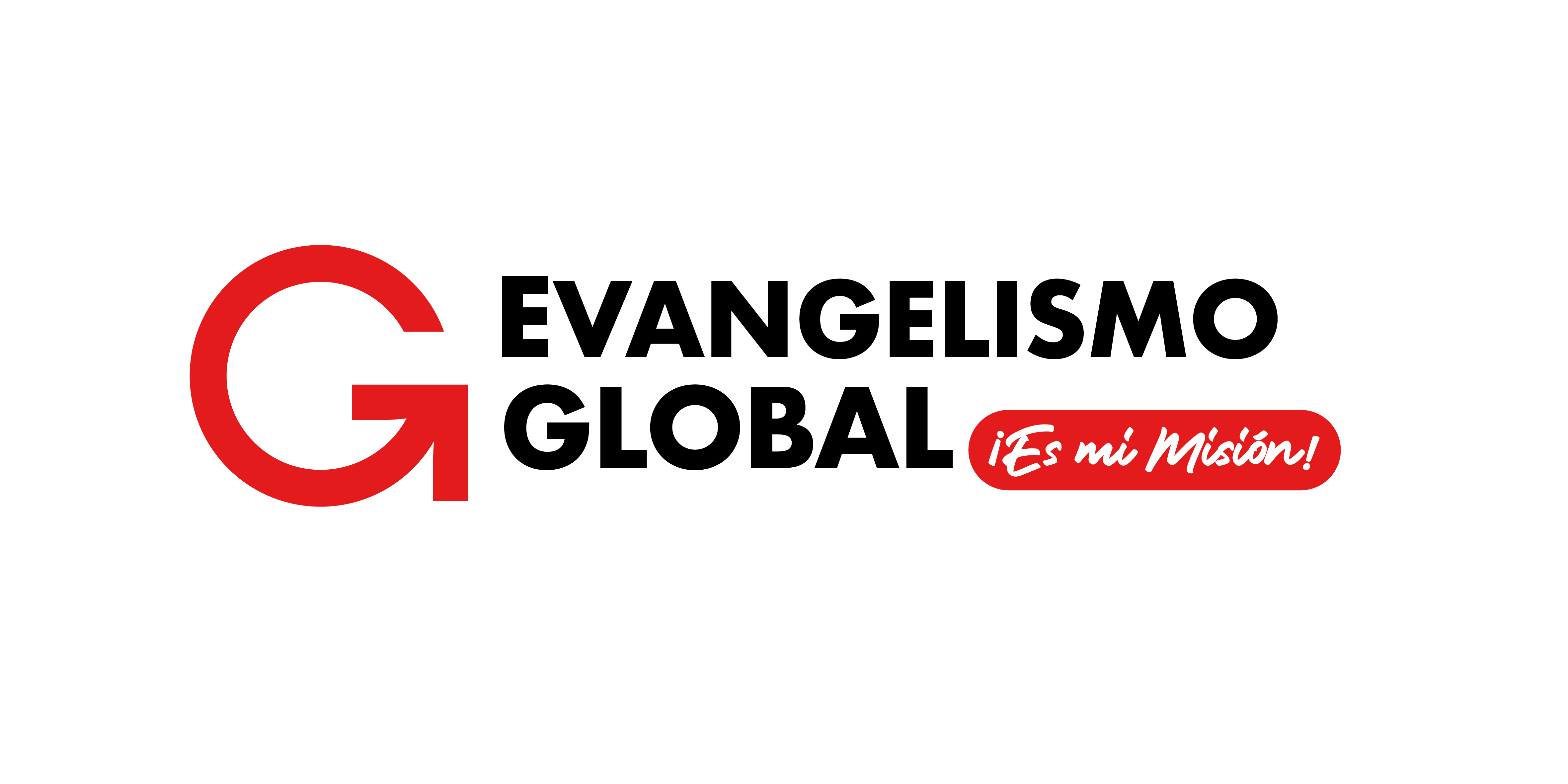 Comunícate con nosotros
Whatsapp +502 42192841
evangelismoglobal.gt@gmail.com
www.godecade.world
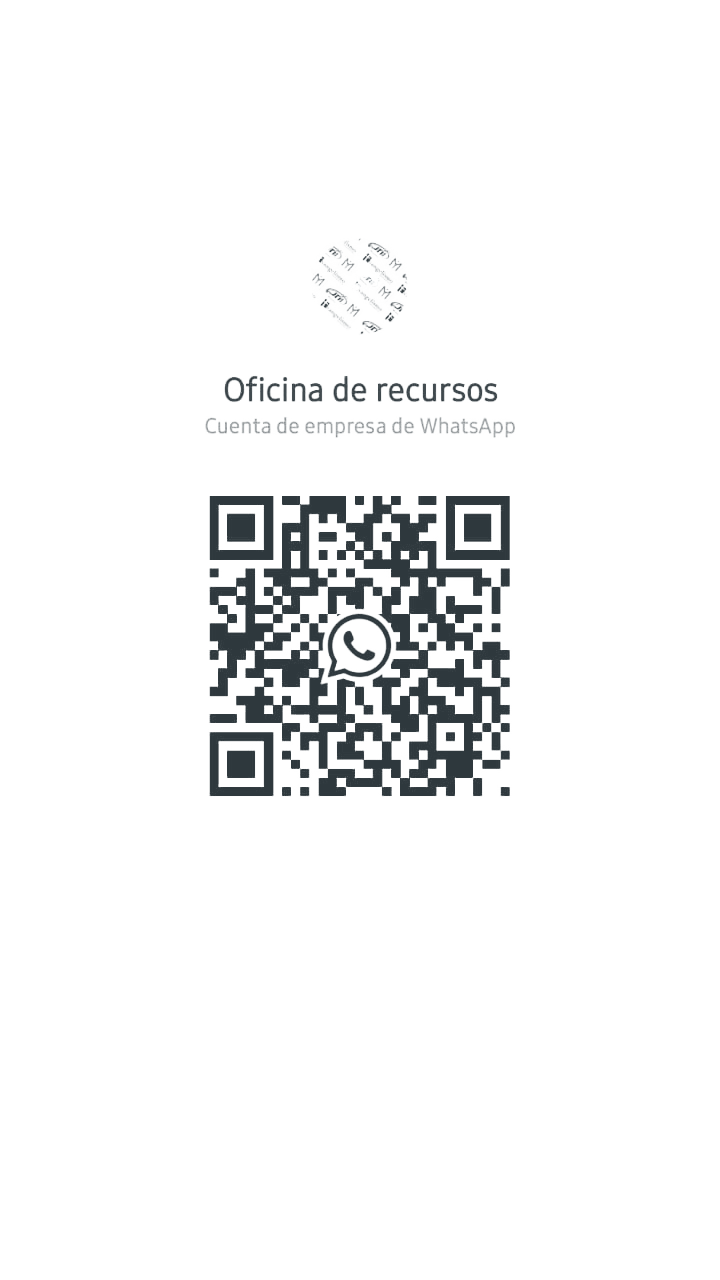 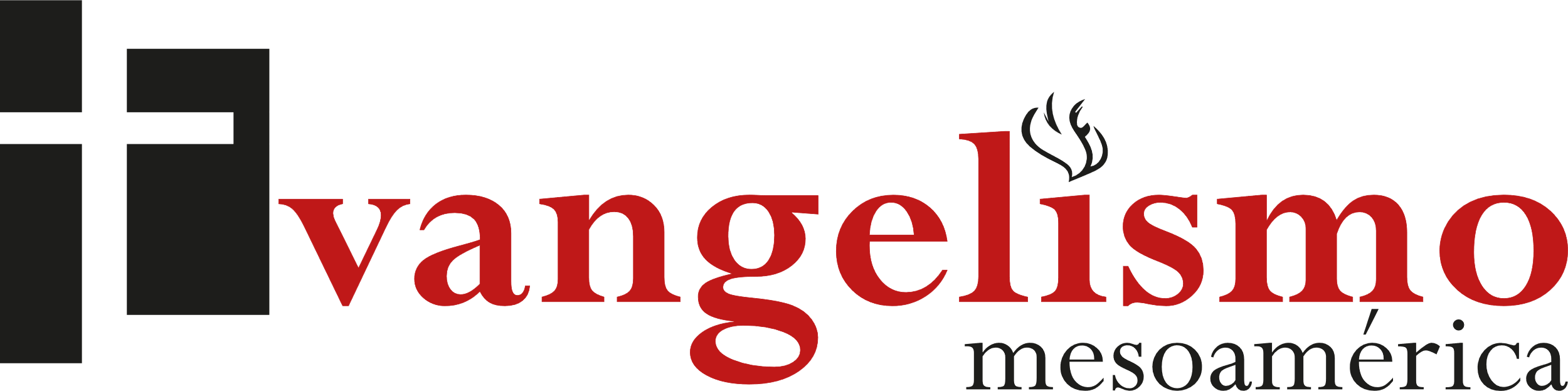 TODOS PUEDEN 
ALCANZAR A ALGUIEN.
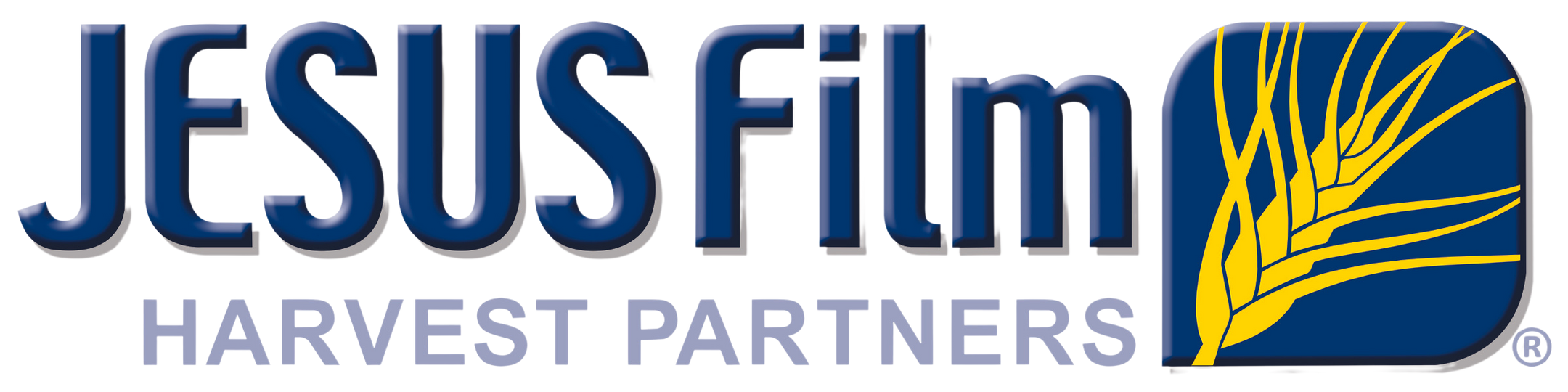 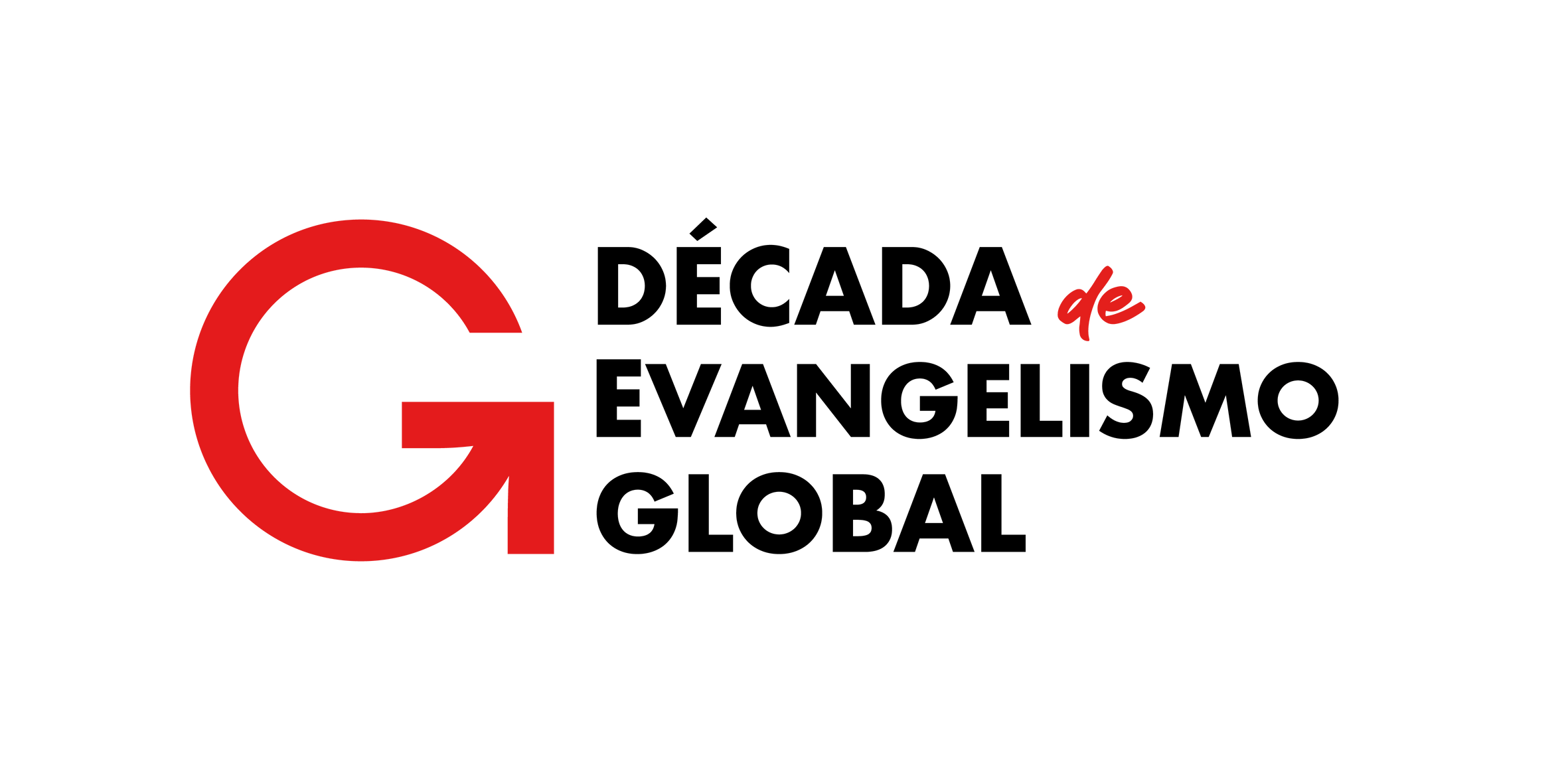 DÉCADA DE EVANGELISMO (GO DECADE) EXISTE PARA AYUDAR A ALCANZAR AL MUNDO JUNTOS
¡IMAGINA LO QUE PODRÍA PASAR EN LA SIGUIENTE DÉCADA!
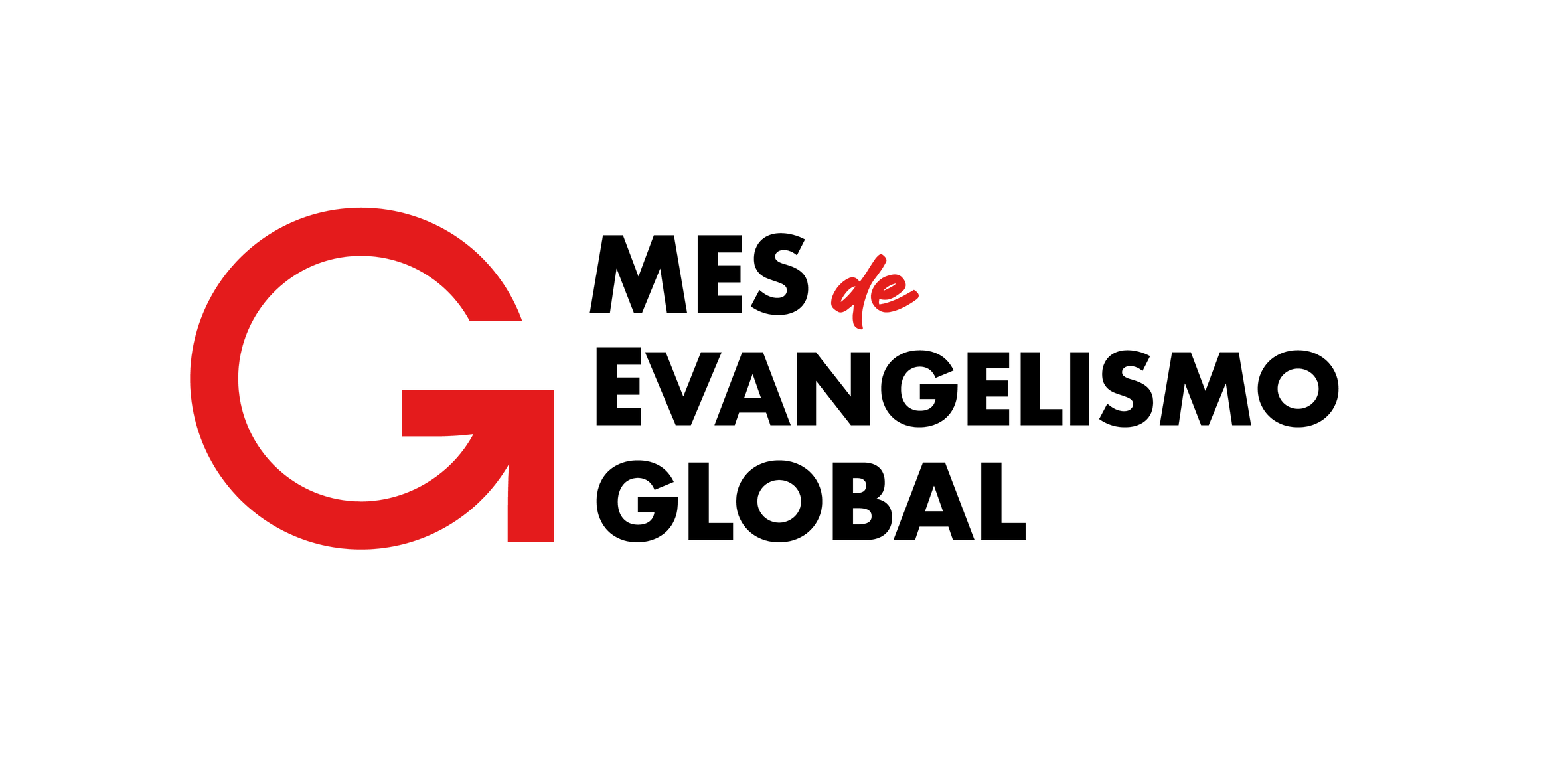 MAYO 2023
SEMANA 5
DISCIPULA
SEMANA 4
 PROCLAMA
SEMANA 3
COMPARTE
SEMANA 2
ATRAE
SEMANA 1
ORA Y PREPÁRATE
28 DE MAYO 2023 EN ADELANTE
21 AL 27
DE MAYO 2023
14 AL 20
DE MAYO 2023
07 AL 13
DE MAYO 2023
01 AL 06
DE MAYO 2023
ÚNASE A MILES DE IGLESIAS
Y MINISTERIOS EN TODO EL MUNDO
PARA DEDICAR TODO EL MES DE MAYO DE 2023
A COMPARTIR
EL EVANGELIO DE JESUCRISTO.
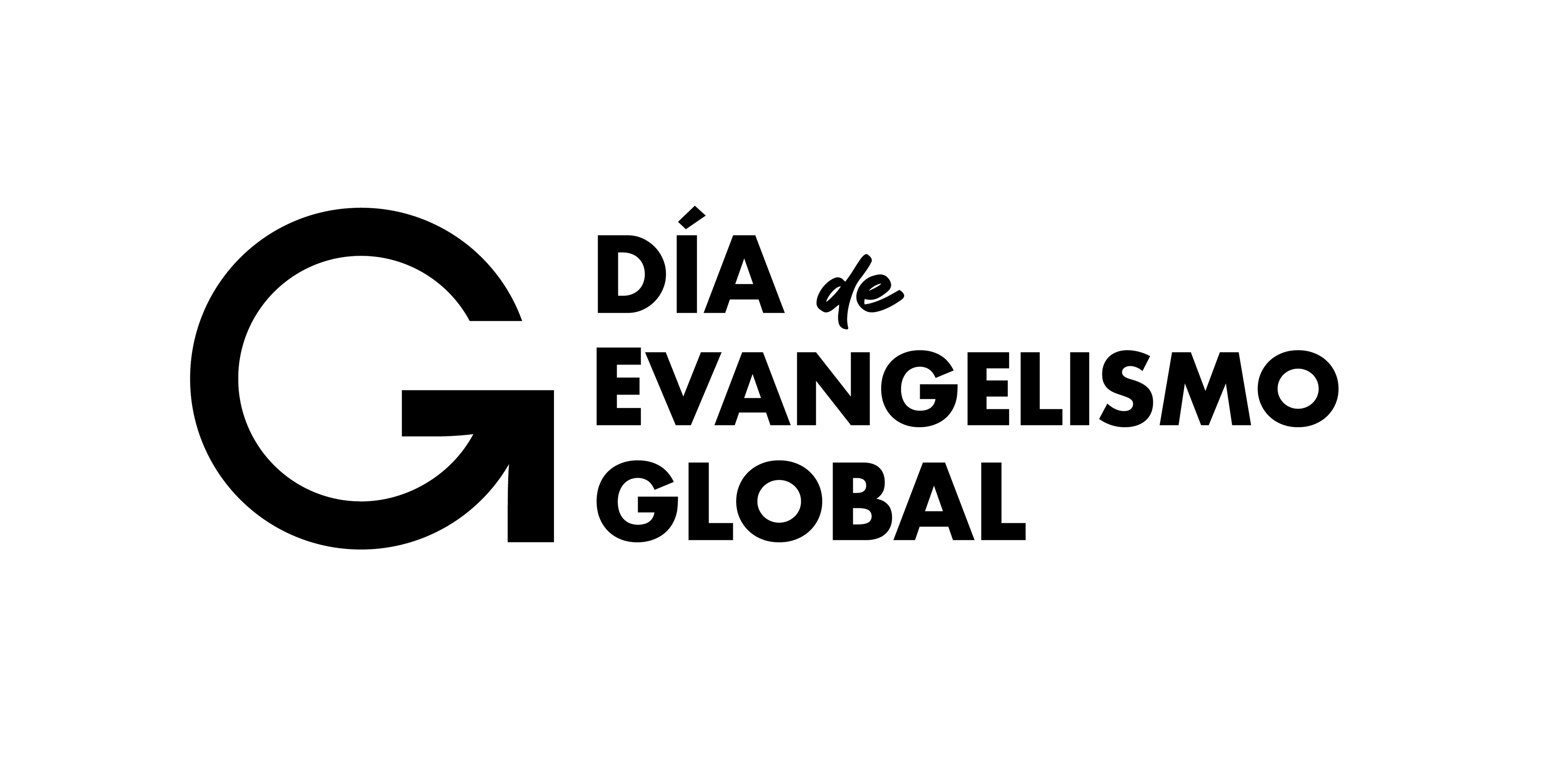 ¡IMAGÍNATE CÓMO ESTO
AFECTARÁ TU VECINDARIO,
TU CIUDAD, TU PAÍS 
Y EL MUNDO!
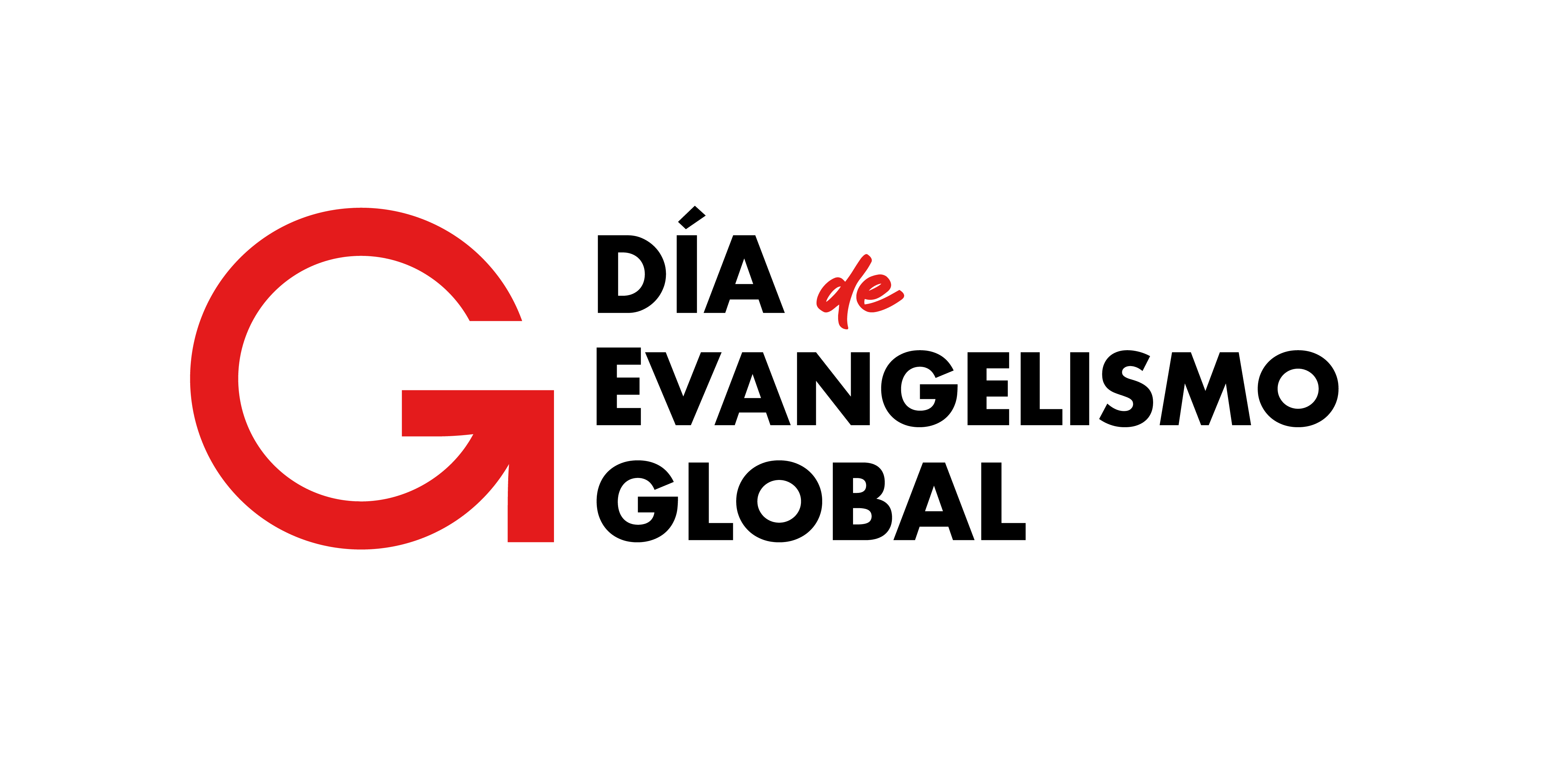 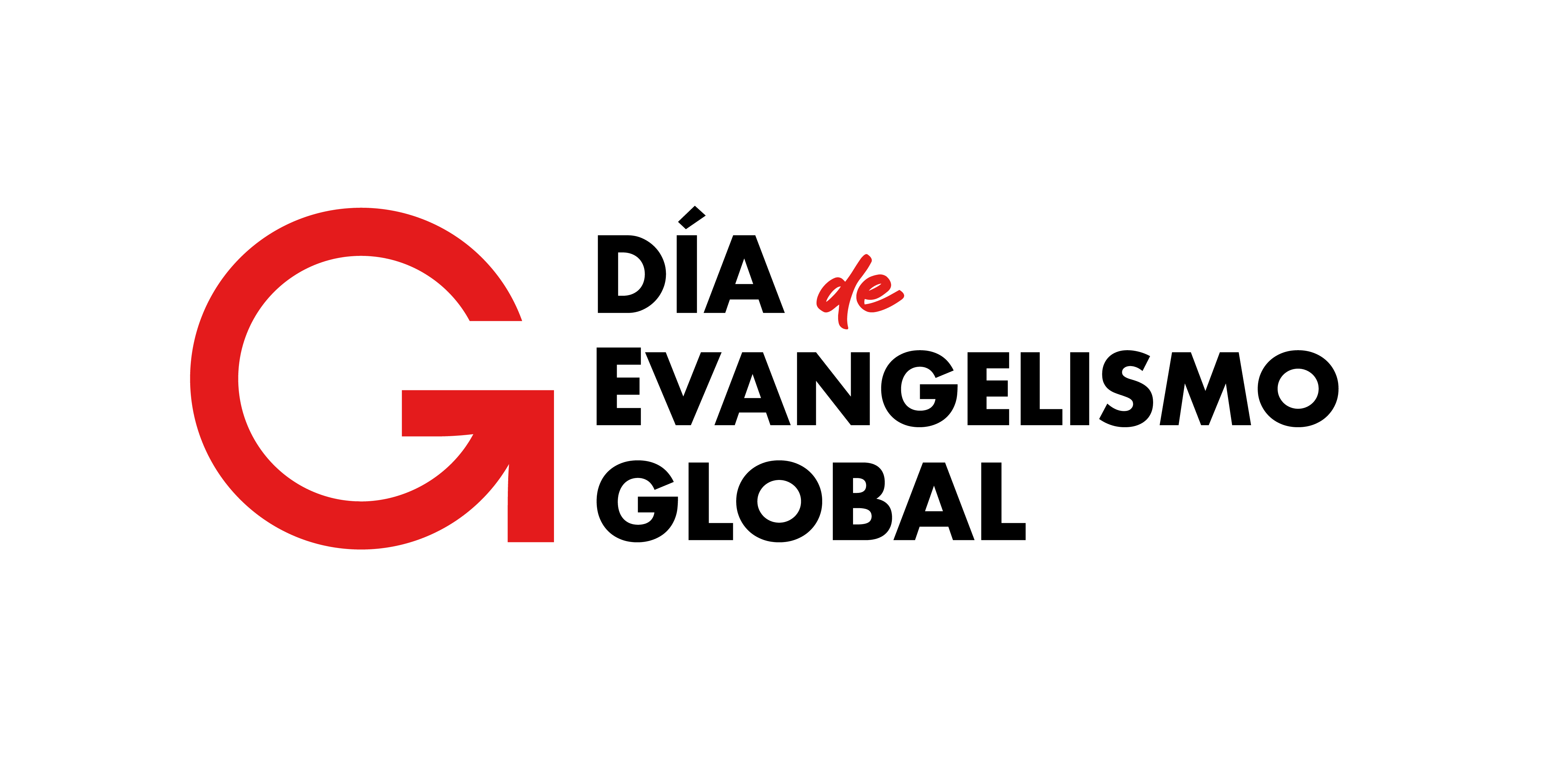 Lanzamiento 21 de febrero
90 Días de Esperanza (Junio – Agosto)
Reuniones de Testimonio
Diciembre: Evangelismo en Navidad (GO Christmas)
Reuniones Lanzamiento Década de Evangelismo (1ra, 2da)
Ampliar, completar el equipo nacional de Evangelismo Global
Fuerzas de Trabajo Continental
¡ESTE ES EL TIEMPO!
HERRAMIENTAS
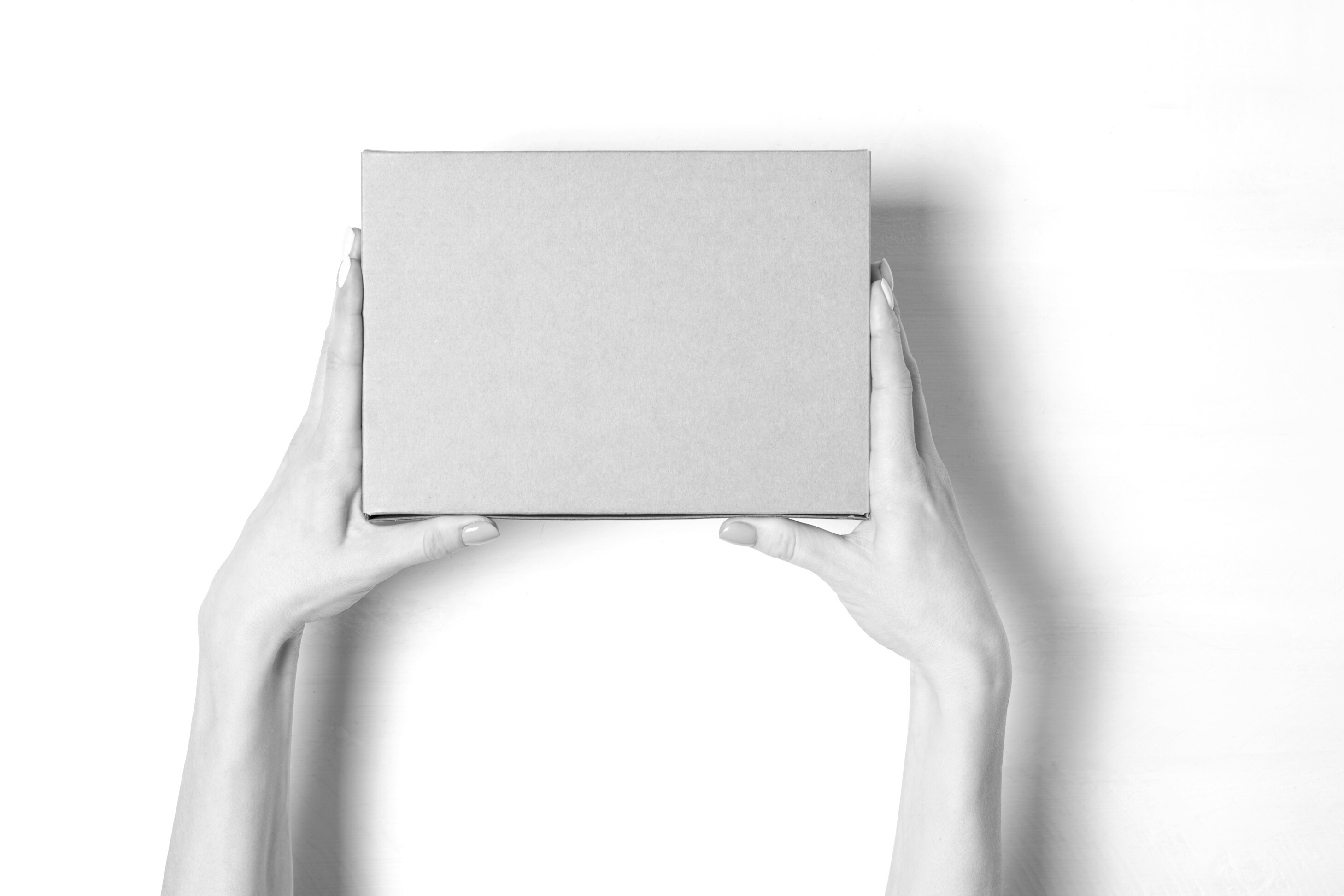 Evangelísticas
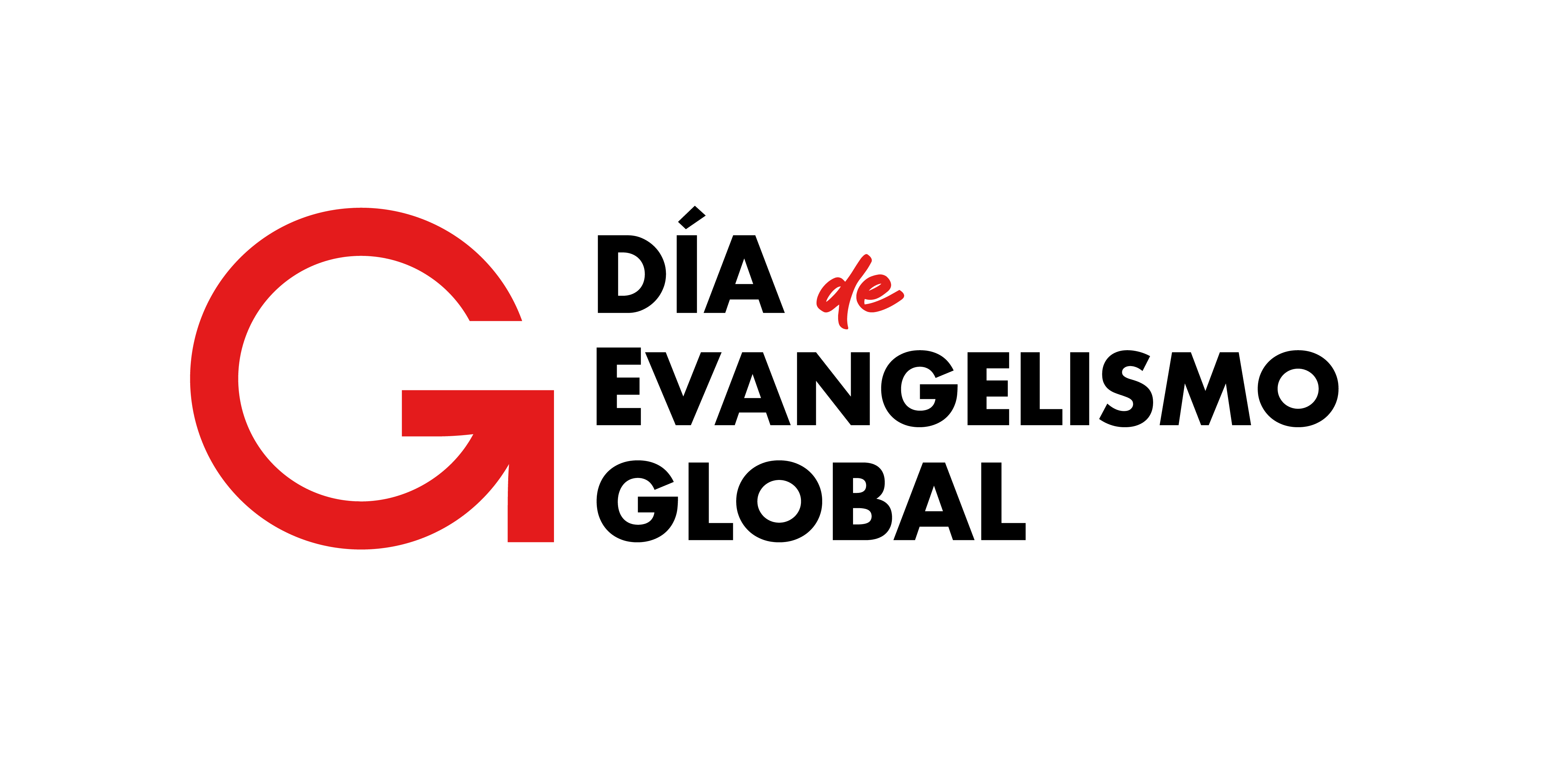 Dr. Milton Gay
HERRAMIENTAS
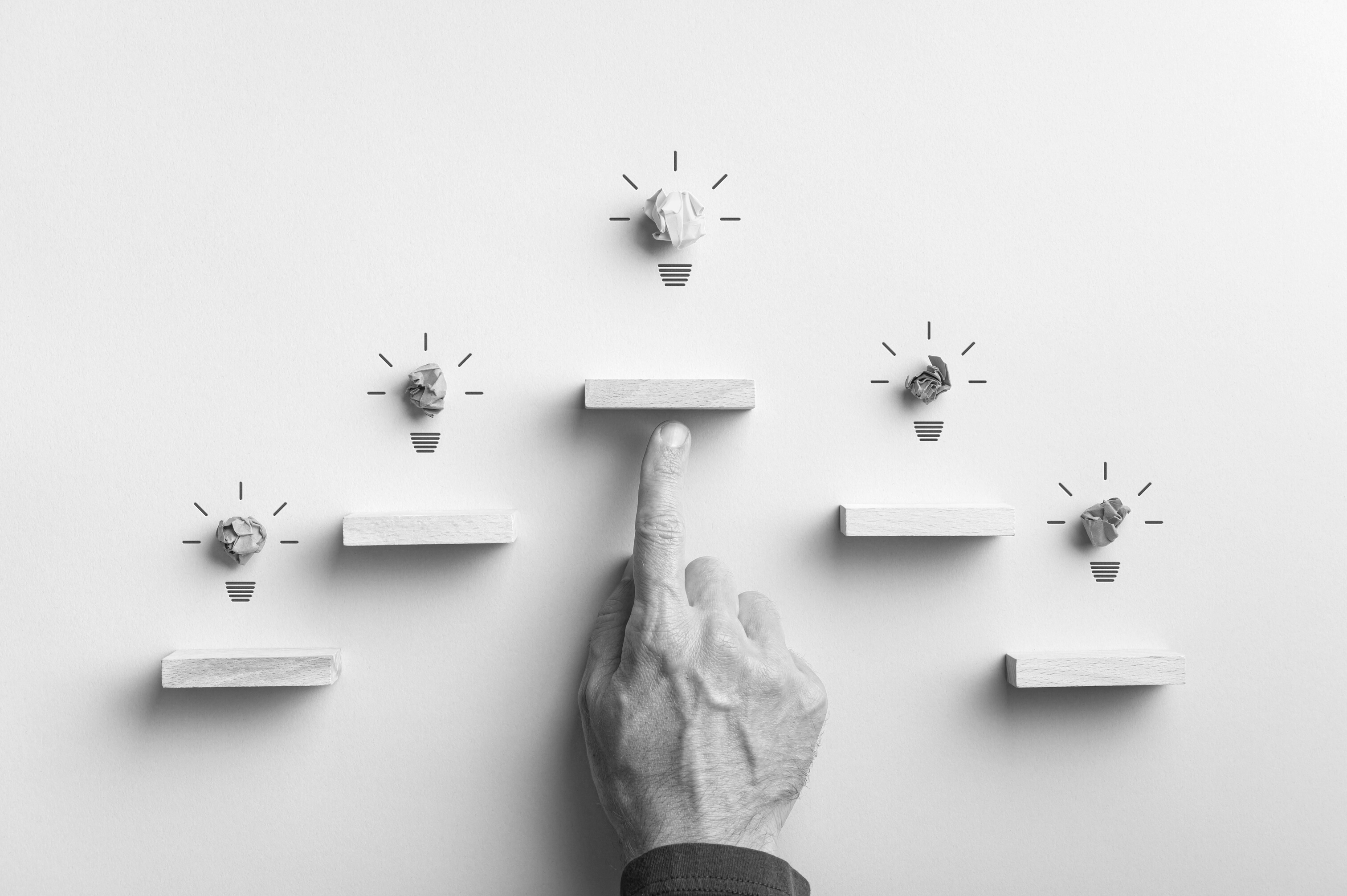 Evangelísticas
LEMA
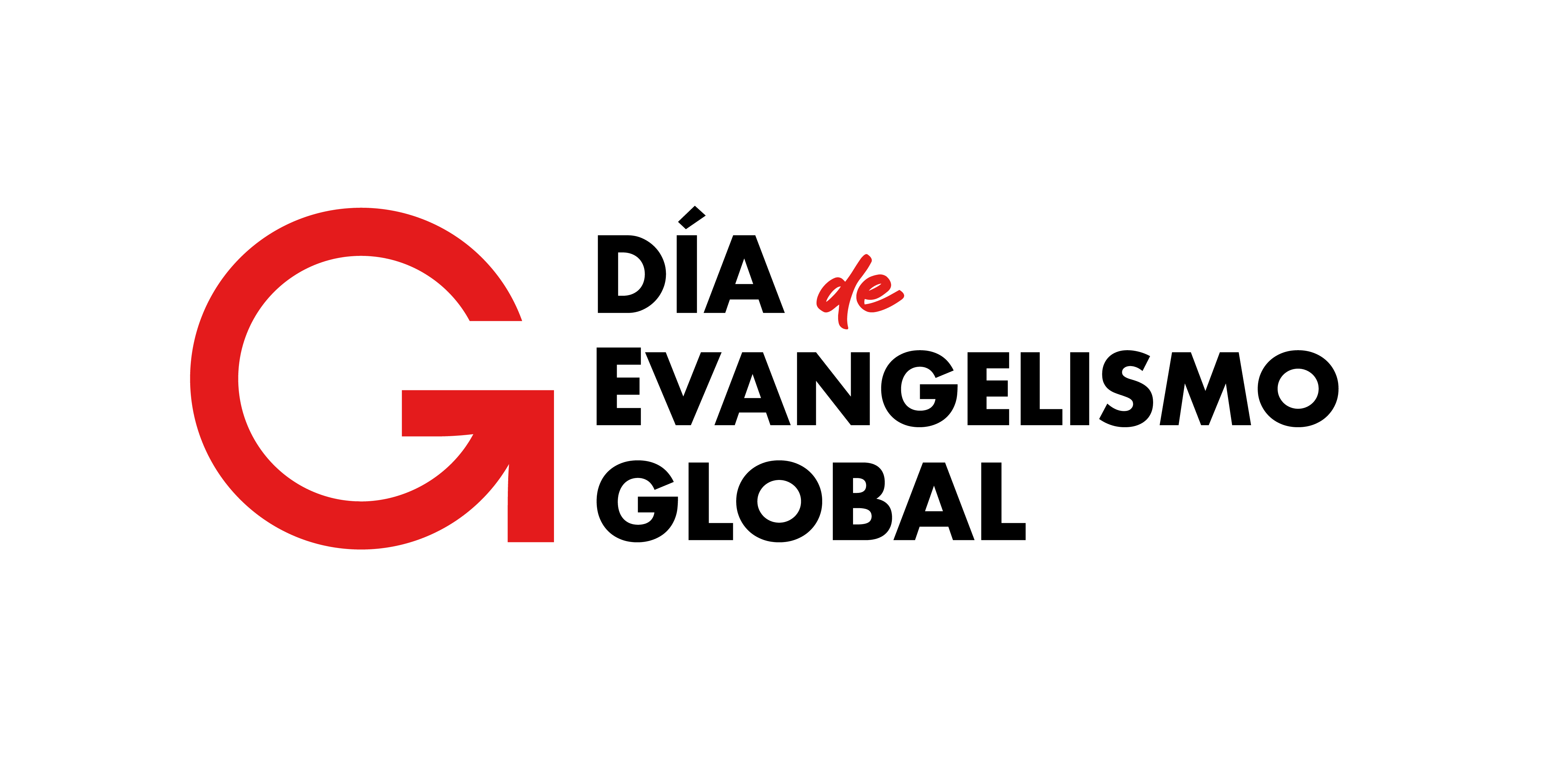 Formar e involucrar a la iglesia local.
VISIÓN
Llevar adelante el reino de Dios preservando y propagando el evangelio de Santidad.
MISIÓN
Alcanzar a nuestras comunidades proclamando el mensaje de salvación.
HERRAMIENTAS
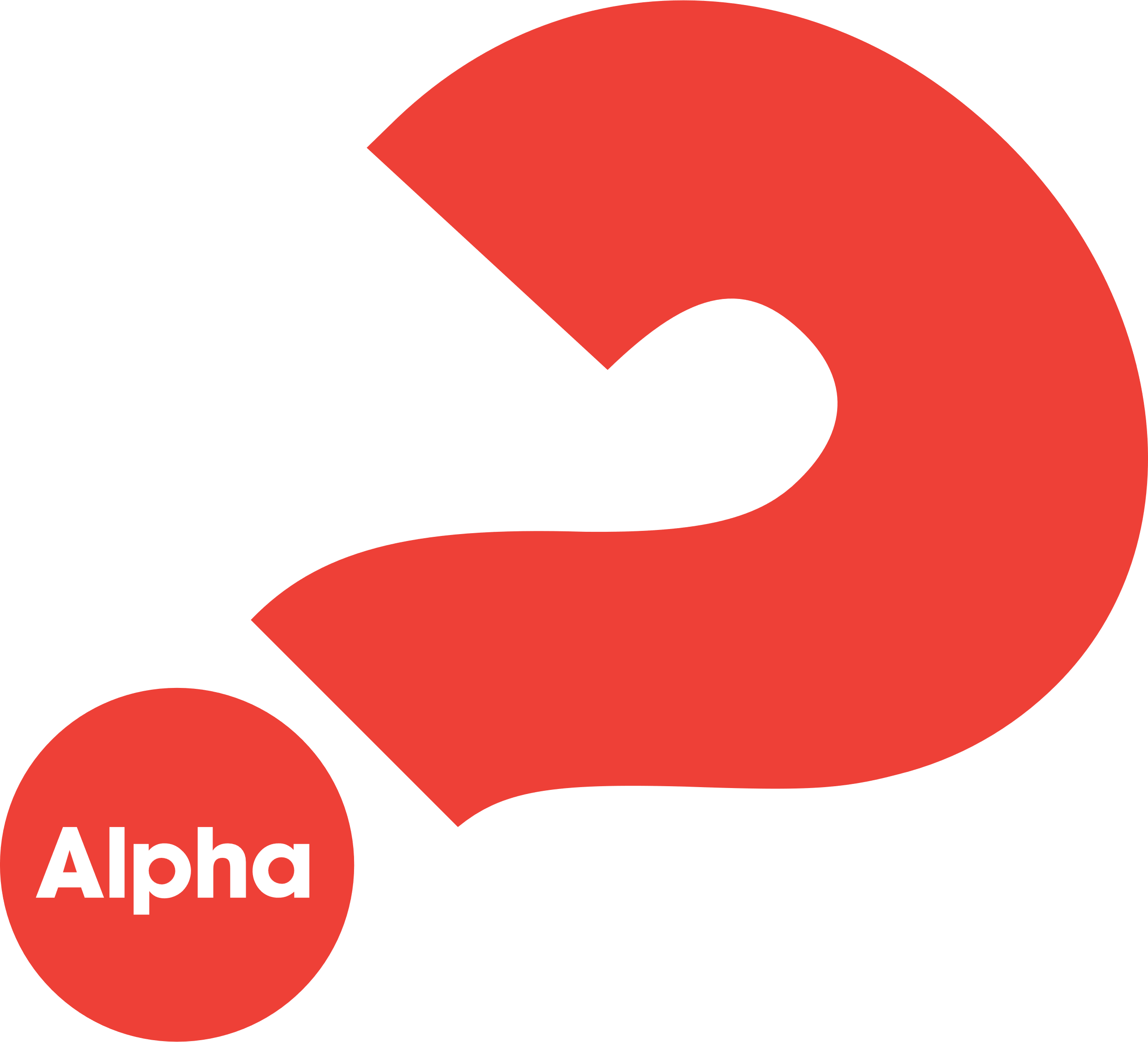 Evangelísticas
ALPHA
Es una herramienta evangelística digital, relacional, dinámica, innovadora, altamente multiplicativa y gratuita.

De fácil implementación tanto online como presencial.
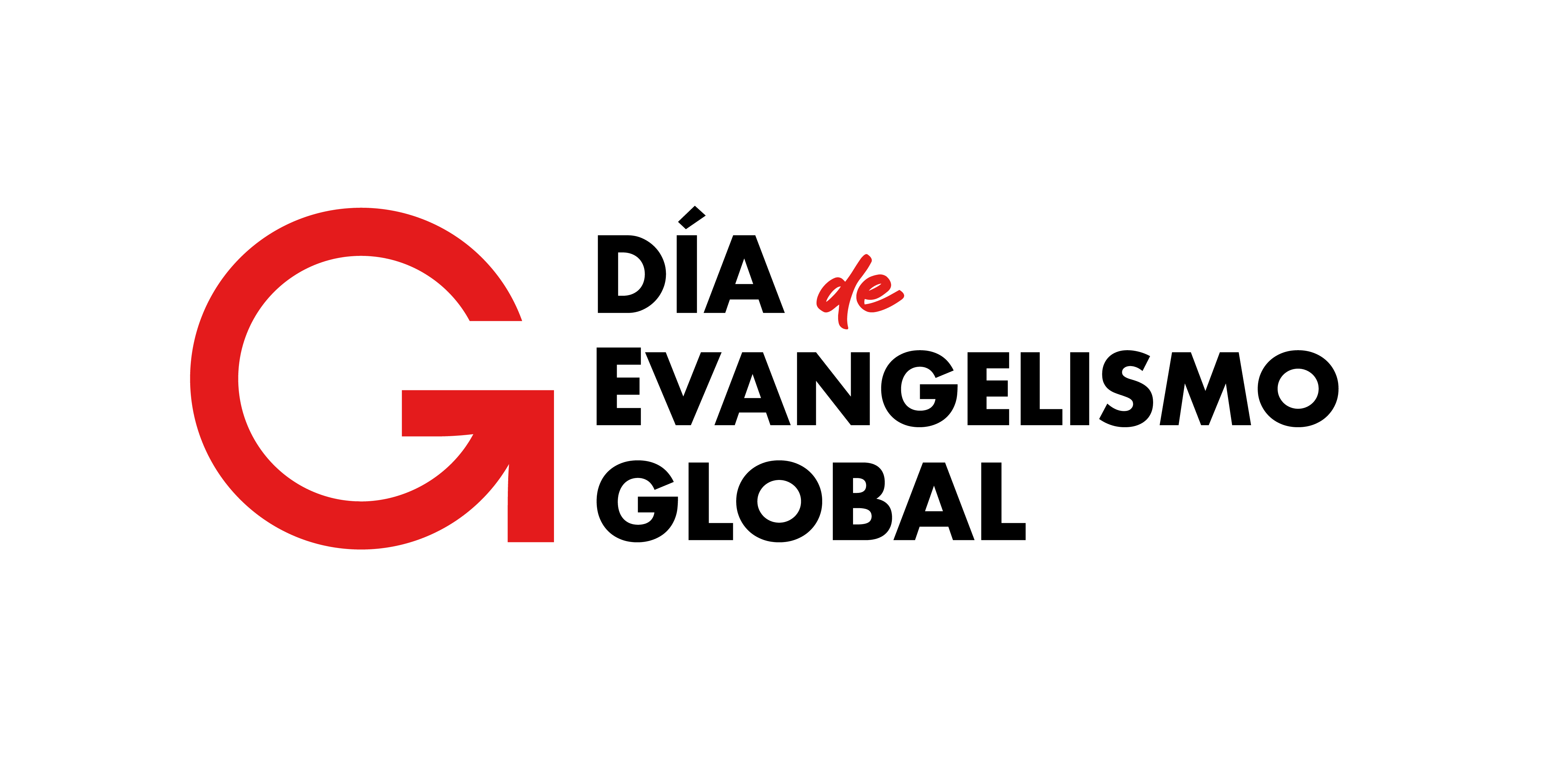 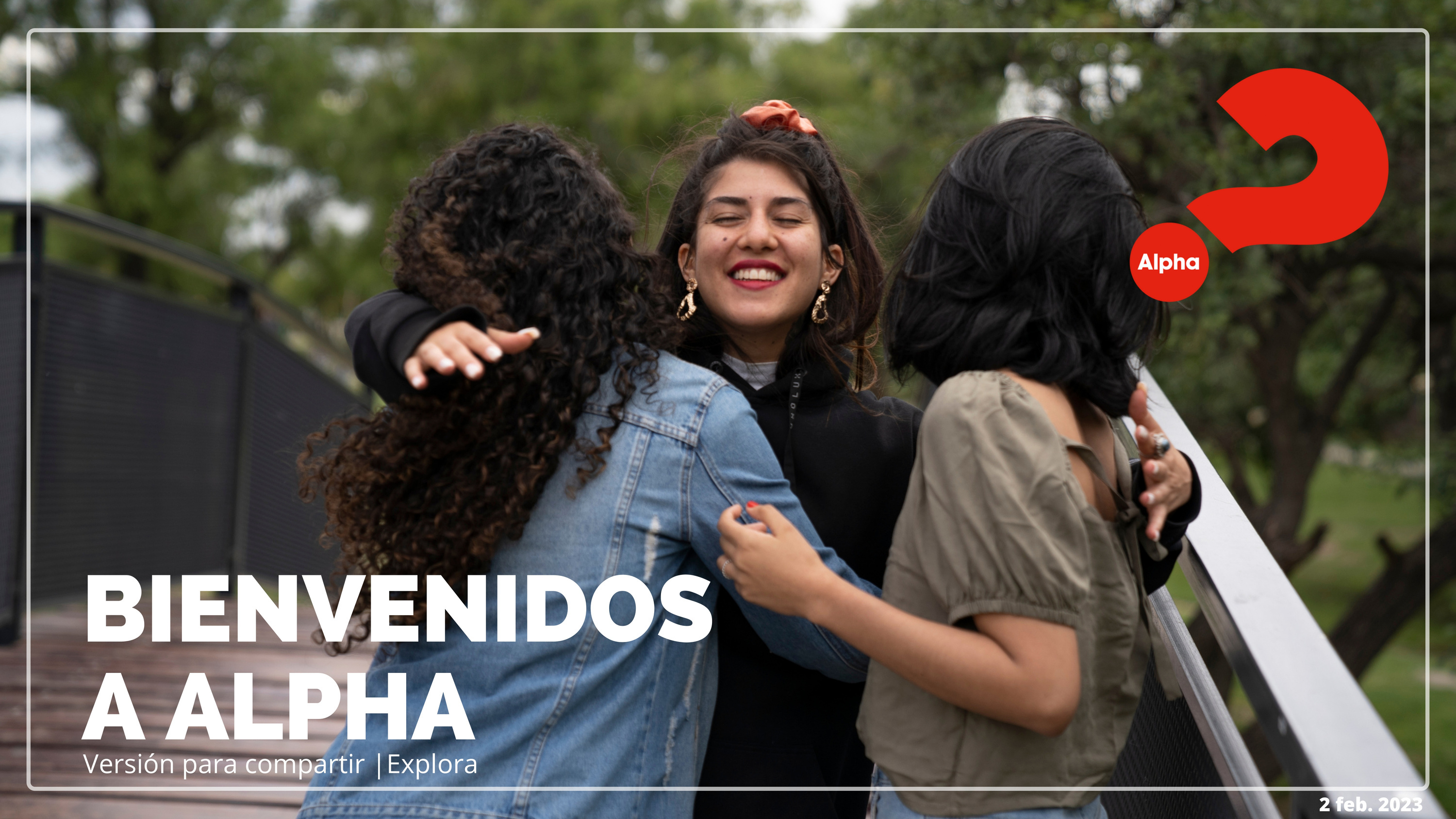 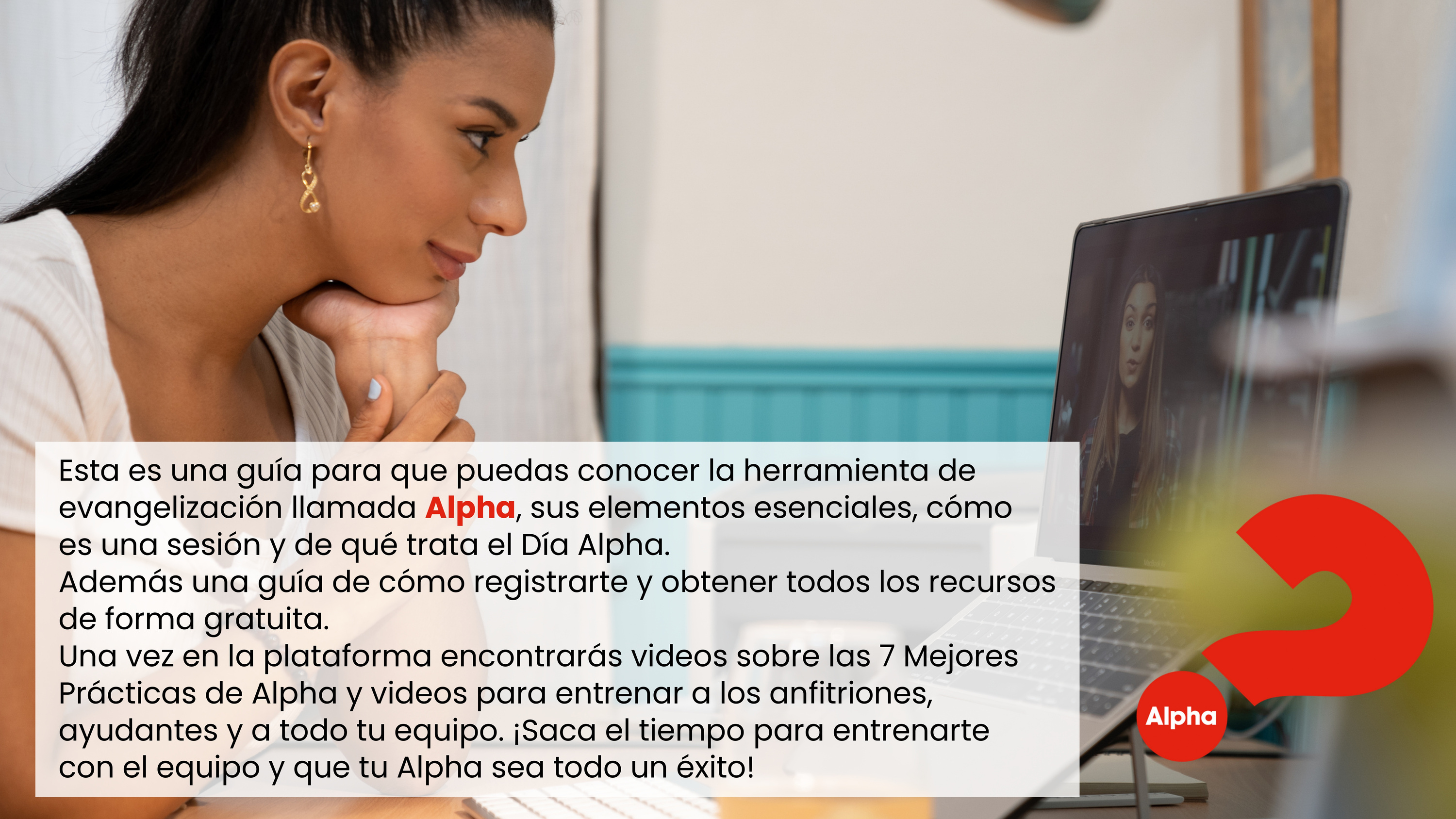 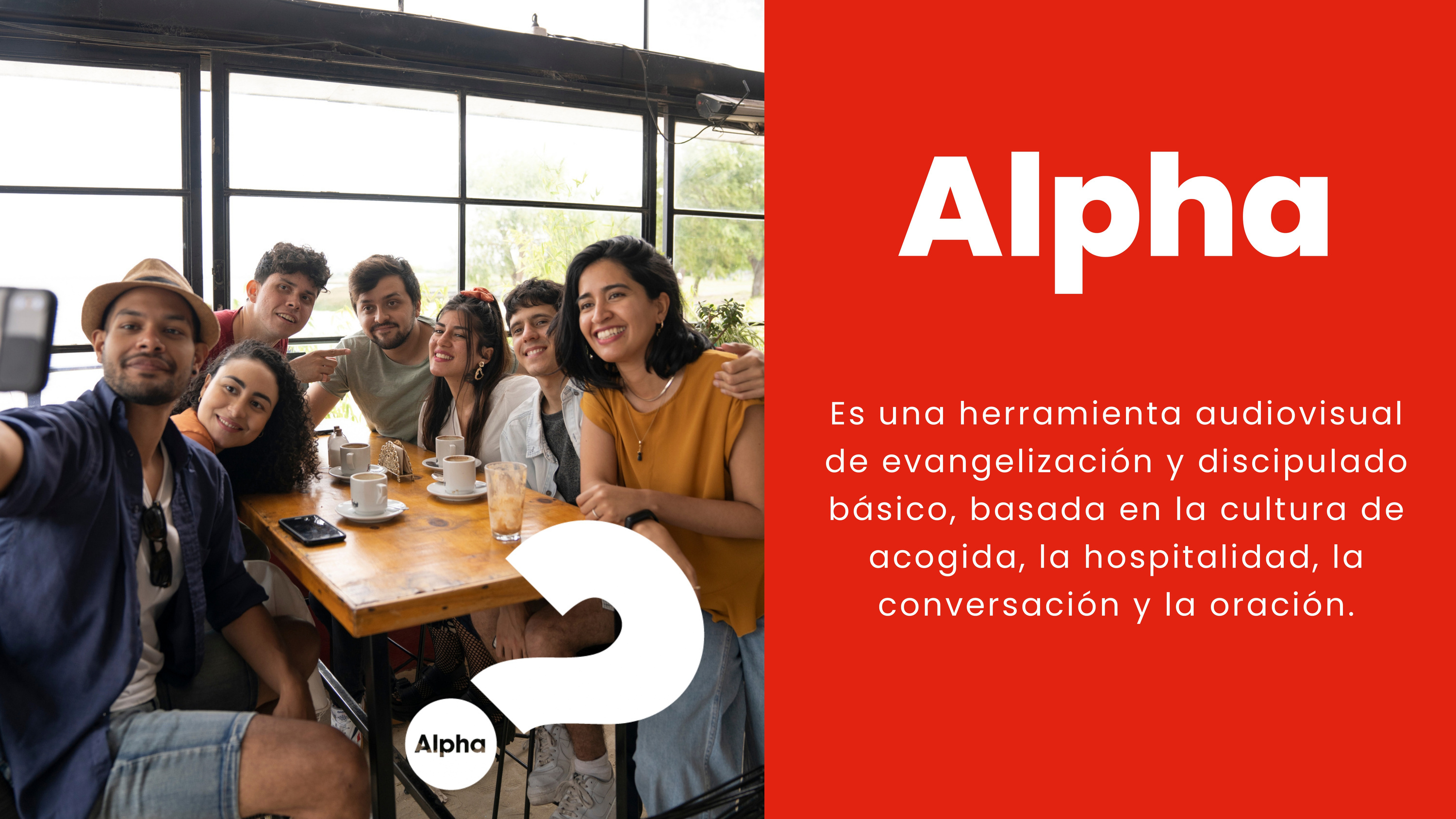 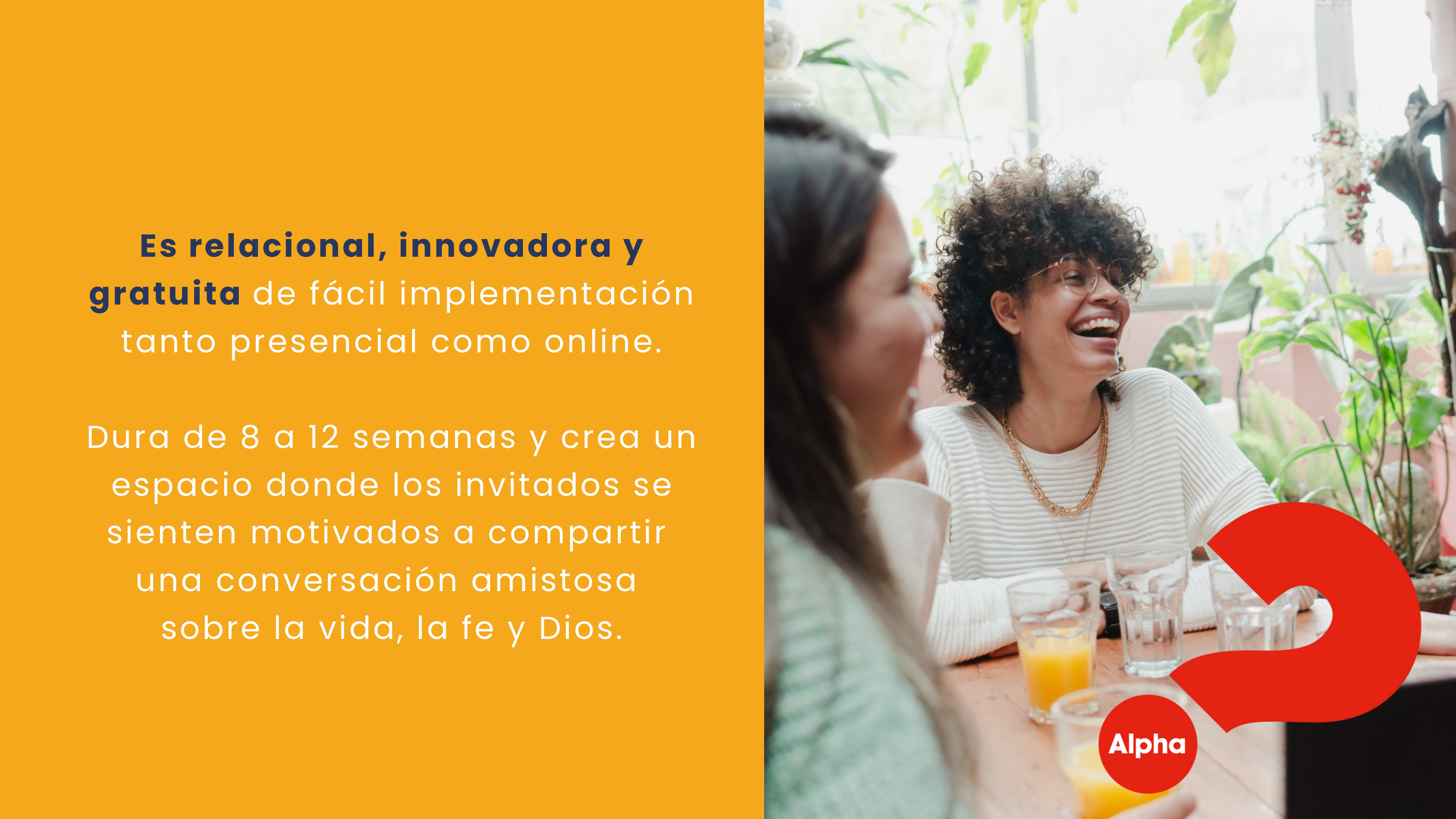 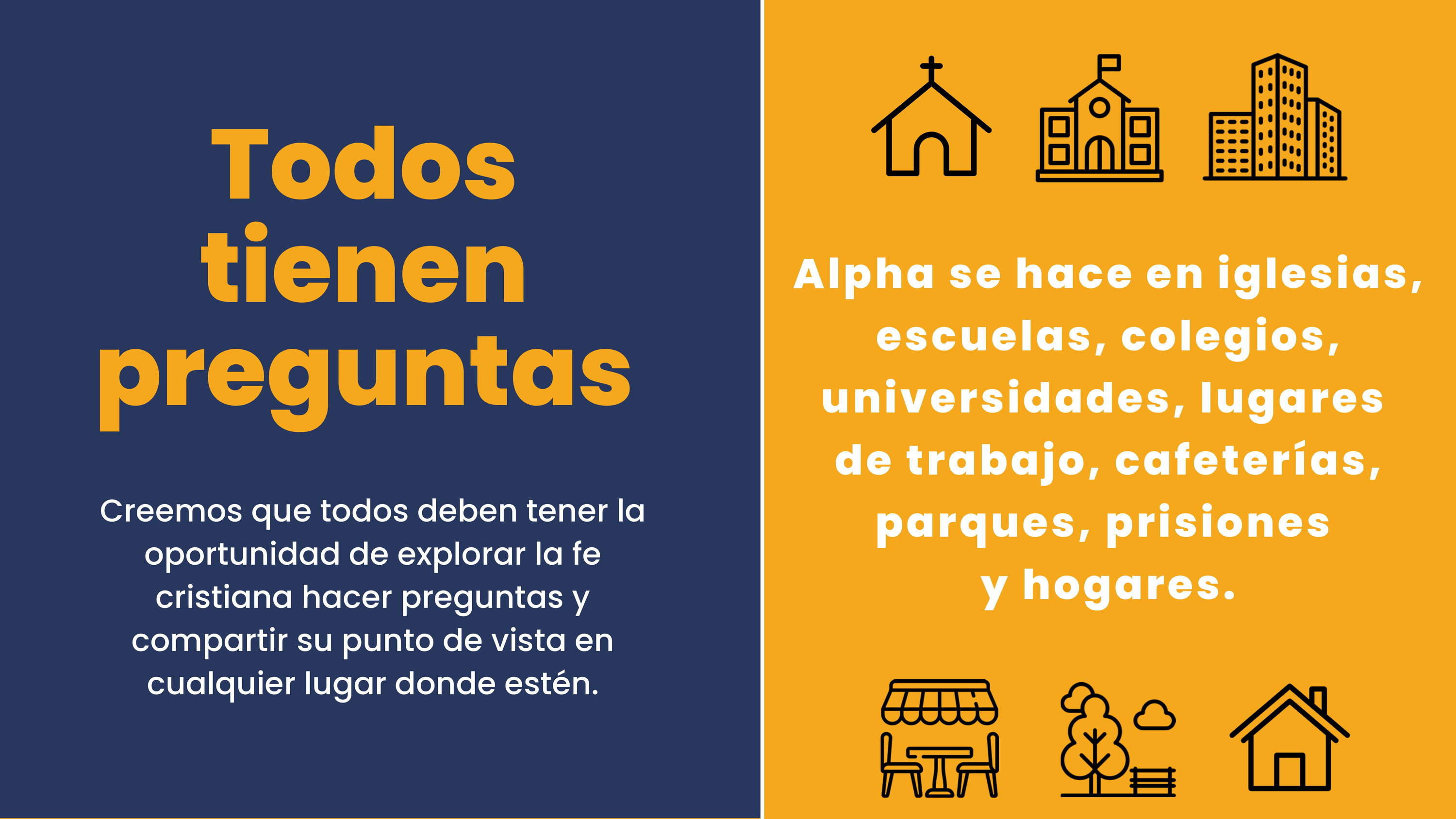 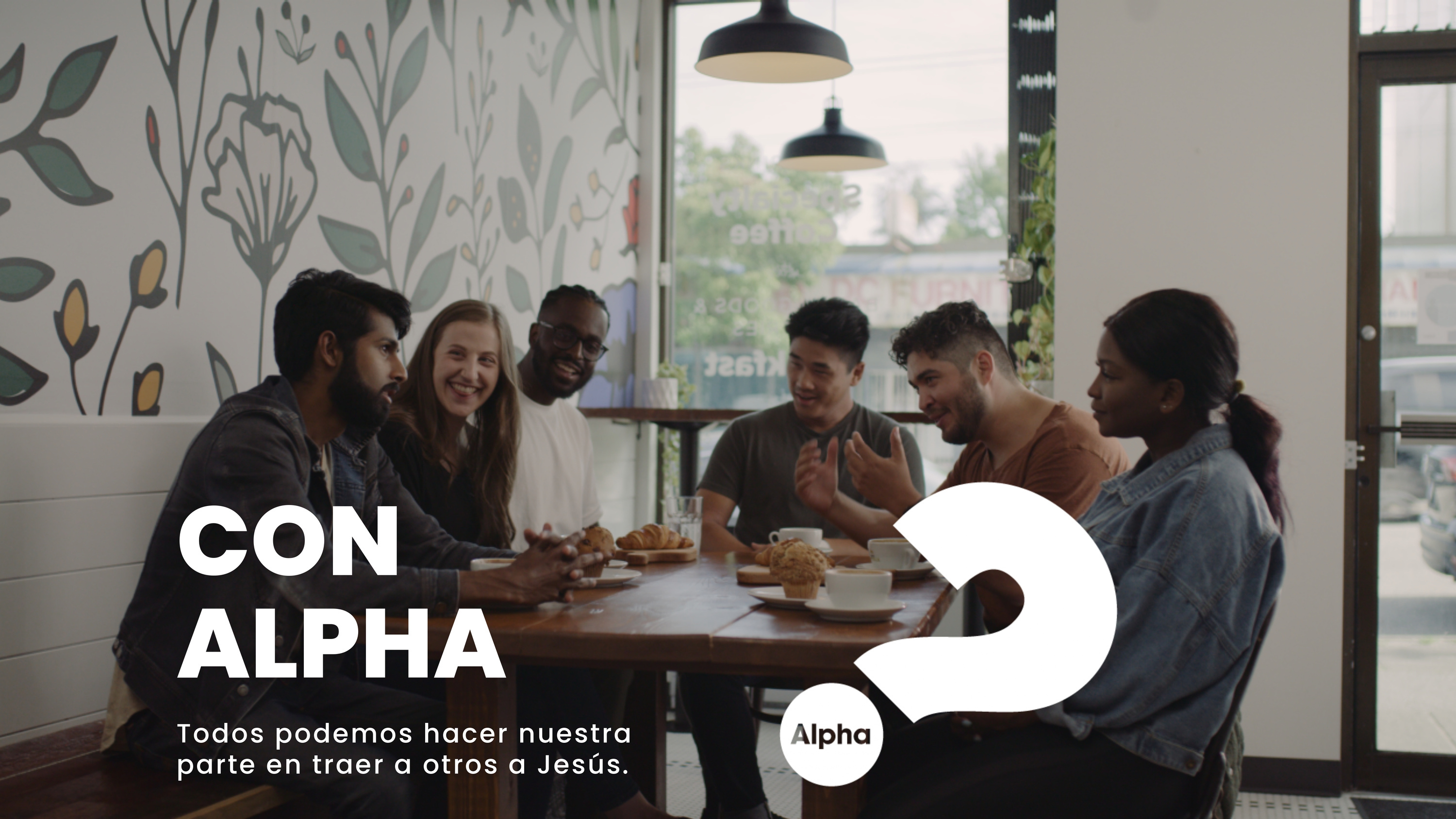 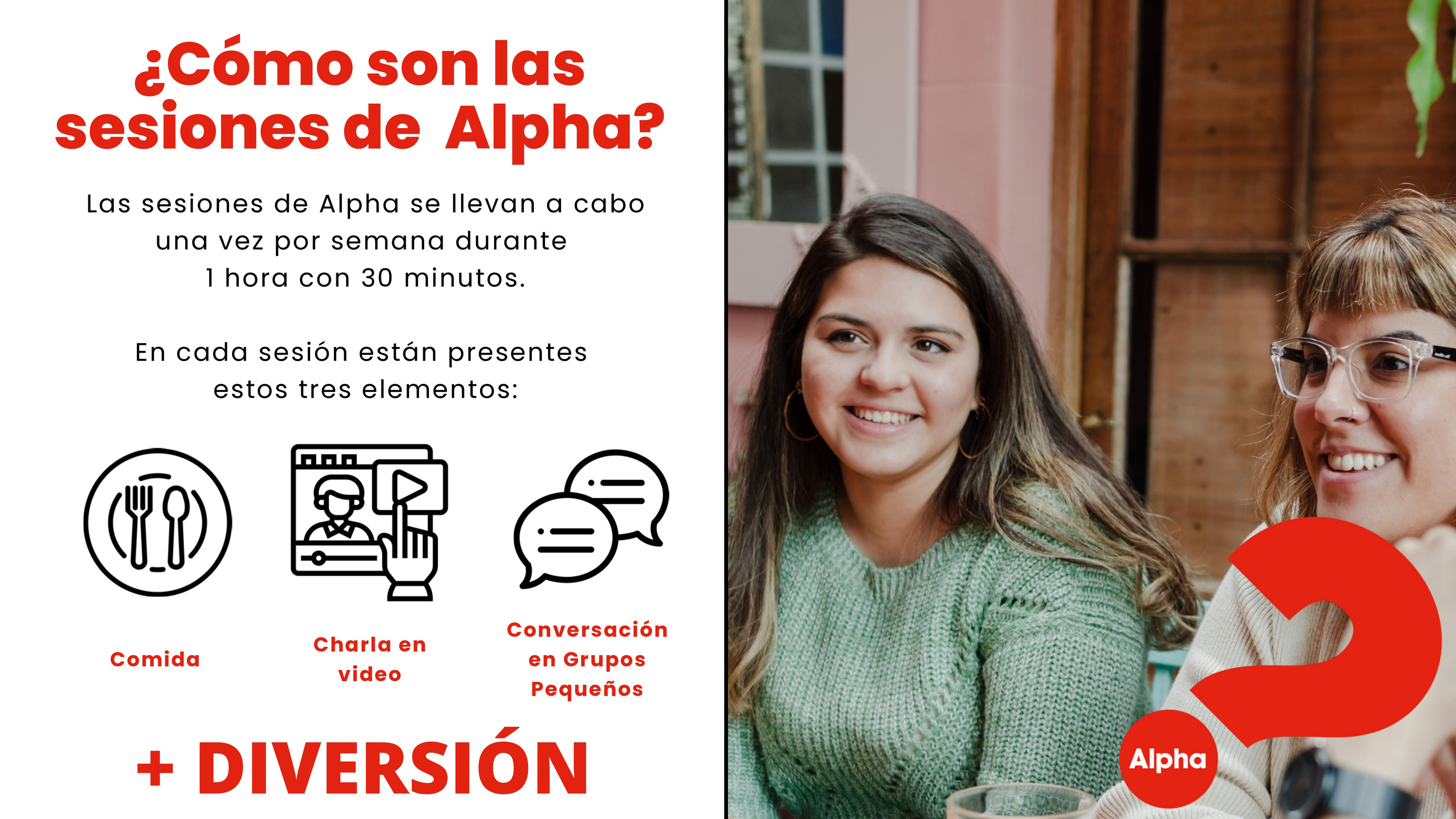 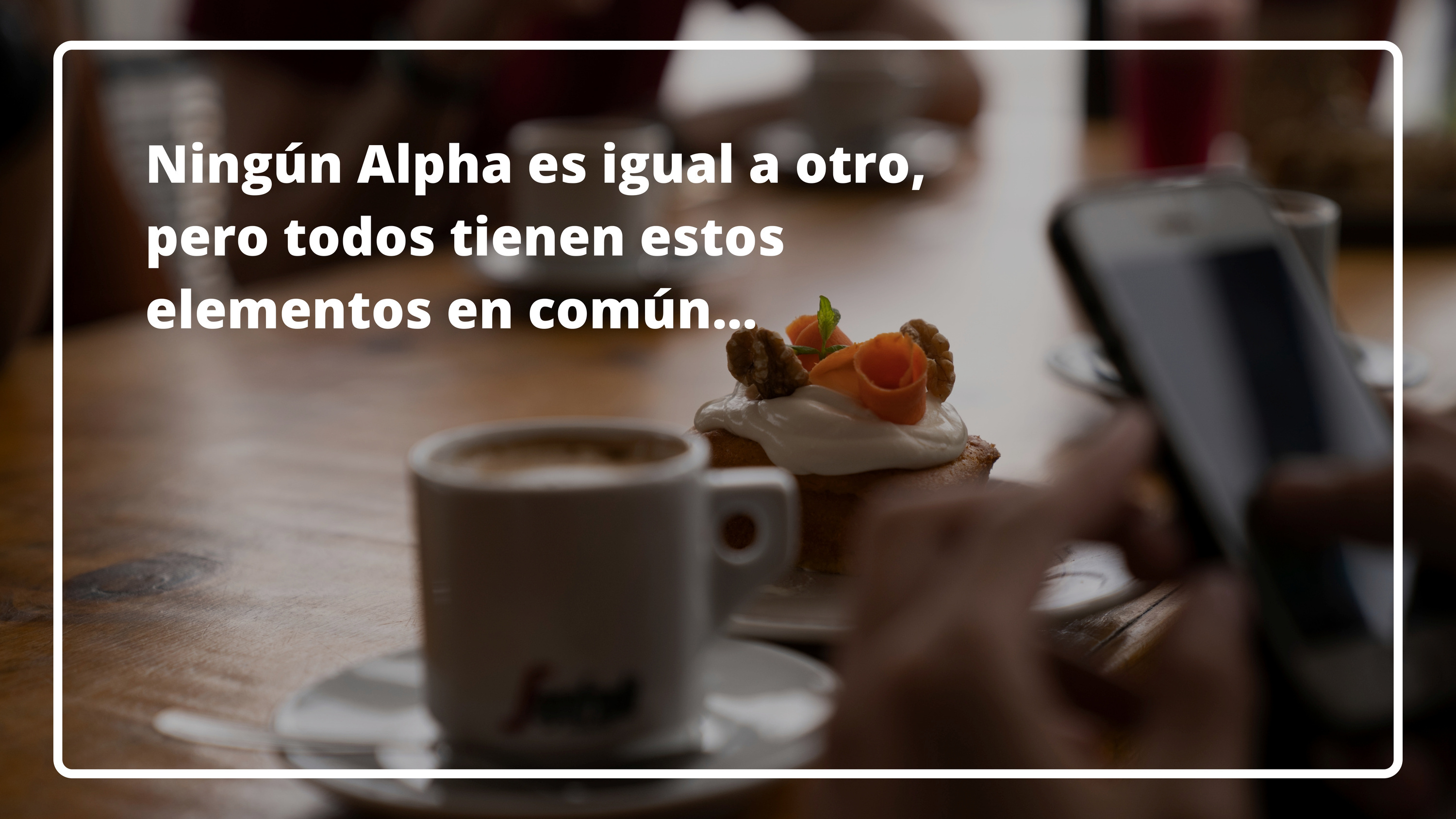 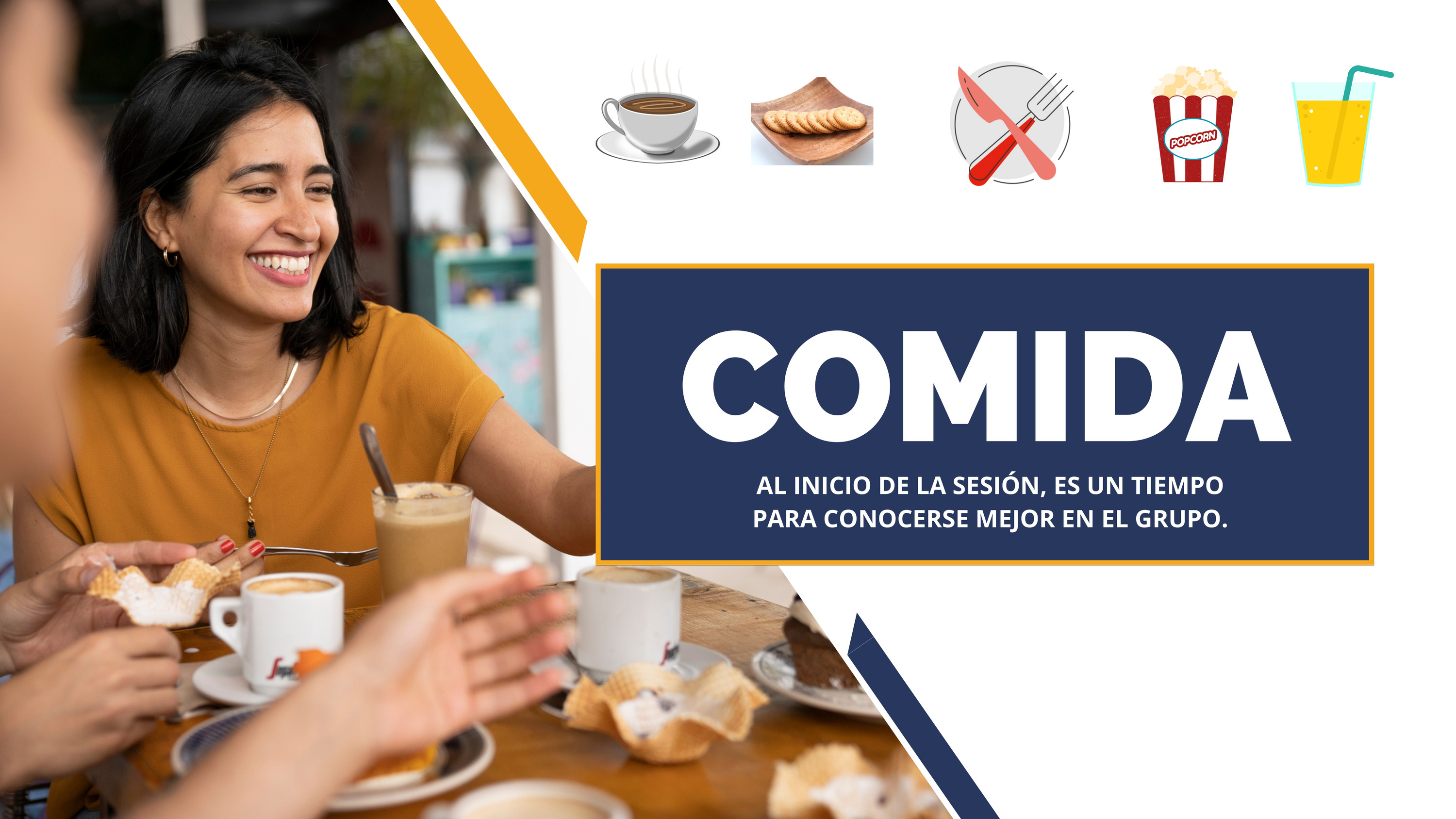 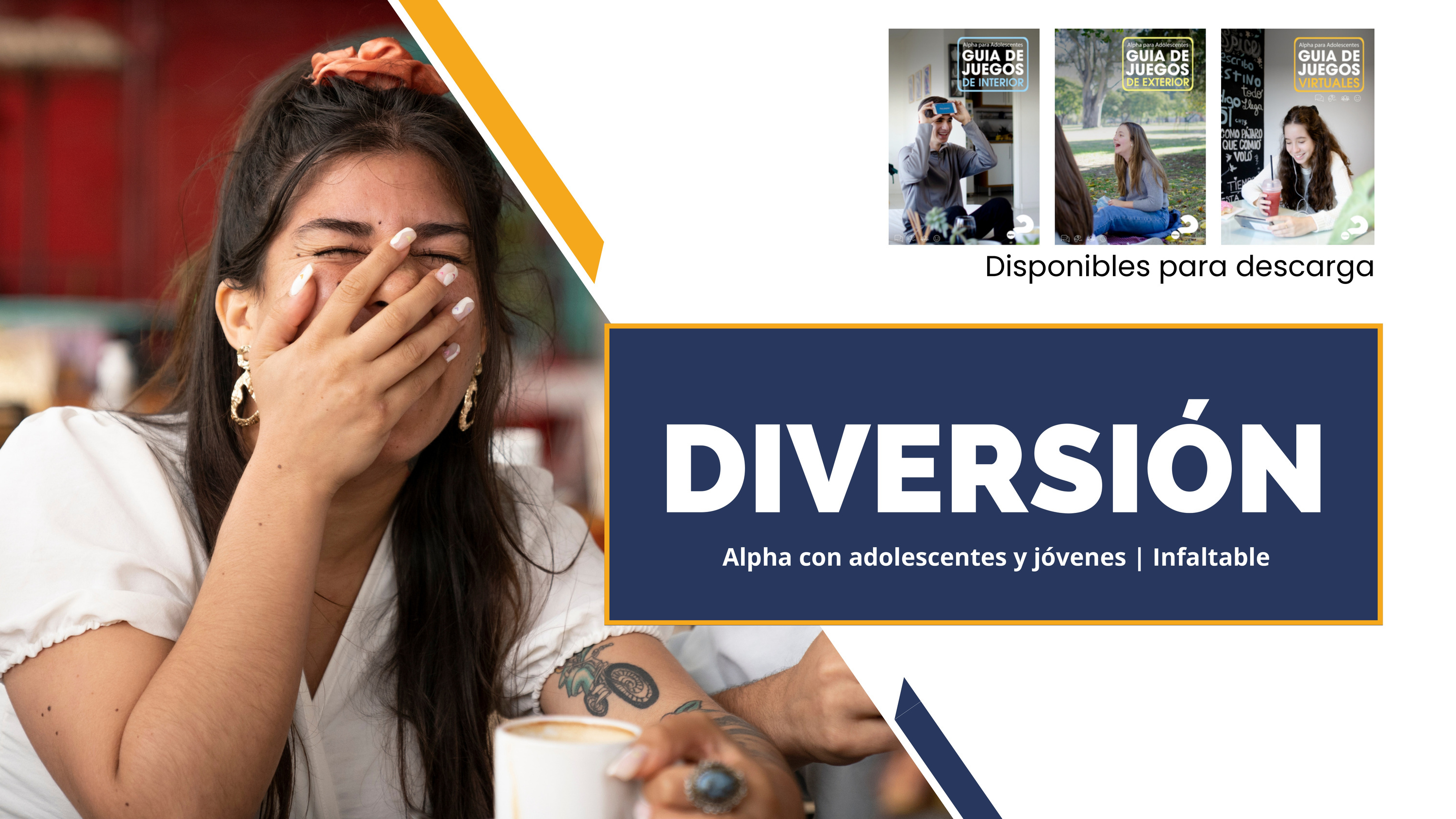 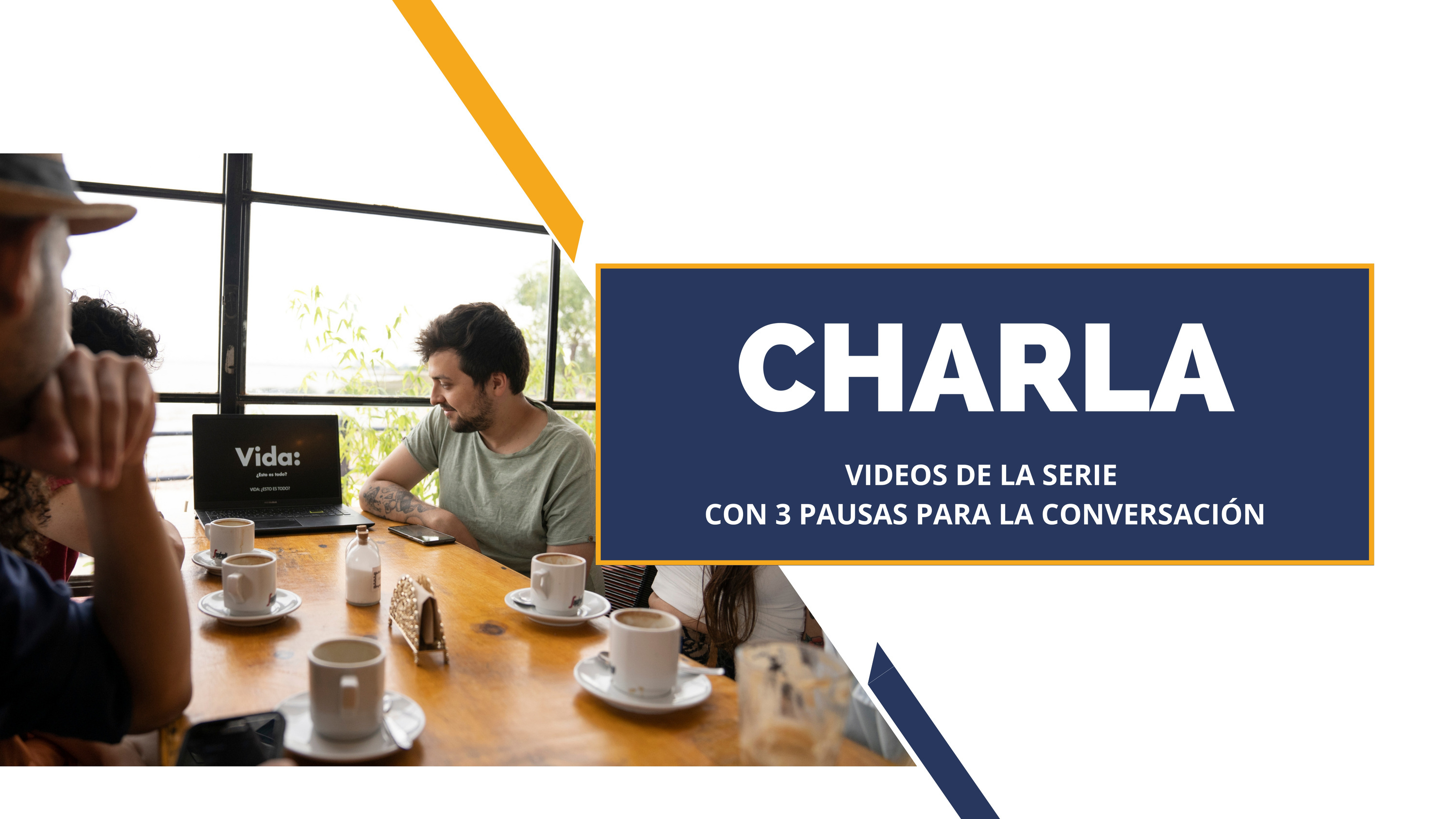 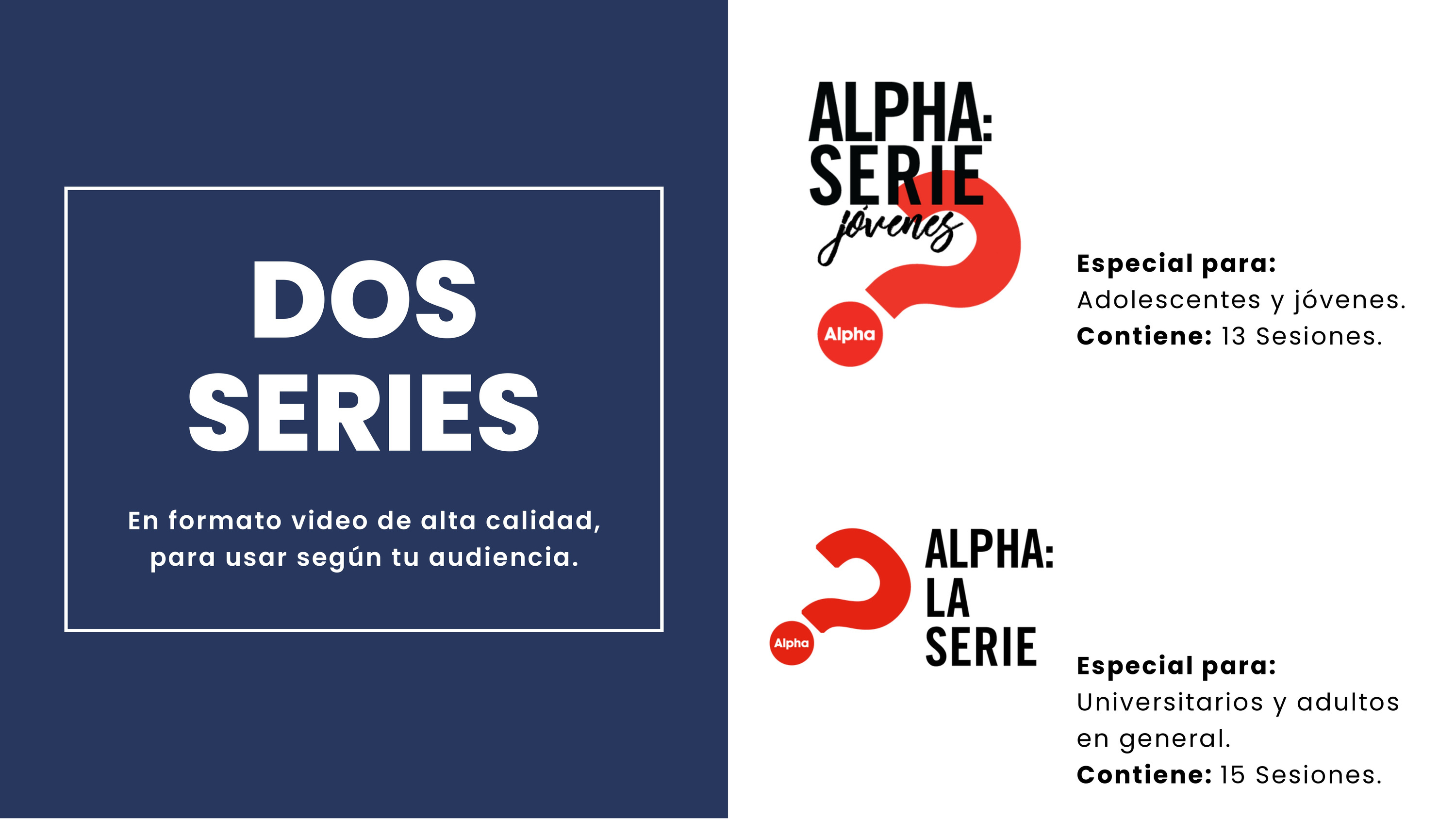 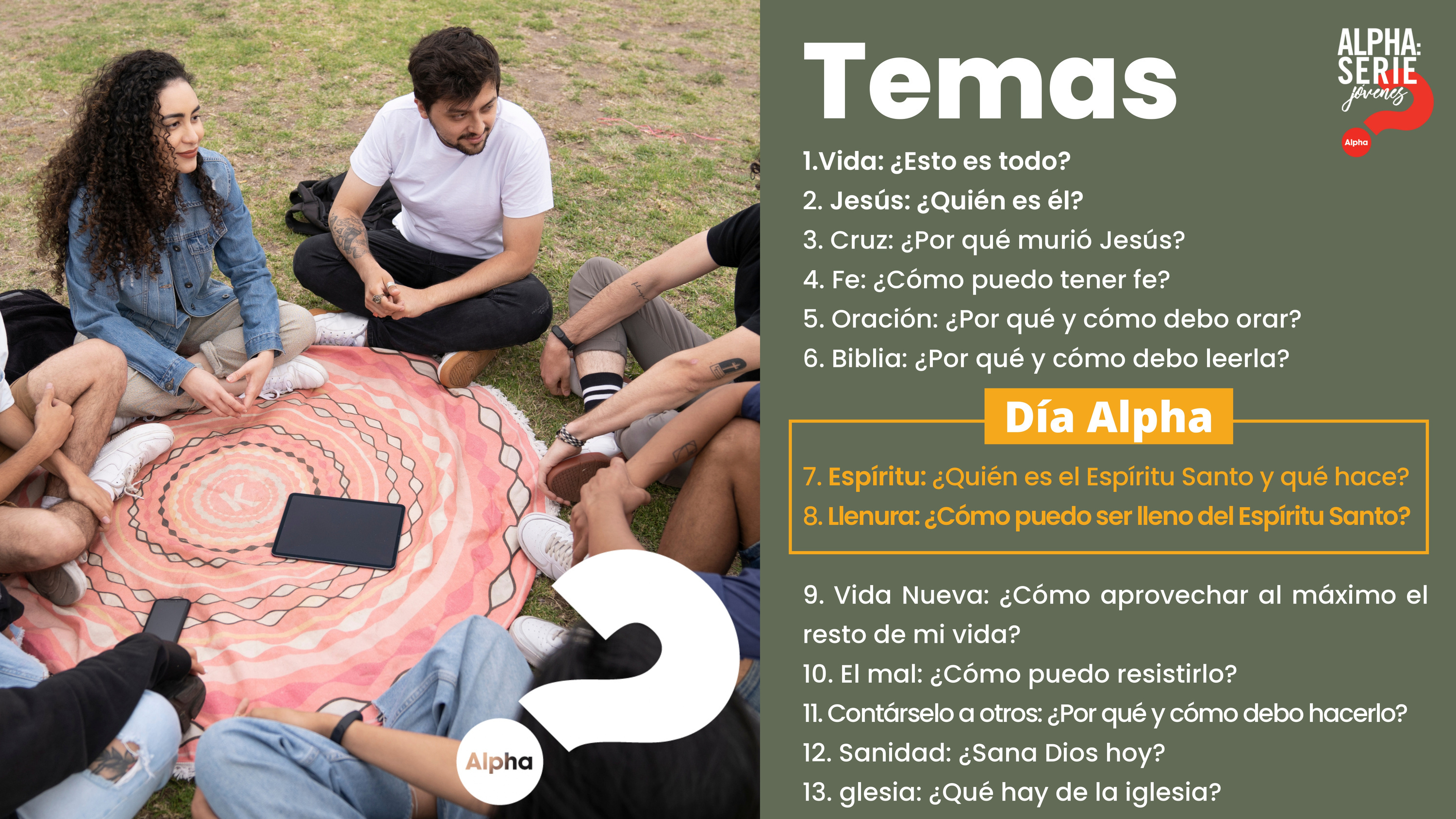 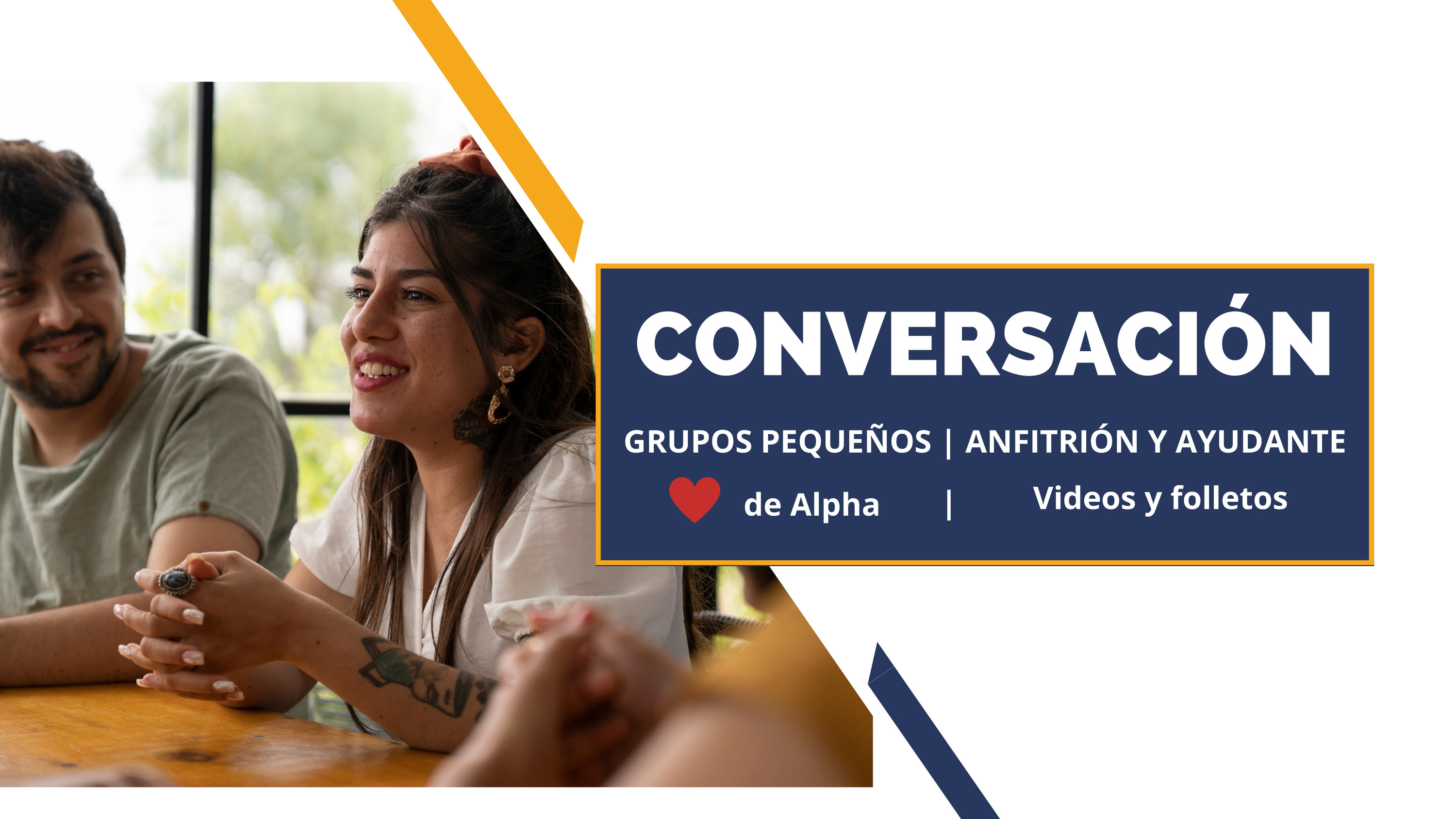 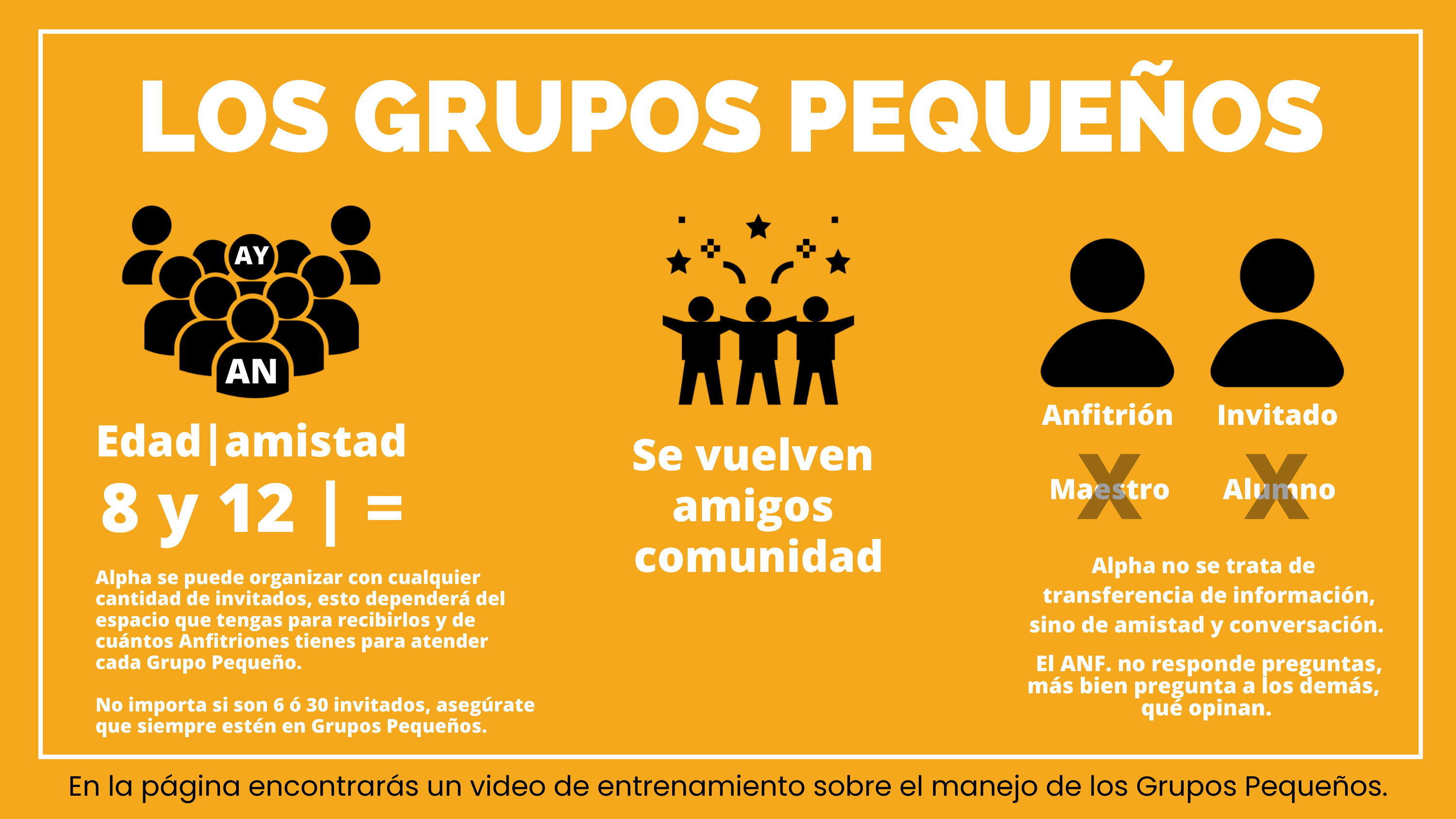 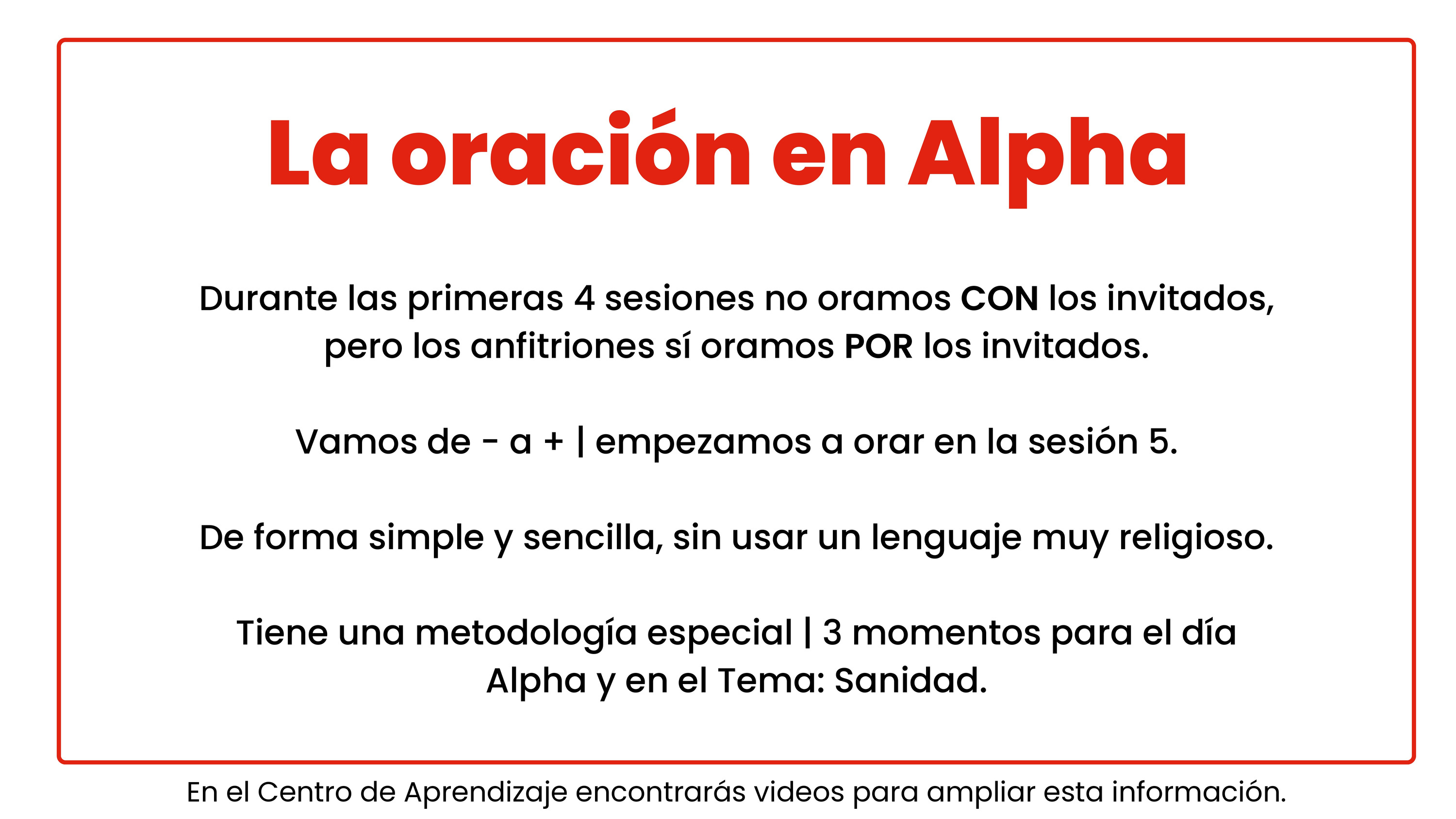 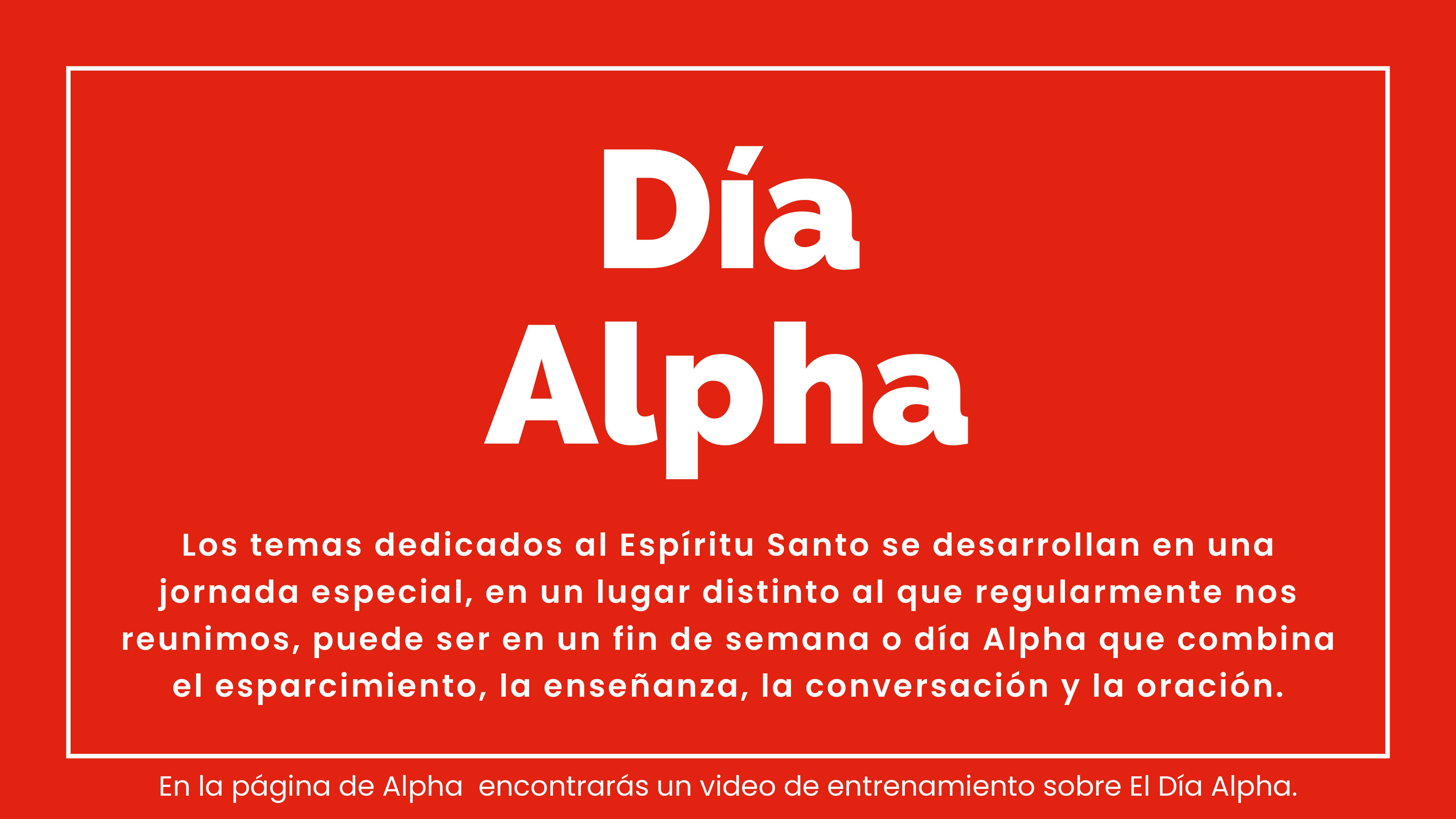 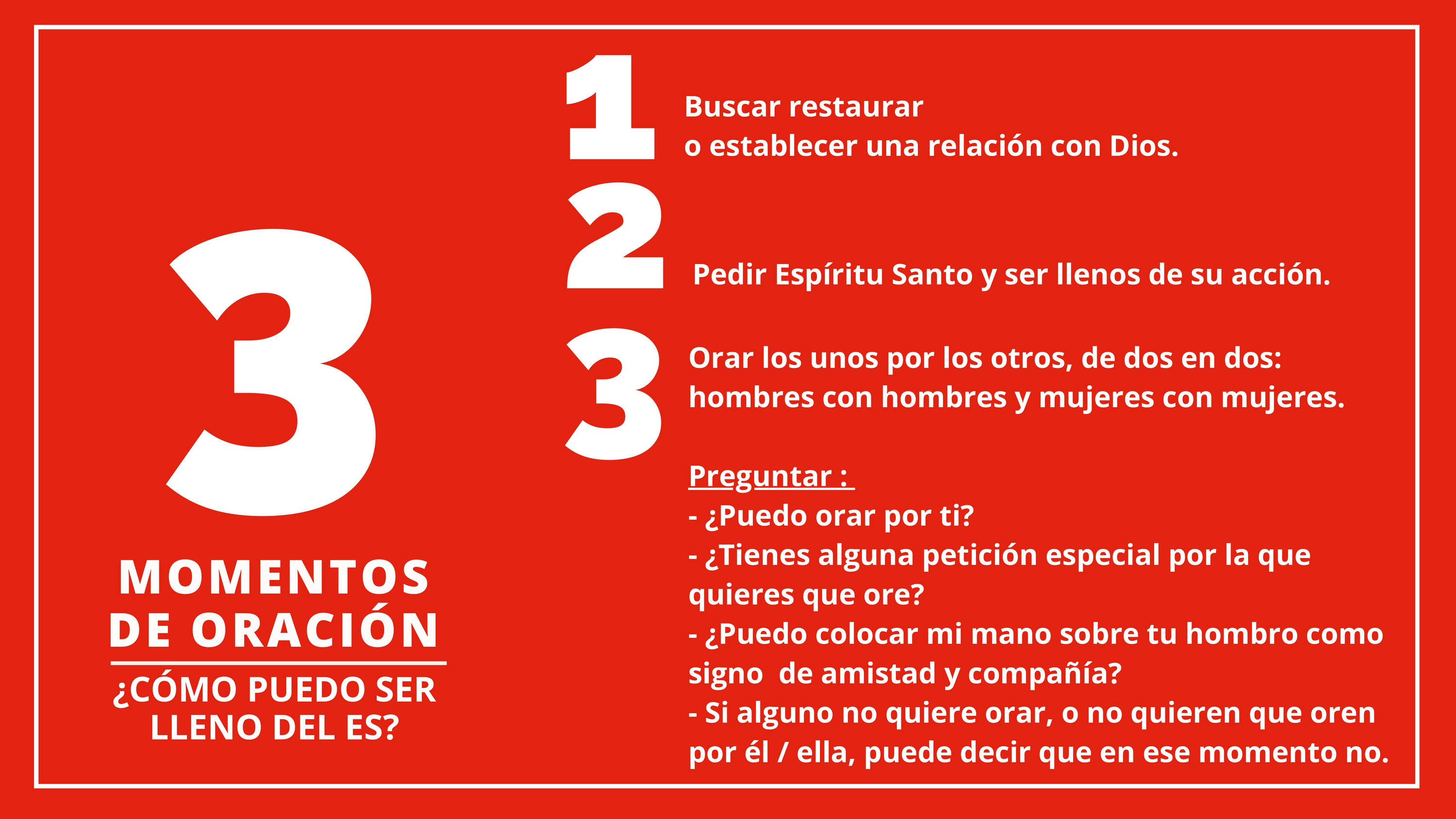 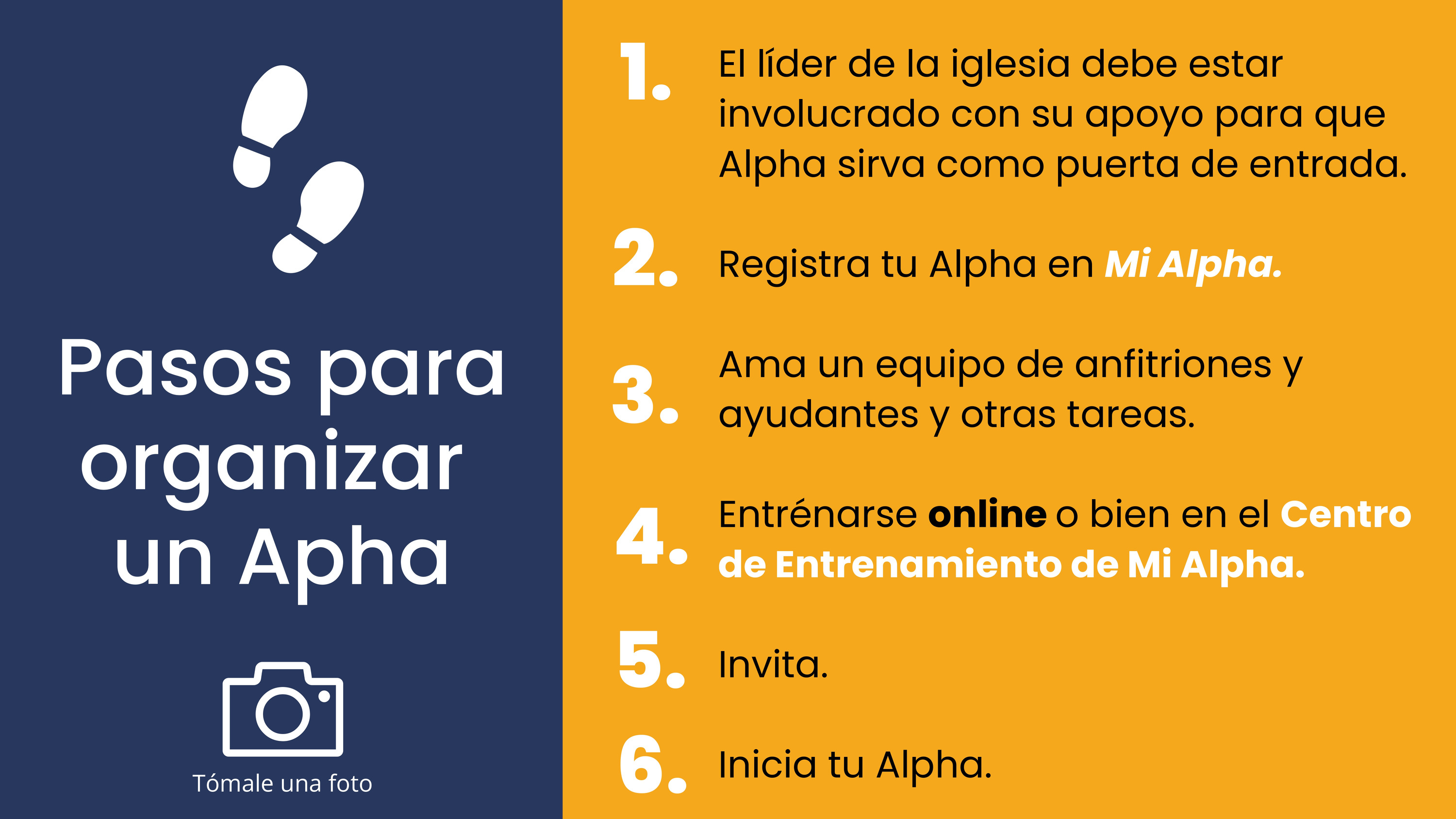 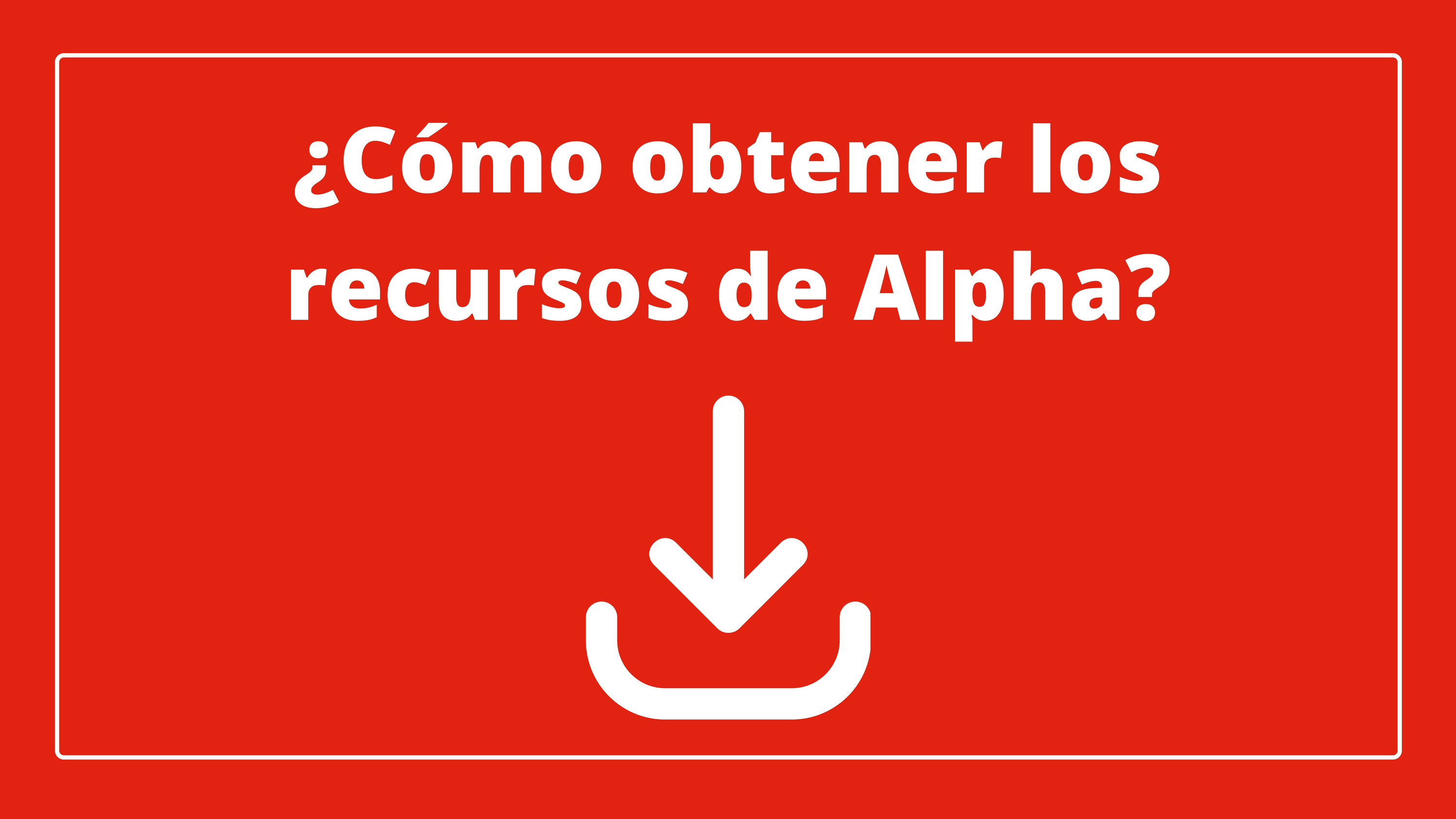 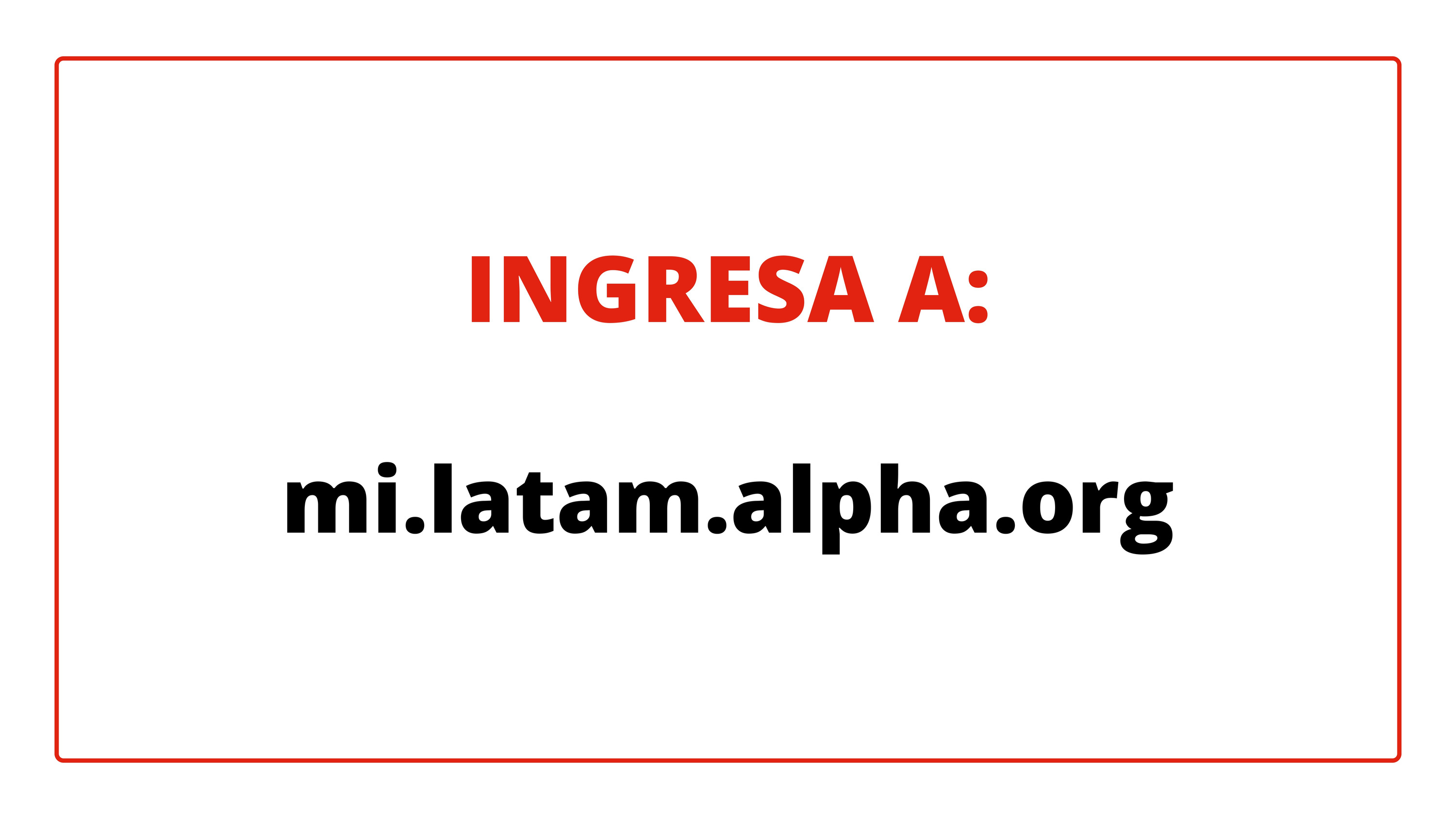 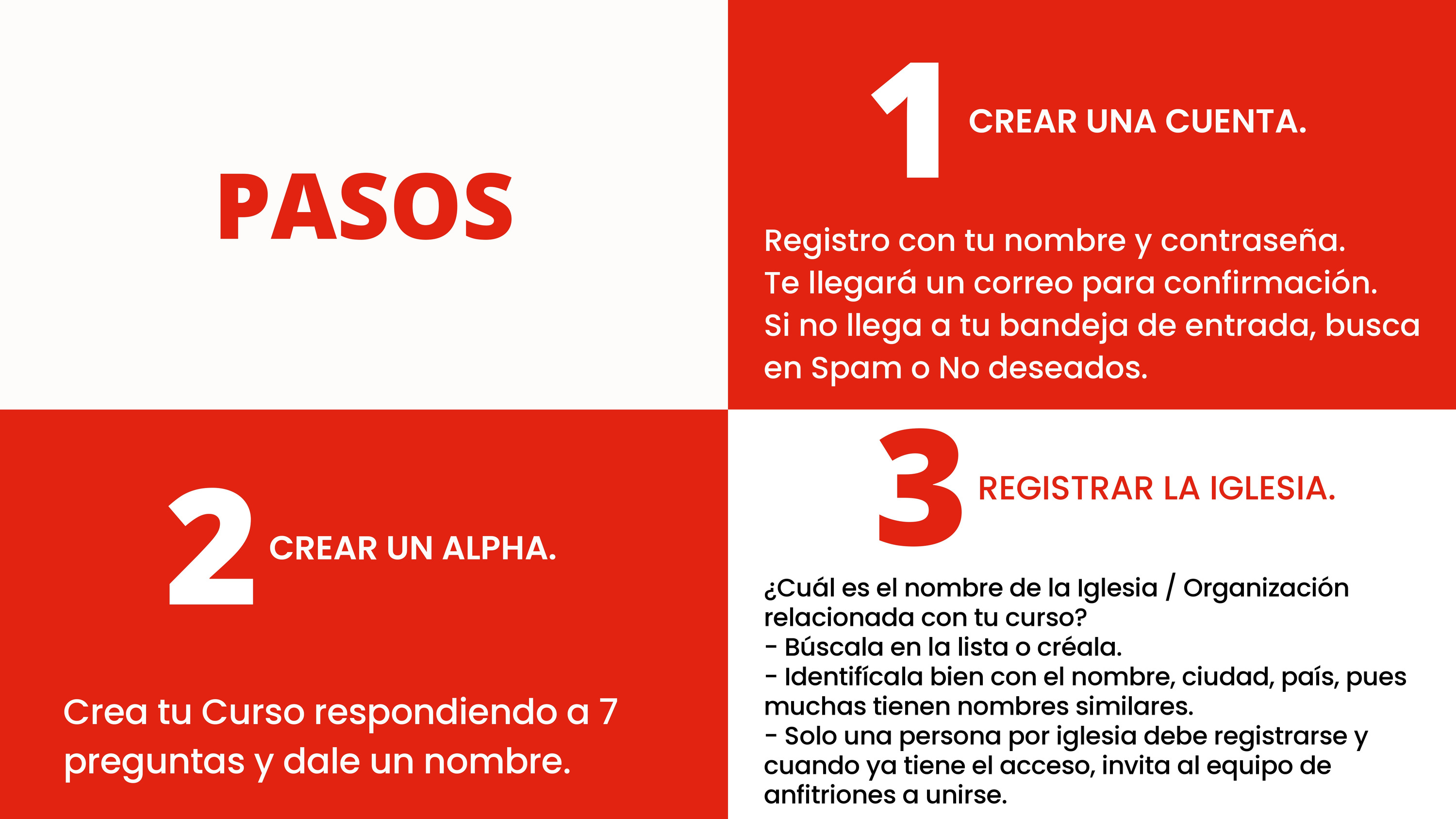 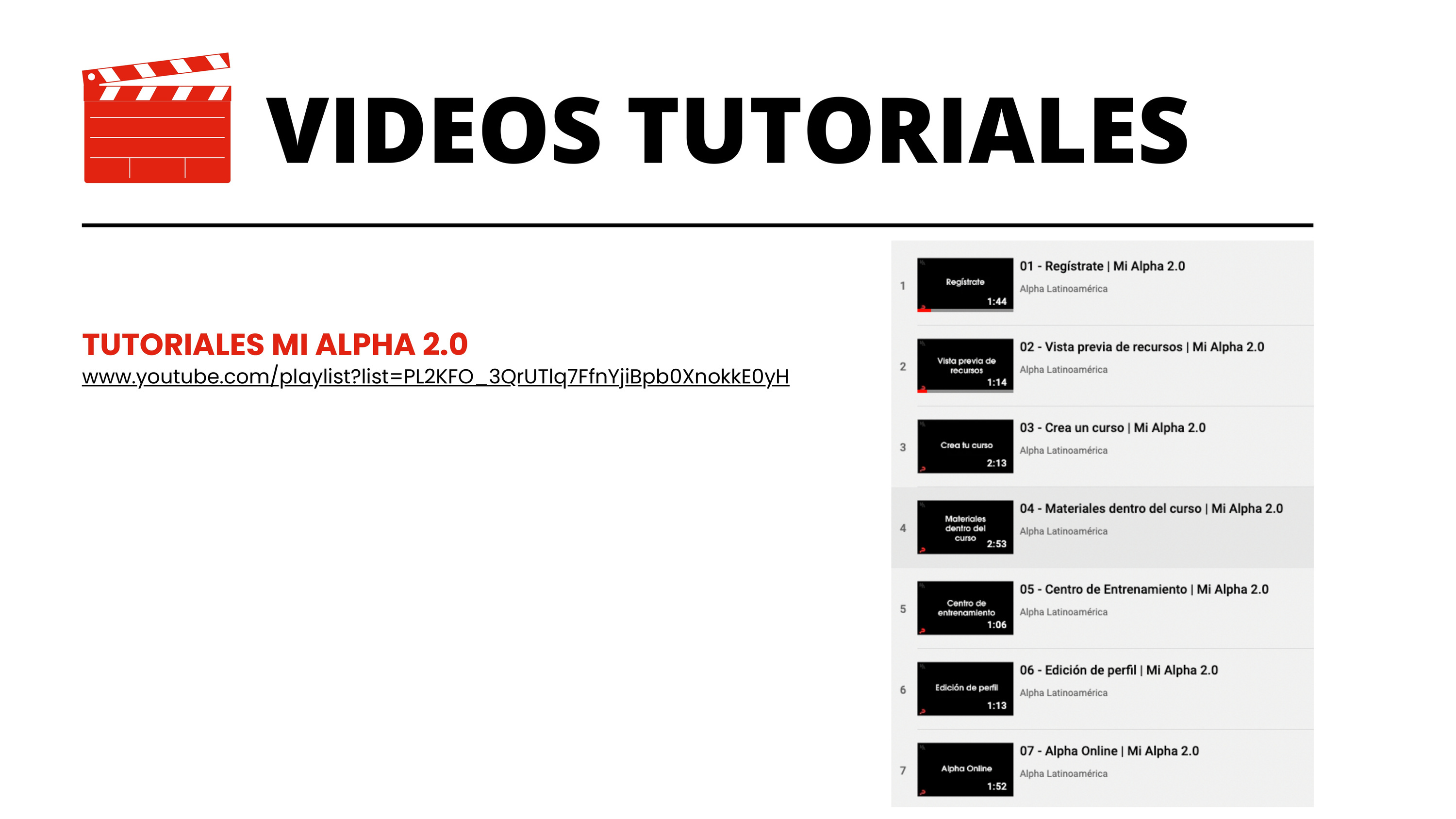 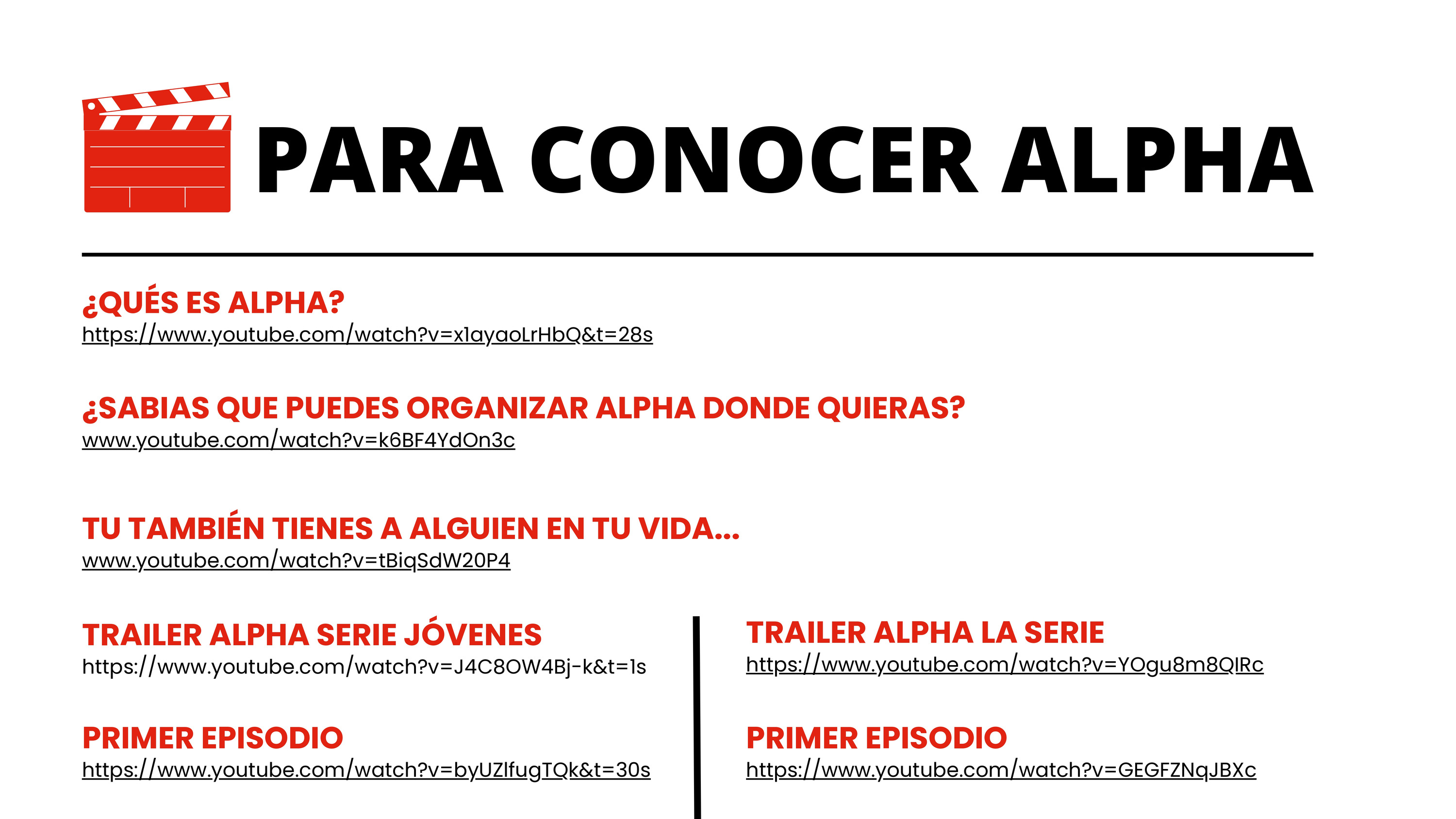 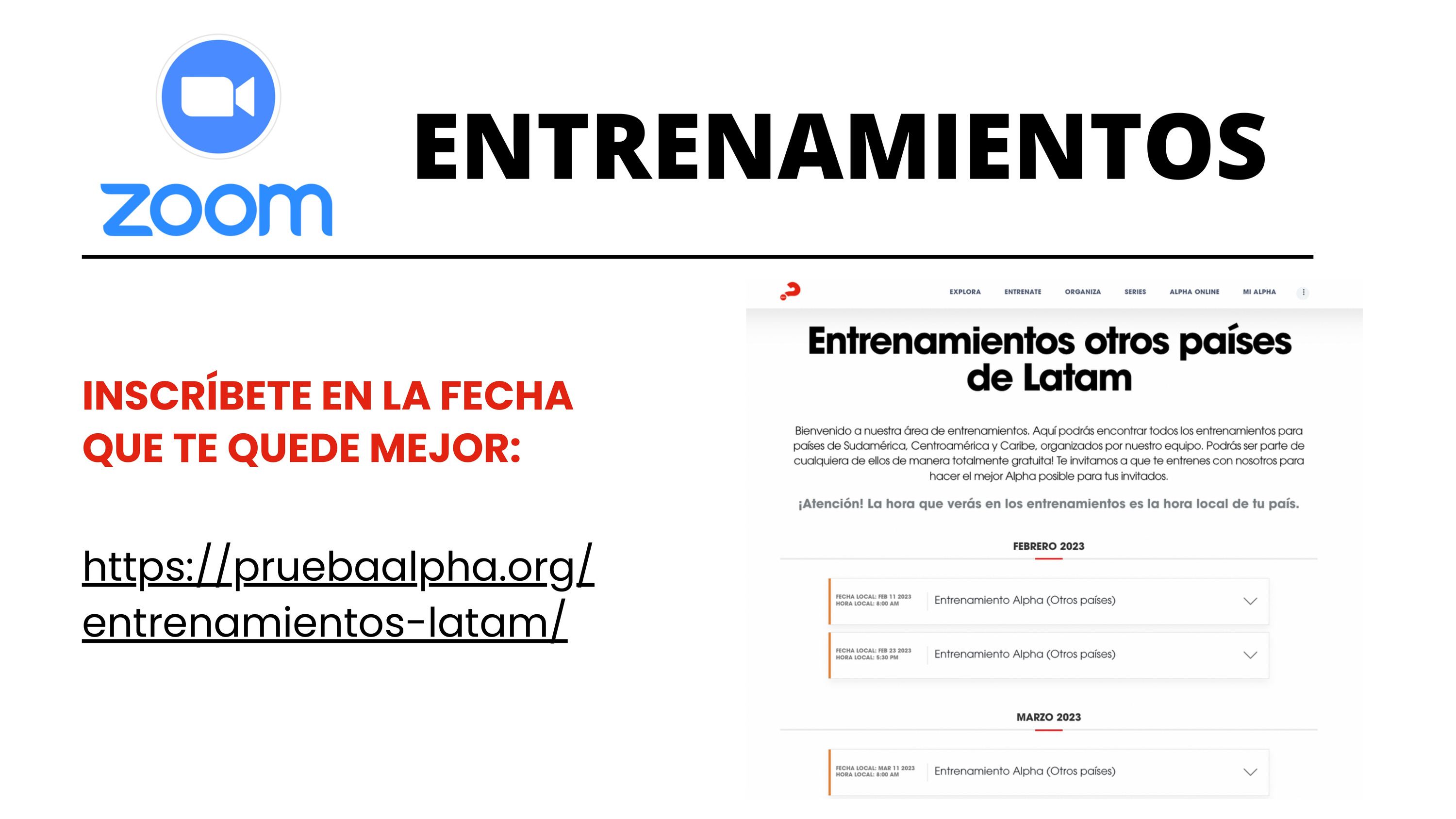 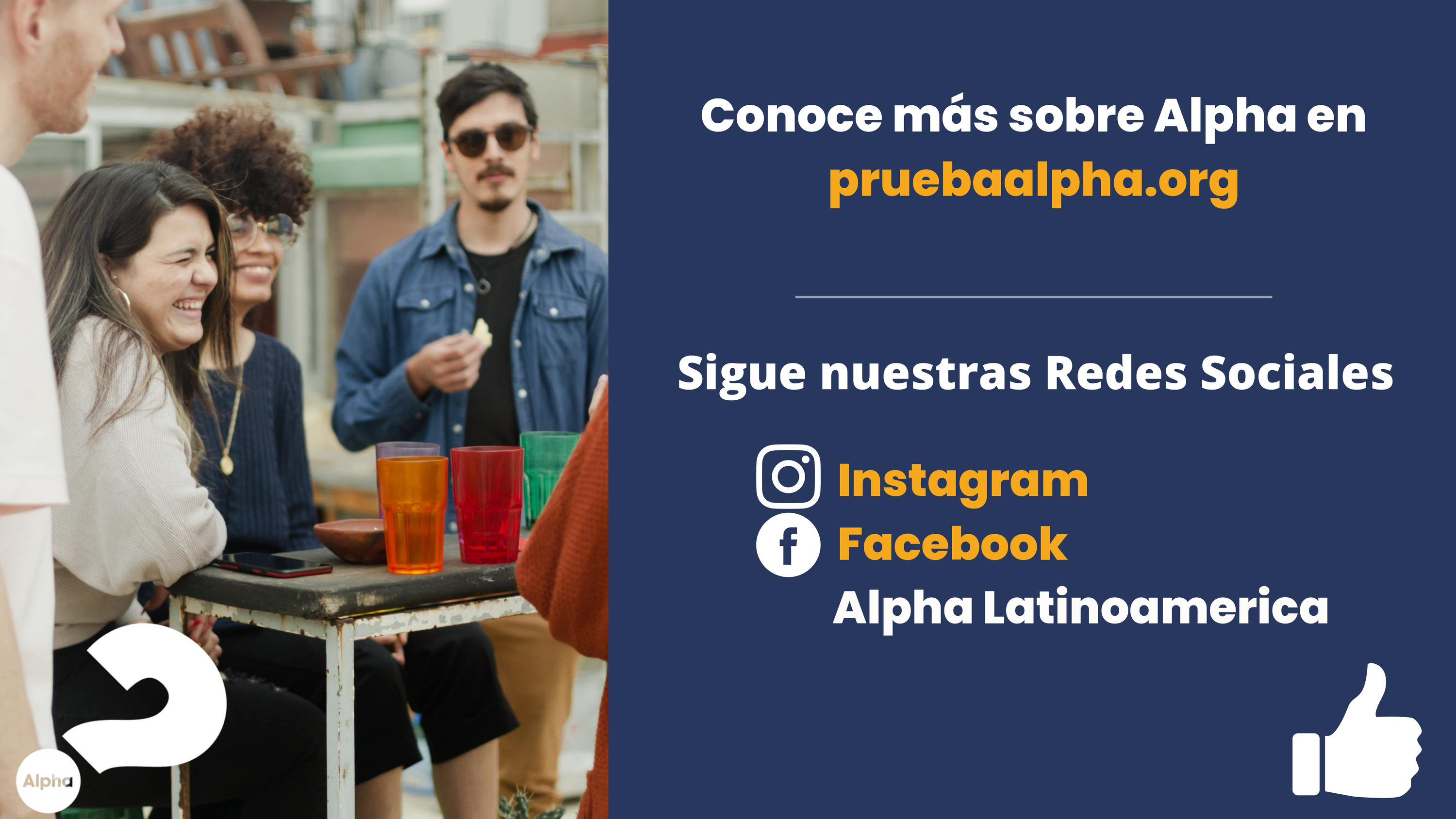 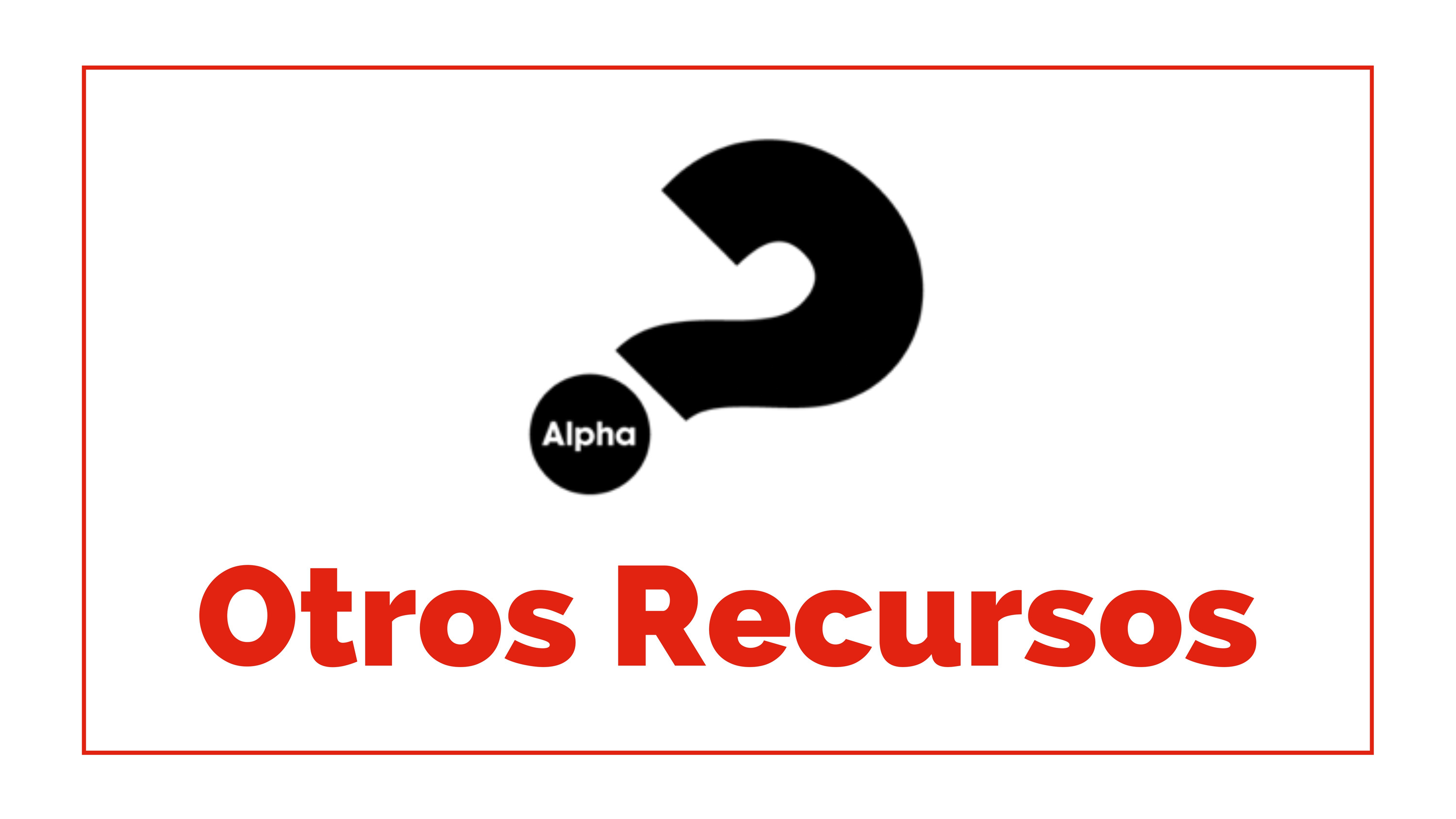 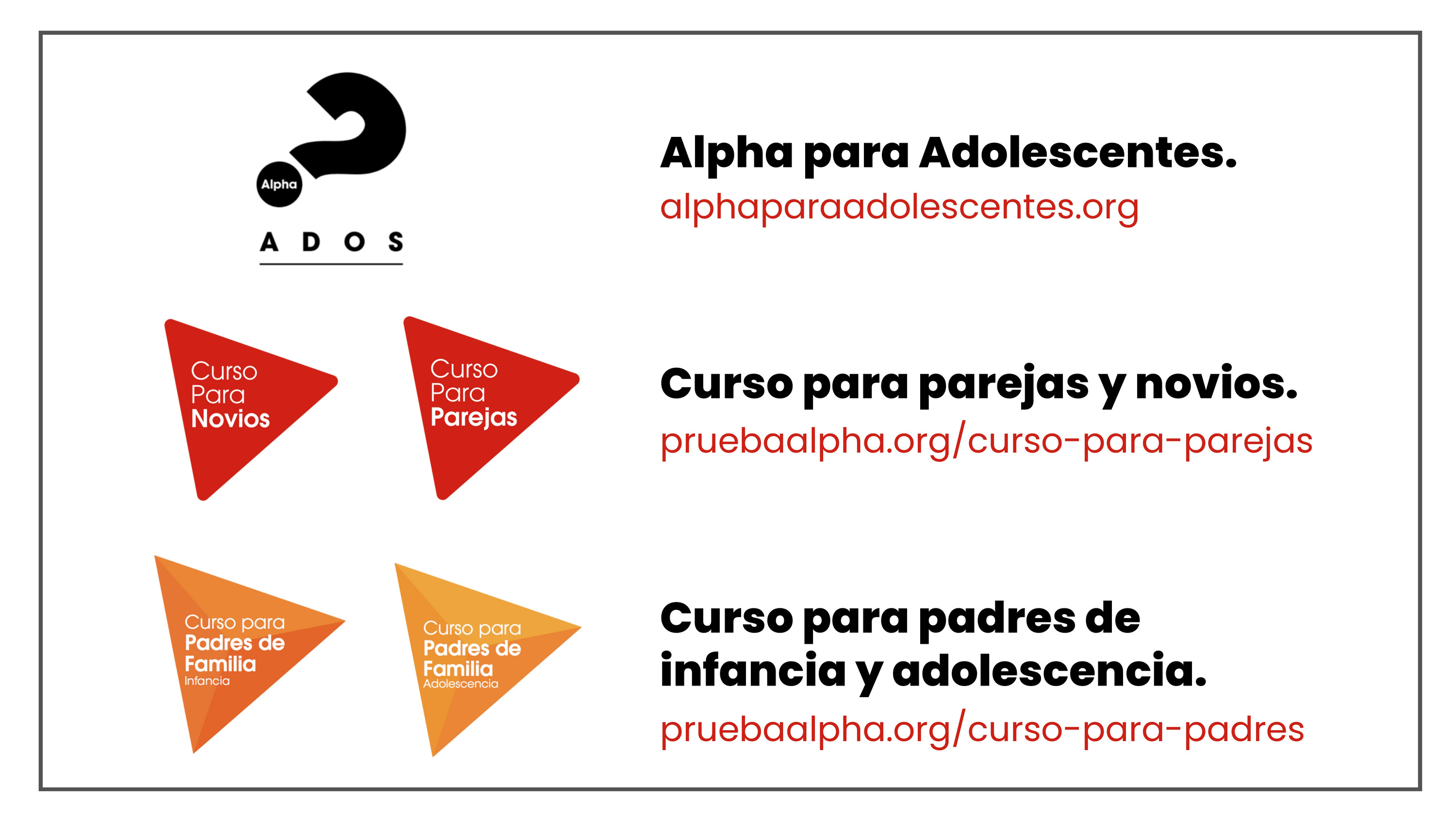 HERRAMIENTAS
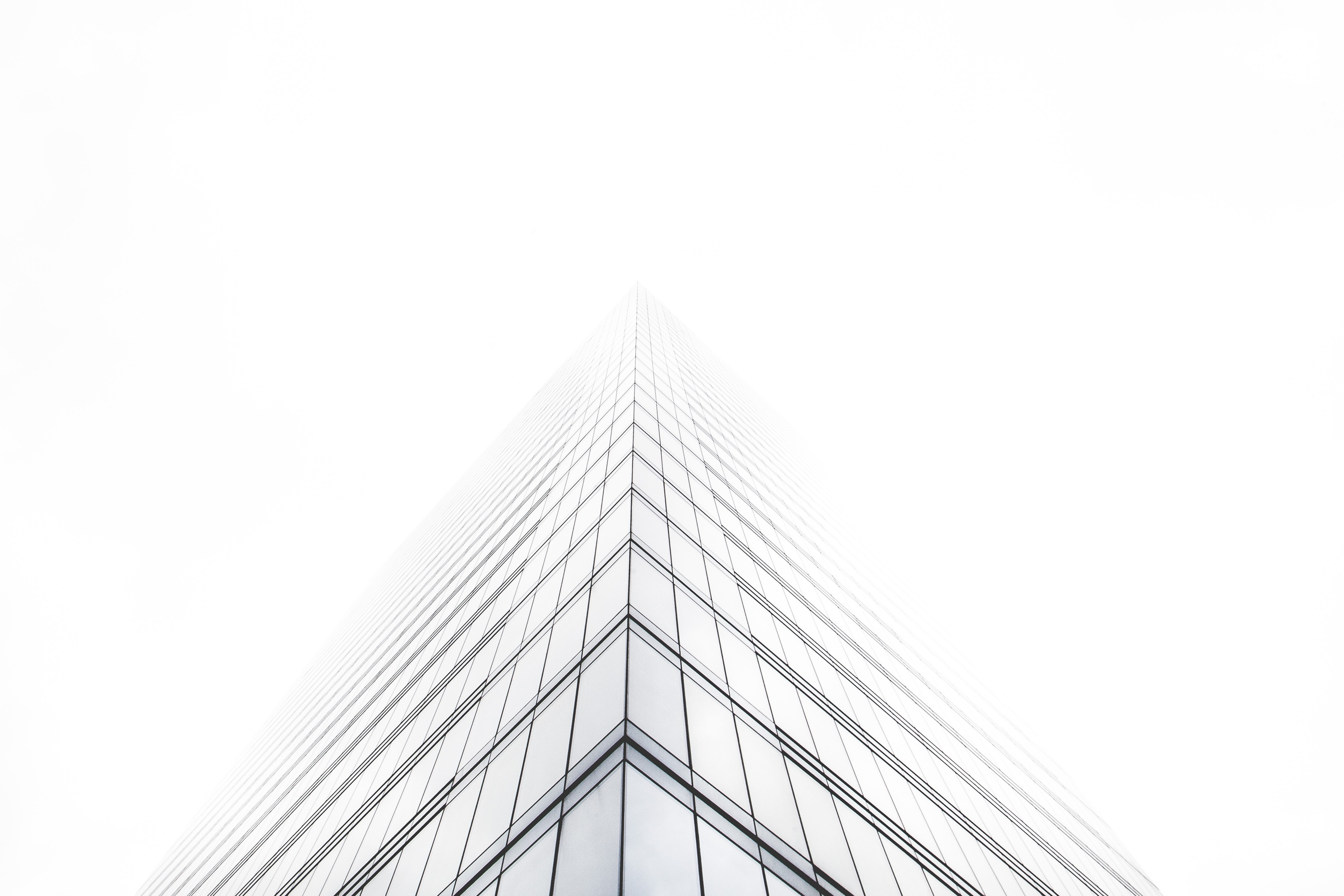 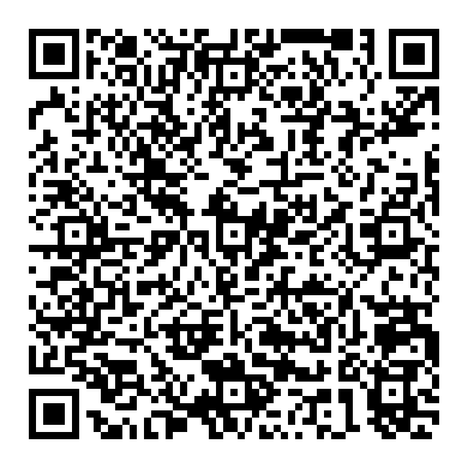 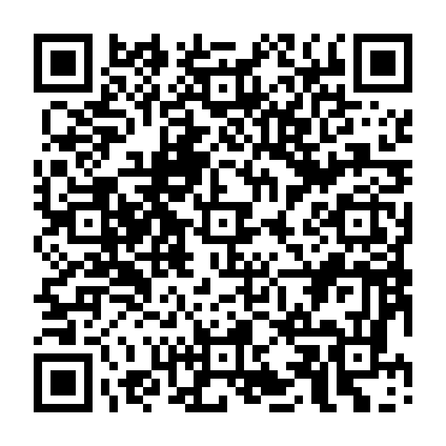 Evangelísticas
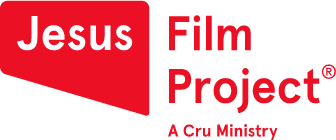 PELÍCULA JESÚS
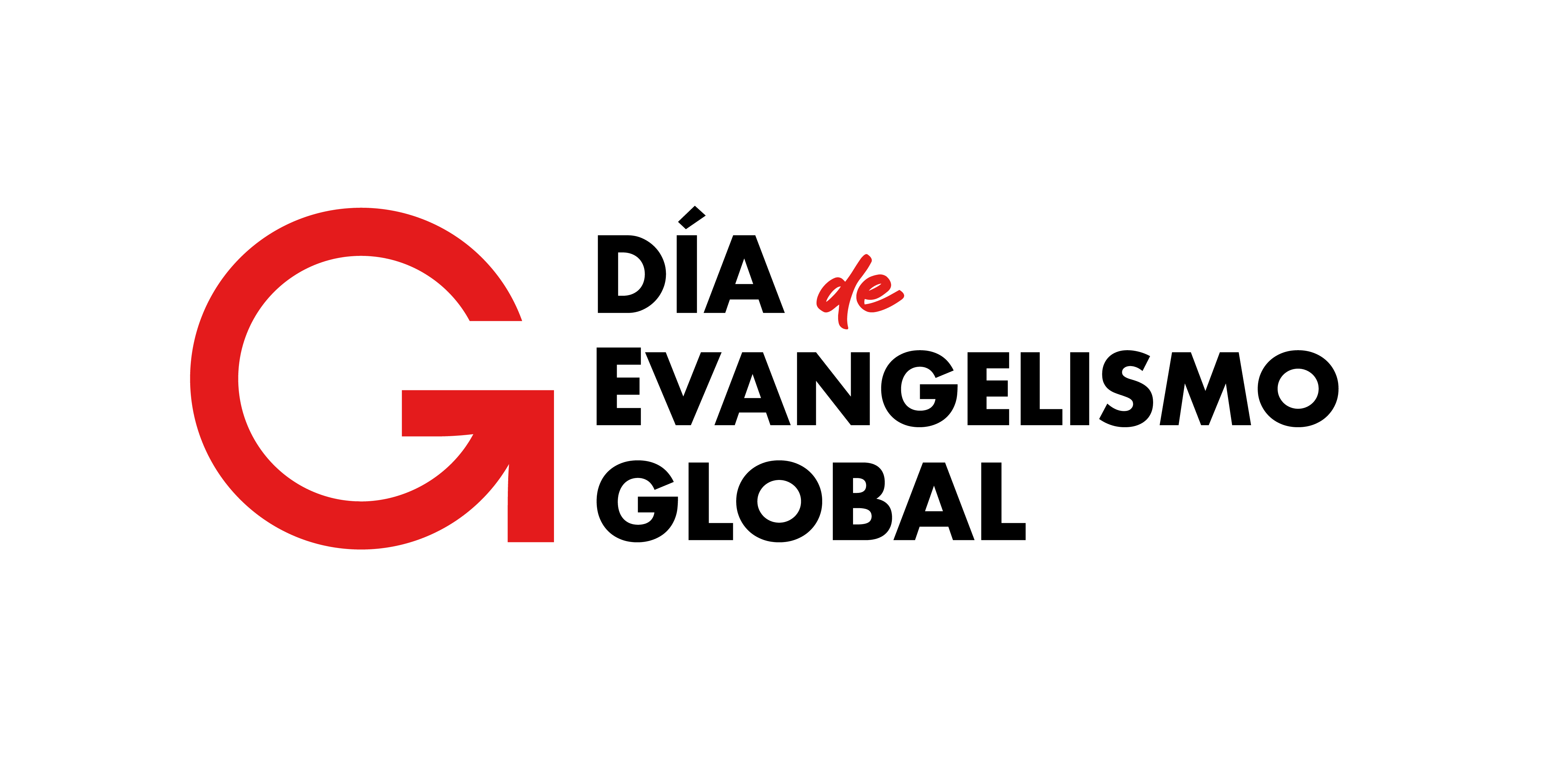 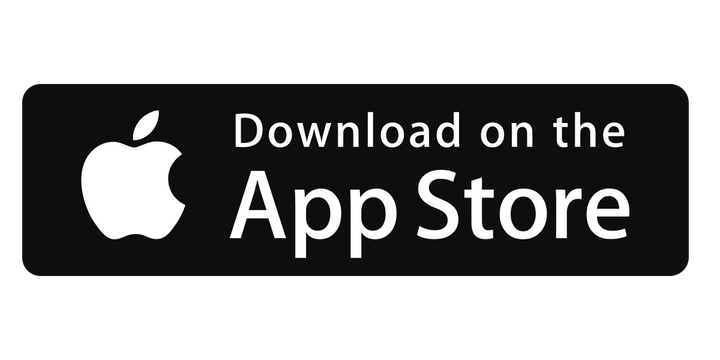 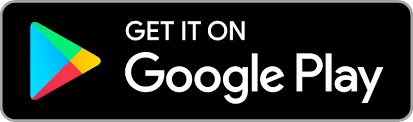 JESÚS MURIÓ POR TUS PECADOS
DIOS TE AMA + 
TÚ ERES PECADOR
FUE SEPULTADO
HERRAMIENTAS
Evangelísticas
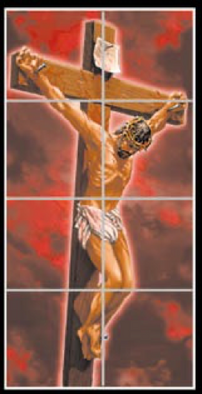 CUBO EVANGELÍSTICO
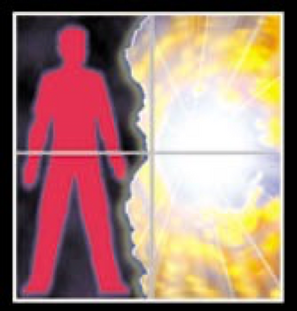 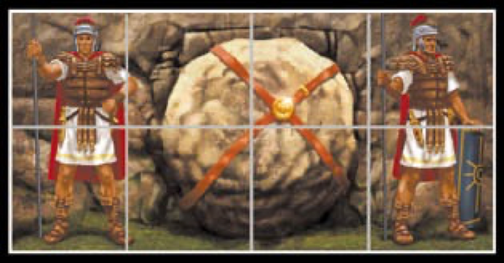 CREE EN ÉL COMO TU SALVADOR
JESÚS ES EL ÚNICO CAMINO A DIOS
DIOS RESUCITÓ A JESÚS
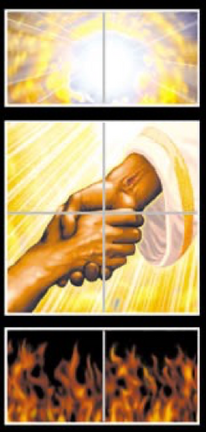 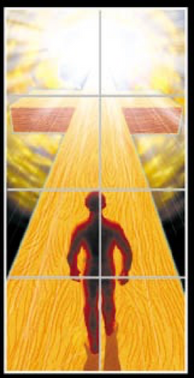 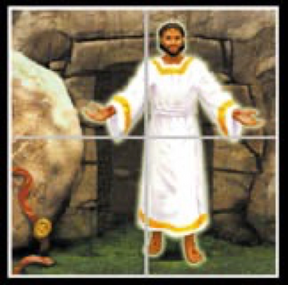 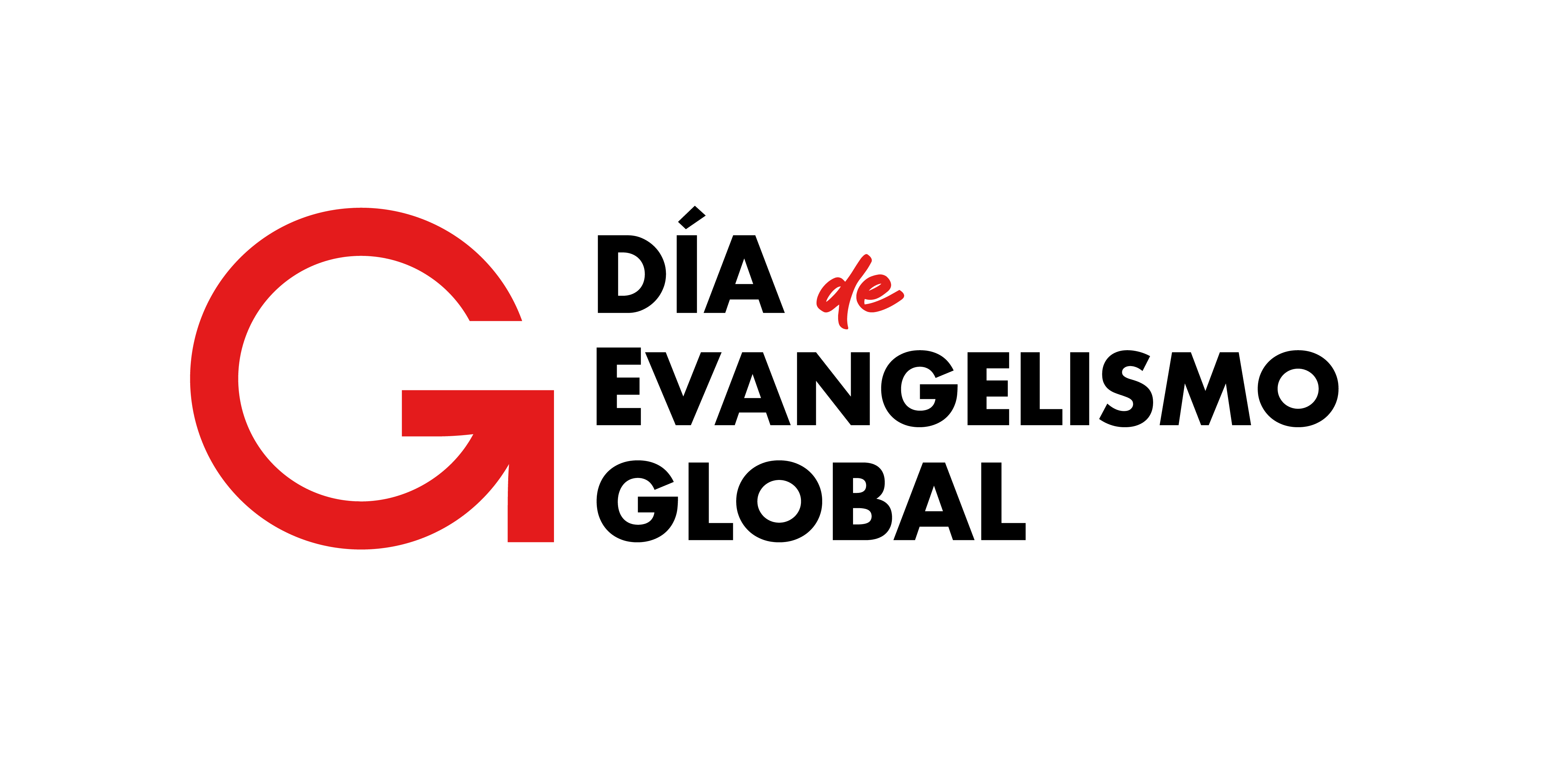 BALÓN EVANGELÍSTICO
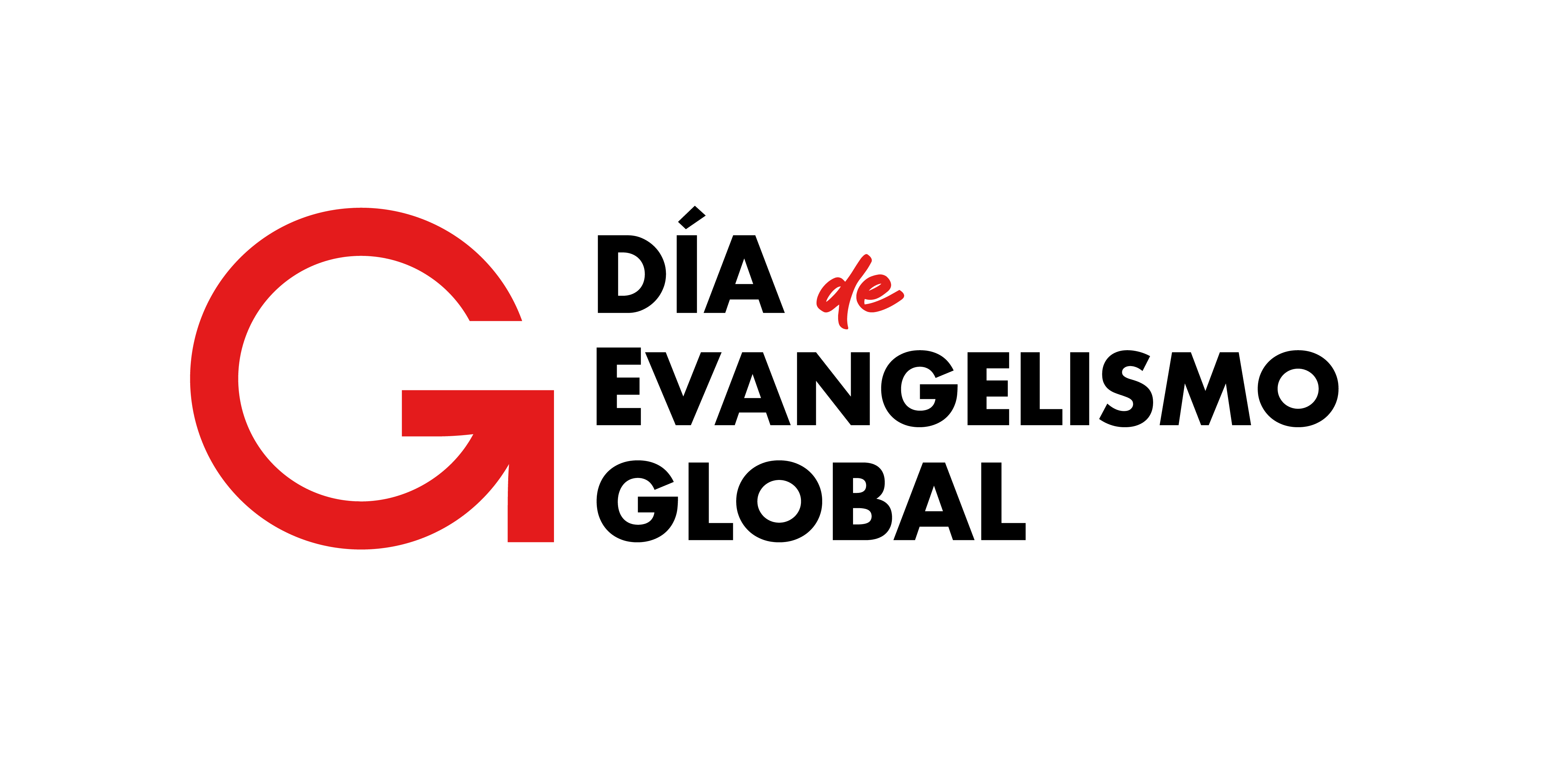 NEGRO
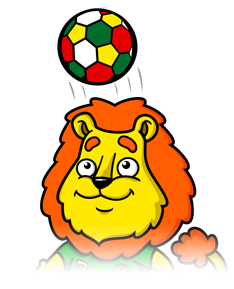 El pecado y la separación con Dios
ROJO
El amor de Dios mostrado en la cruz de Jesús
BLANCO
La limpieza por el perdón de Dios para nosotros
VERDE
El Crecimiento de los hijos de Dios por medio de las disciplinas espirituales
AMARILLO
La promesa de la vida eterna junto a Dios en el cielo
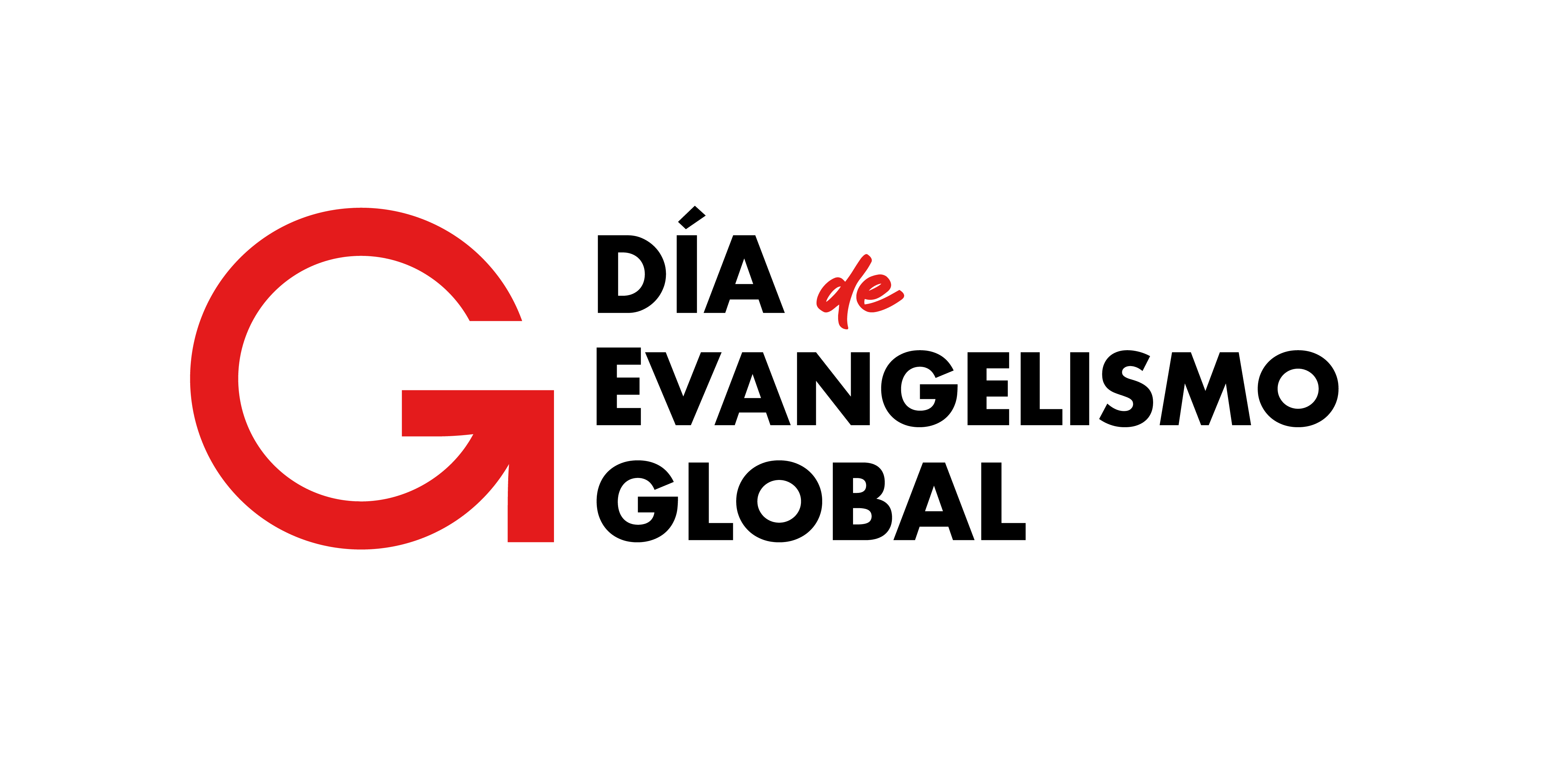 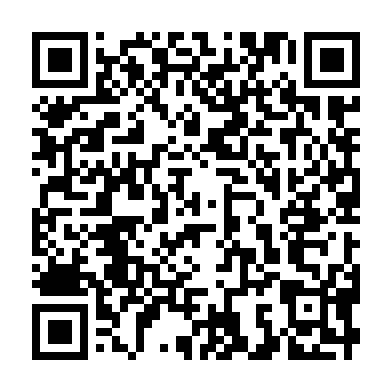 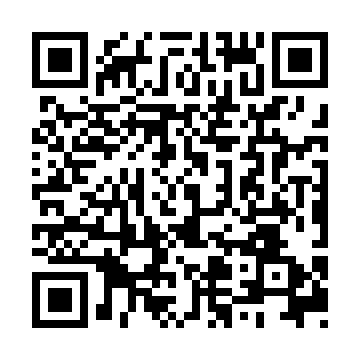 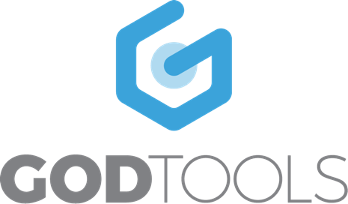 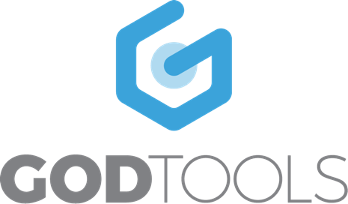 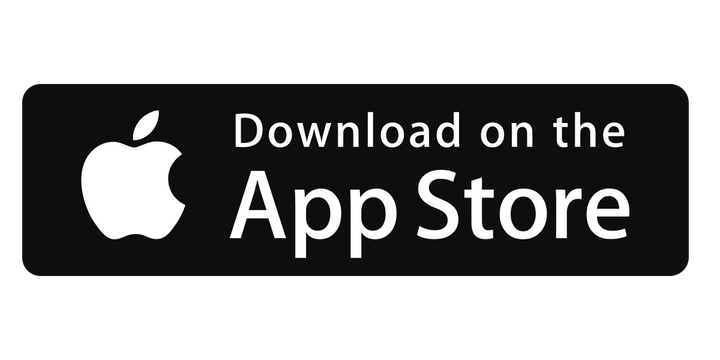 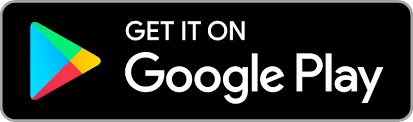 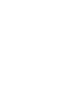 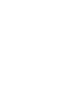 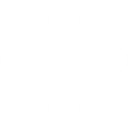 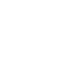 THE FOUR
CONEXIÓN CON LOS PERDIDOS (JUAN 4: 7-15)
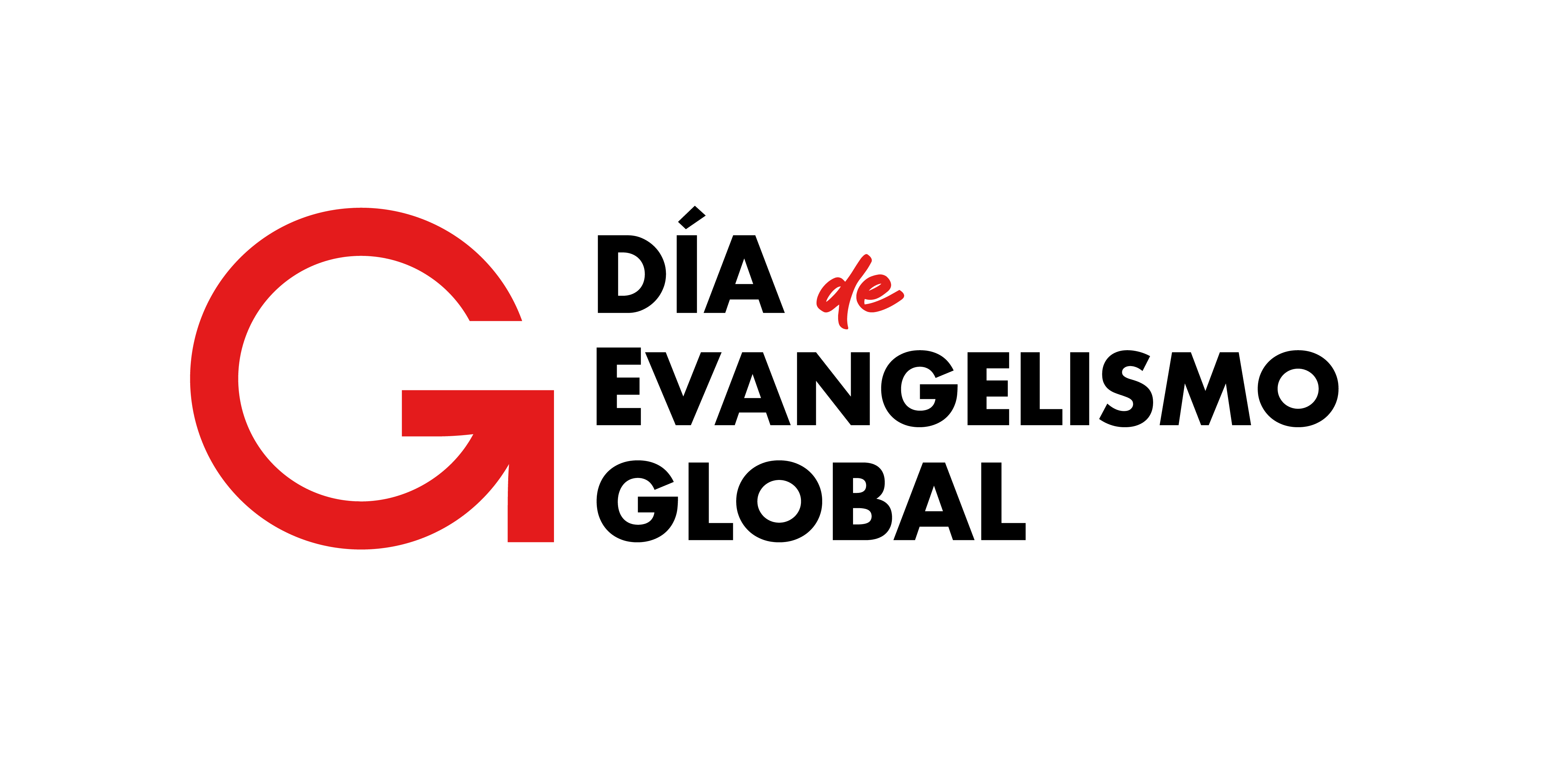 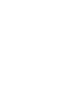 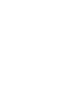 ESTOS CUATRO SÍMBOLOS REPRESENTAN EL MENSAJE CENTRAL DE LA BIBLIA
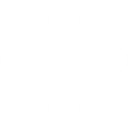 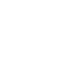 ¡Dios te ama
totalmente!
 Su amor es ilimitado
e incondicional. 
Génesis 1:31
Hacer las cosas a nuestra manera
es lo que la Biblia llama
pecado
Romanos 3:23
¡Nuestro pecado no impide que Dios nos ame!
En la cruz, Jesús tomó el castigo por nuestros pecados
Juan 3:16
DECISIÓN
 Nos ofrece una vida plena y eterna a través de Jesucristo. Cada persona tiene el desafío de tomar una decisión. 
Juan 1:12
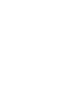 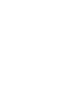 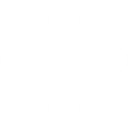 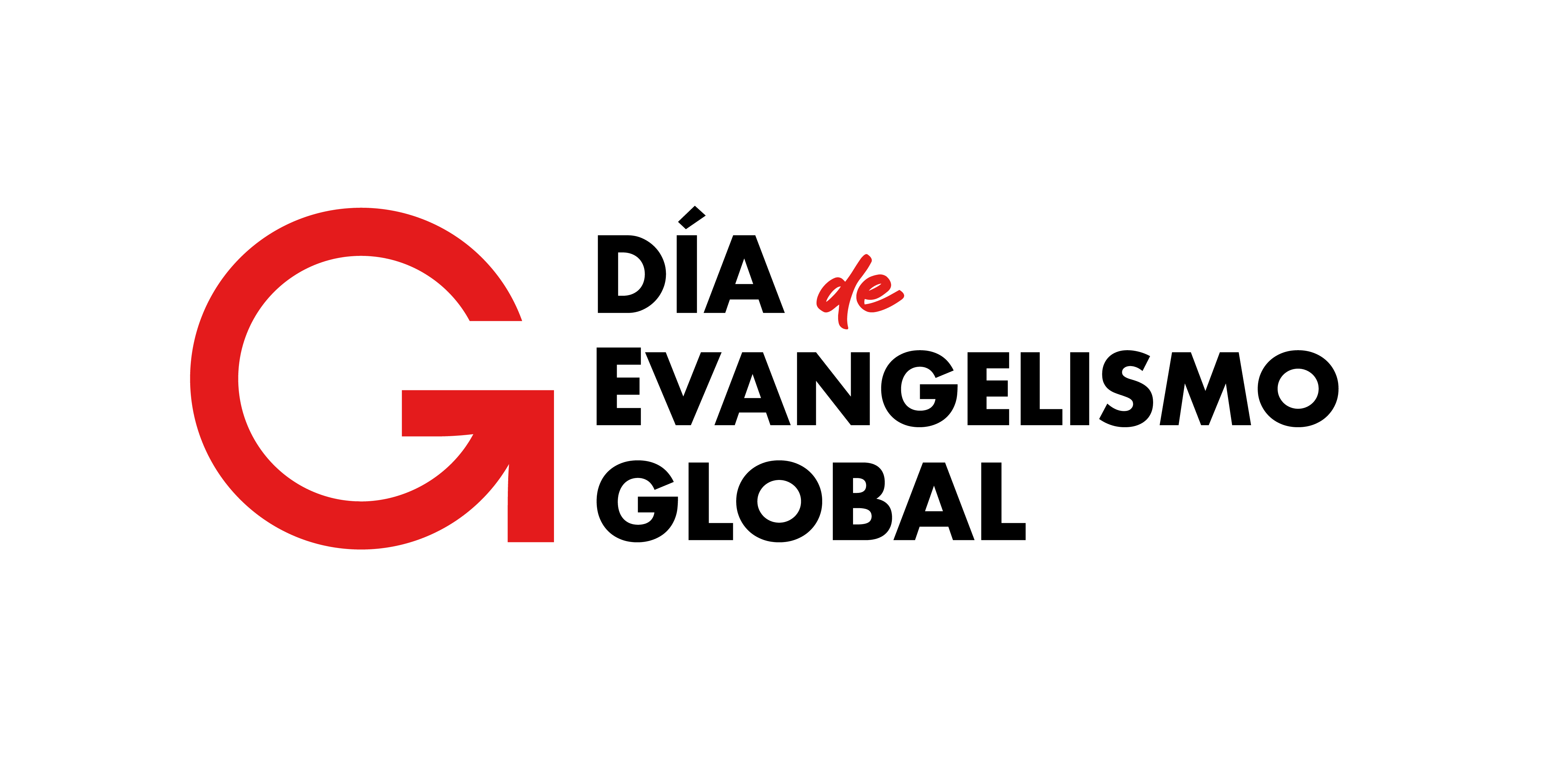 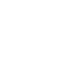 ESTOS CUATRO SÍMBOLOS REPRESENTAN EL MENSAJE CENTRAL DE LA BIBLIA
DECISIÓN
 Nos ofrece una vida plena y eterna a través de Jesucristo. Cada persona tiene el desafío de tomar una decisión. 
Juan 1:12
¡Nuestro pecado no impide que Dios nos ame!
En la cruz, Jesús tomó el castigo por nuestros pecados
Juan 3:16
Hacer las cosas a nuestra manera
es lo que la Biblia llama
pecado
Romanos 3:23
¡Dios te ama
totalmente!
 Su amor es ilimitado
e incondicional. 
Génesis 1:31
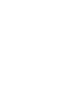 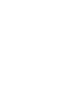 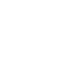 ESTOS CUATRO SÍMBOLOS REPRESENTAN EL MENSAJE CENTRAL DE LA BIBLIA
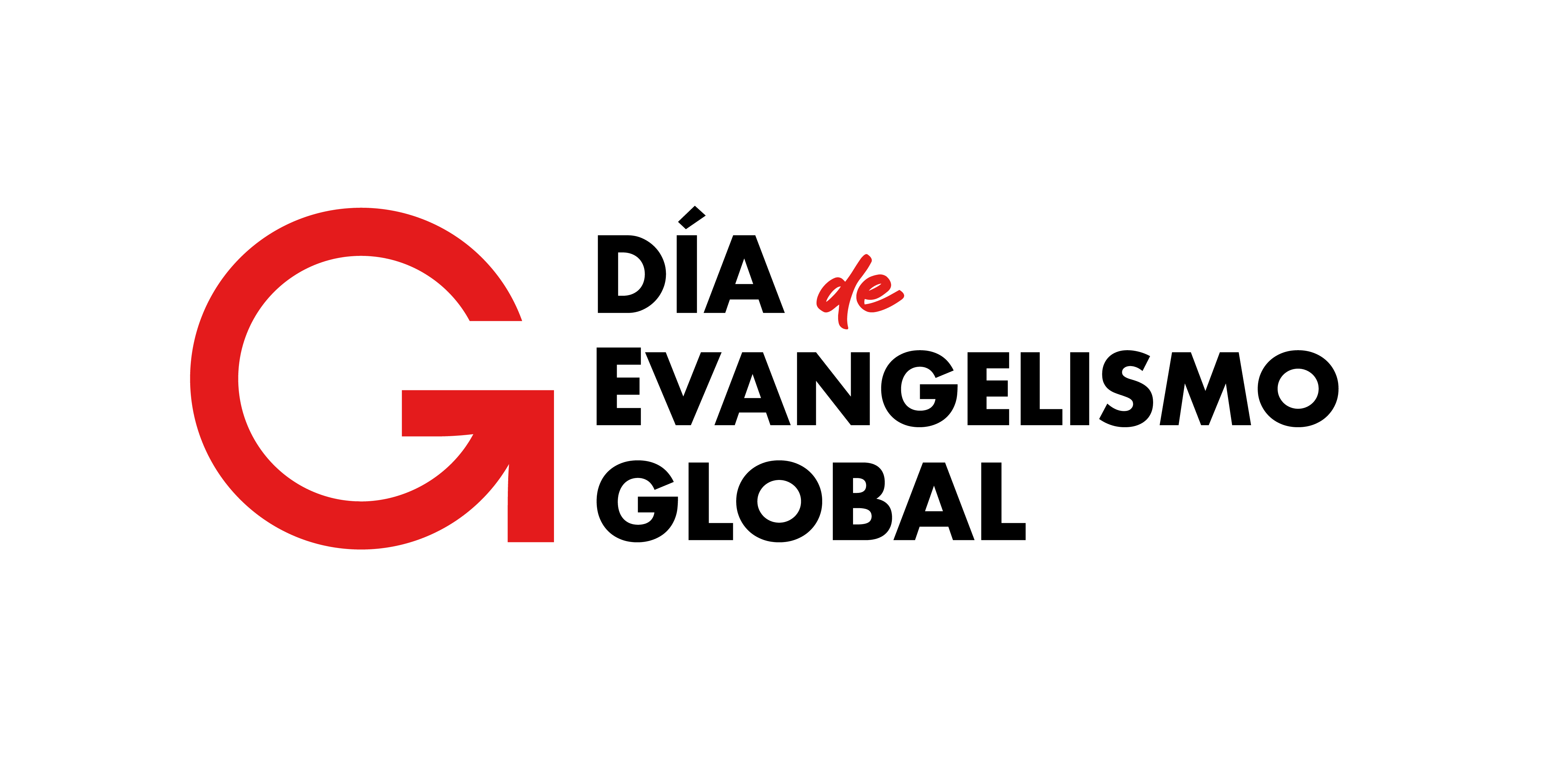 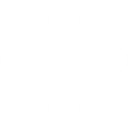 ¡Dios te ama
totalmente!
 Su amor es ilimitado
e incondicional. 
Génesis 1:31
DECISIÓN
 Nos ofrece una vida plena y eterna a través de Jesucristo. Cada persona tiene el desafío de tomar una decisión. 
Juan 1:12
¡Nuestro pecado no impide que Dios nos ame!
En la cruz, Jesús tomó el castigo por nuestros pecados
Juan 3:16
Hacer las cosas a nuestra manera
es lo que la Biblia llama
pecado
Romanos 3:23
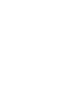 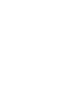 ESTOS CUATRO SÍMBOLOS REPRESENTAN EL MENSAJE CENTRAL DE LA BIBLIA
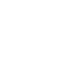 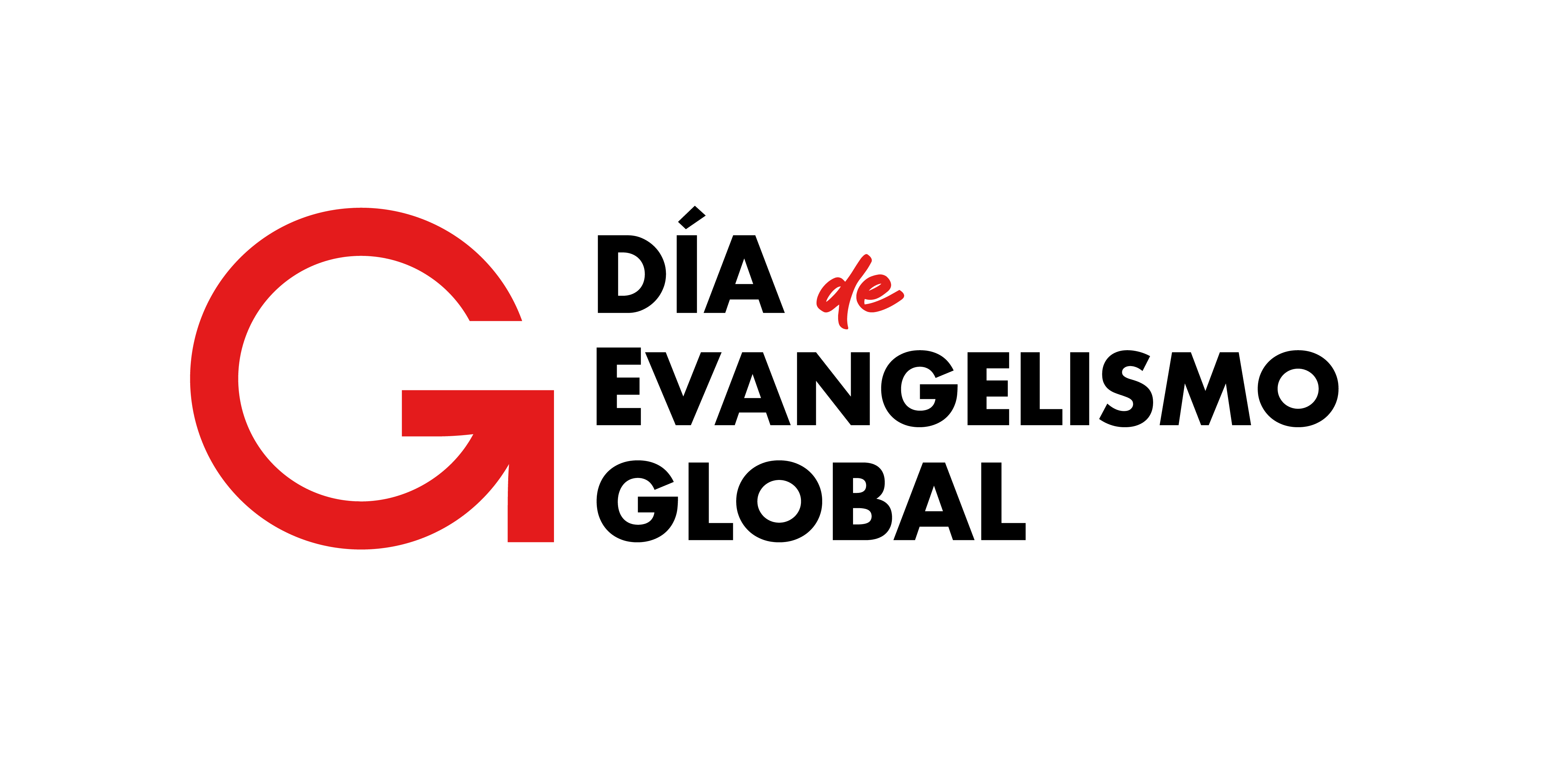 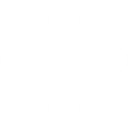 ¡Dios te ama
totalmente!
 Su amor es ilimitado
e incondicional. 
Génesis 1:31
DECISIÓN
 Nos ofrece una vida plena y eterna a través de Jesucristo. Cada persona tiene el desafío de tomar una decisión. 
Juan 1:12
¡Nuestro pecado no impide que Dios nos ame!
En la cruz, Jesús tomó el castigo por nuestros pecados
Juan 3:16
Hacer las cosas a nuestra manera
es lo que la Biblia llama
pecado
Romanos 3:23
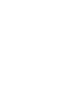 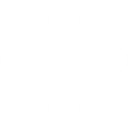 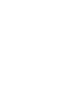 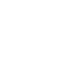 ESTOS CUATRO SÍMBOLOS REPRESENTAN EL MENSAJE CENTRAL DE LA BIBLIA
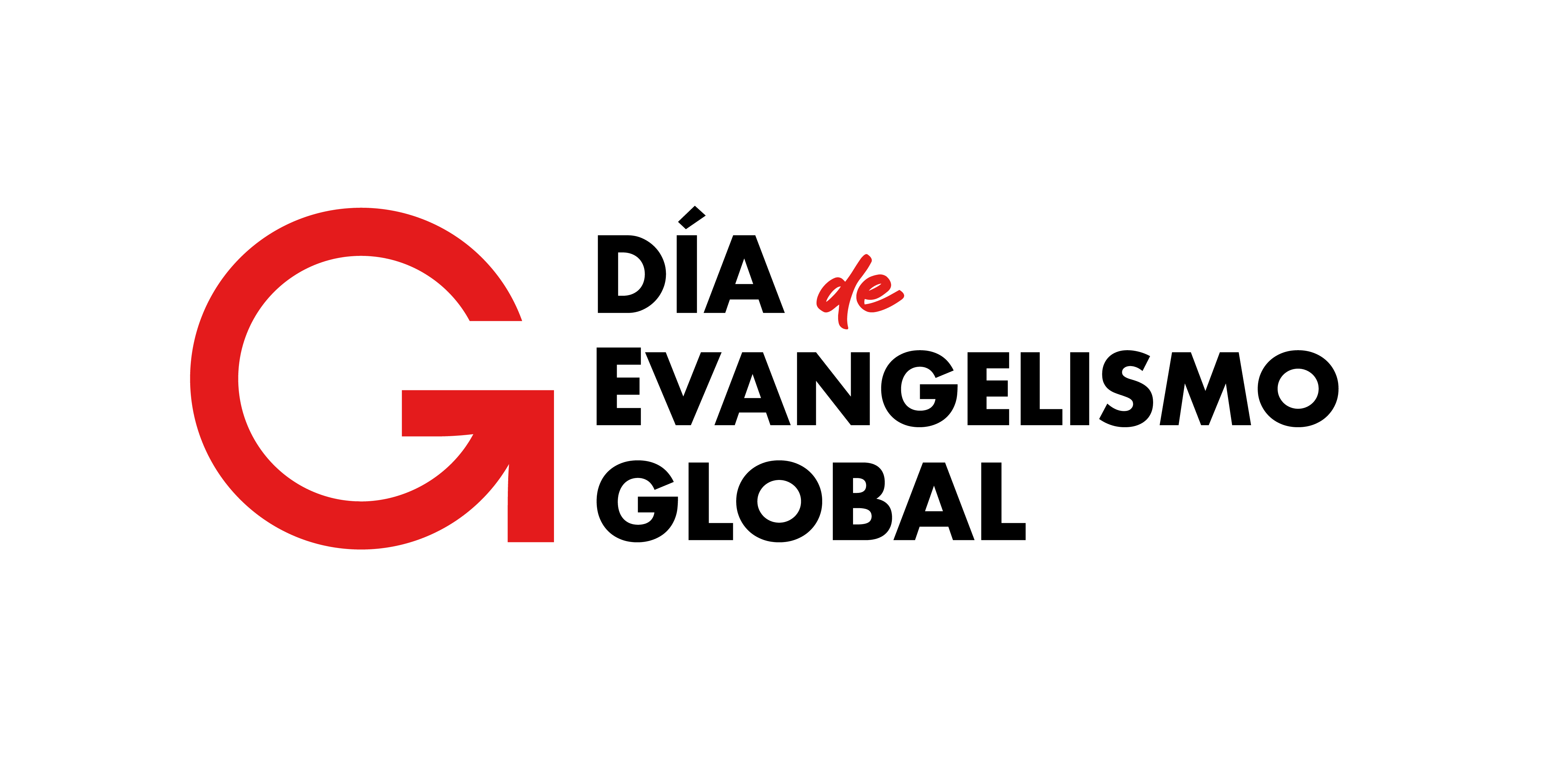 ¡Dios te ama
totalmente!
 Su amor es ilimitado
e incondicional. 
Génesis 1:31
Hacer las cosas a nuestra manera
es lo que la Biblia llama
pecado
Romanos 3:23
¡Nuestro pecado no impide que Dios nos ame!
En la cruz, Jesús tomó el castigo por nuestros pecados
Juan 3:16
DECISIÓN
 Nos ofrece una vida plena y eterna a través de Jesucristo. Cada persona tiene el desafío de tomar una decisión. 
Juan 1:12
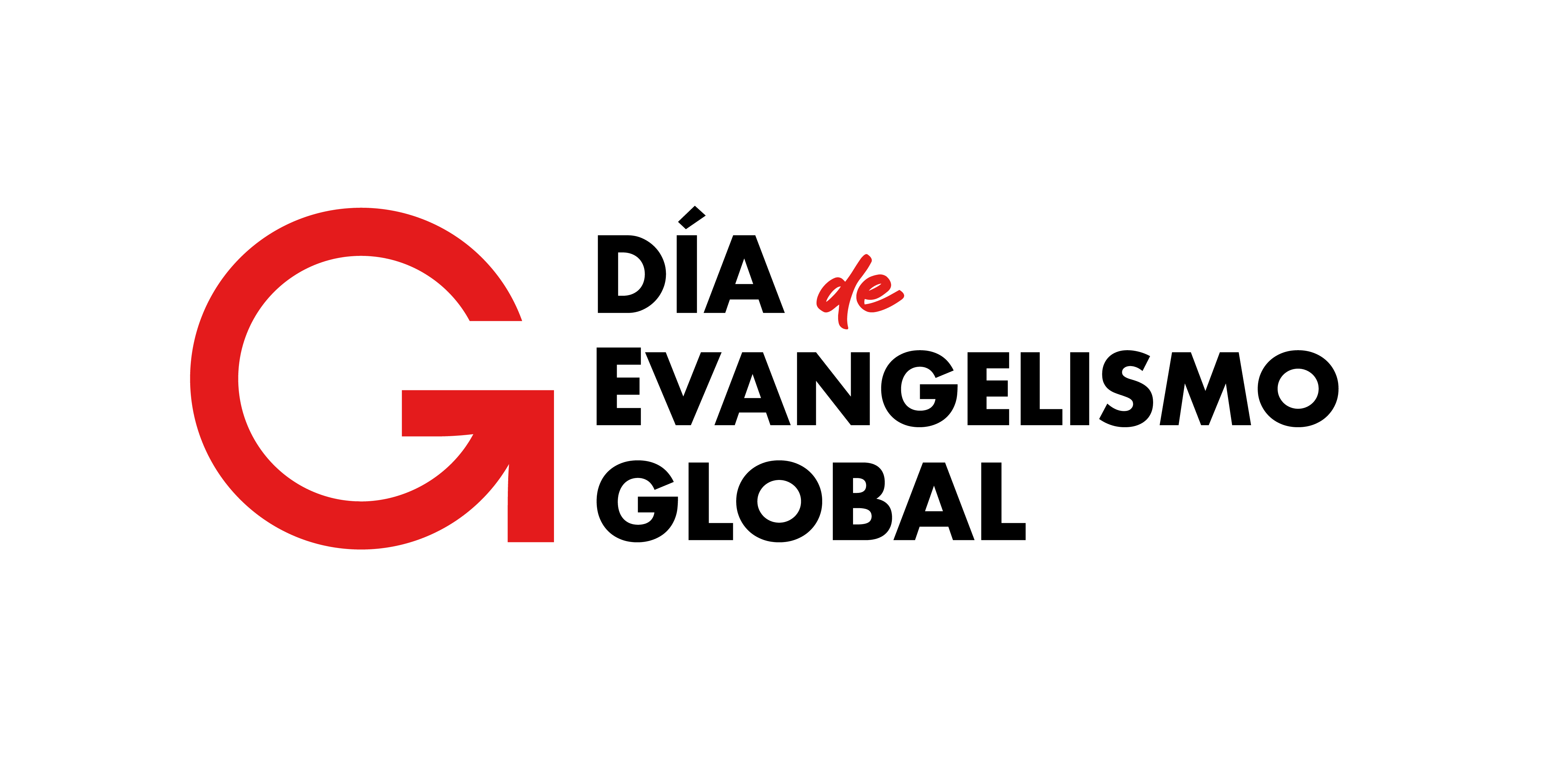 DIOS
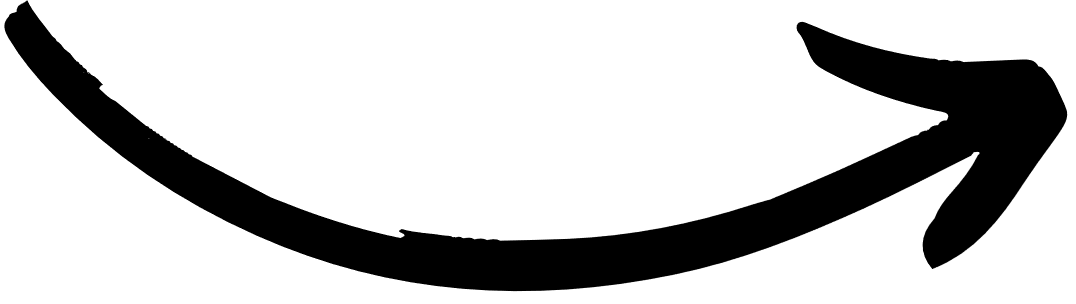 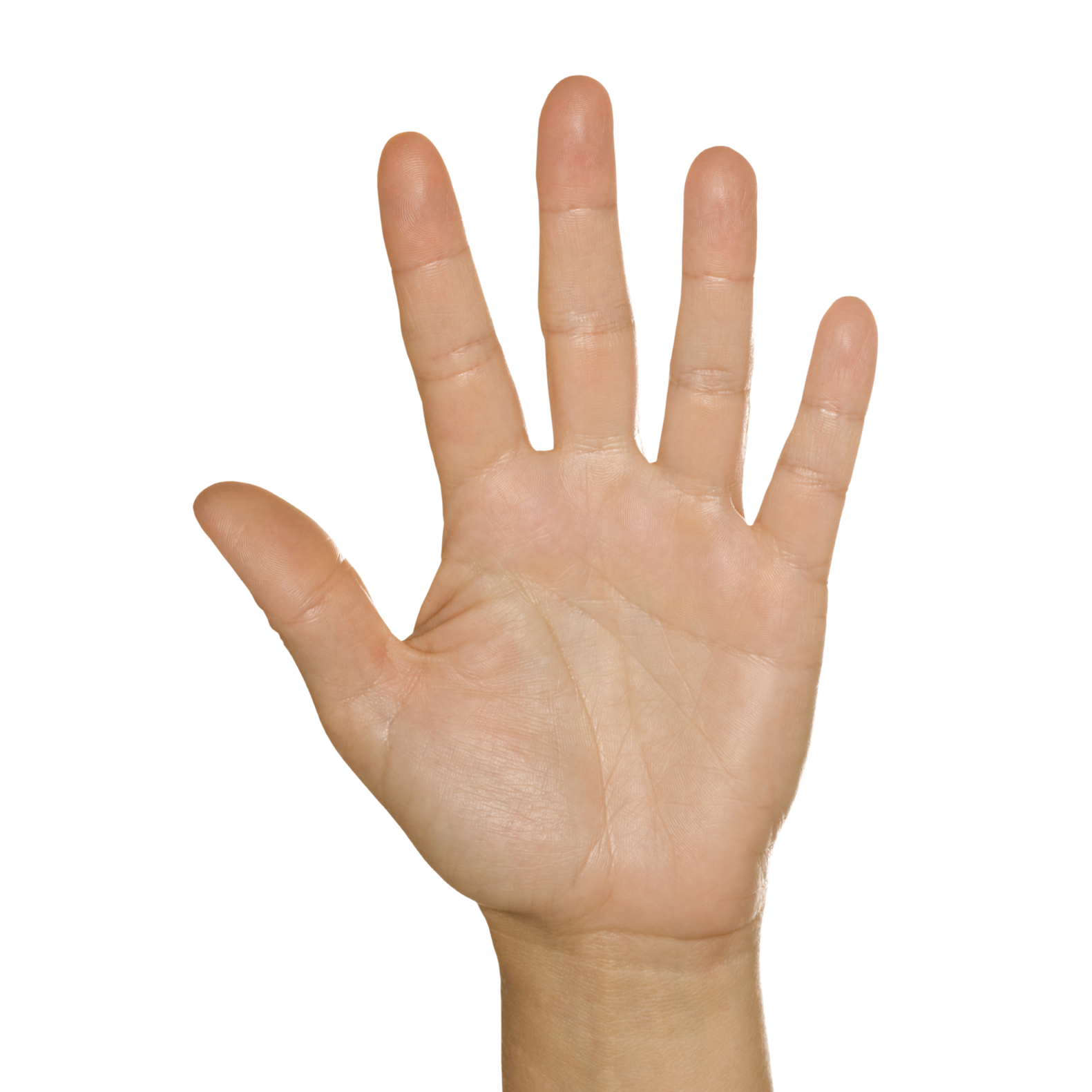 HOMBRE
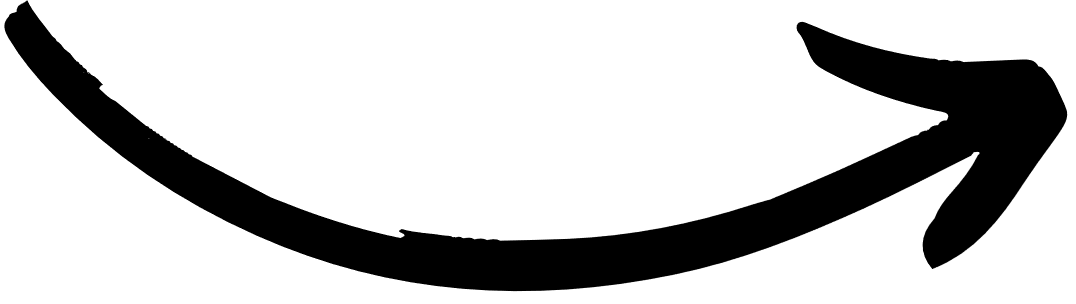 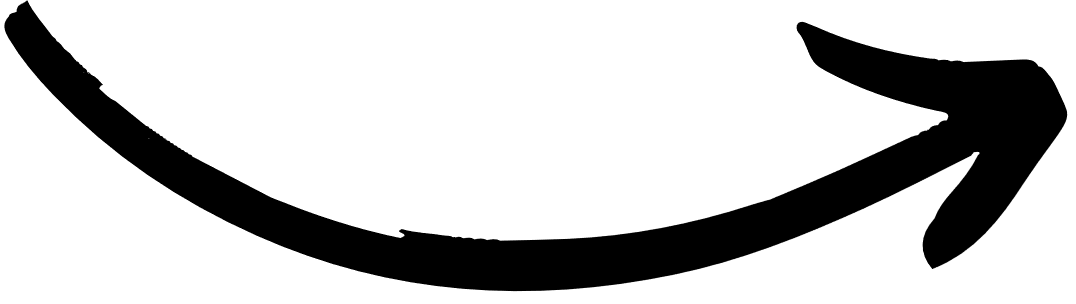 CRISTO
EL EVANGELIO
CON LAS MANOS
FE
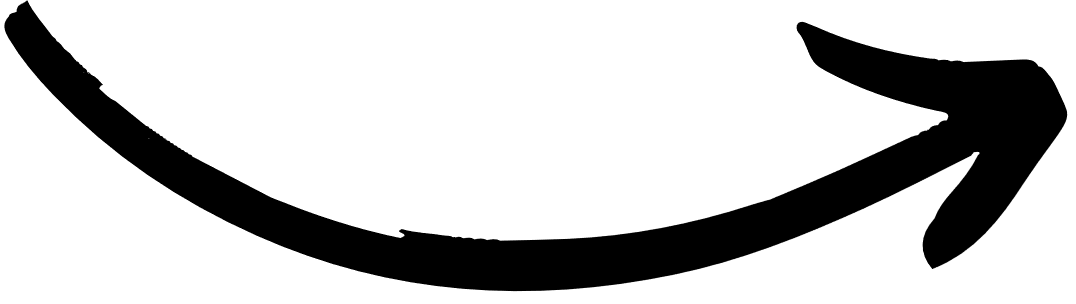 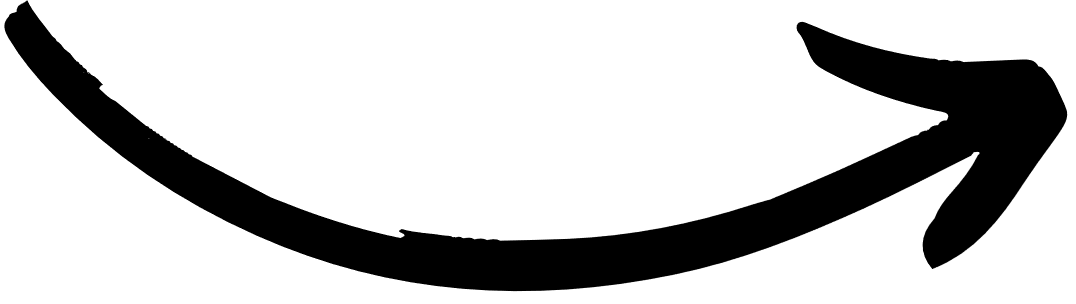 GRACIA
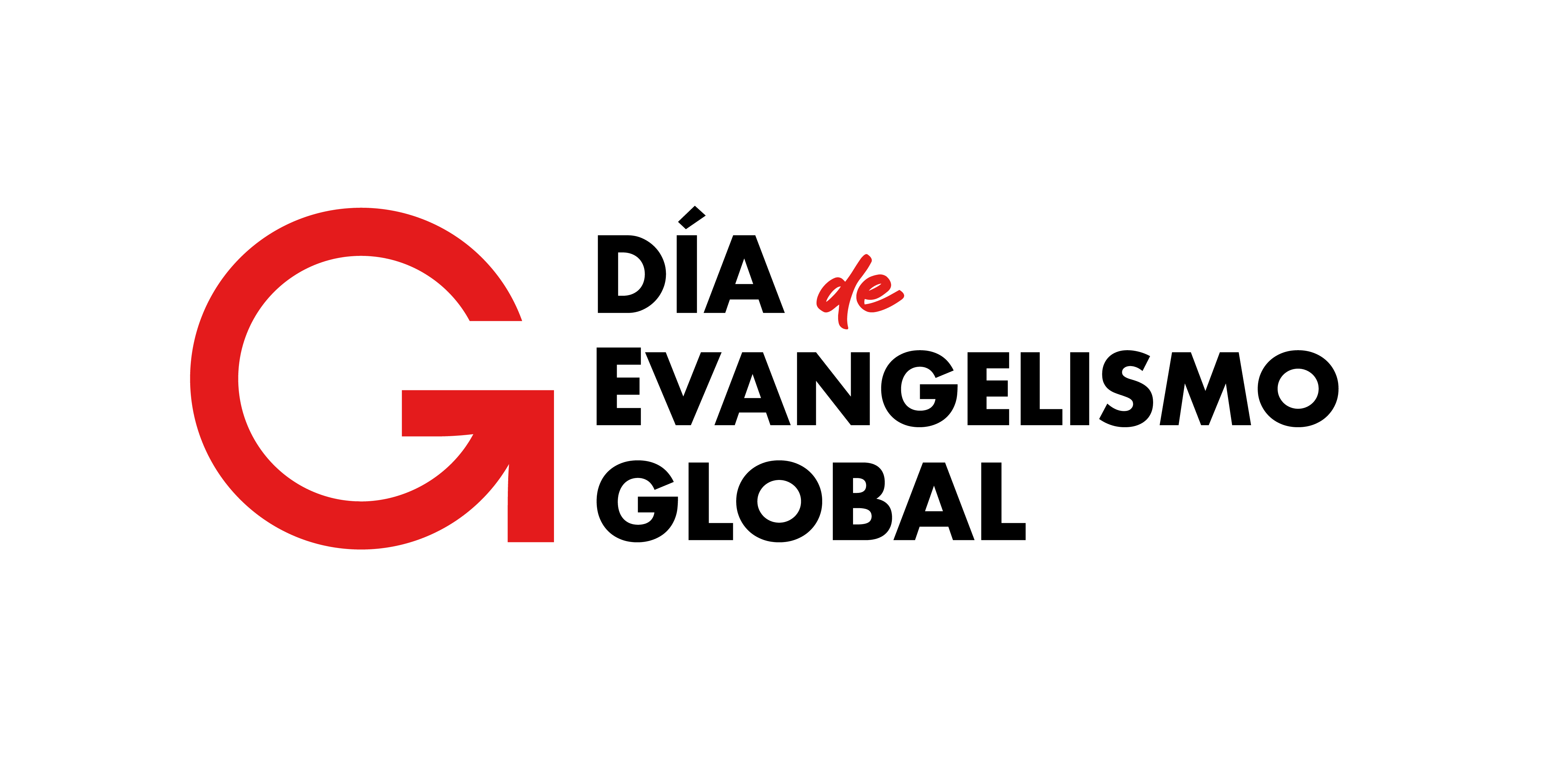 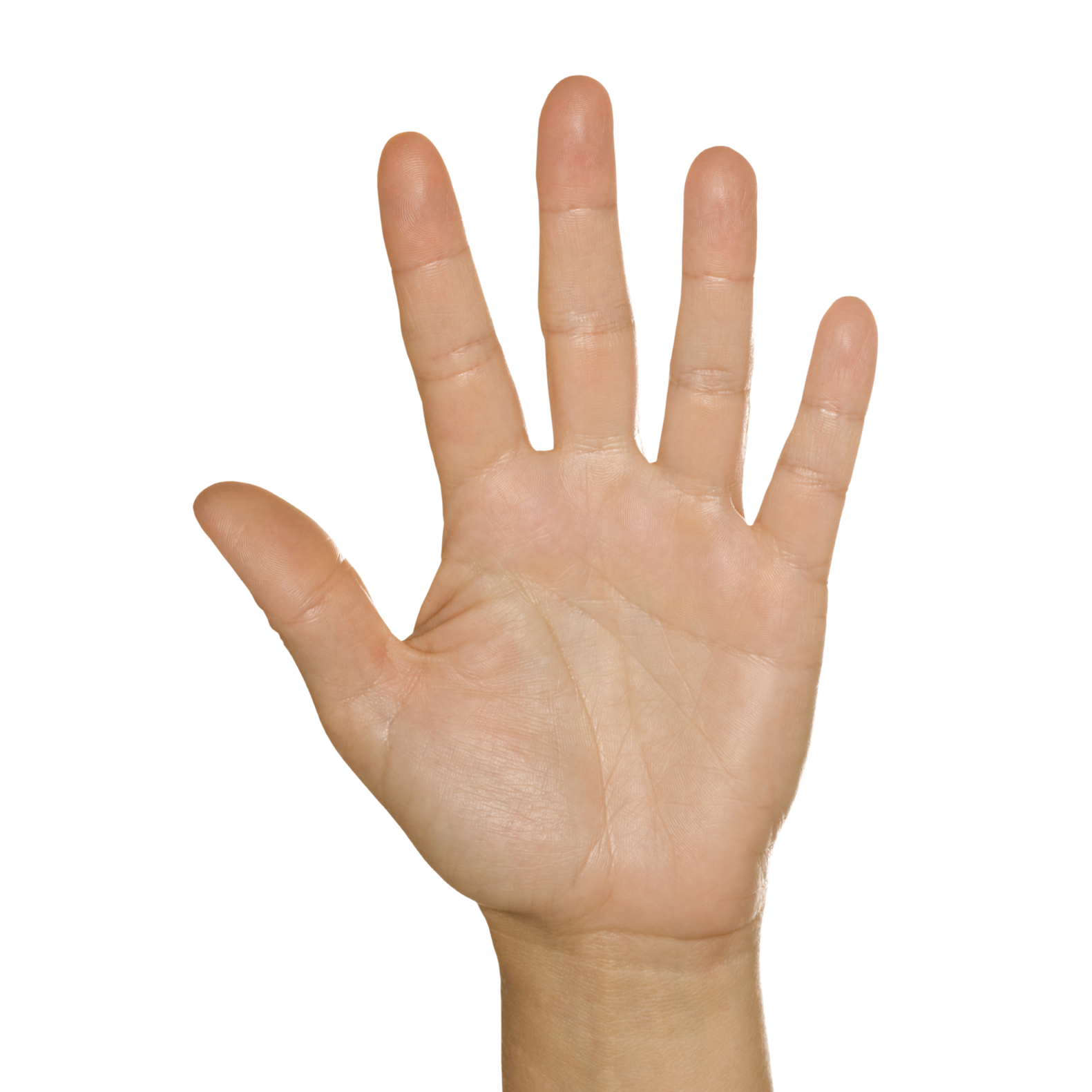 LA VIDA ETERNA ES UN REGALO Y POR ESO NO SE PUEDE GANAR NI MERECER.
ROMANOS 6:23
EFESIOS 2:8-9
EL EVANGELIO
CON LAS MANOS
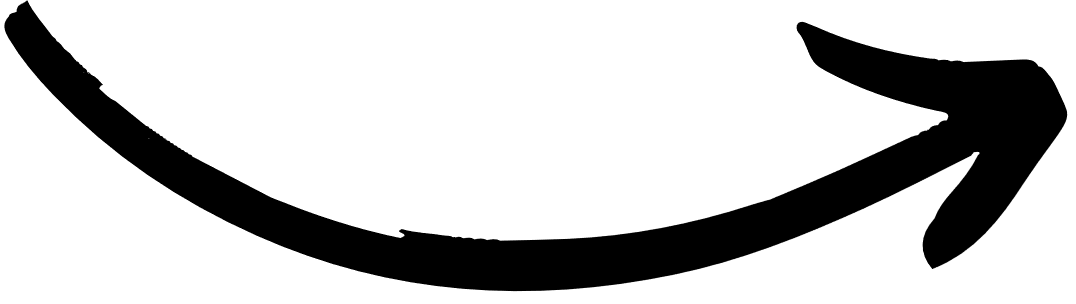 GRACIA
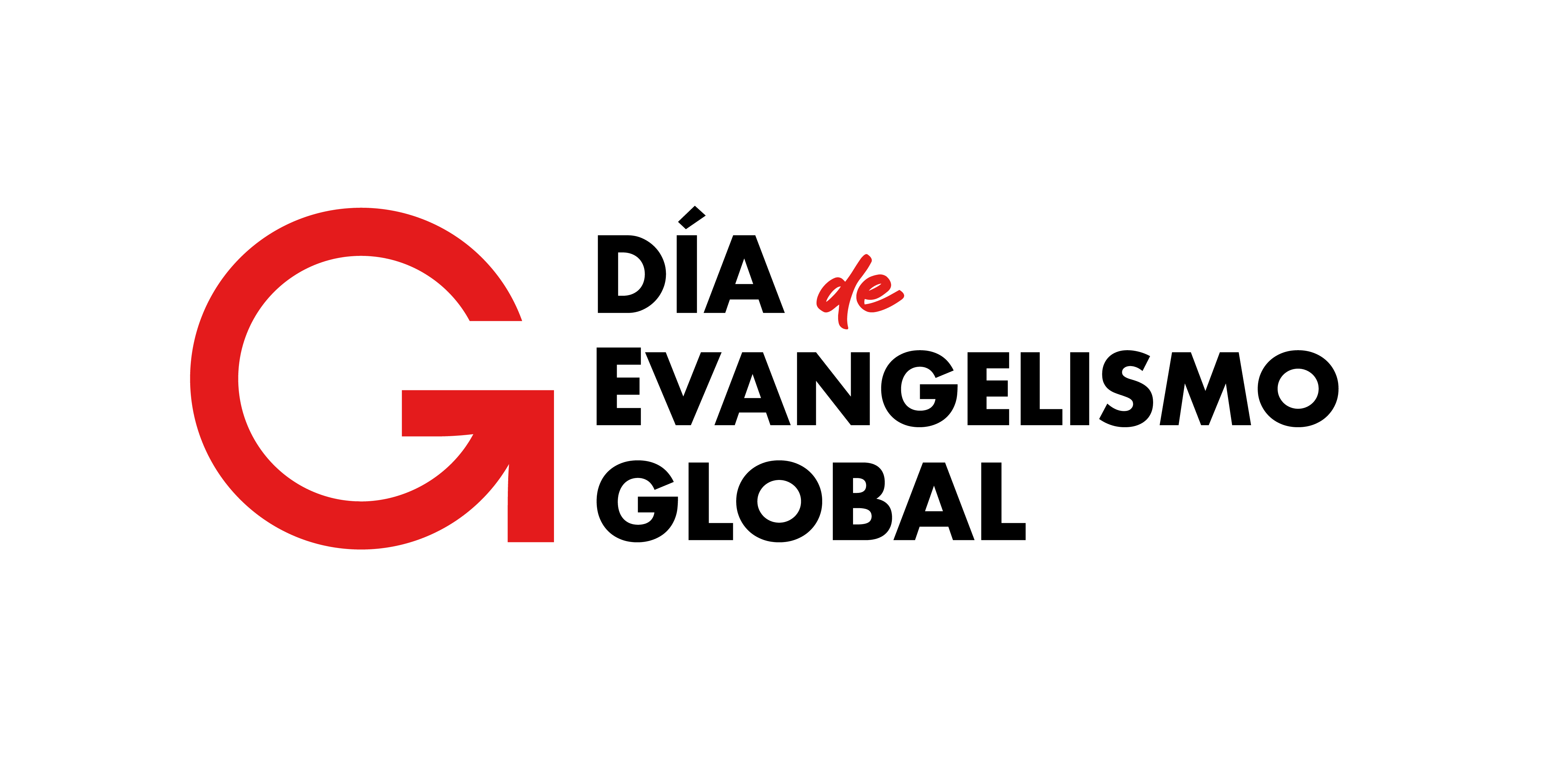 HOMBRE
LA HUMANIDAD ES PECADORA. NO PUEDE SALVARSE A SÍ MISMO.
ROMANOS 3:23
MATEO 5:48
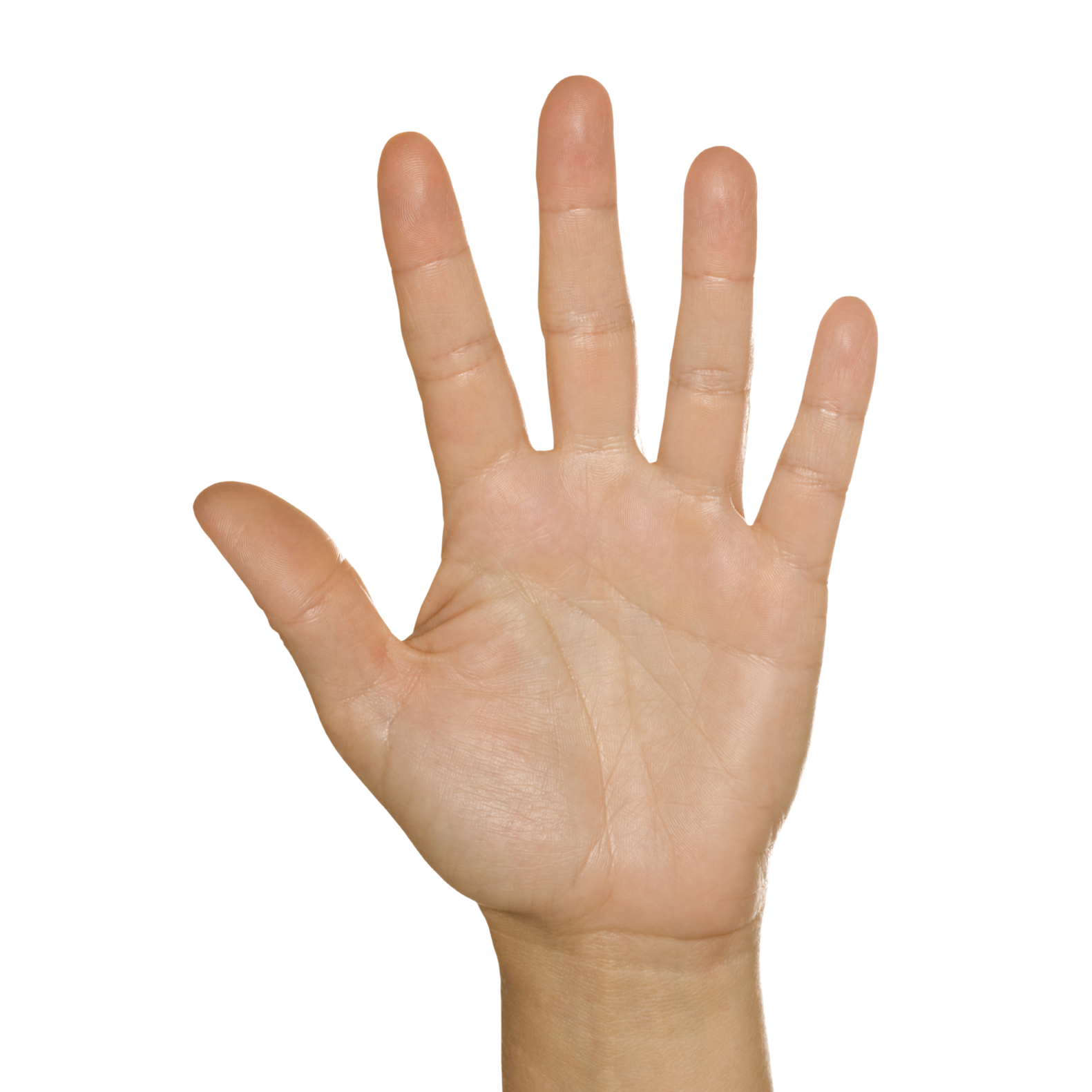 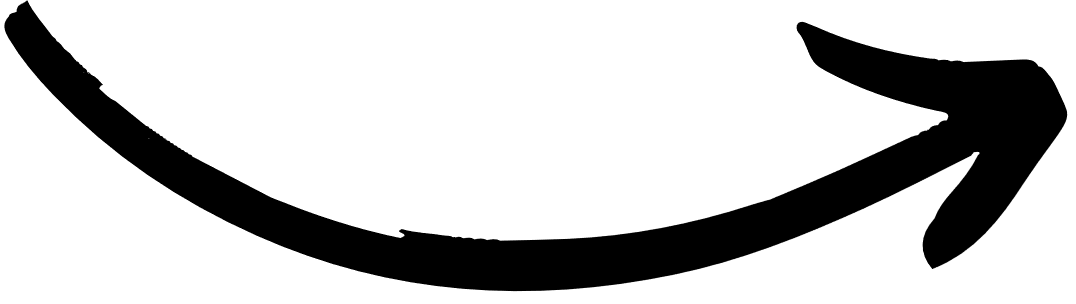 EL EVANGELIO
CON LAS MANOS
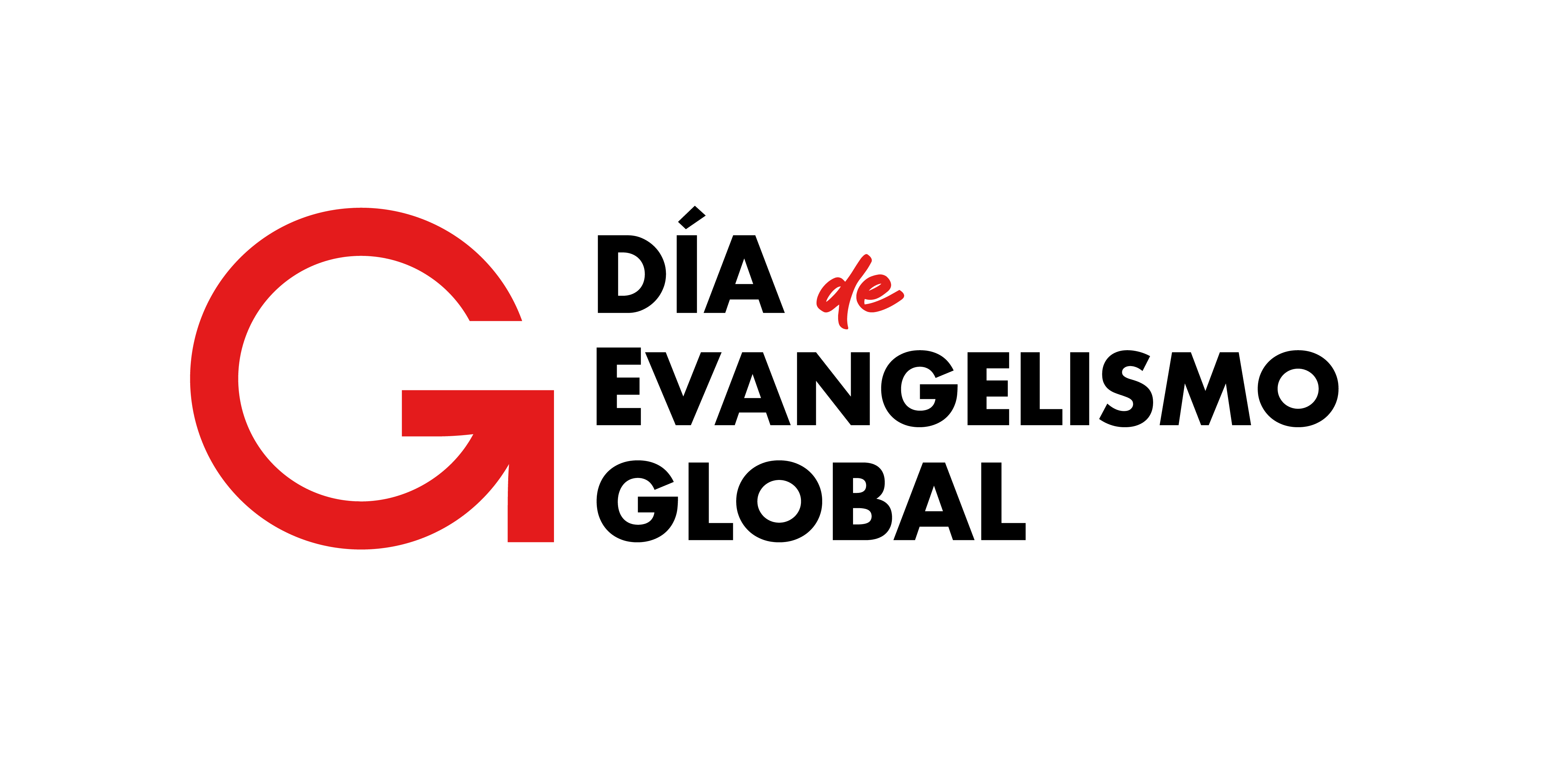 DIOS
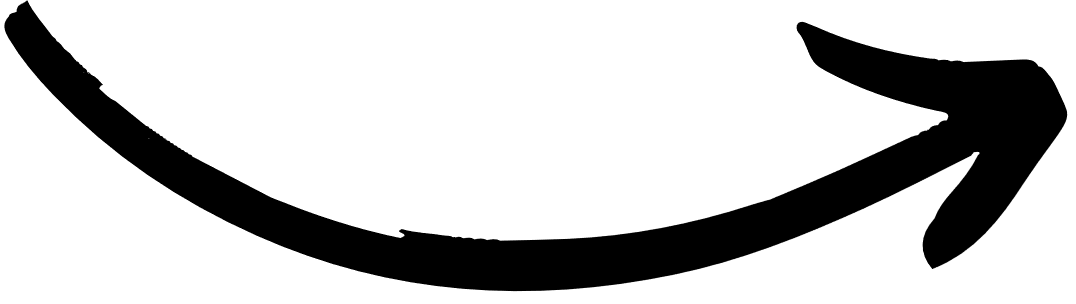 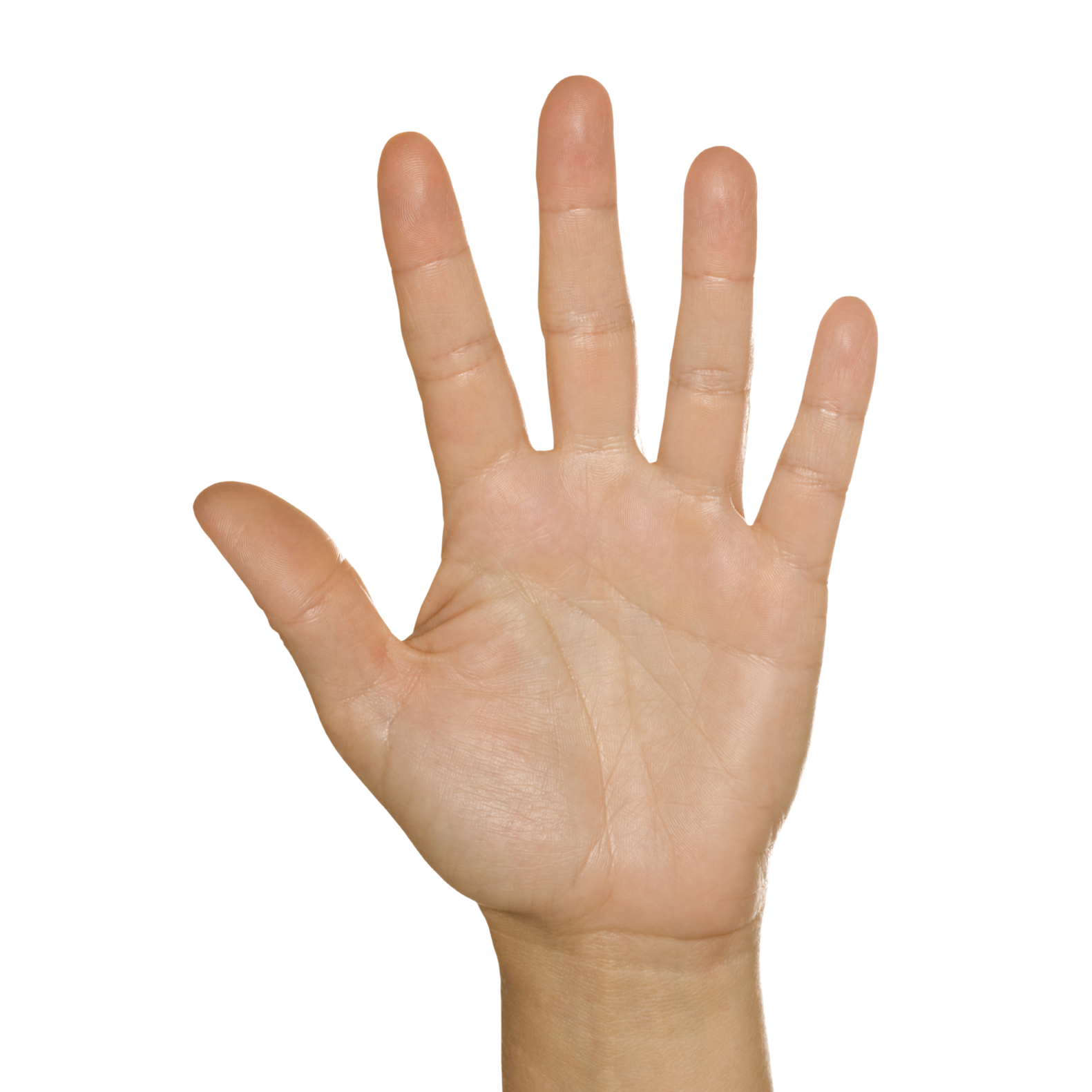 DIOS ES MISERICORDIOSO, PERO TAMBIÉN ES JUSTO.
1 JUAN 4:8
ÉXODO 34:7B
EL EVANGELIO
CON LAS MANOS
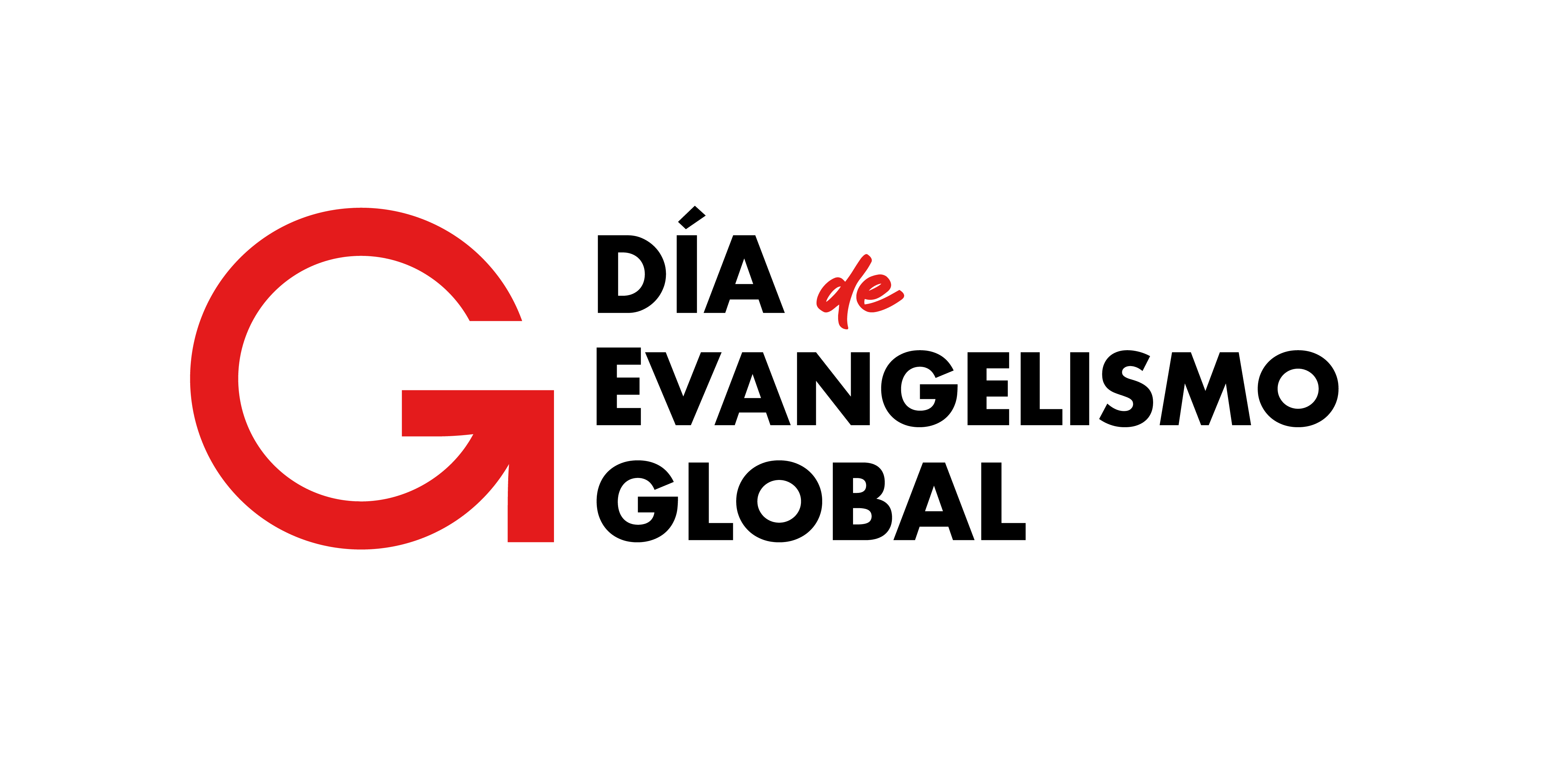 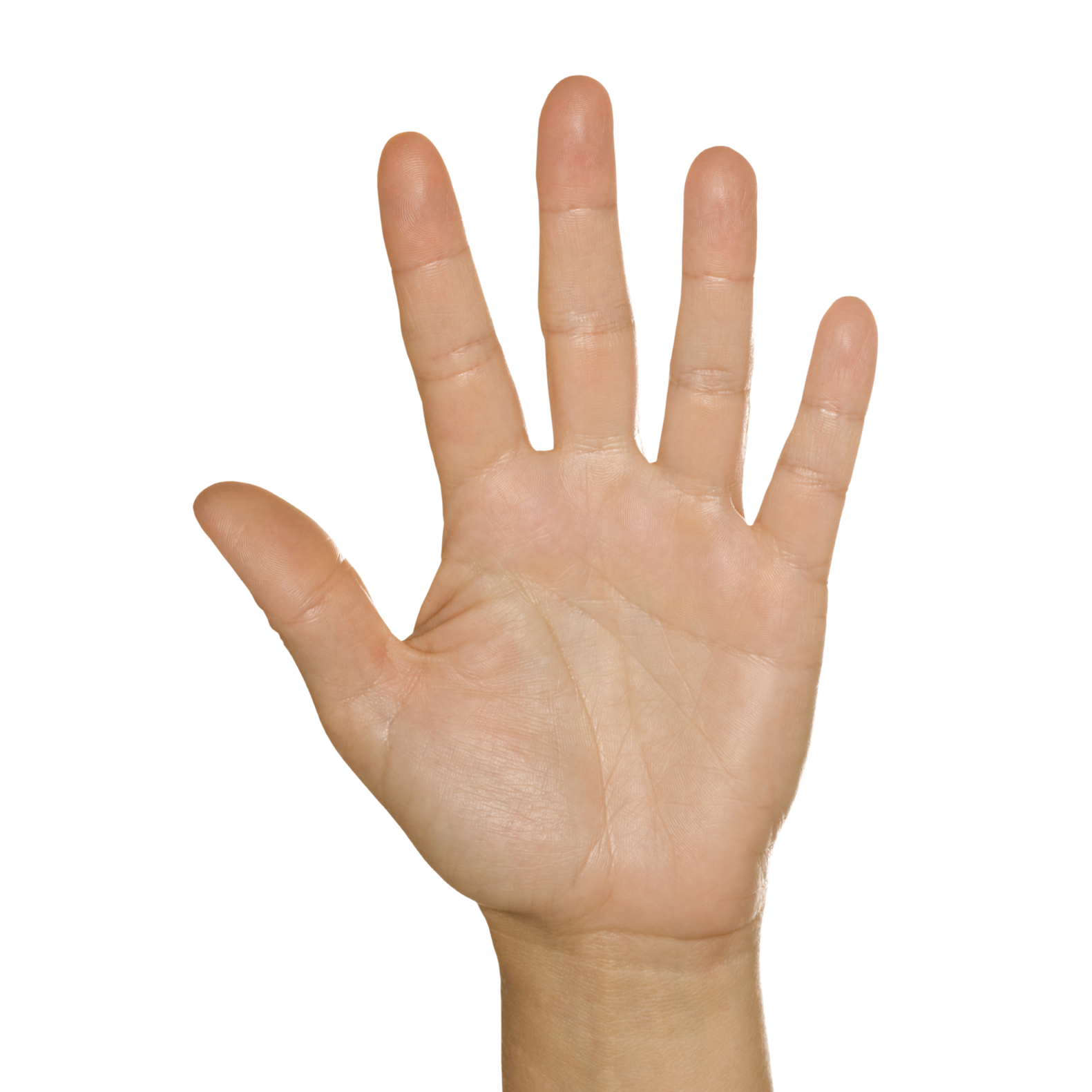 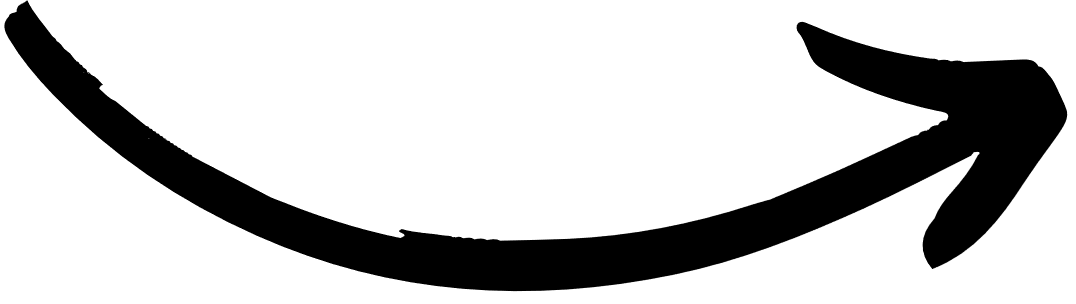 CRISTO
ÉL MURIÓ EN LA CRUZ, RESUCITÓ DE LA MUERTE PARA PAGAR POR NUESTROS PECADOS
JUAN 1:1 Y 14
ISAÍAS 53:6
EL EVANGELIO
CON LAS MANOS
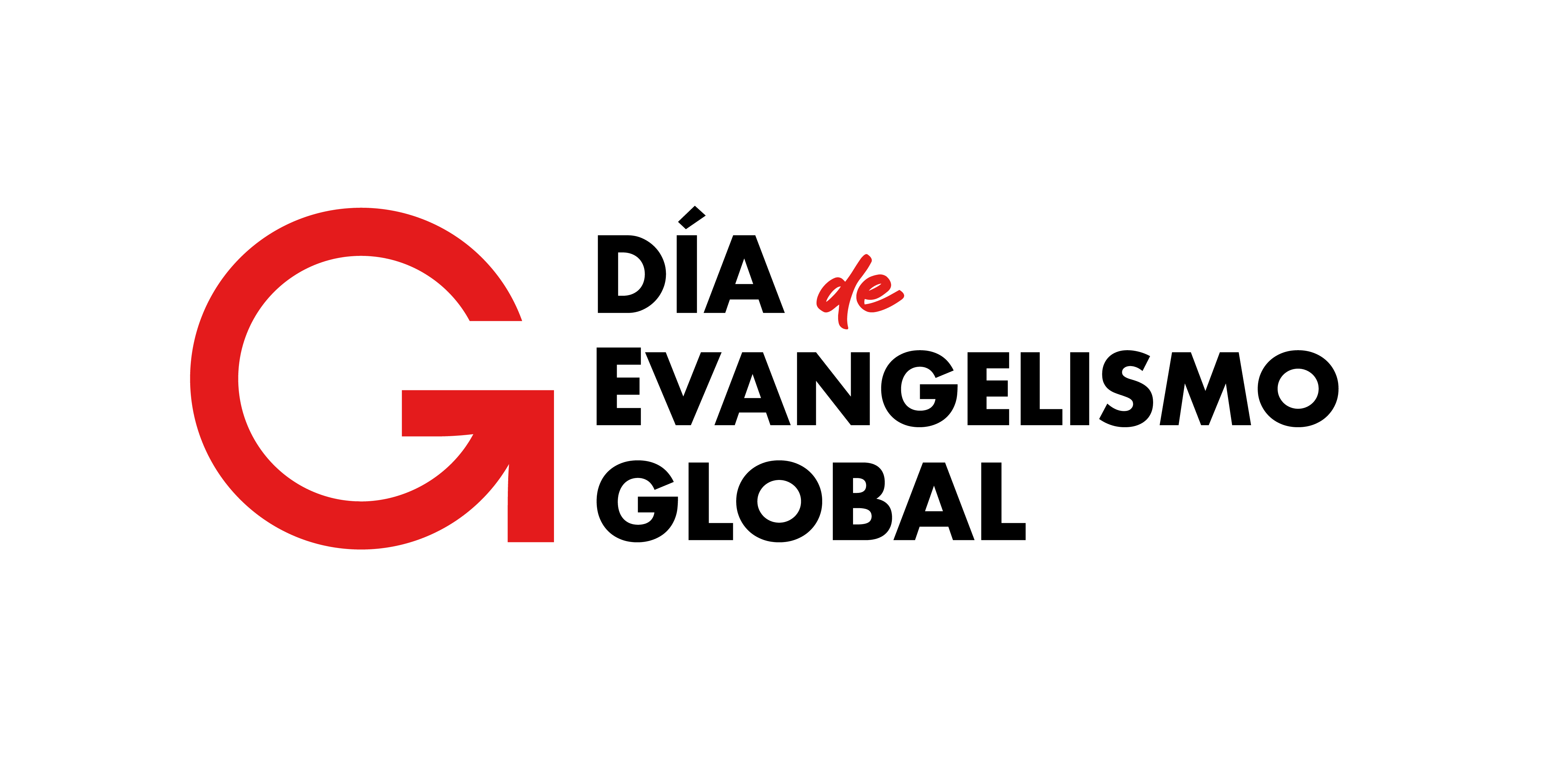 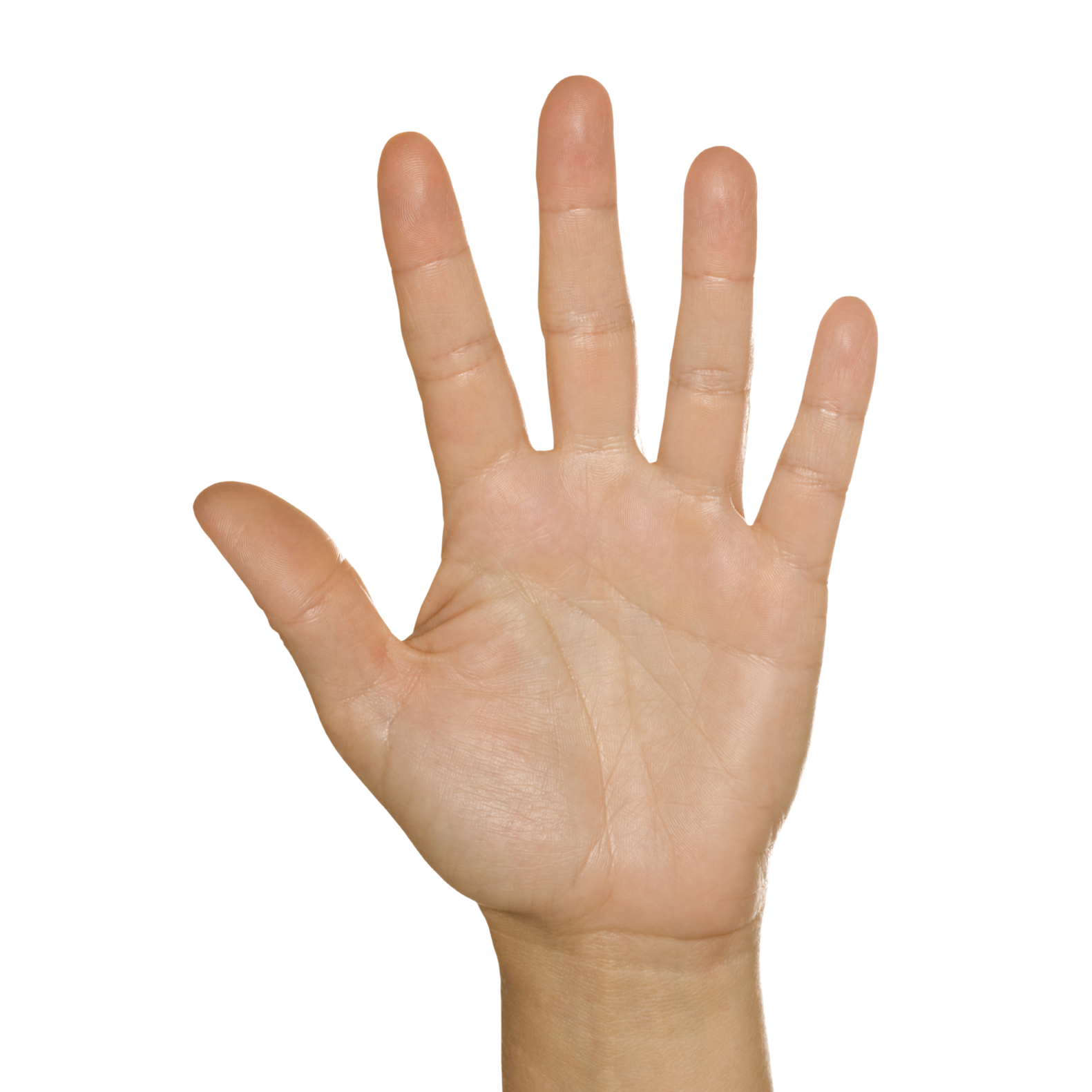 LA FE SALVADORA NO ES MERO CONOCIMIENTO INTELECTUAL, TAMPOCO ES FE TEMPORAL. LA FE SALVADORA ES POR CONFIAR SOLO EN JESUCRISTO PARA VIDA ETERNA.
SANTIAGO 2:19
HECHOS 16:31
EL EVANGELIO
CON LAS MANOS
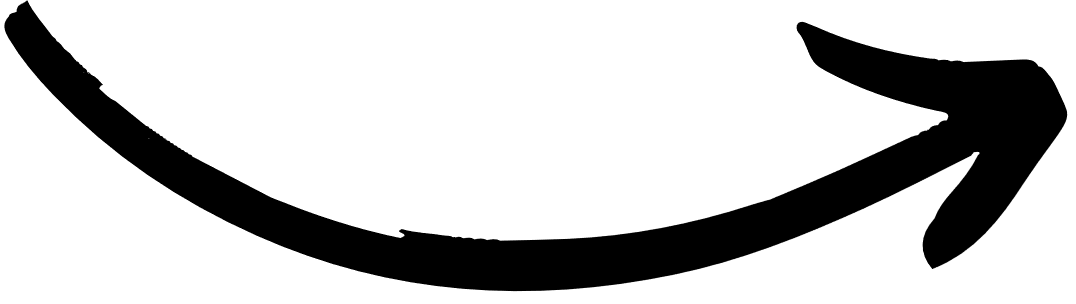 FE
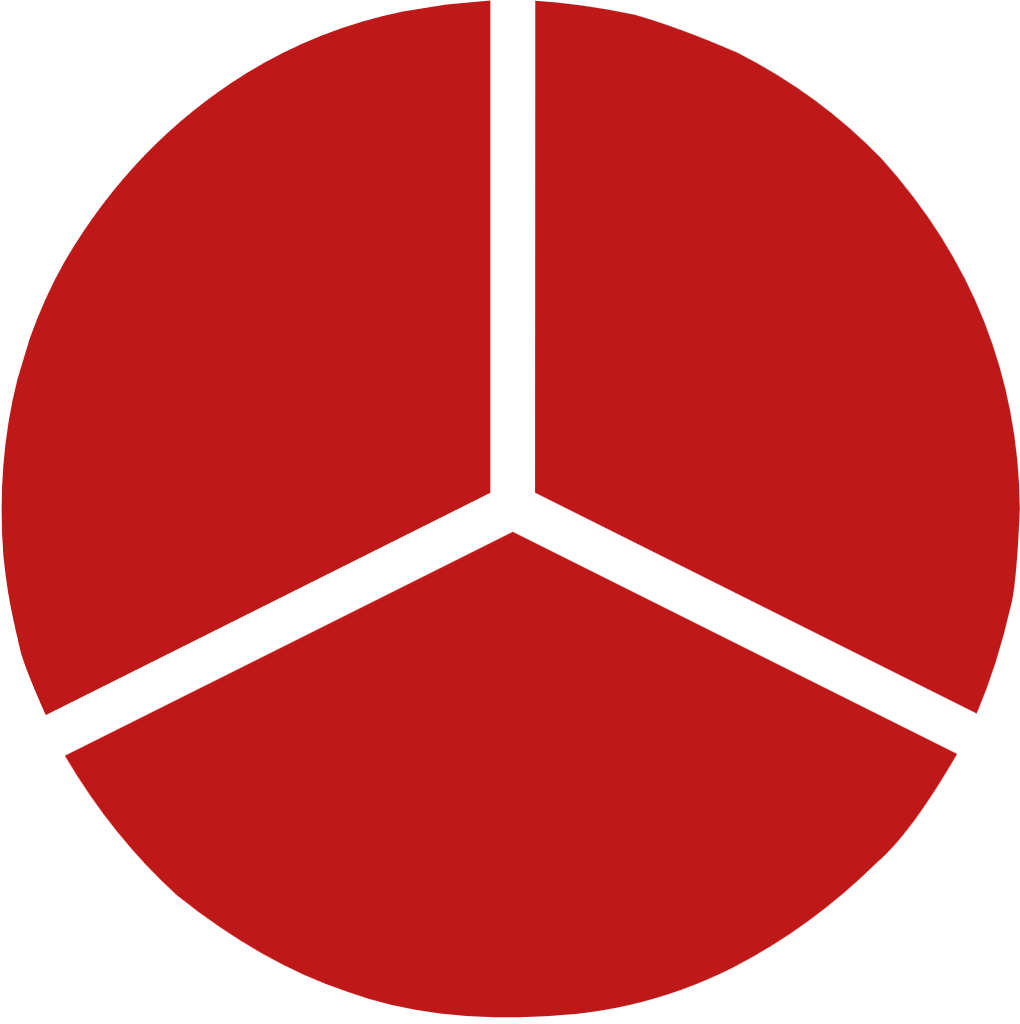 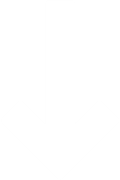 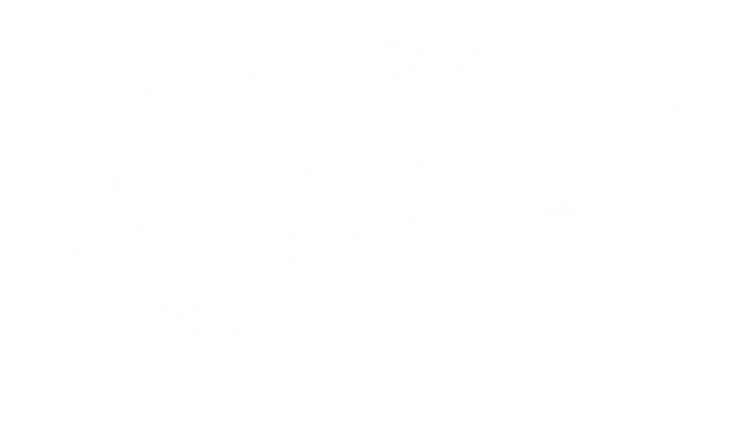 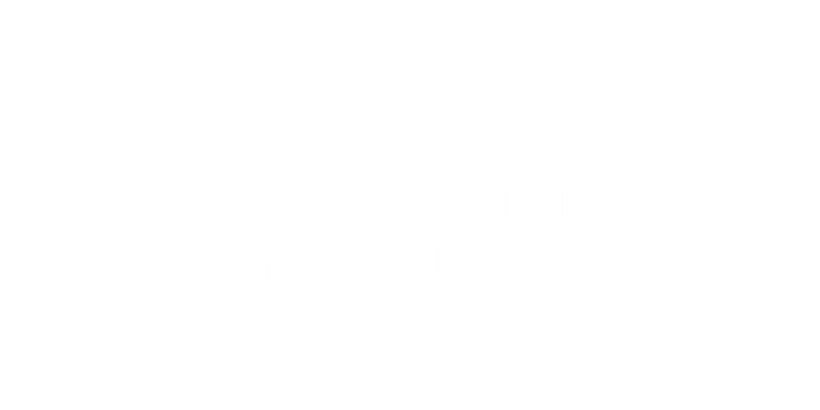 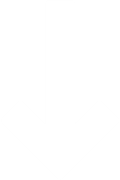 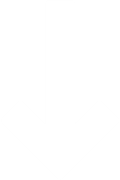 TRES TERCIOS
Un proceso de formación para el Discipulado
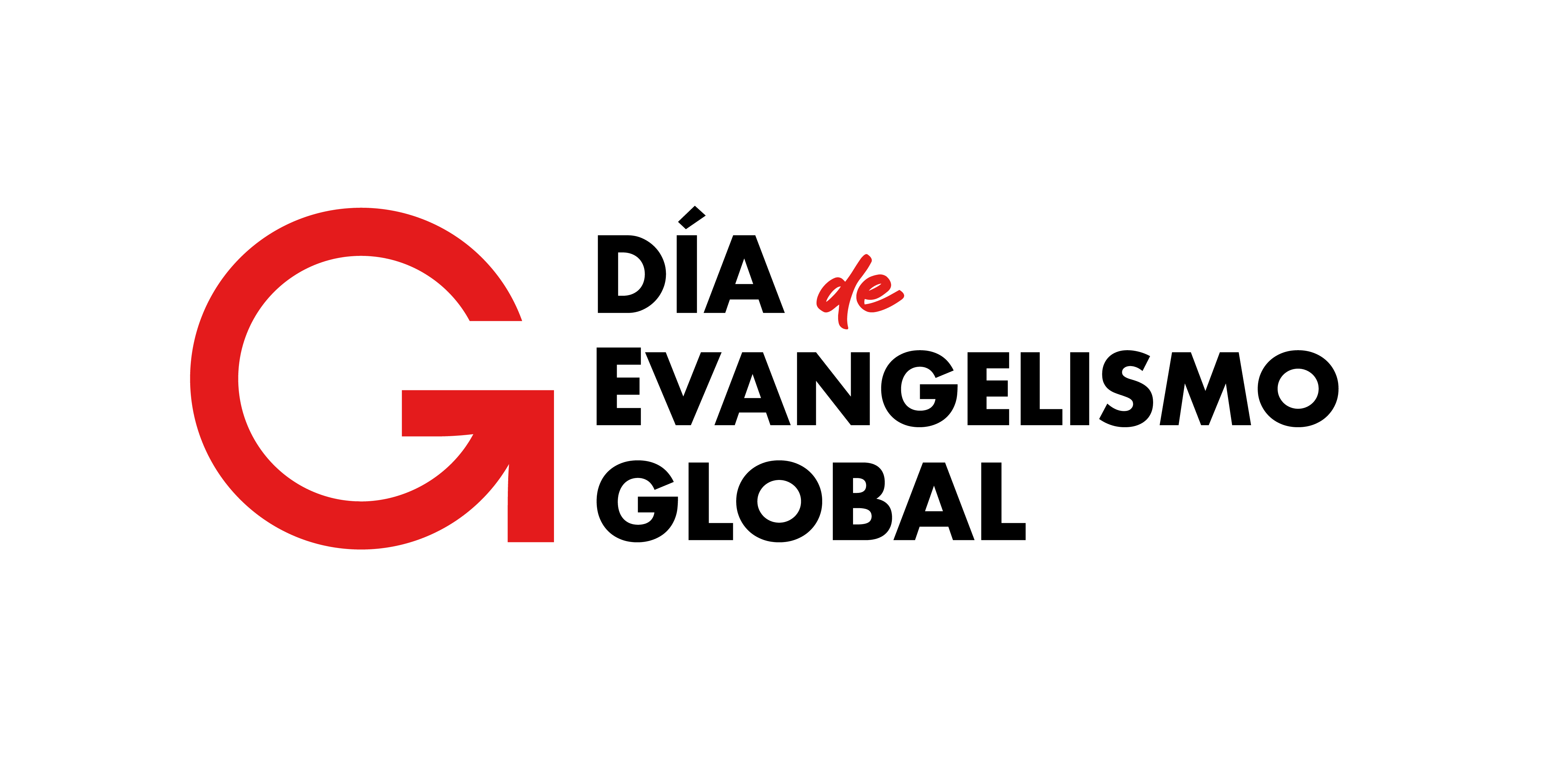 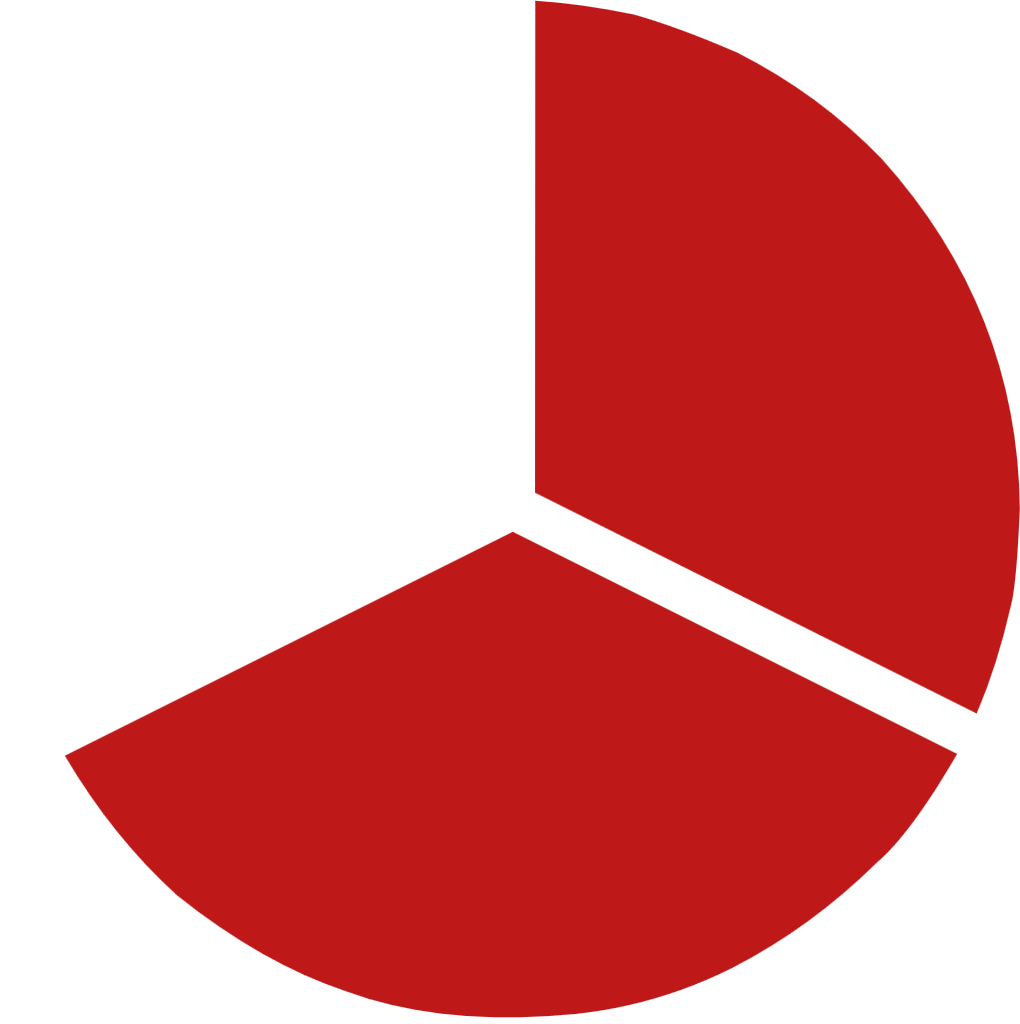 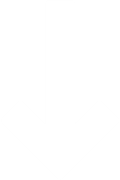 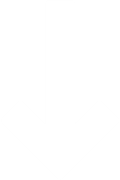 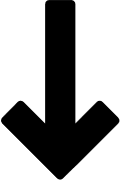 VISTA GENERAL
MIRANDO HACIA ATRÁS
MIRANDO HACIA ARRIBA
MIRANDO HACIA ADELANTE
Cuidado“¿Cómo estás?”

Alabanza

Celebrando la Fidelidad - Rendición de Cuentas & Repaso

Fomentar Visión & Ánimo - Visión
Nueva Lección   Estudio Bíblico Basado en la Obediencia (Contenido Bíblico que lleva a obedecer)
Preparándose para la Misión.      Práctica. Confianza para obedecer y entrenar a los demás

Aplicaciones para Alcanzar la Misión Establecer metas

Orando por la Misión
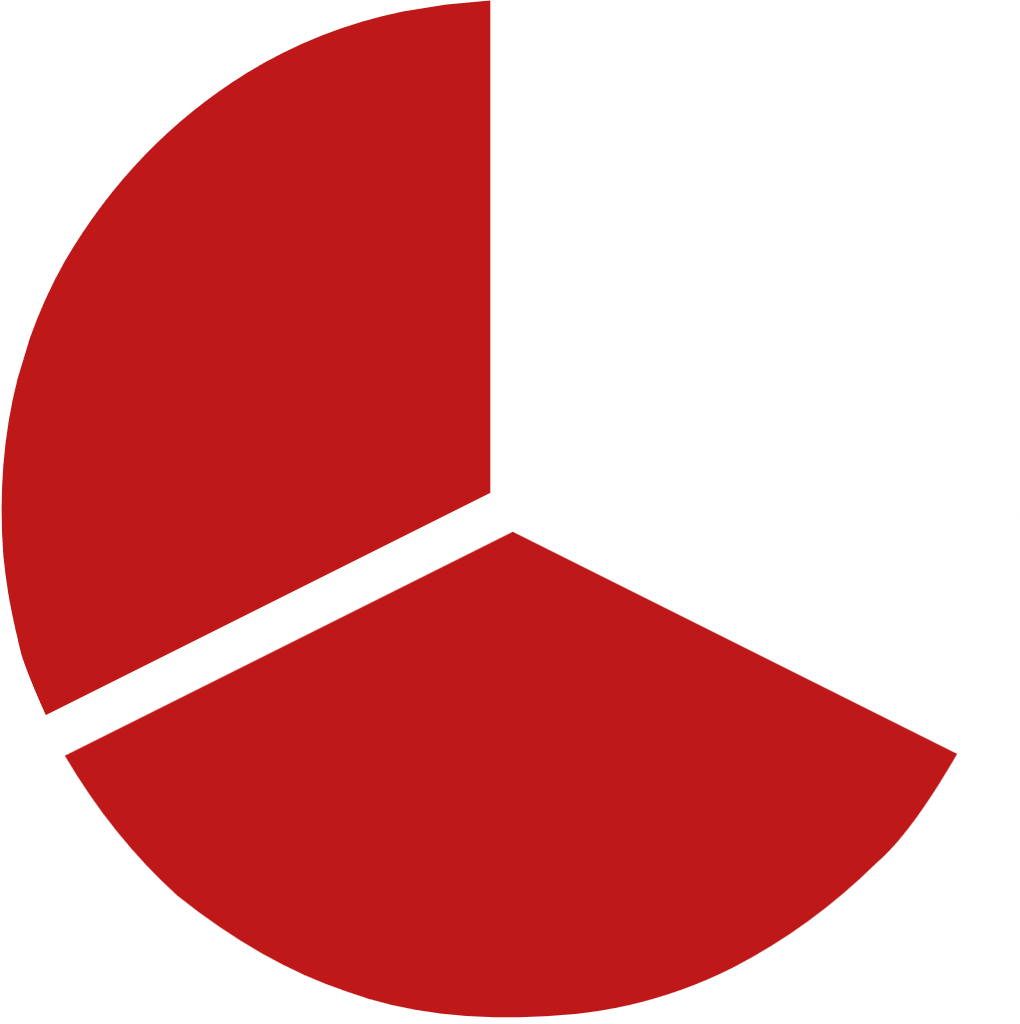 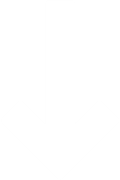 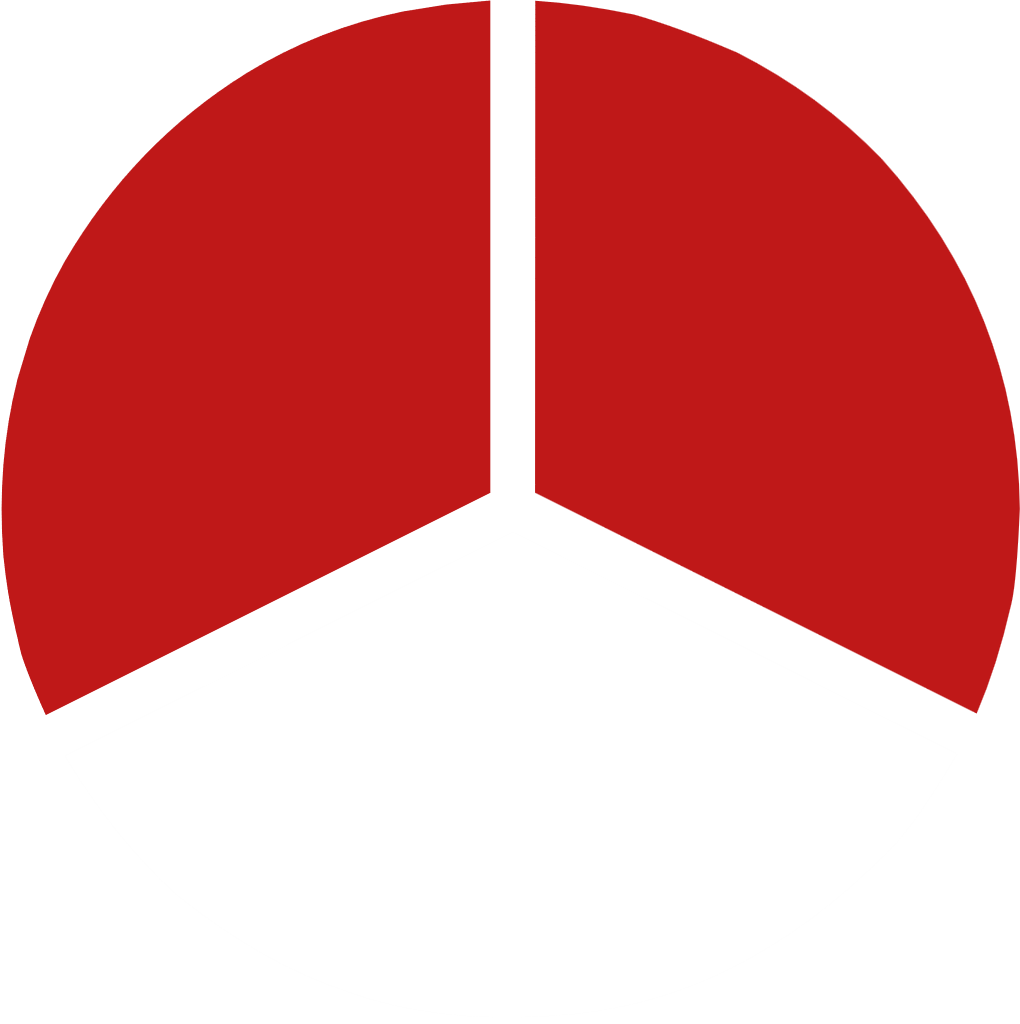 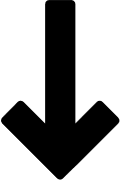 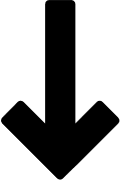 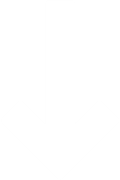 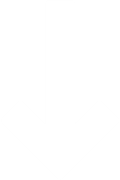 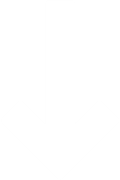 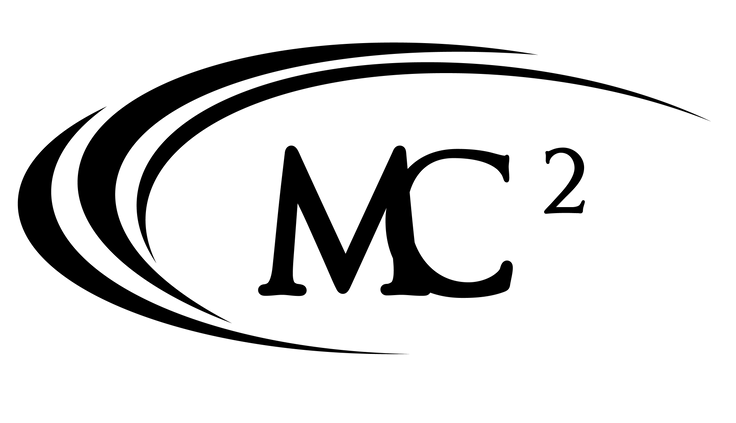 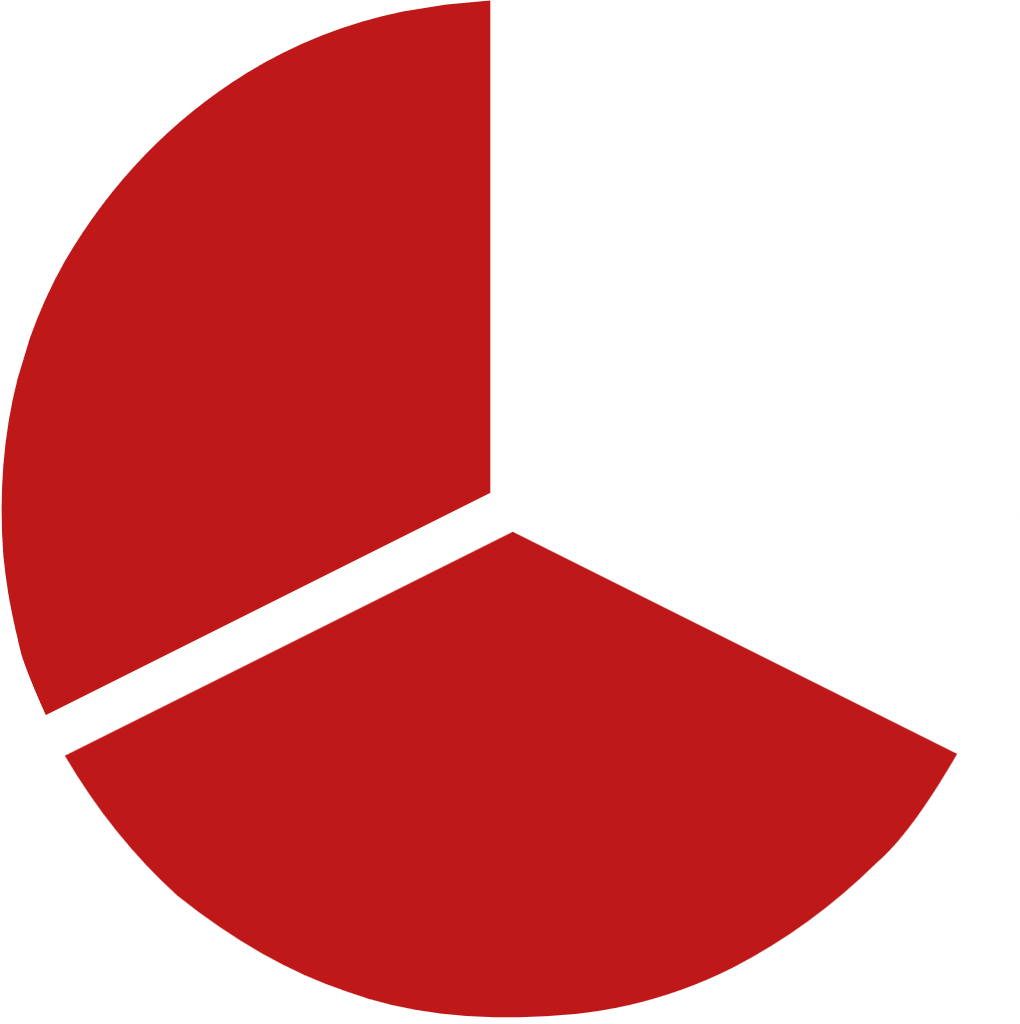 MIRANDO HACIA ATRÁS
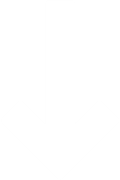 EJEMPLO
ACOMPAÑAMIENTO
Cuidado“¿Cómo estás?”- Alabanza- Celebrando la Fidelidad - Rendición de Cuentas & Repaso - Fomentar Visión & Ánimo - Visión
ORIGINAL
LAS PARTES ROJAS  SON IMPORTANTES PARA LA MULTIPLICACIÓN
Haciendo preguntas “¿Cómo estás?¿Qué tal tu semana'?” Celebrando la Fidelidad - ¿Cómo lograste tus compromisos de la semana pasada? - Fomentar Visión & Ánimo - Visión Recordarles nuestras metas y si uno no lo logro animarlo a seguir y no rendirse.
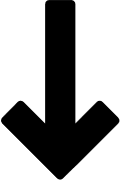 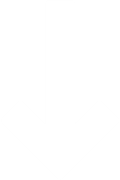 LAS PARTES VERDES SON IMPORTANTES PARA EL CRECIMIENTO Y SALUD
Ayudará a pensar a la persona y a reflexionar. “¿Cómo te sientes?” Celebrando la Fidelidad - ¿Cuentame como lo lograste? - Fomentar Visión & Ánimo - ¿Qué es lo más gratificante de tu hiciste?
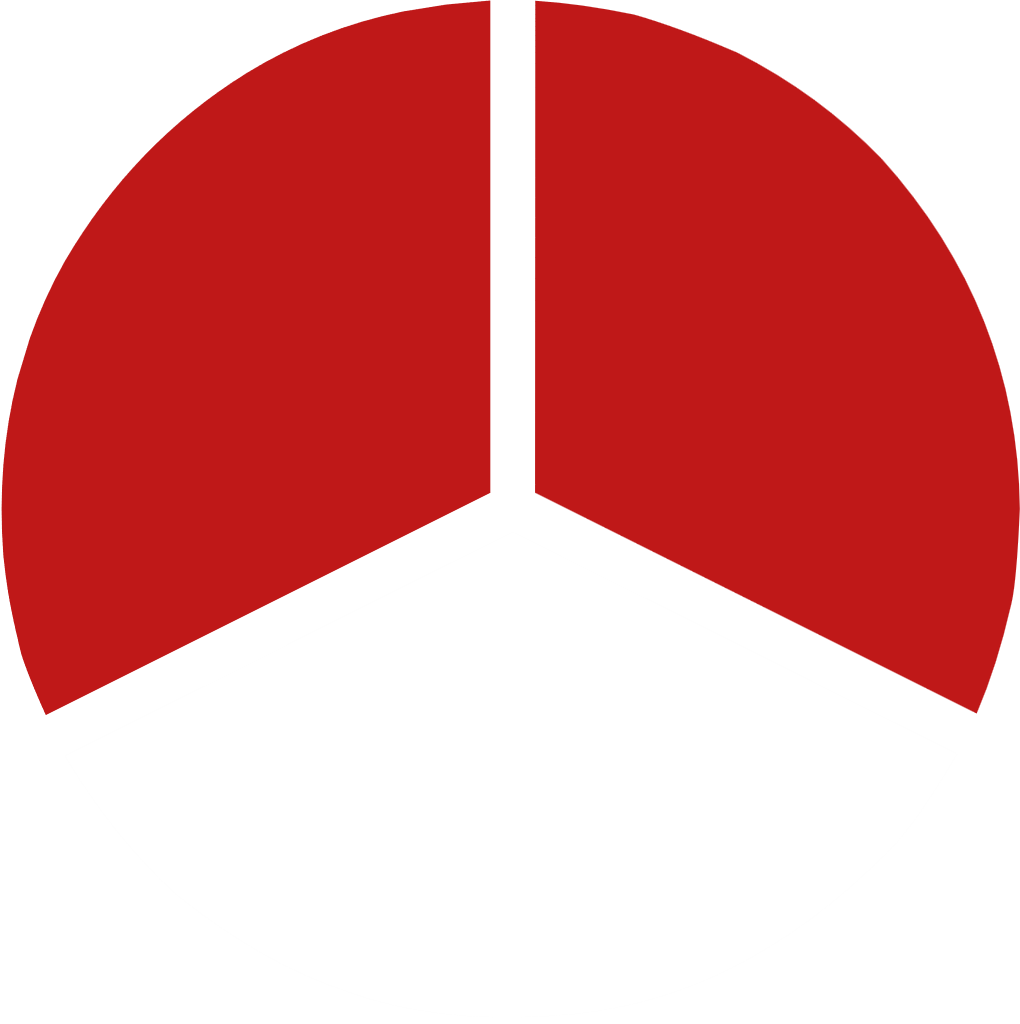 MIRANDO HACIA ARRIBA
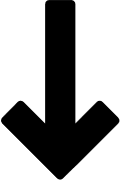 EJEMPLO
ACOMPAÑAMIENTO
Nueva Lección. Estudio Bíblico Basado en la Obediencia (Contenido Bíblico que lleva a obedecer)
ORIGINAL
LAS PARTES VERDES SON IMPORTANTES PARA EL CRECIMIENTO Y SALUD
Mencionar  de lo que se hablará hoy, basado en la obediencia y contenido biblico“
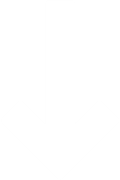 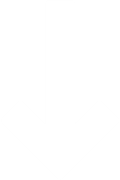 Ayudar a pensar a la persona y a reflexionar hacerca del contenido dado ese día
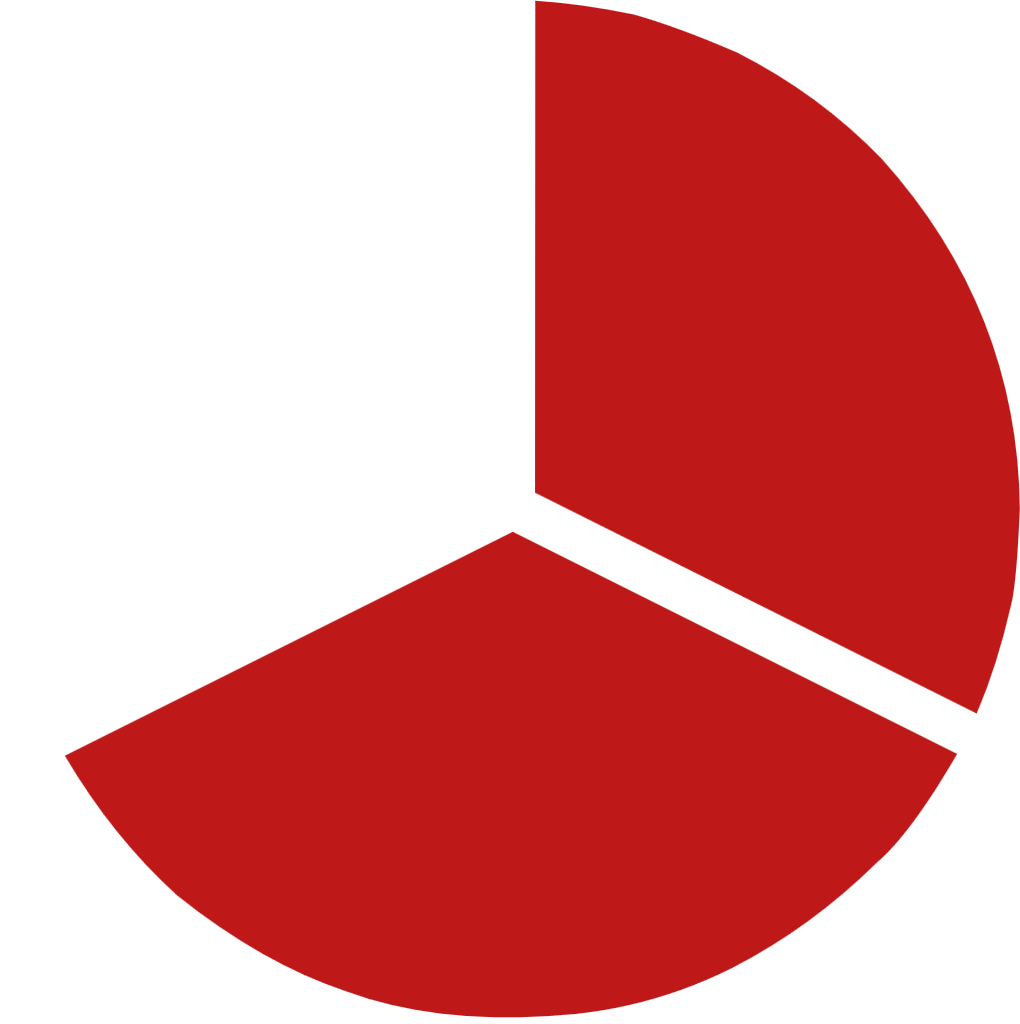 MIRANDO HACIA ADELANTE
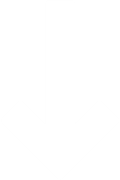 EJEMPLO
ACOMPAÑAMIENTO
Preparándose para la Misión. Práctica. Confianza para obedecer y entrenar a los demás - Aplicaciones para Alcanzar la Misión. Establecer metas- Orando por la Misión
ORIGINAL
LAS PARTES ROJAS  SON IMPORTANTES PARA LA MULTIPLICACIÓN
Preguntar qué hará en la práctica. Segun las lecciones; de cuales serán tus metas?¿Qué harás? ¿Qué implementarás de lo aprendido hoy?
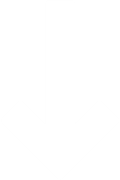 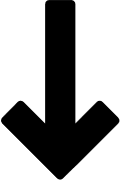 LAS PARTES VERDES SON IMPORTANTES PARA EL CRECIMIENTO Y SALUD
Ayudar a la persona a reflexionar en un futuro. Preguntas como: ¿Cómo lo haras?¿Qué haras?¿Cuándo lo haras?¿Cuál es el siguiente paso que tomarás?
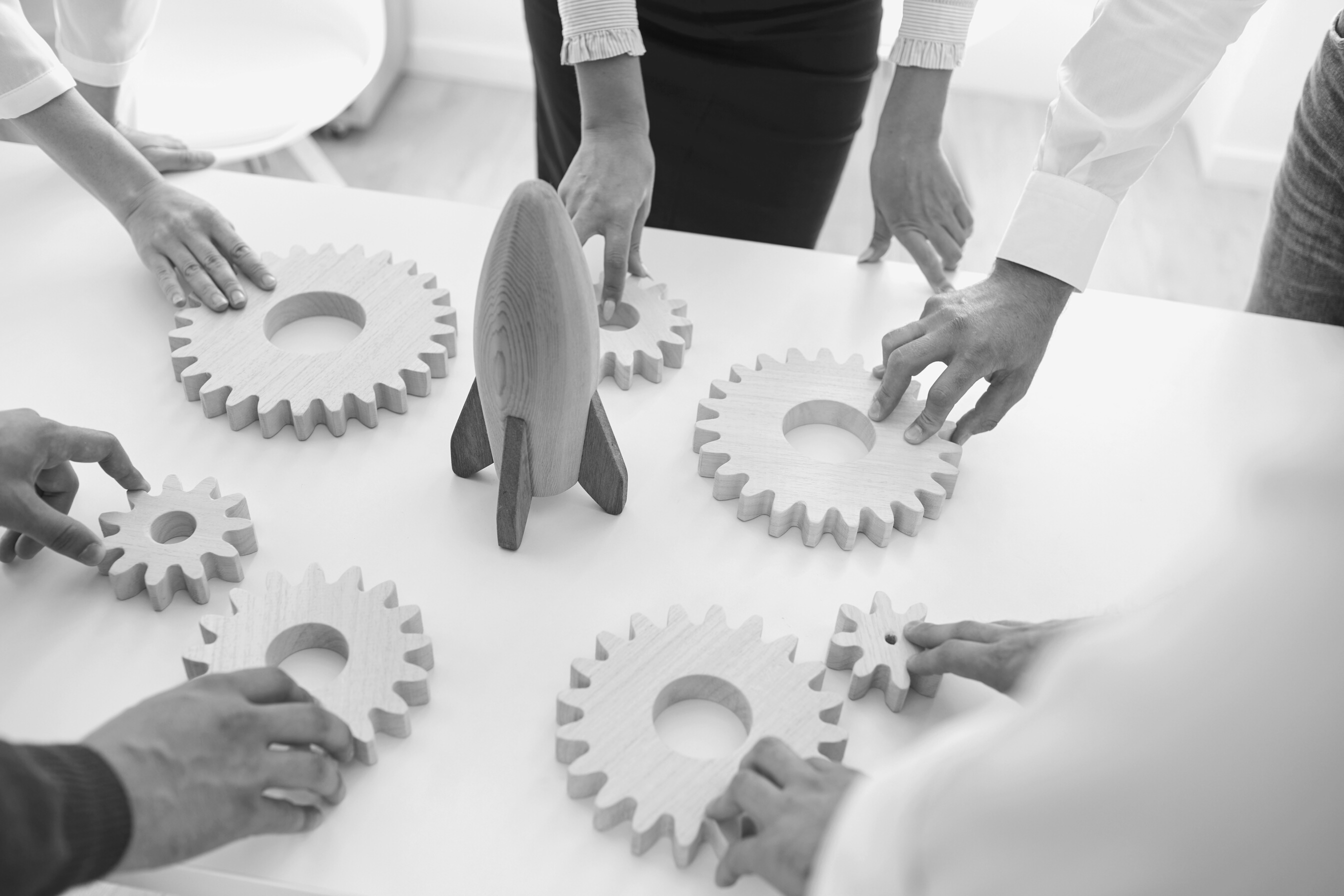 Estrategia

OCC+M
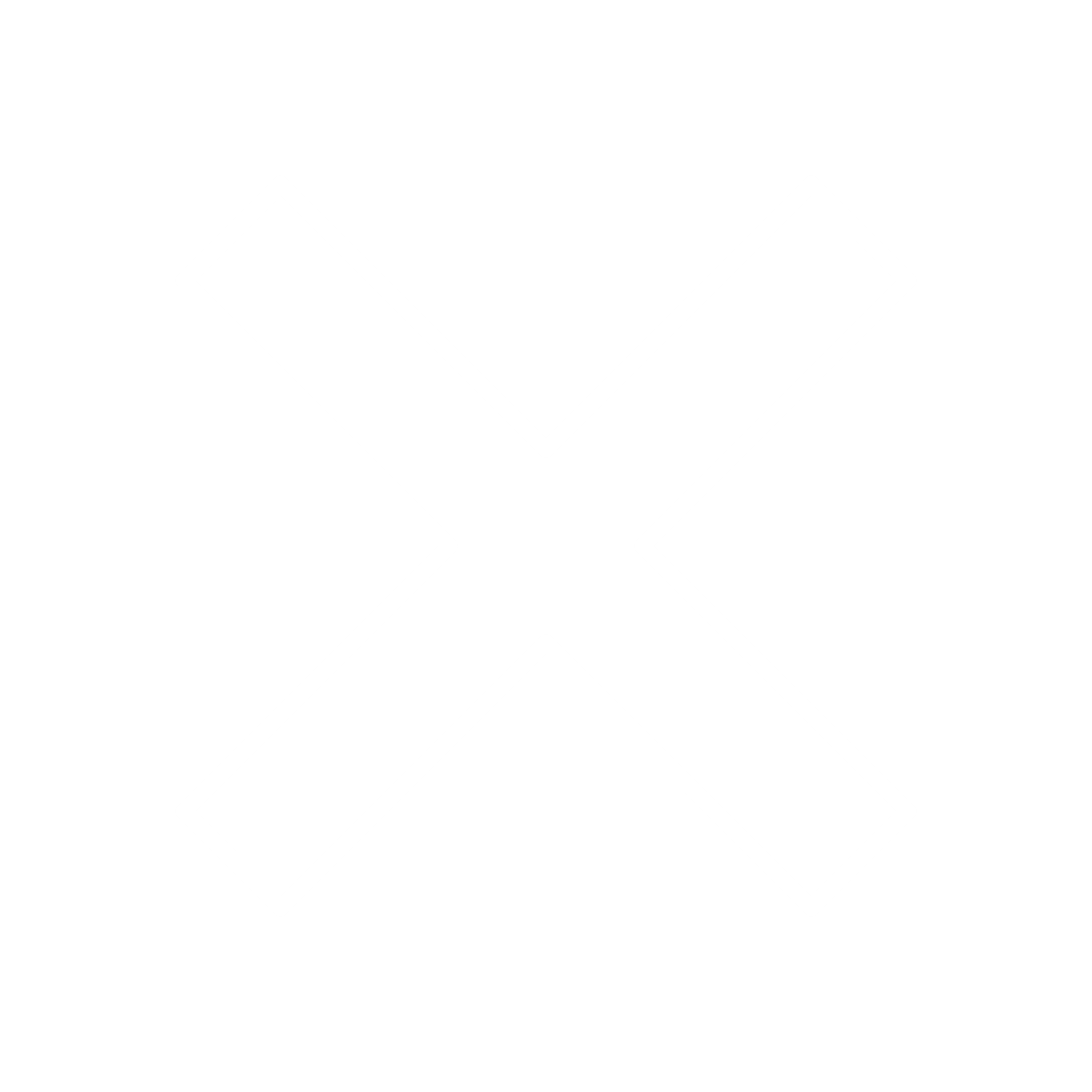 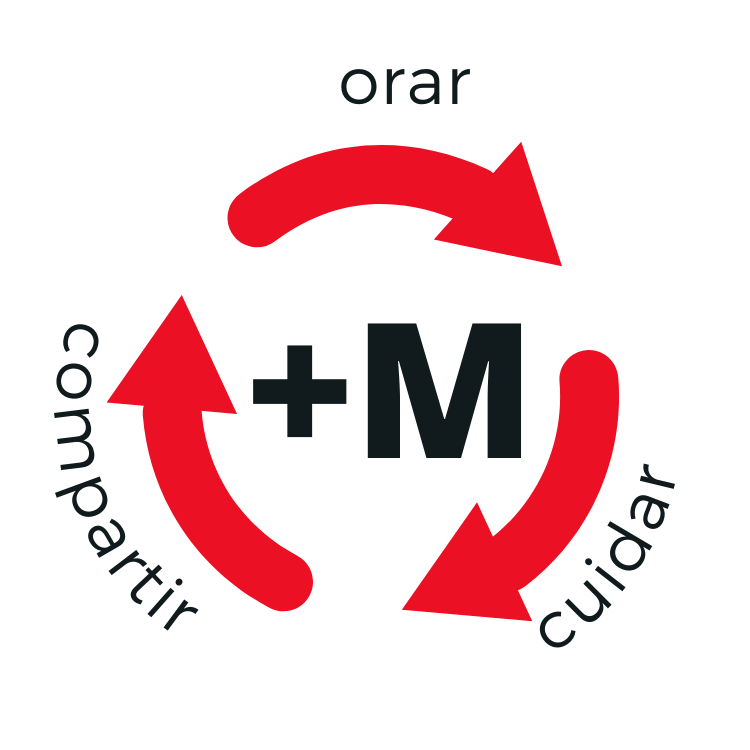 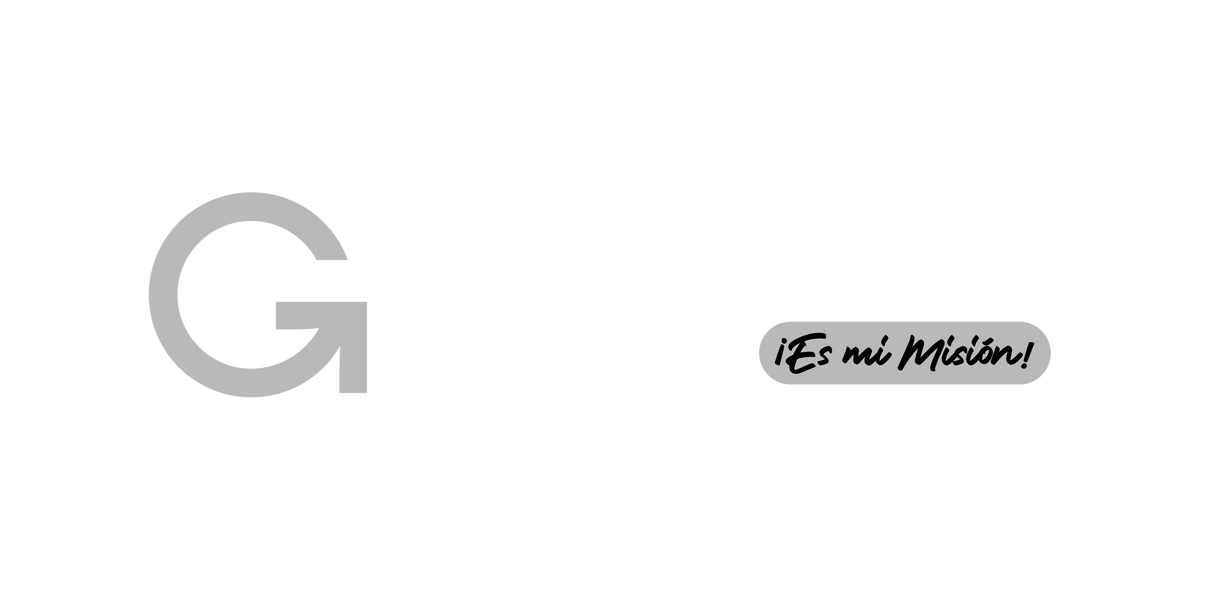 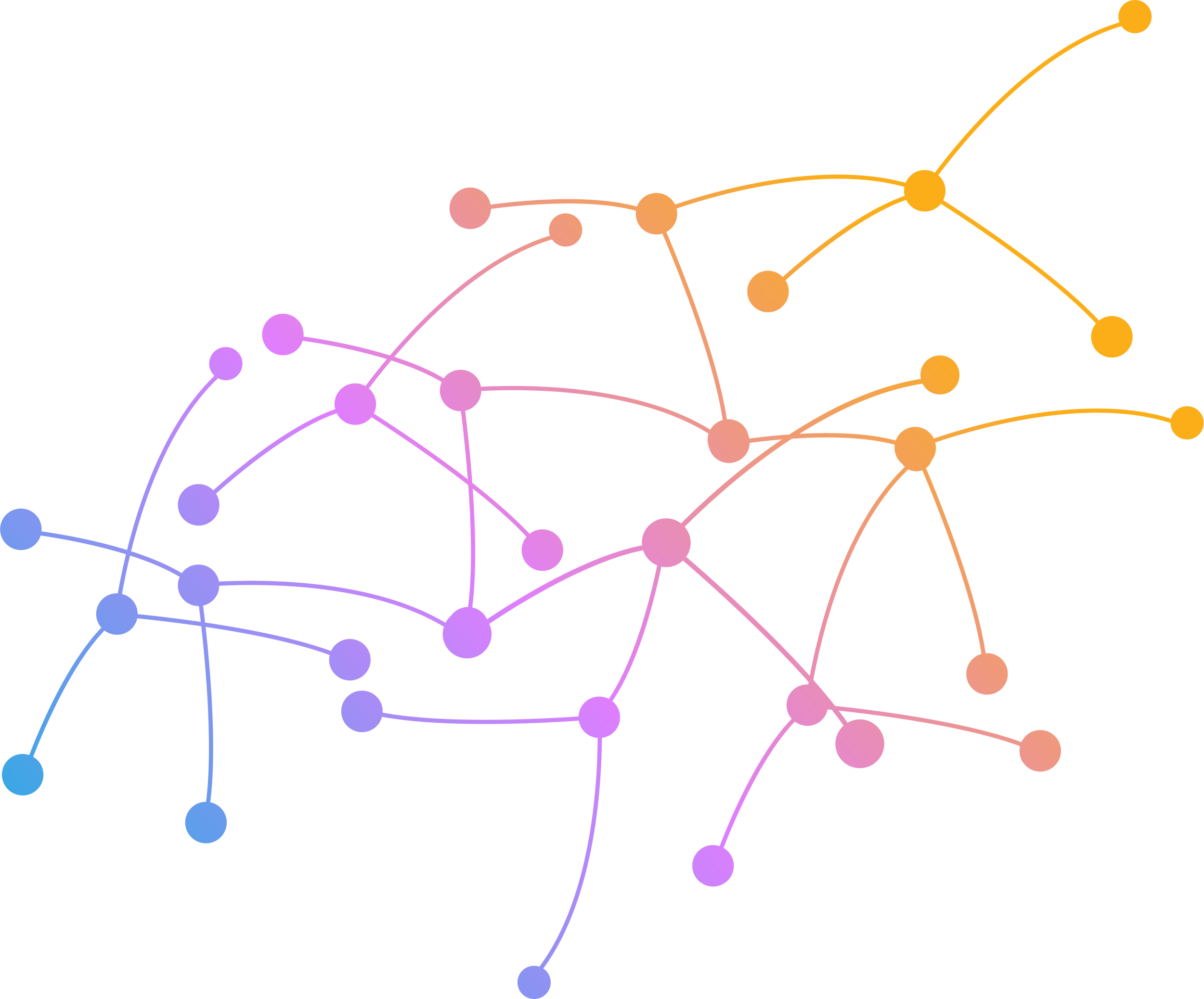 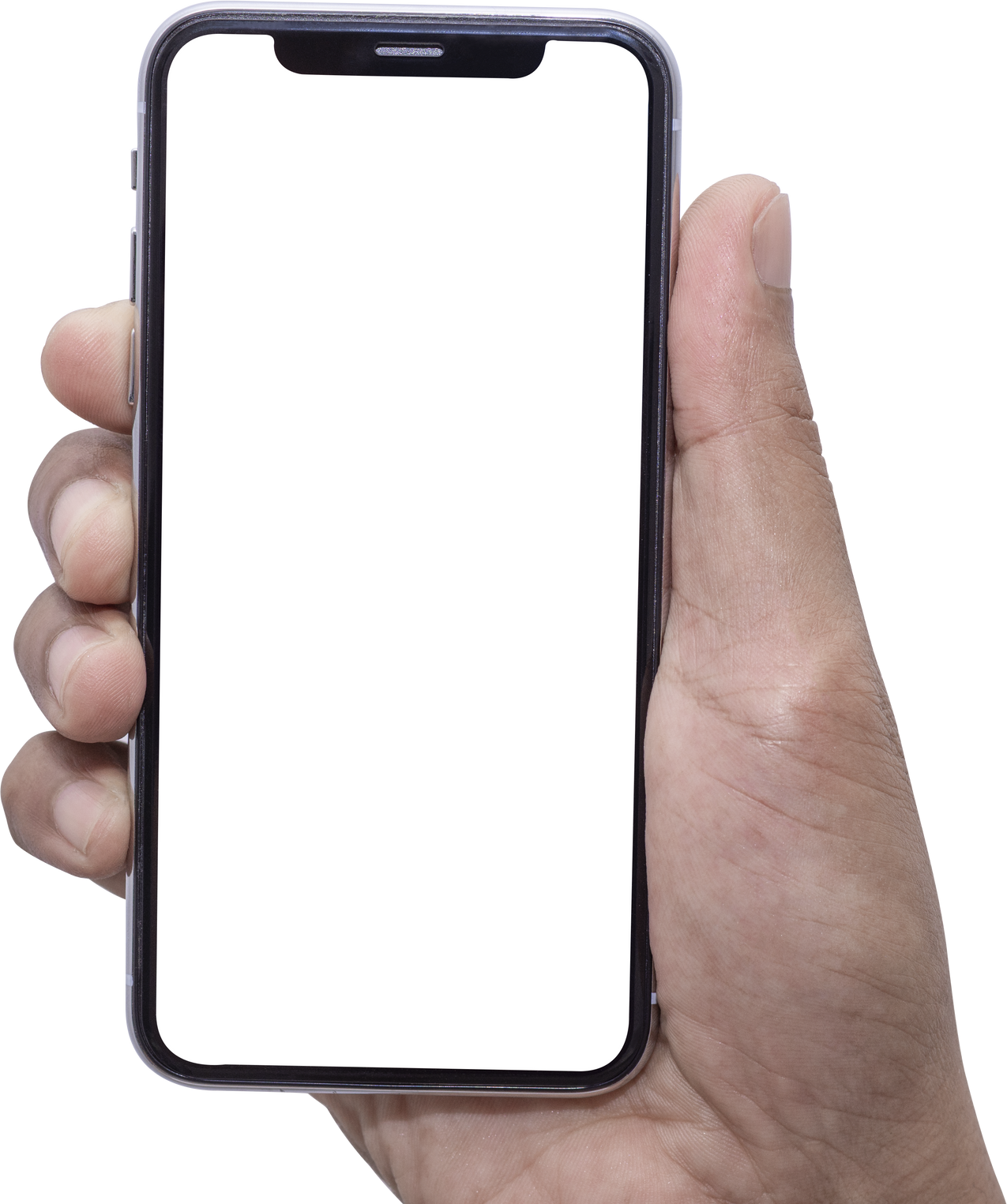 RED
RELACIONAL
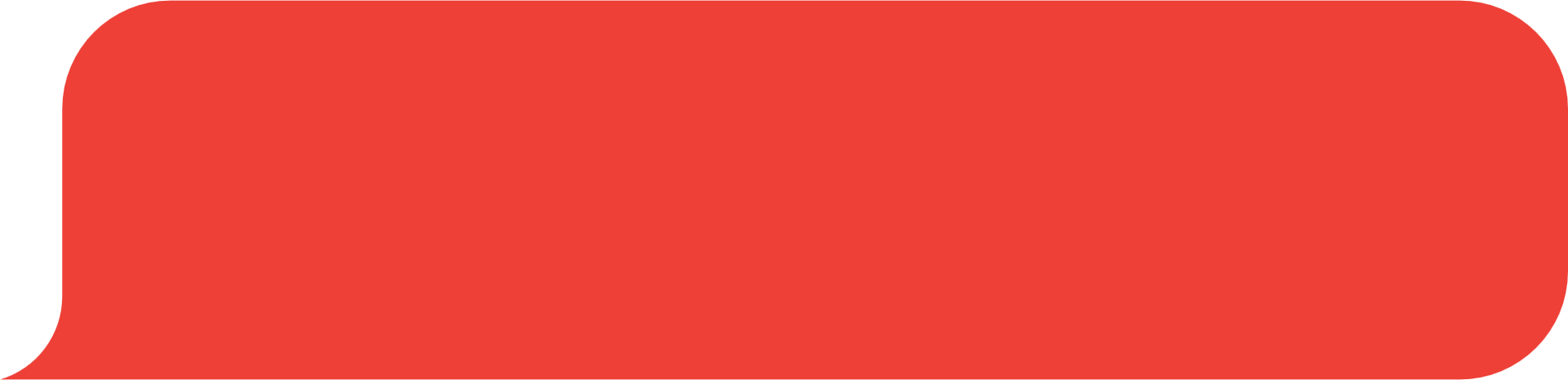 Vecinos
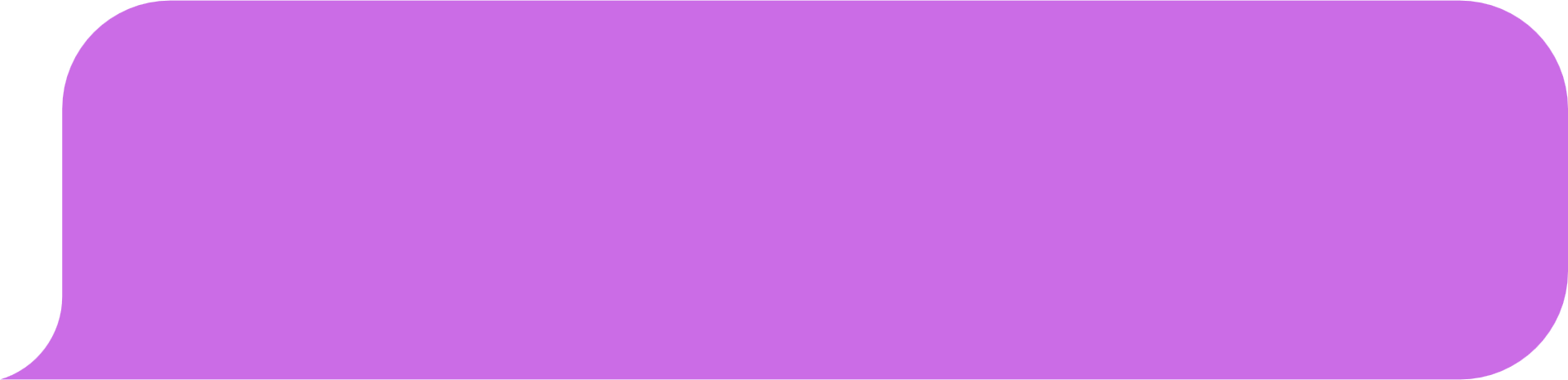 Familia
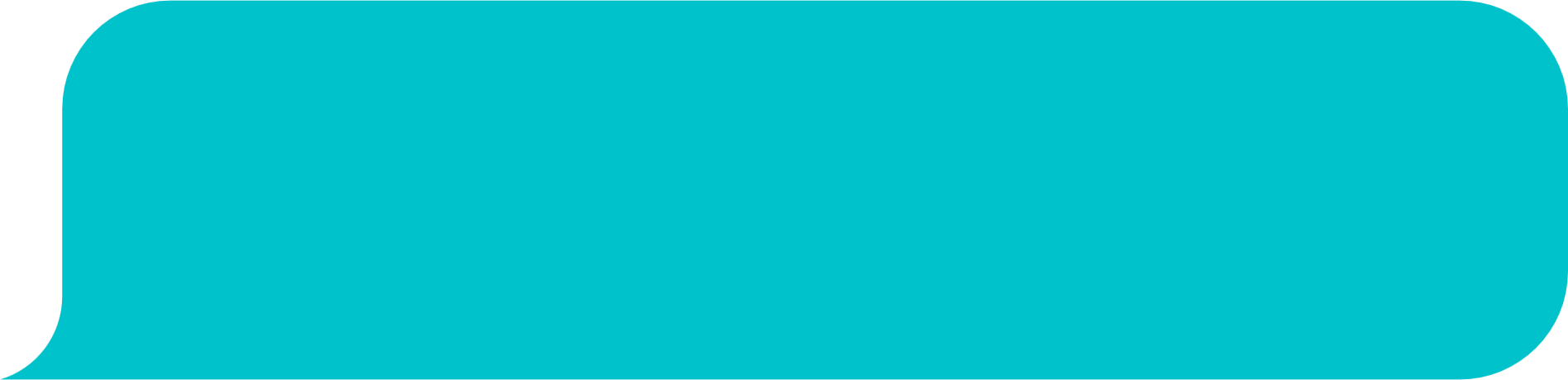 Trabajo
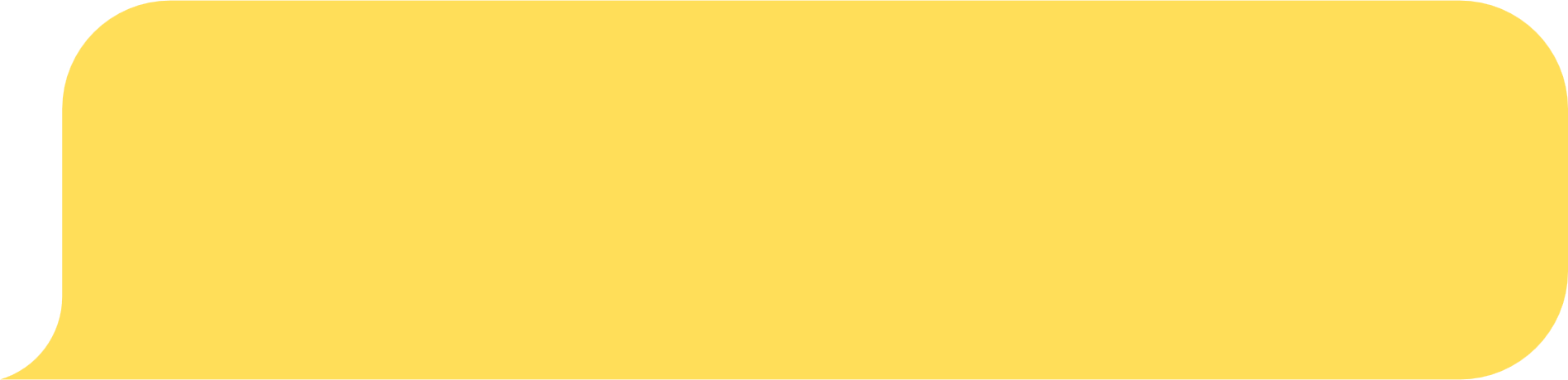 Universidad
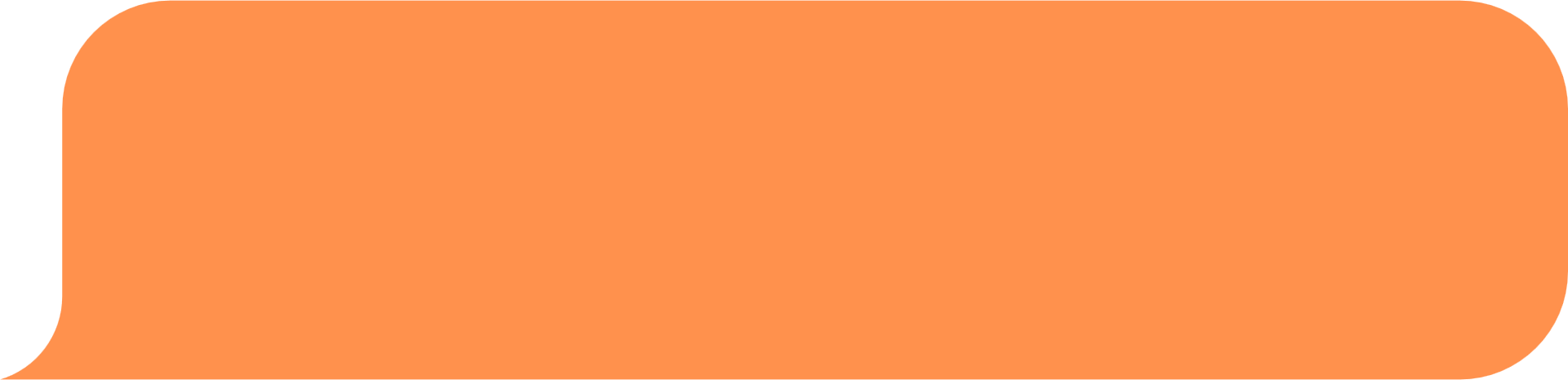 Escuela
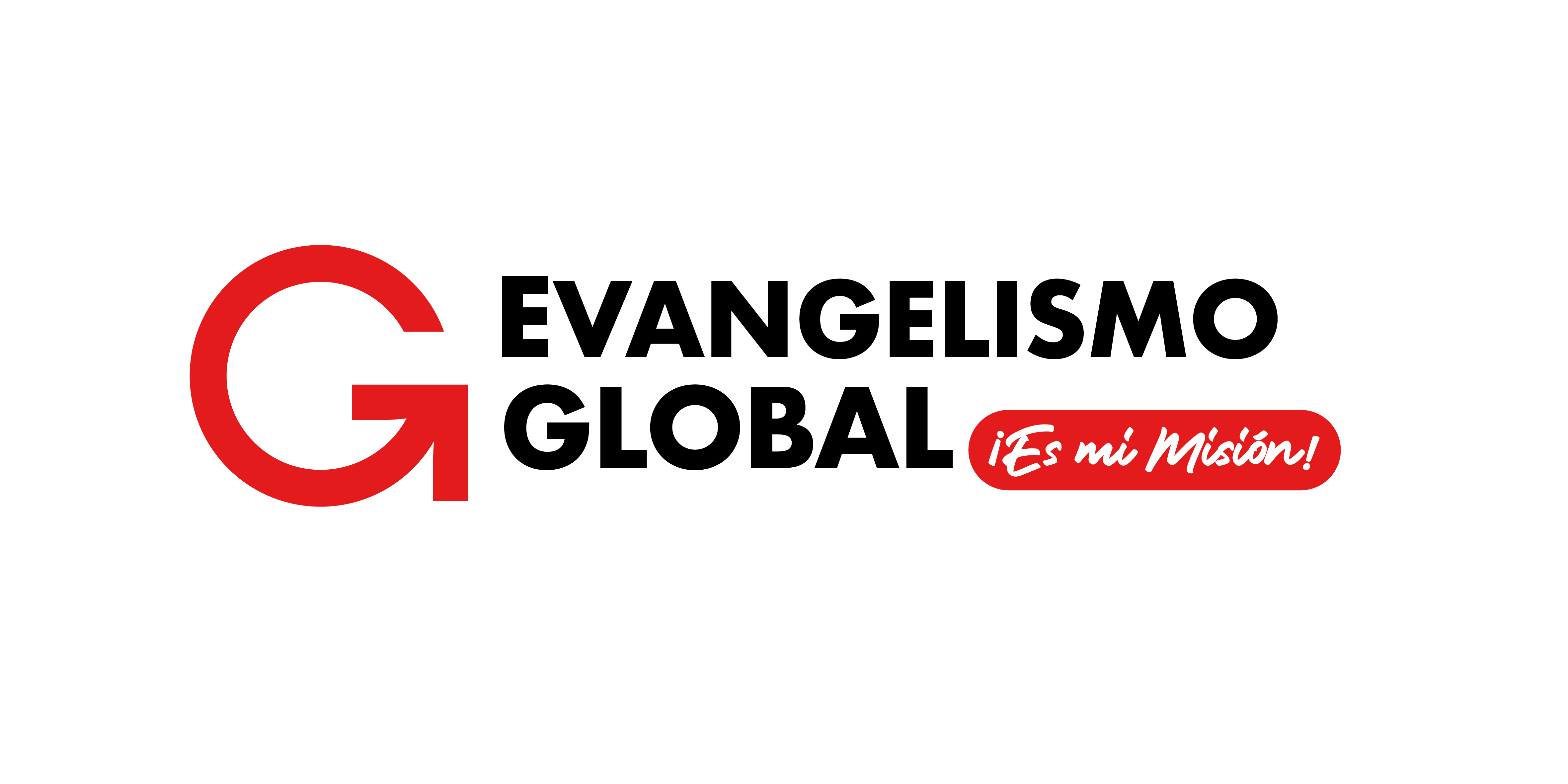 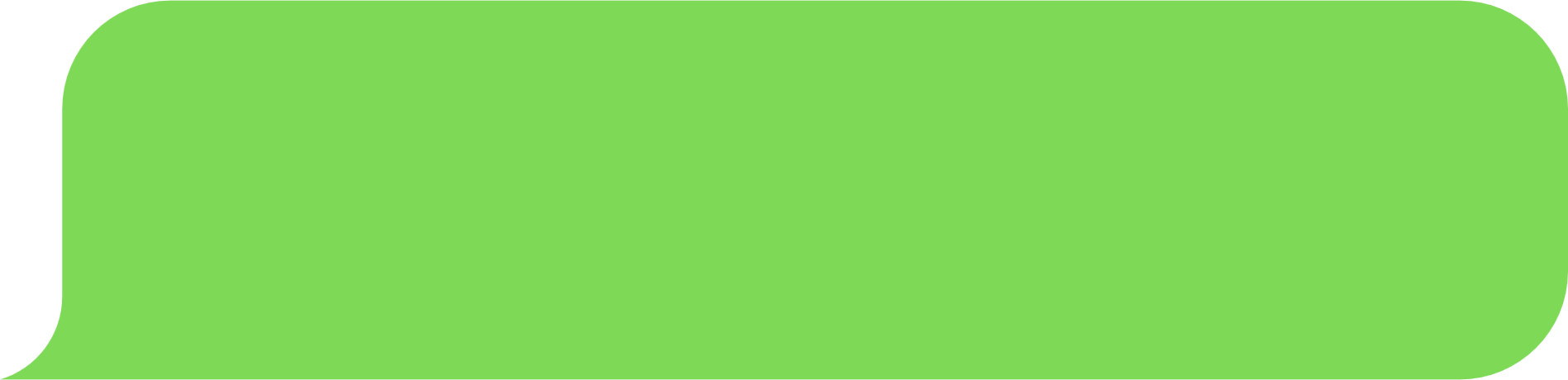 Deporte
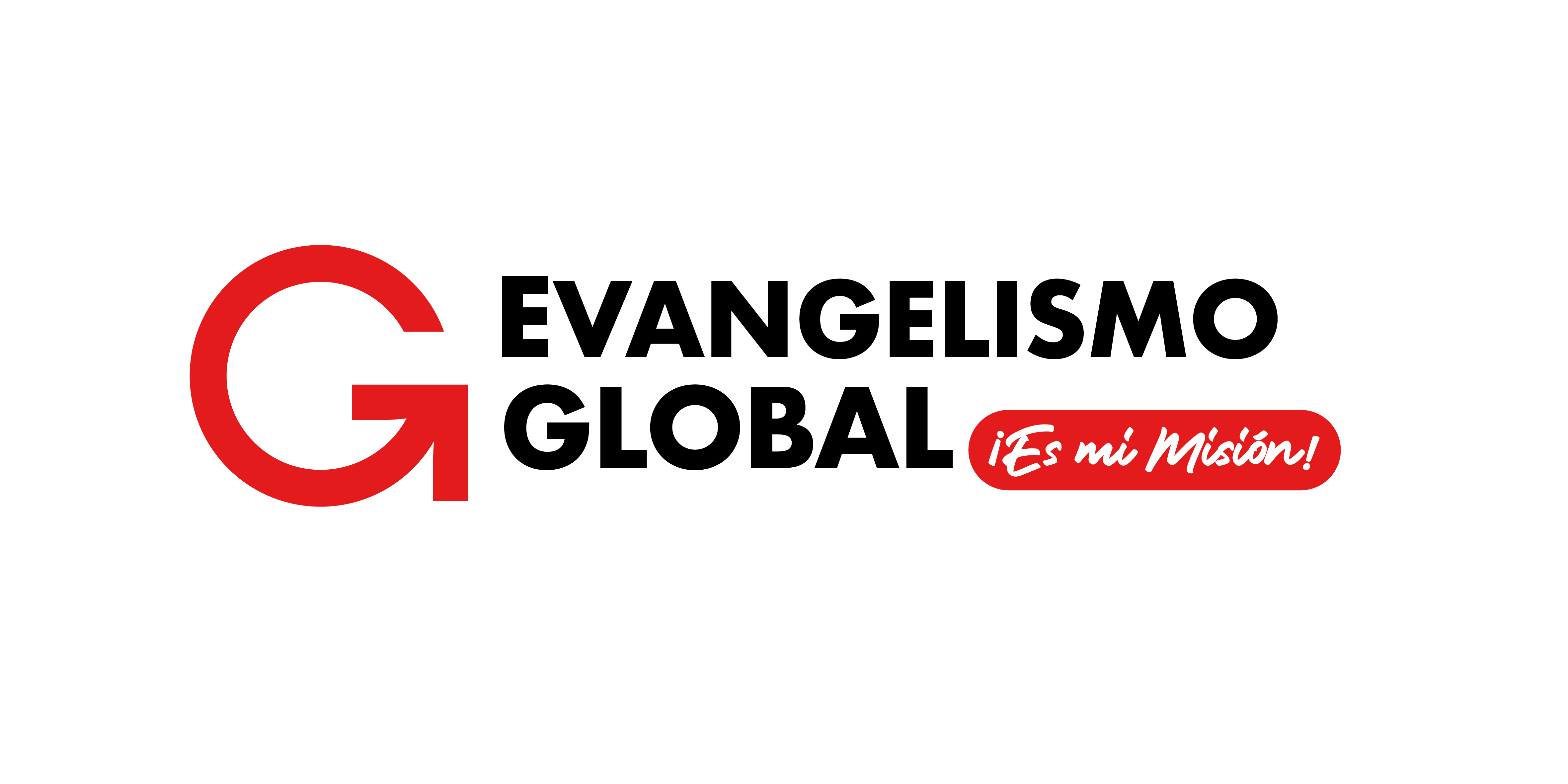 ORAR
“Háblale a Dios de las personas antes de hablarles a las personas de Dios.” - Bill Bright

Prepare nuestros corazones para compartir el Evangelio y también el corazón del no creyente para recibirlo. La salvación es la obra de Dios en el corazón del hombre.
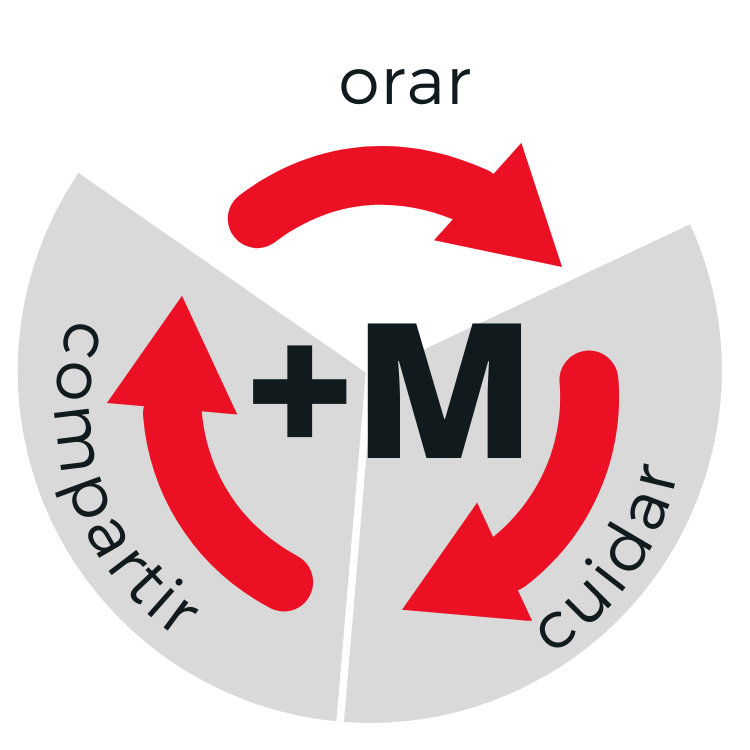 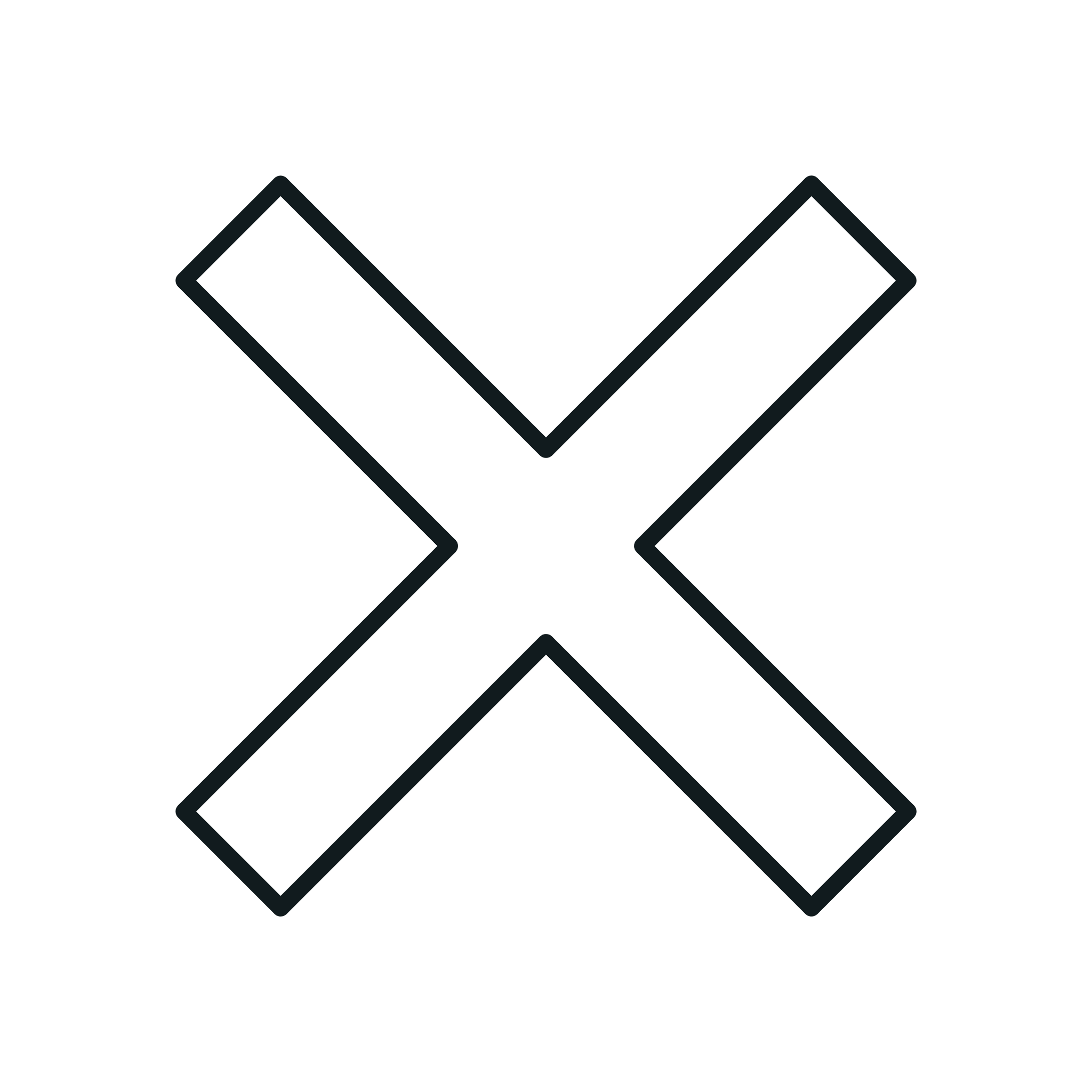 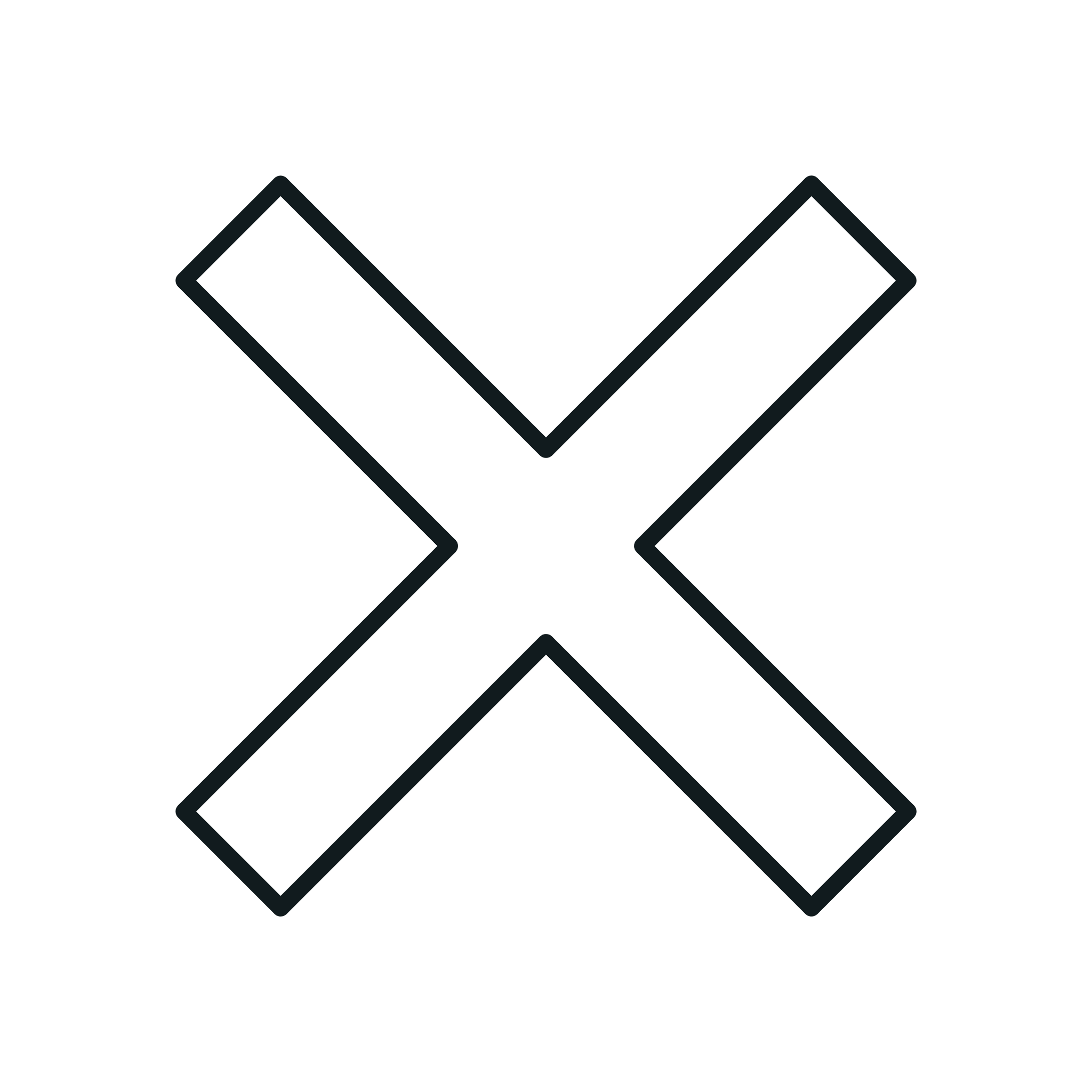 ORAR
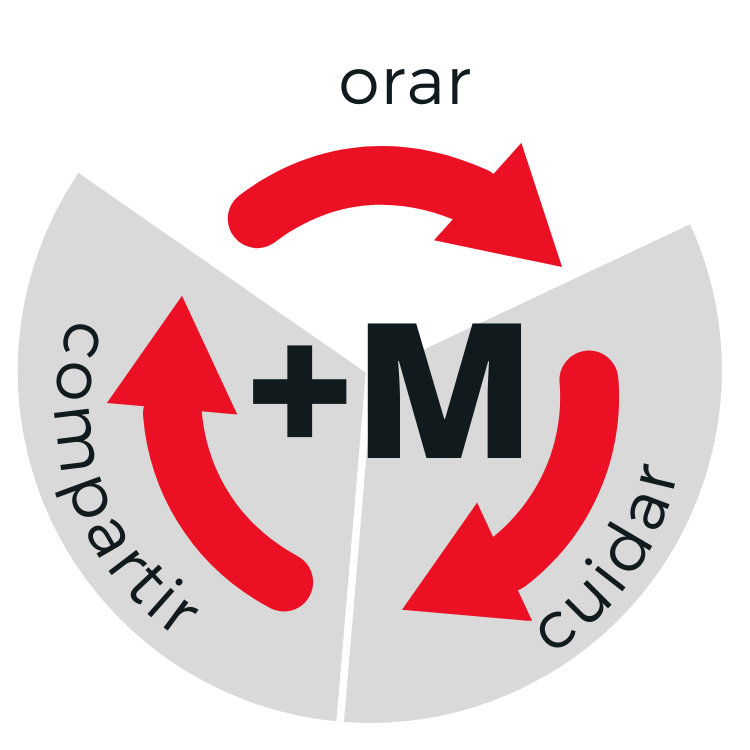 Haz una lista
La pregunta asombrosa
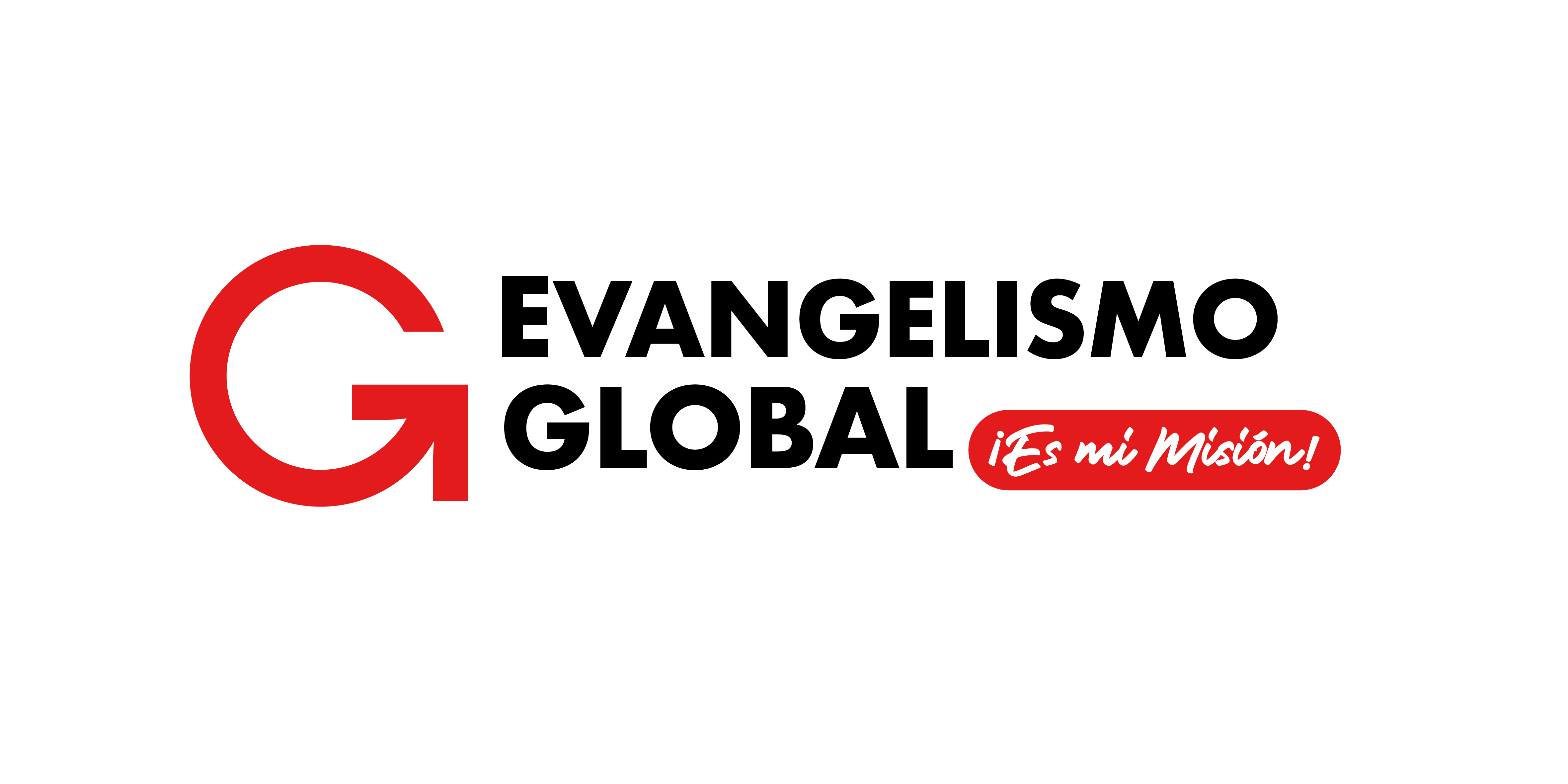 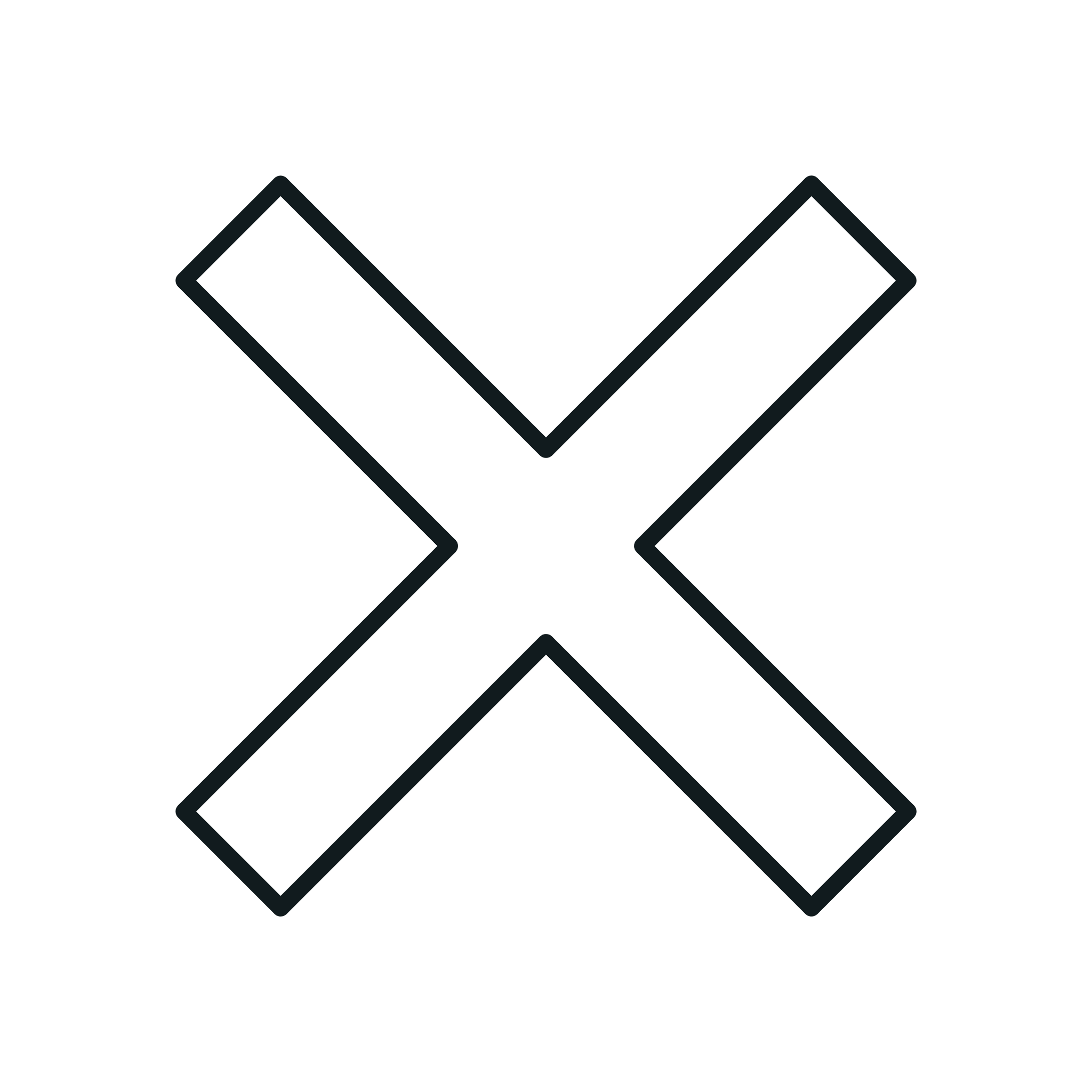 ORAR
Junto a la comunidad pueden ORAR
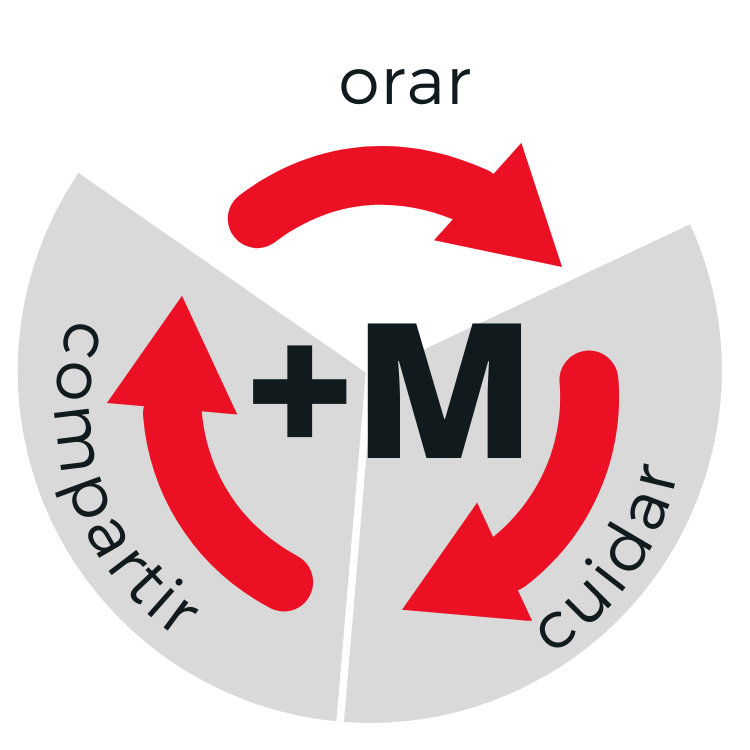 virtualmente ir a sus trabajos a sus hogares, usando la aplicación Google Earth
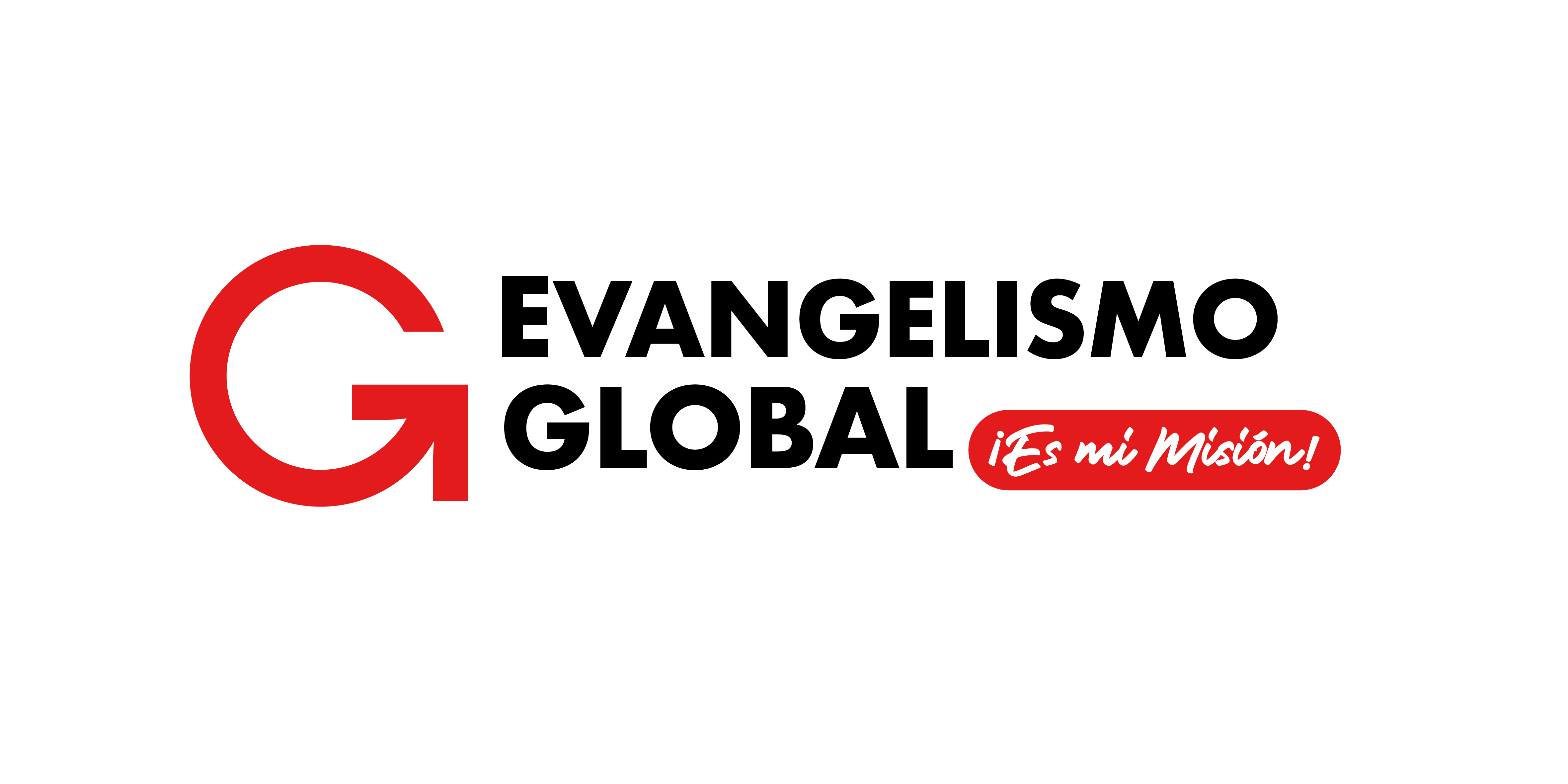 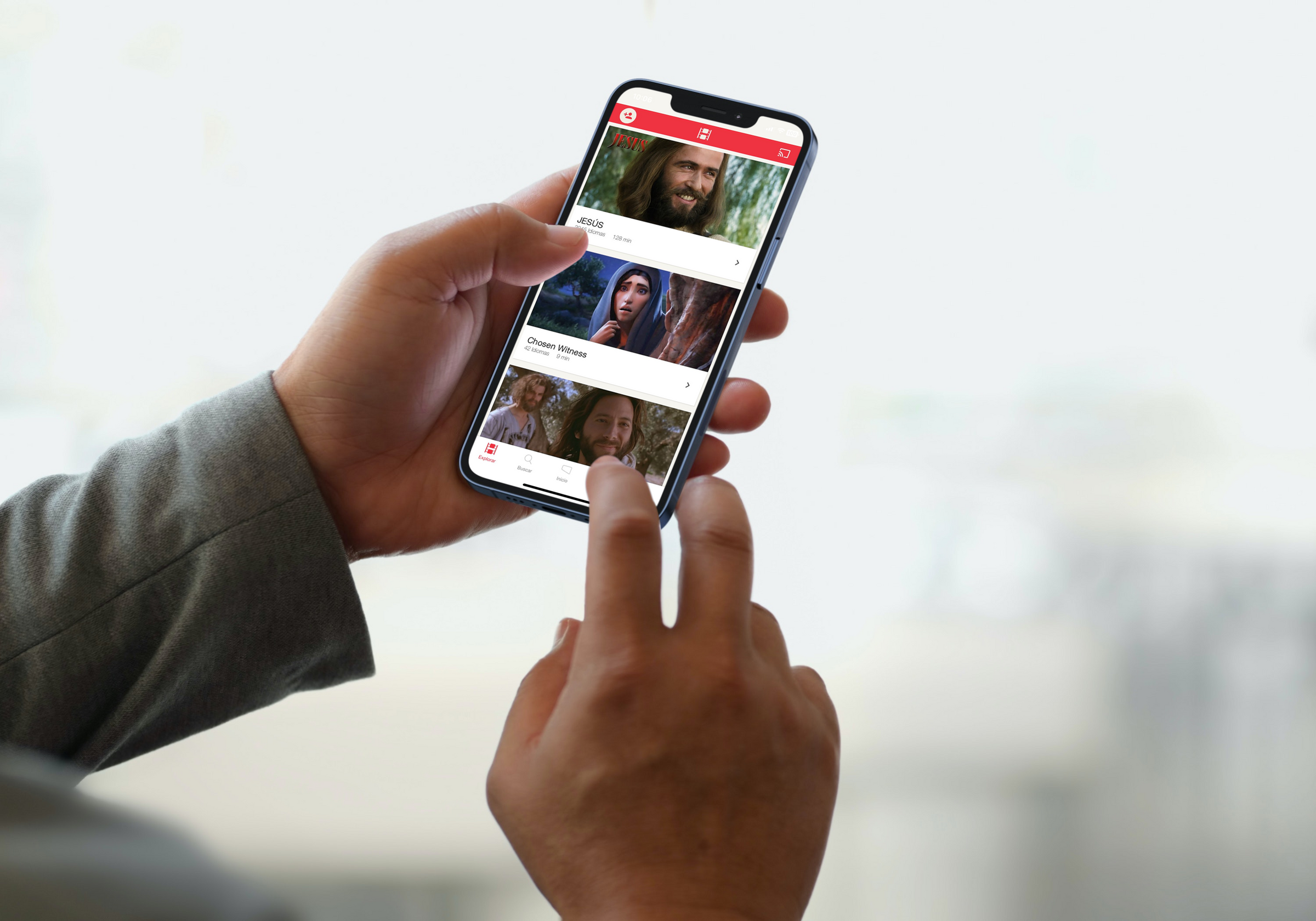 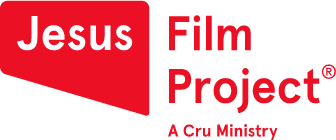 TODOS
EN TODAS PARTES
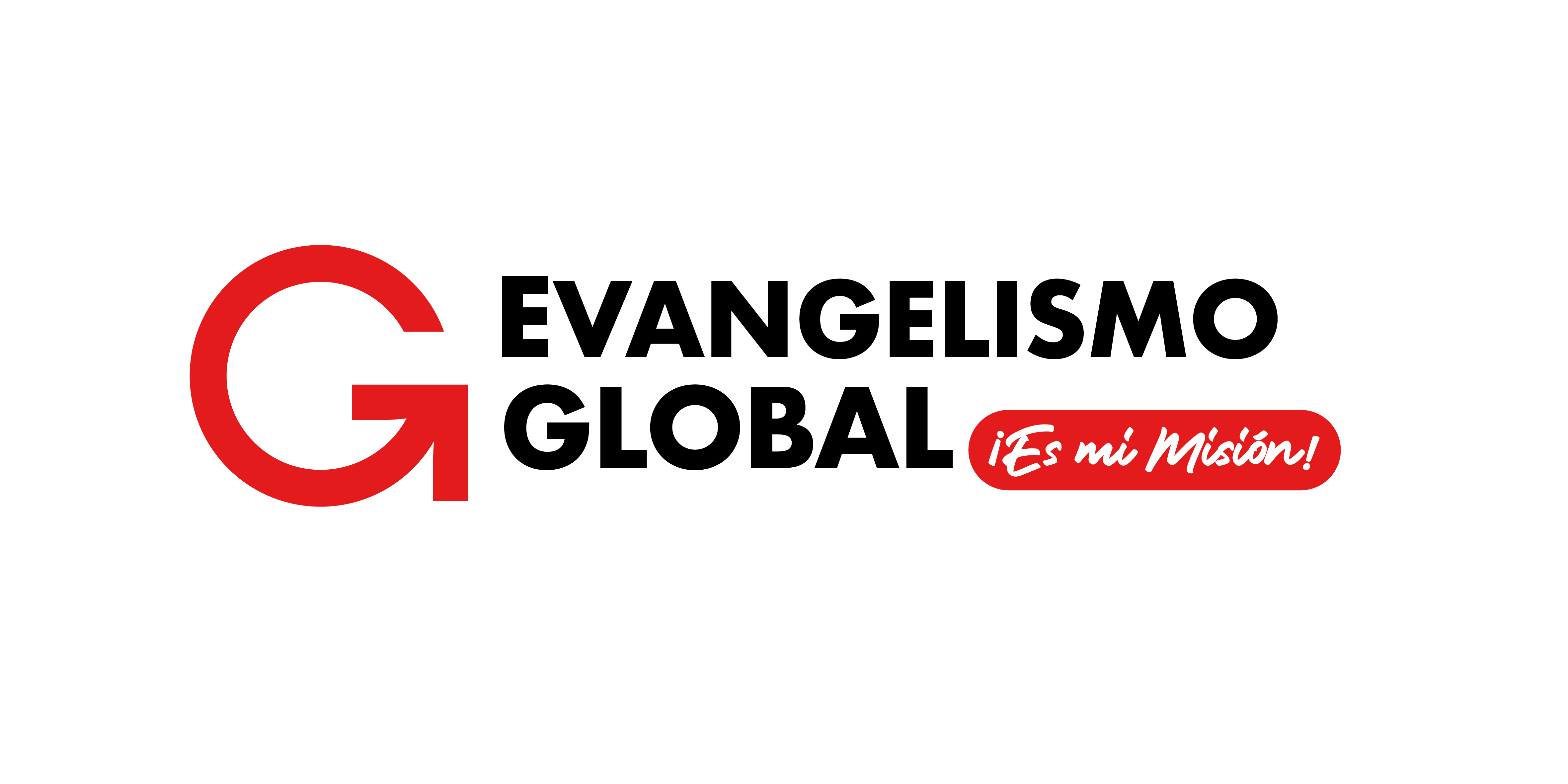 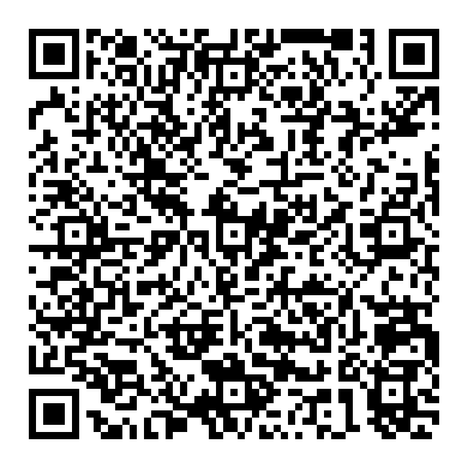 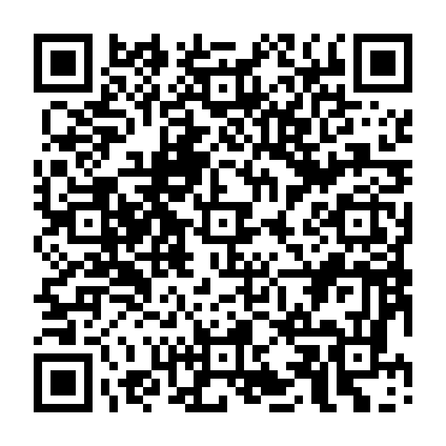 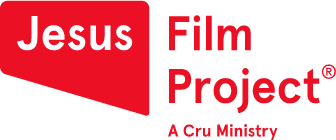 PELÍCULA JESÚS
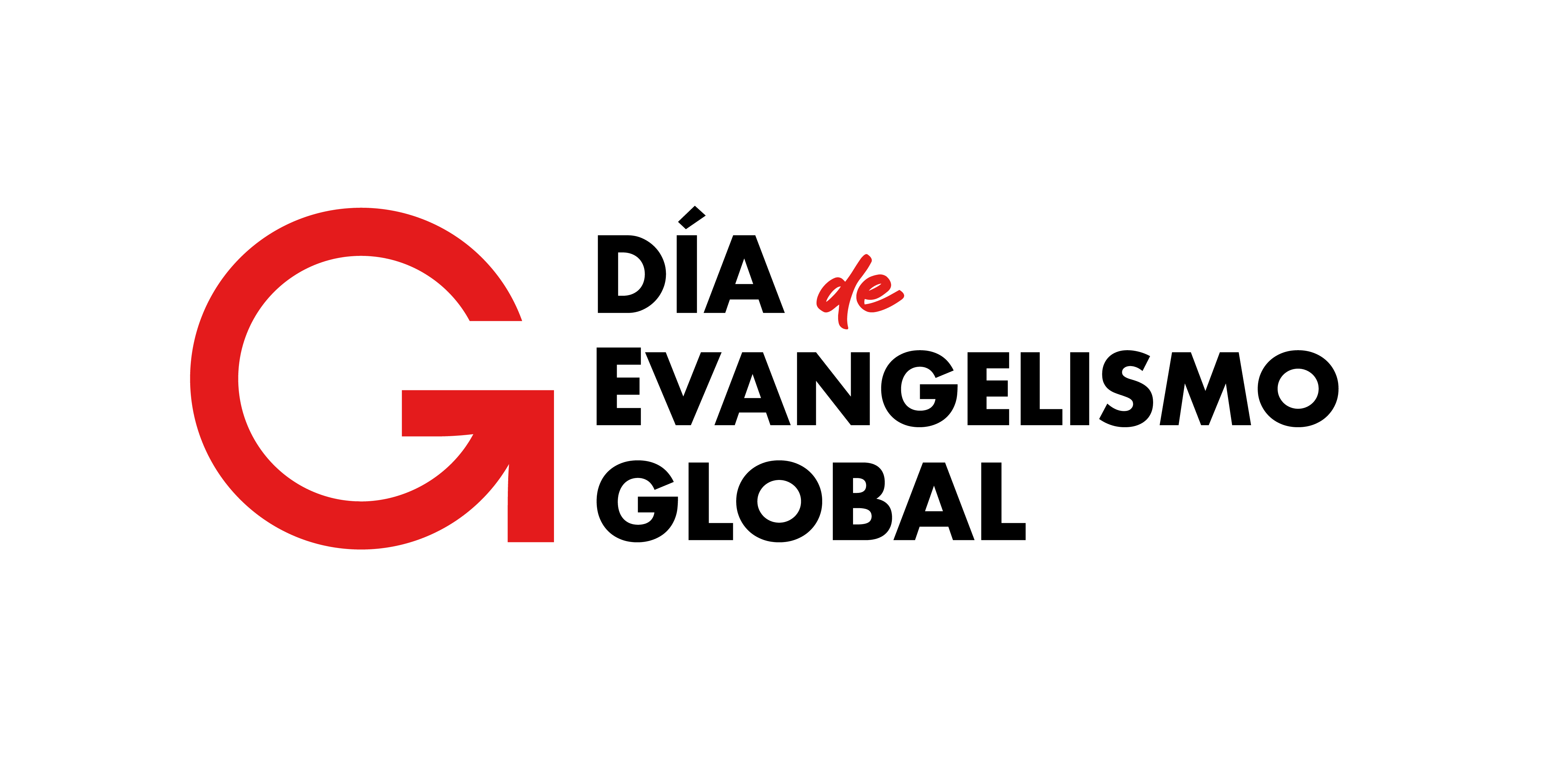 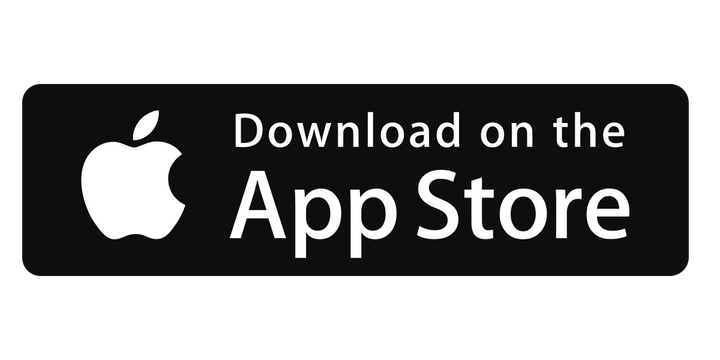 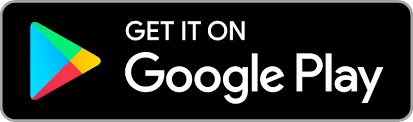 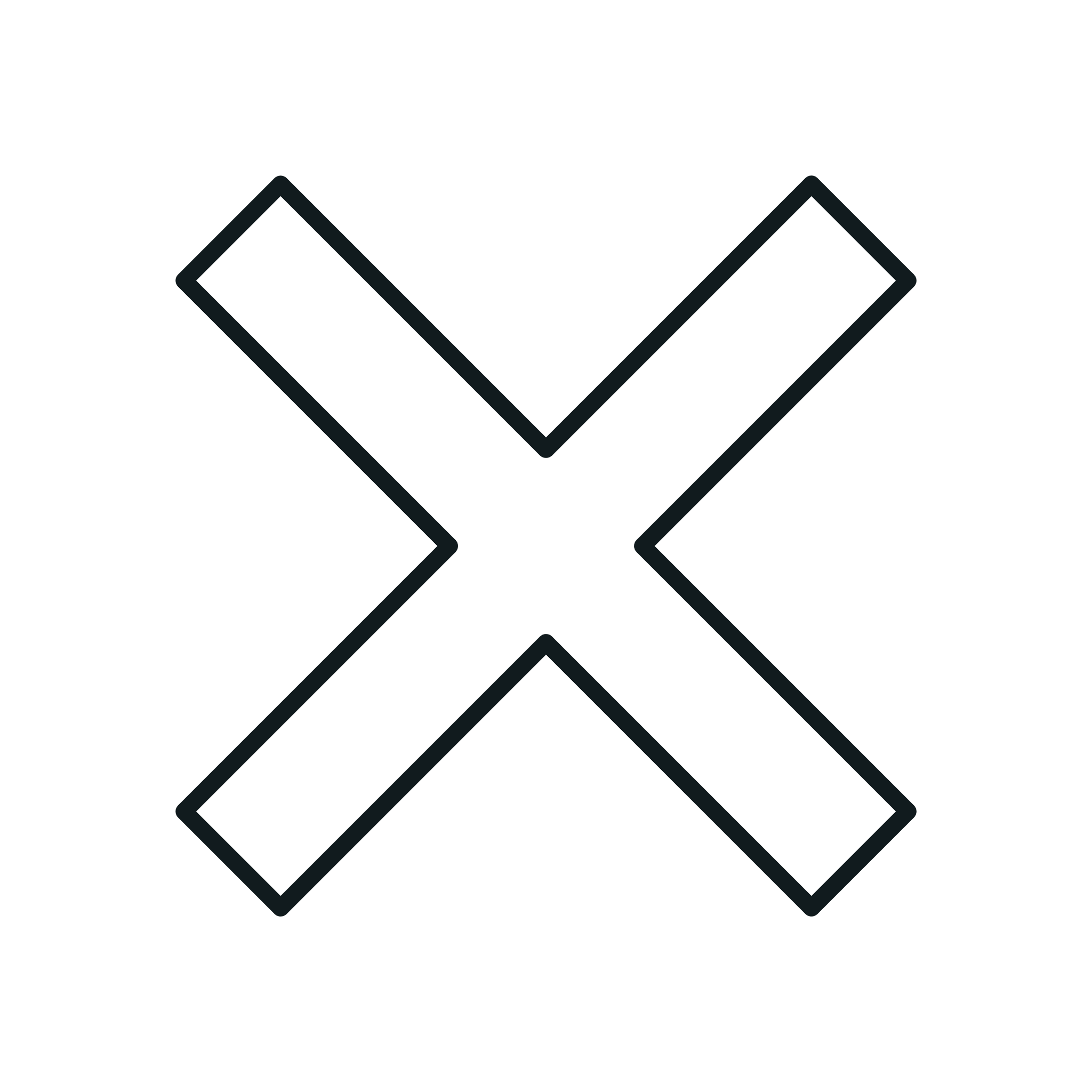 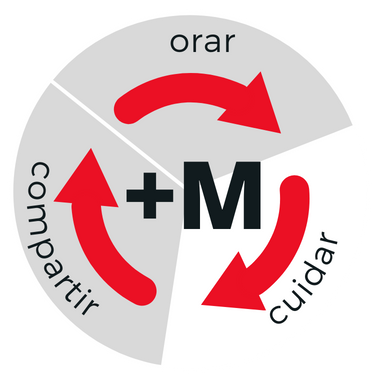 CUIDAR
Servir a las personas, con actos de bondad, cosas que no puedan hacerlo por sí mismos.
Creerán en Dios por el fruto de demostrarles ese amor que Dios puso en tu corazón por ellos.
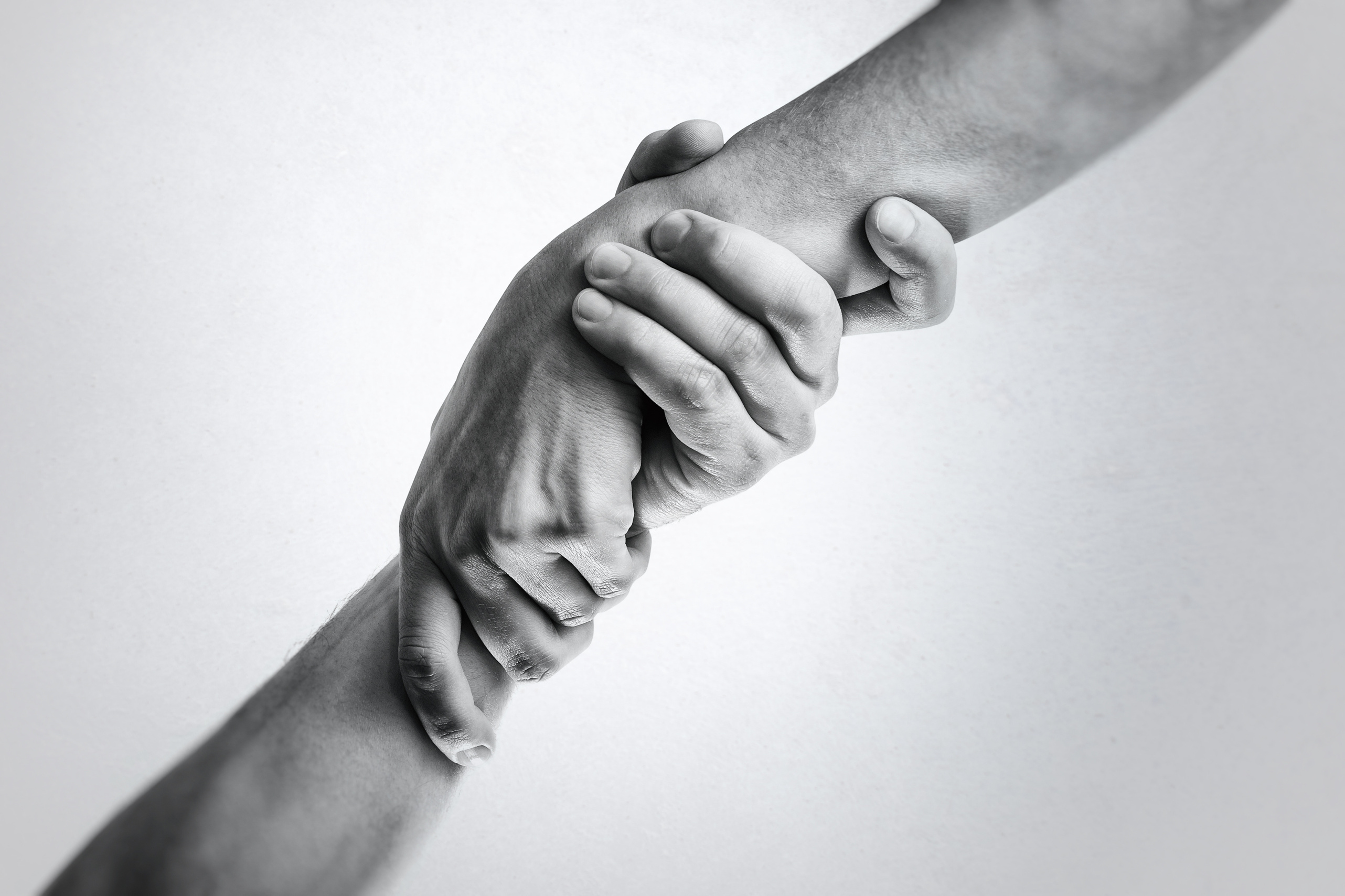 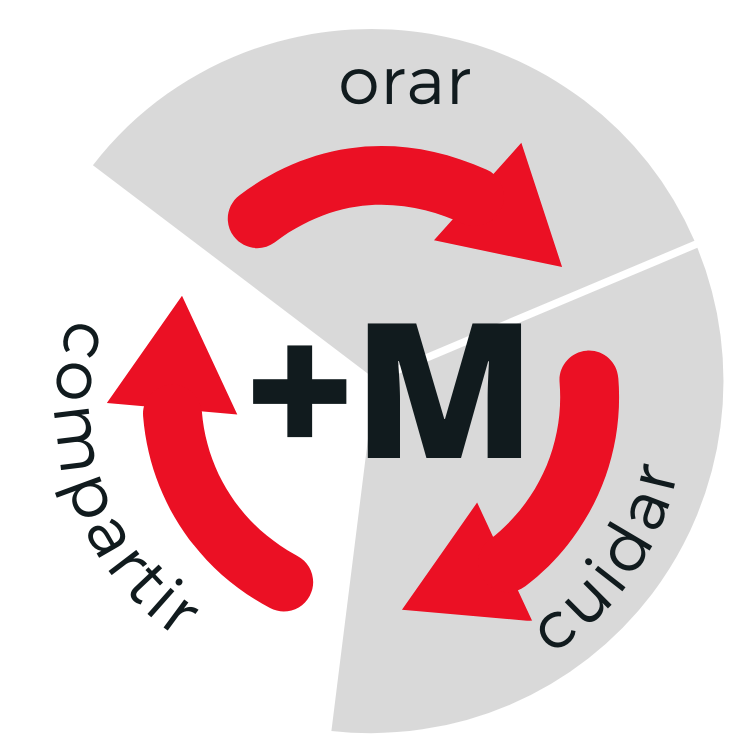 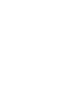 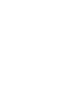 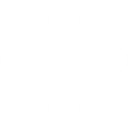 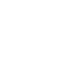 TESTIMONIO PERSONAL - GODTOOLS
THE FOUR
COMPARTIR
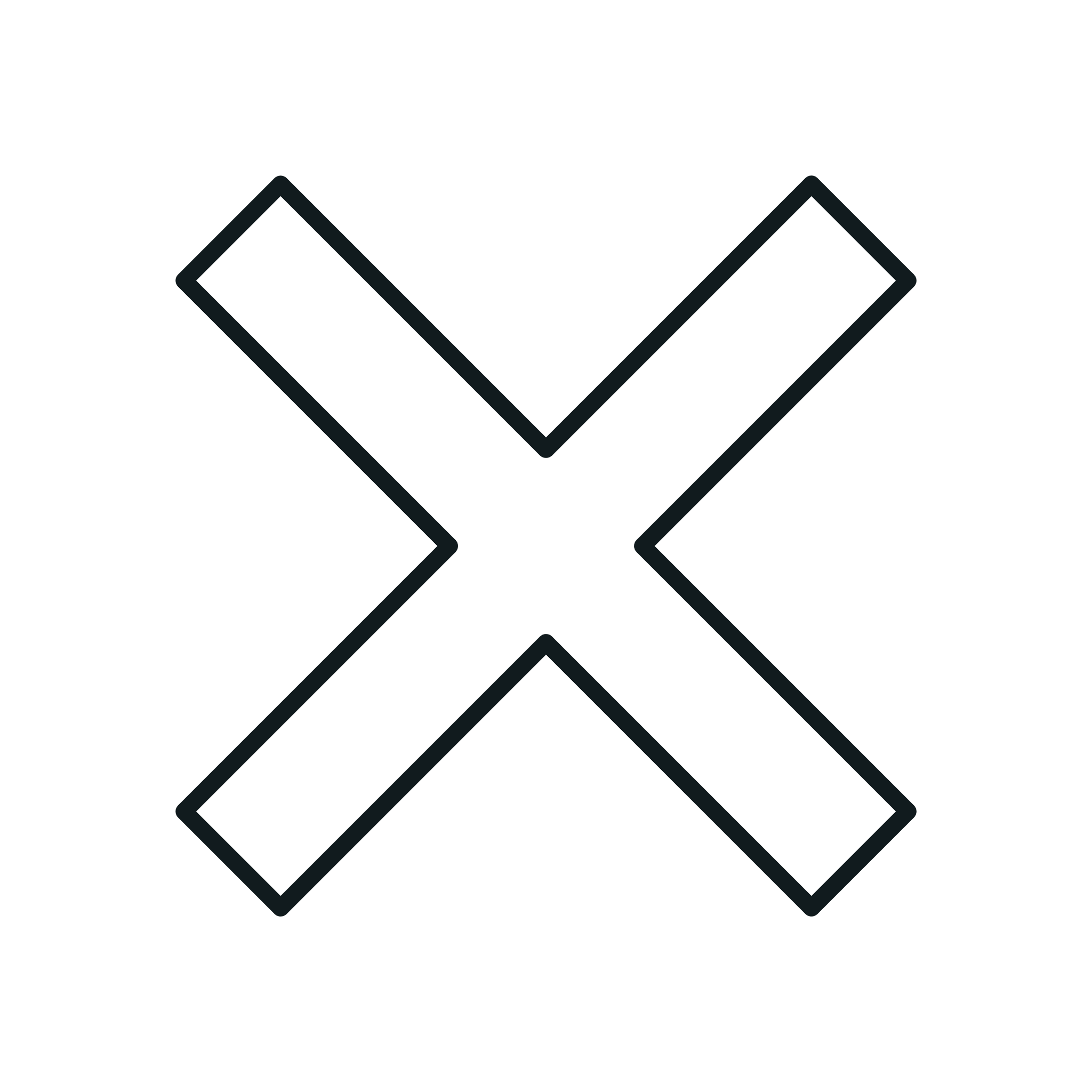 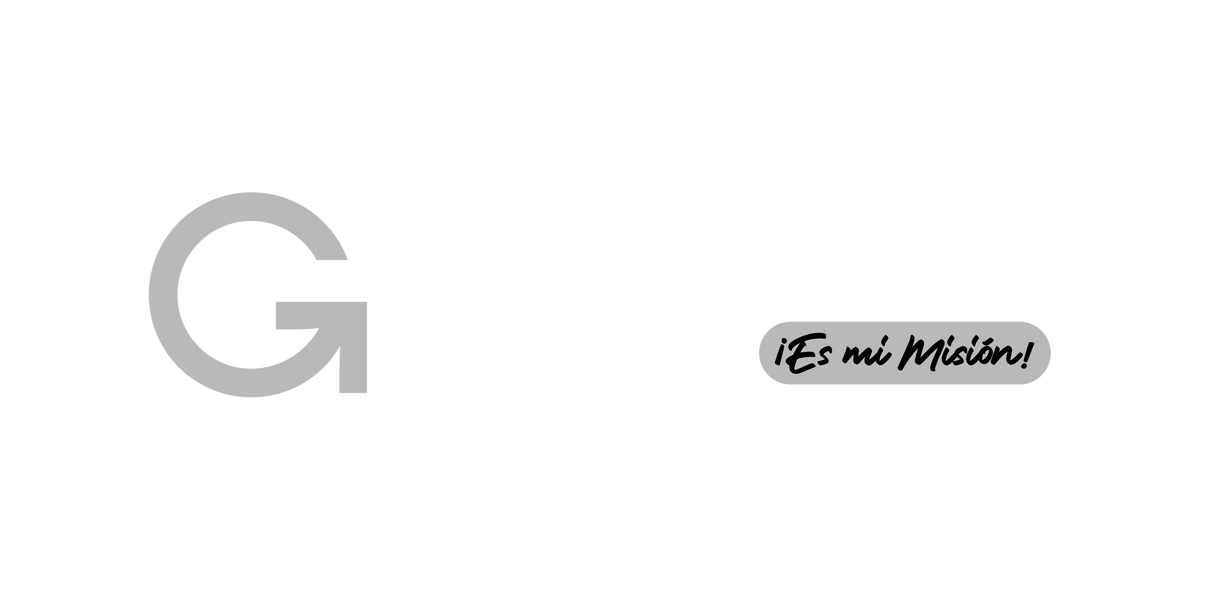 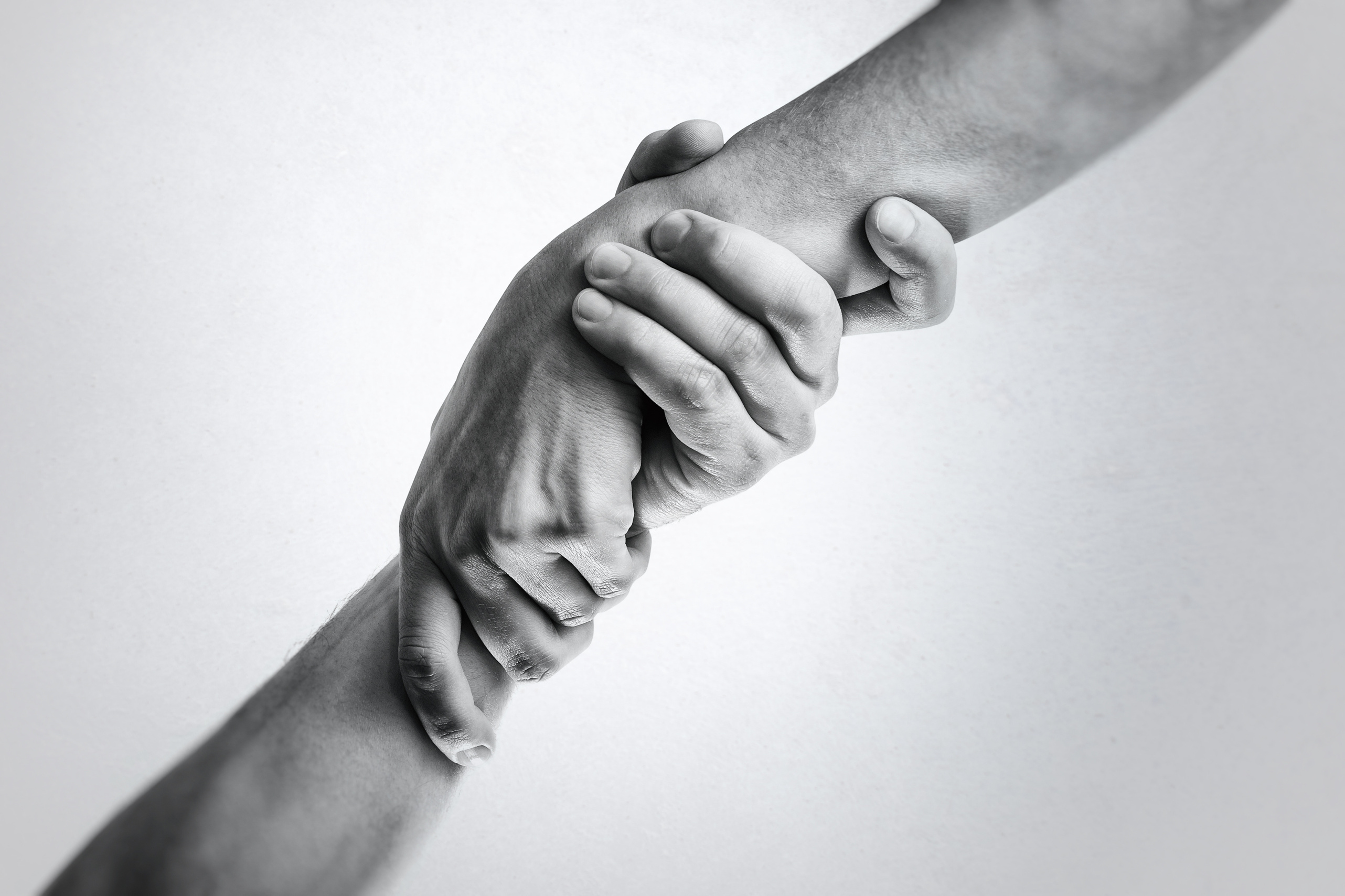 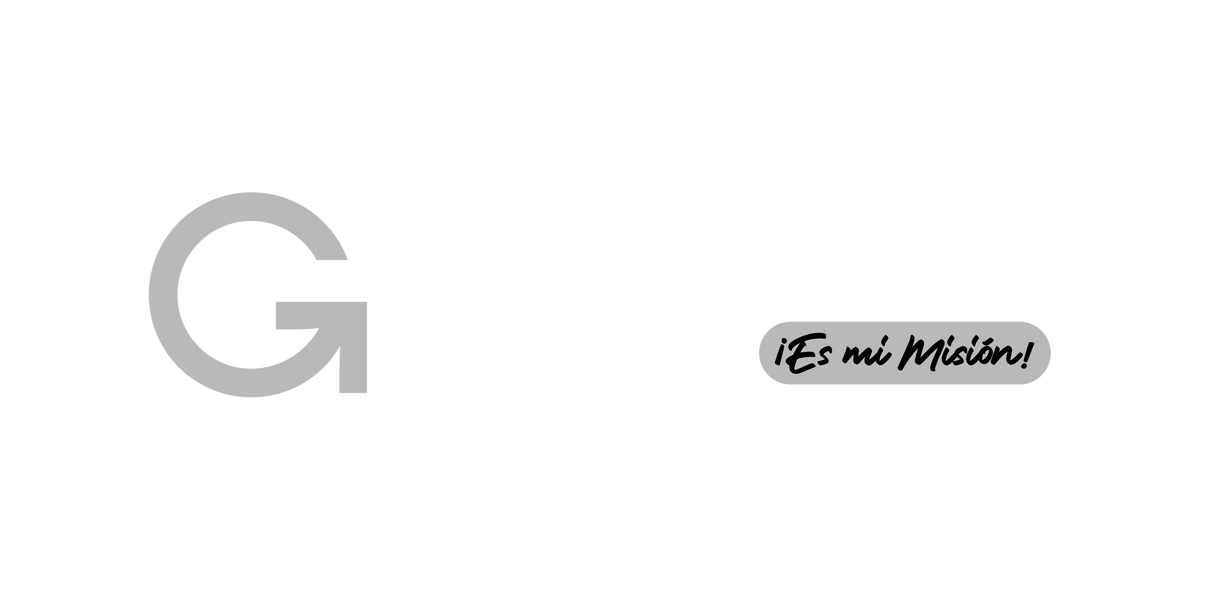 ESCRIBE
LOS CAMBIOS
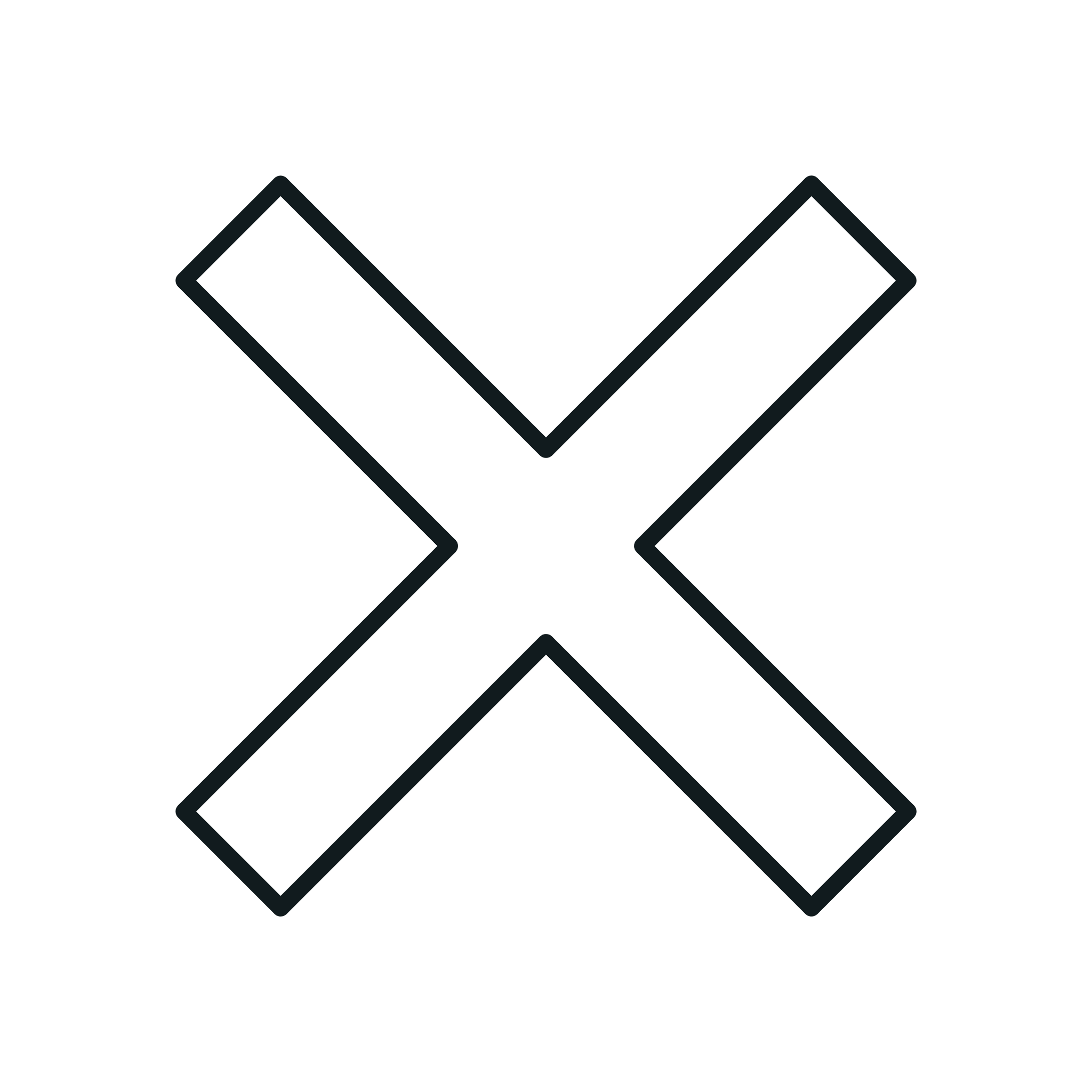 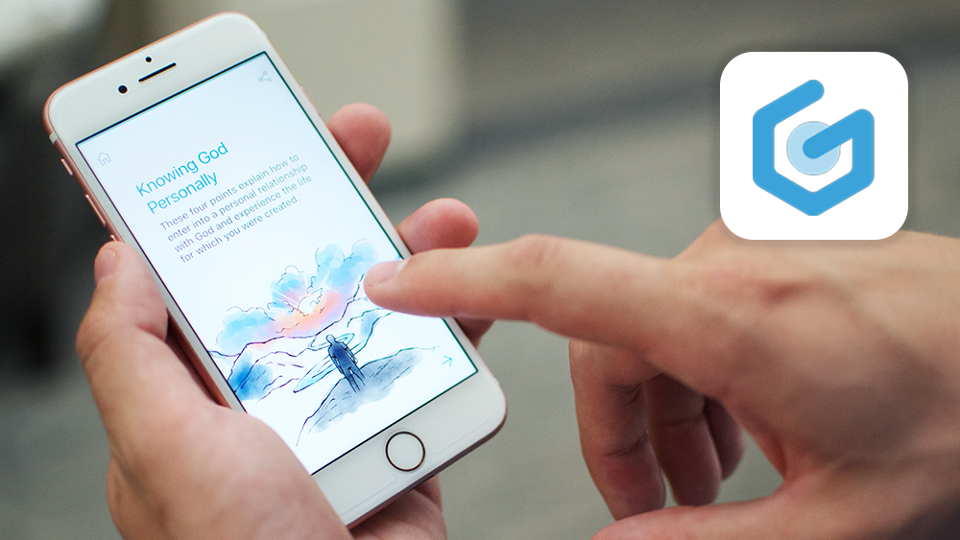 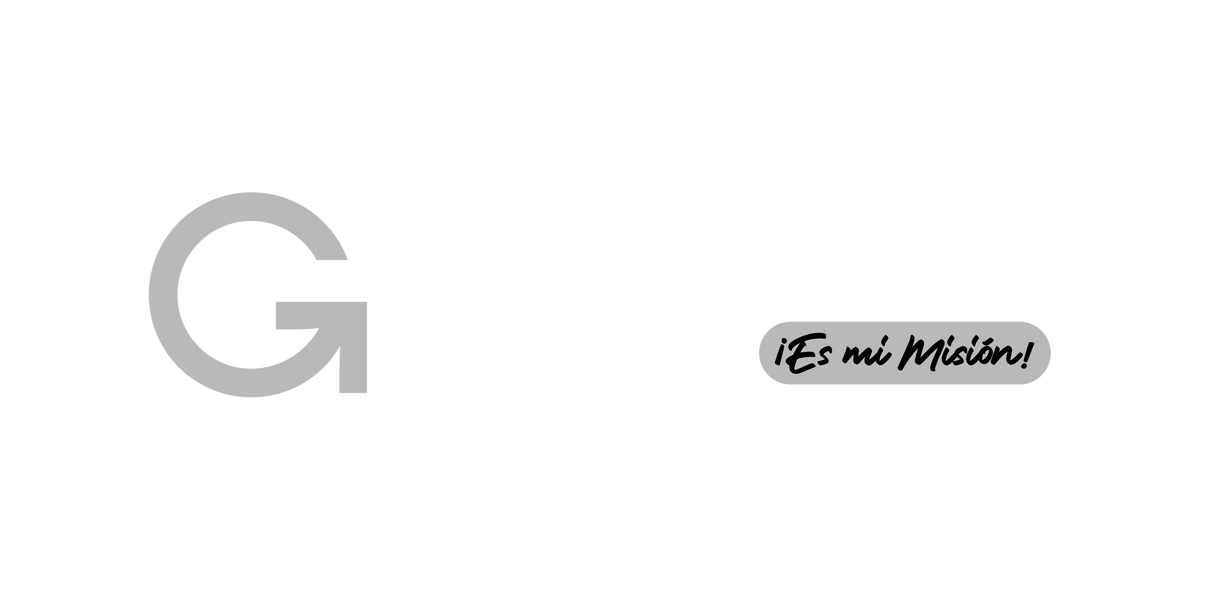 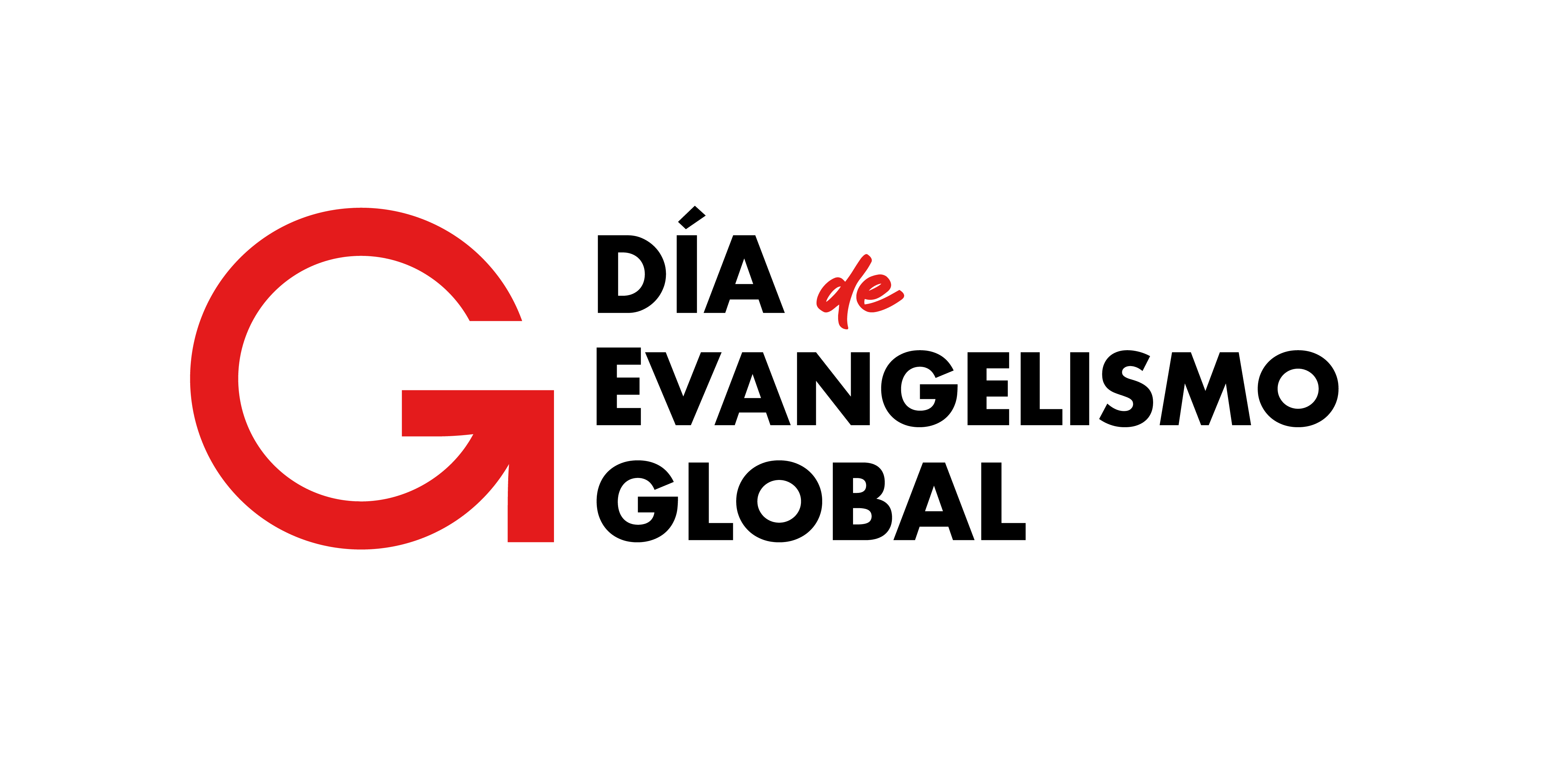 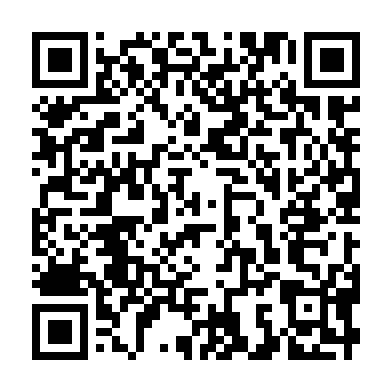 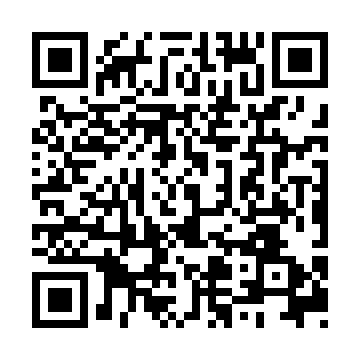 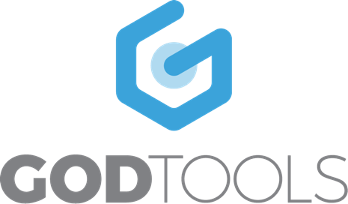 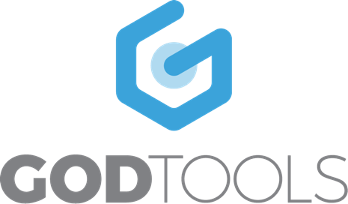 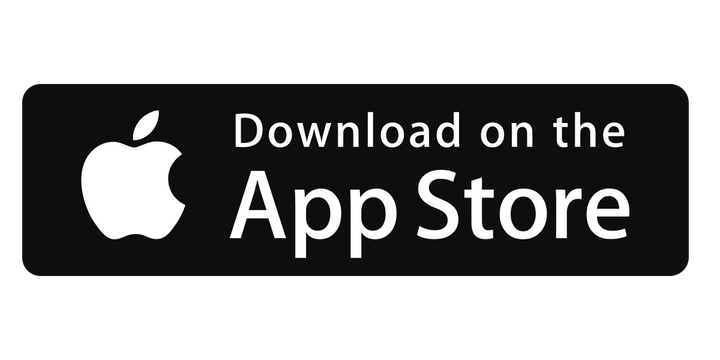 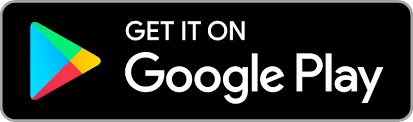 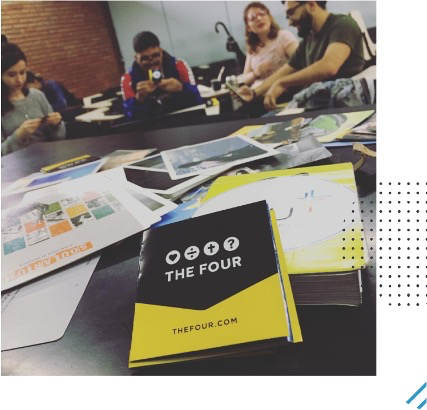 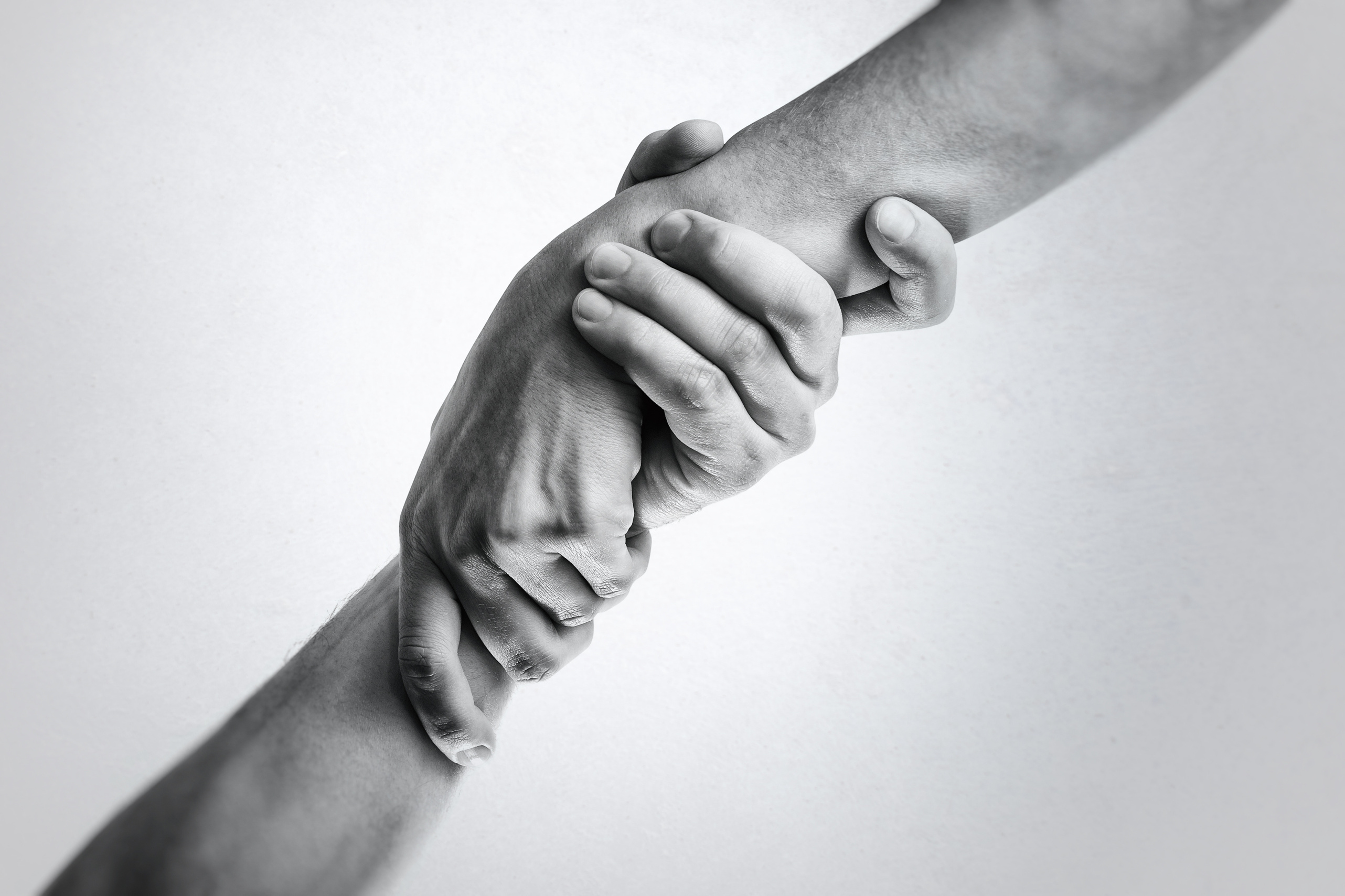 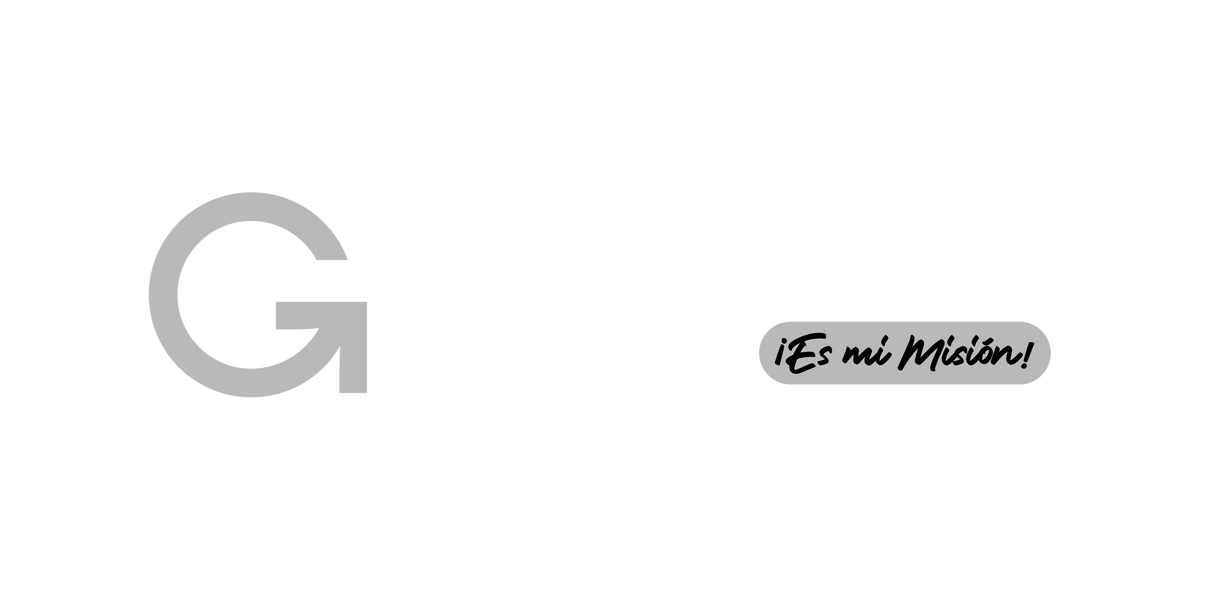 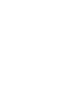 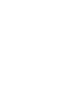 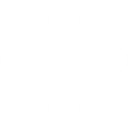 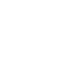 THE FOUR
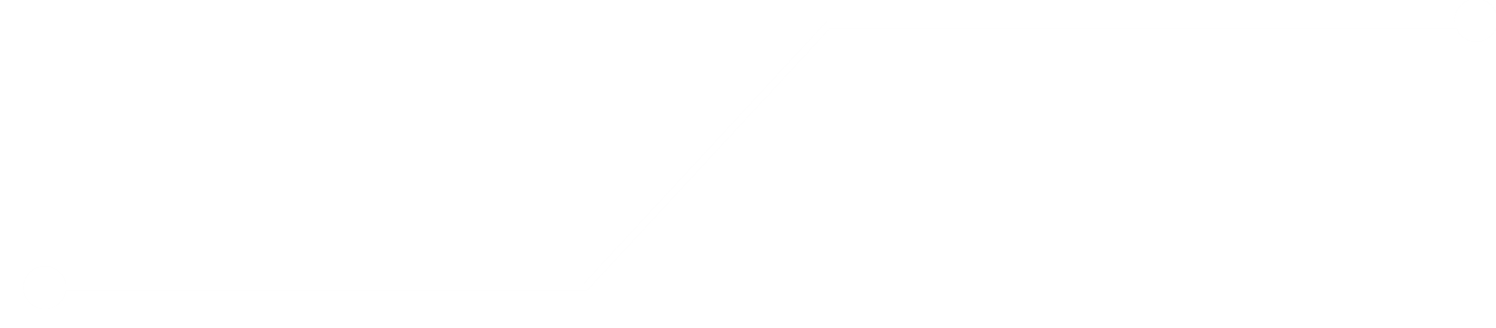 CONEXIÓN CON LOS PERDIDOS (JUAN 4: 7-15)
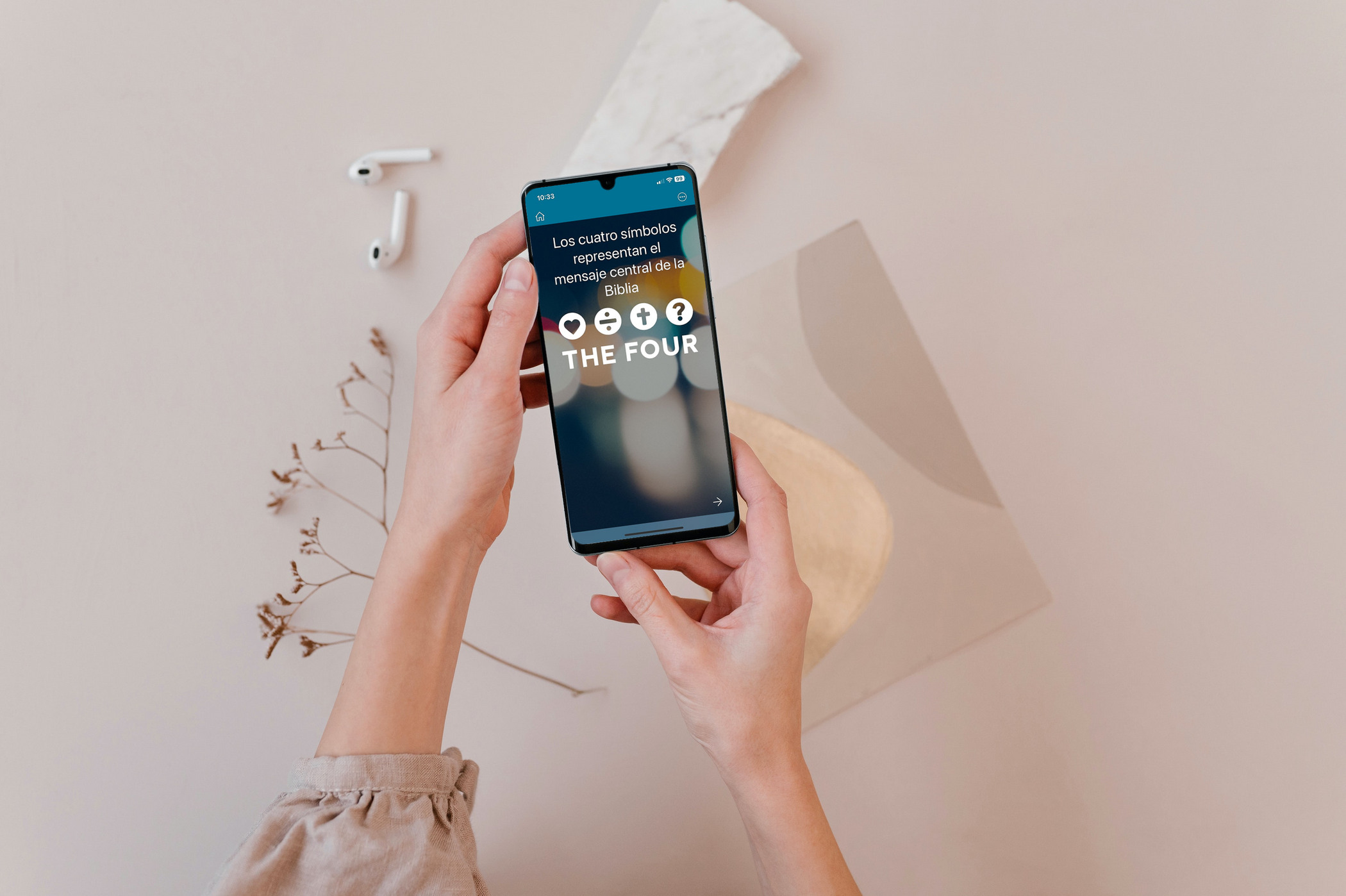 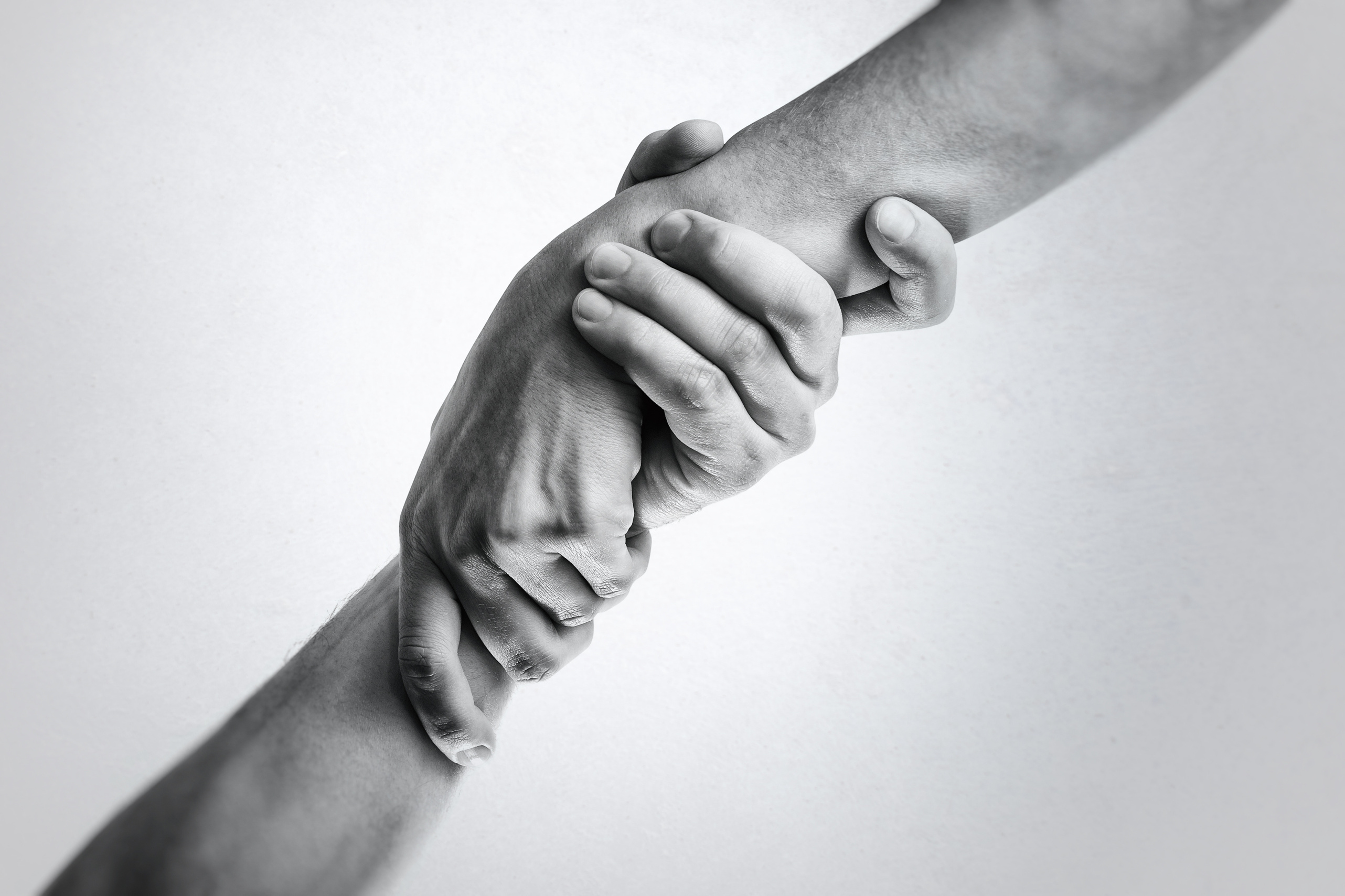 ¿TE PREGUNTAS, CÓMO PODRÍAS COMPARTIR LA FE
cristiana de una manera simple y clara?
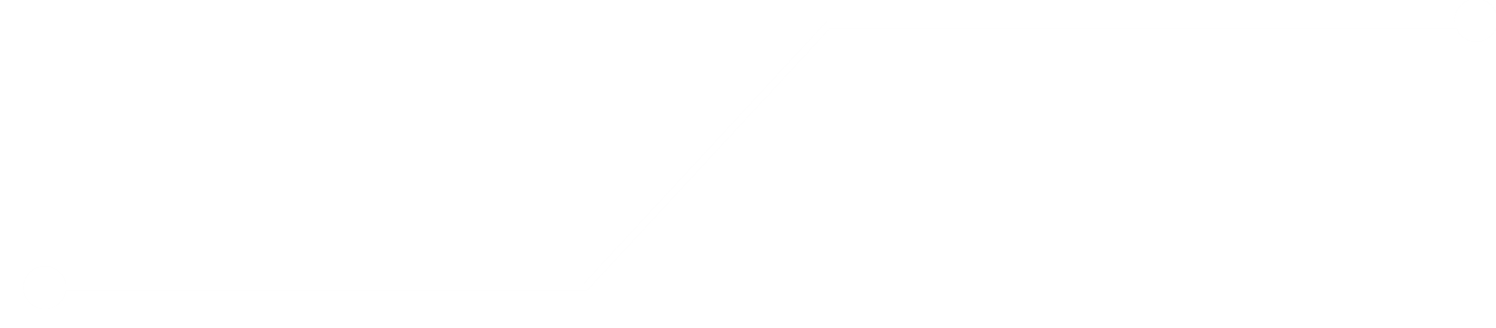 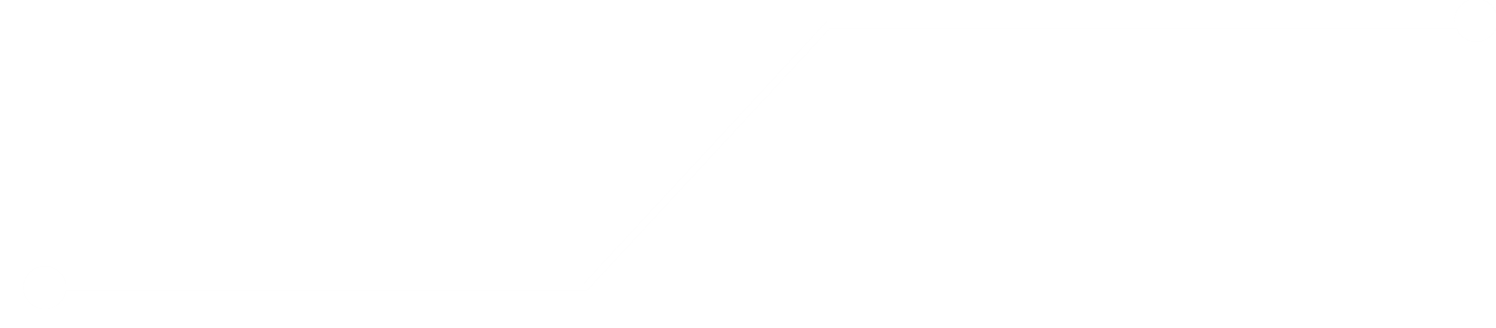 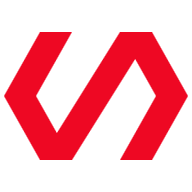 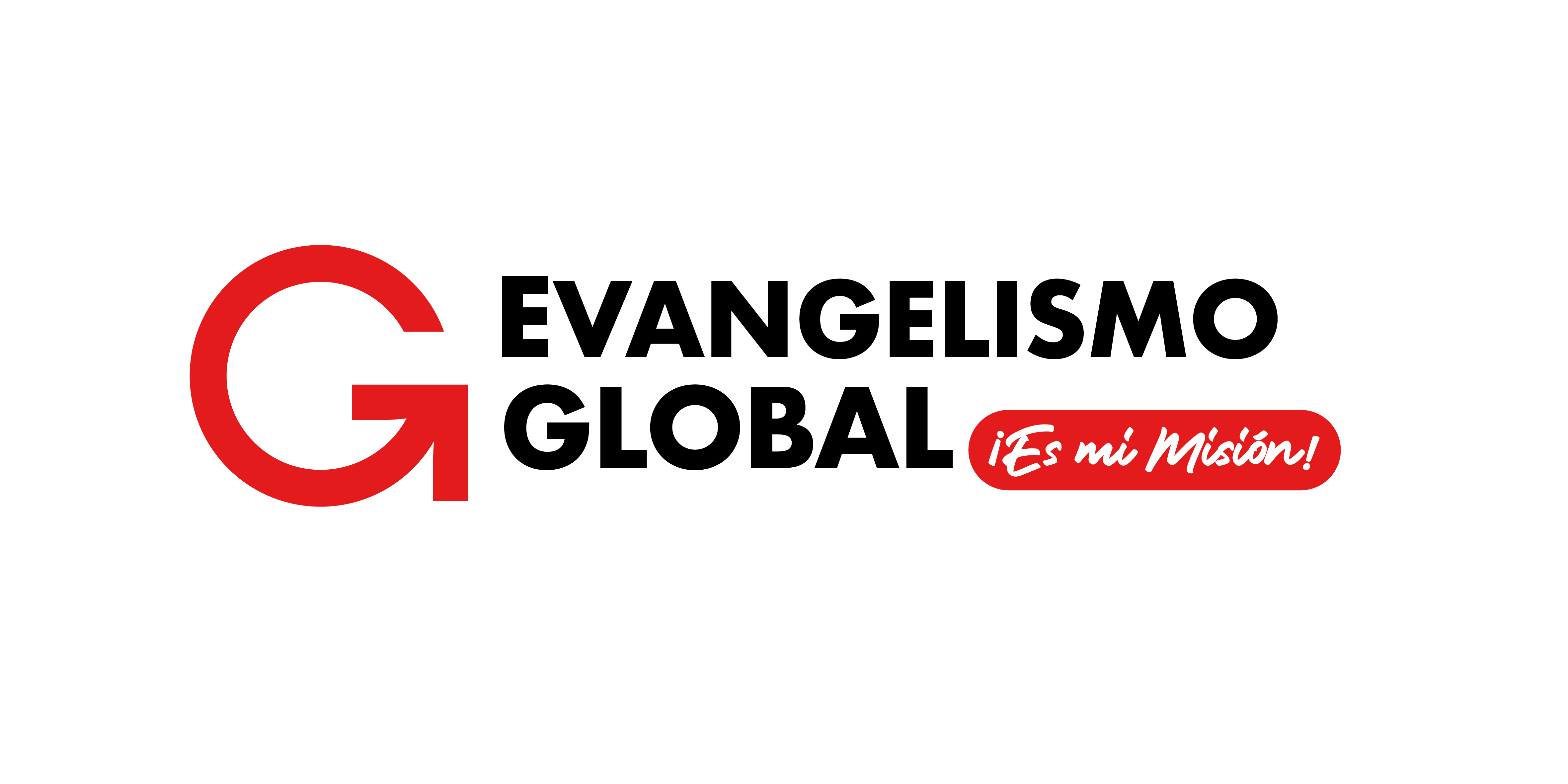 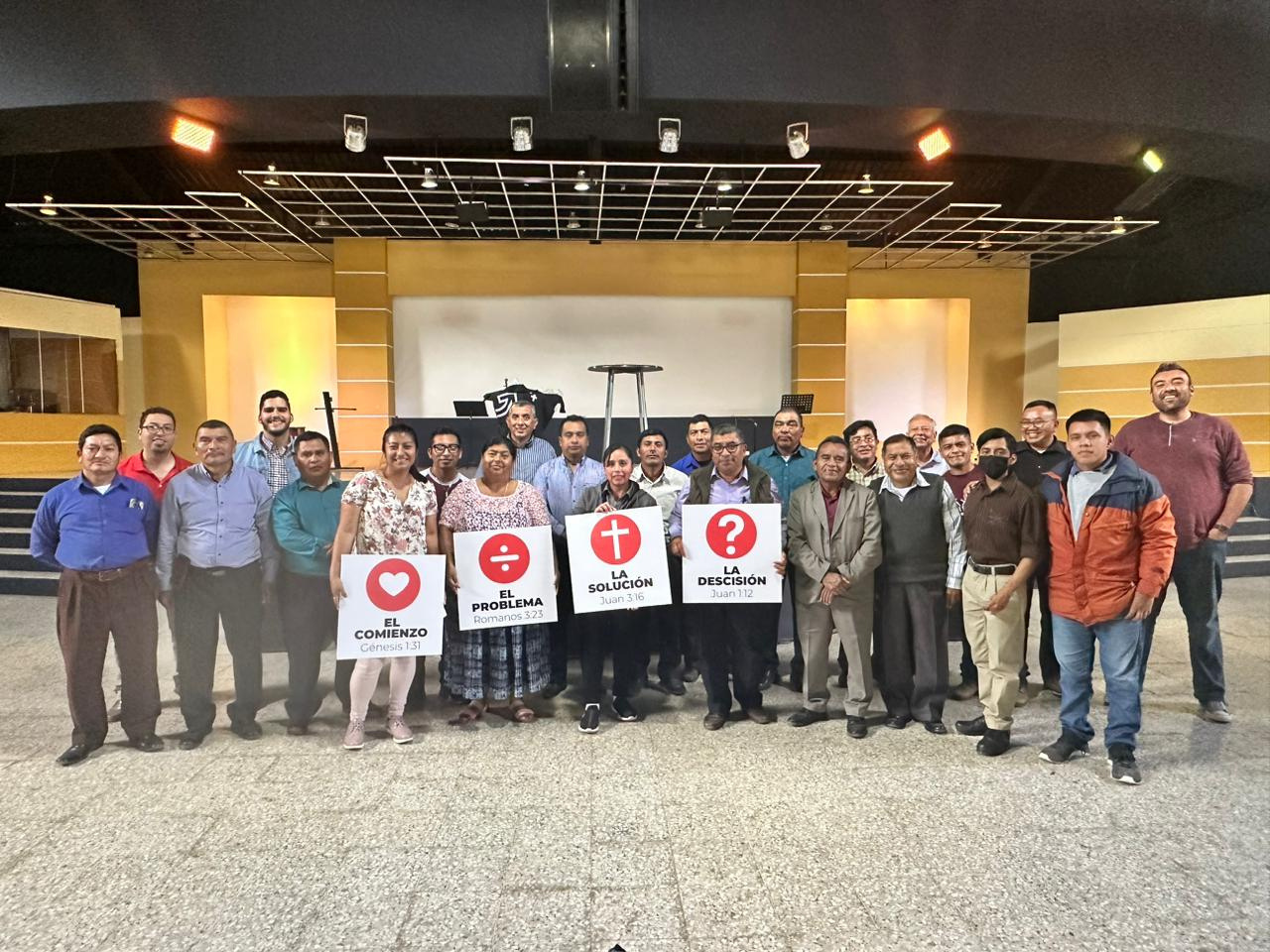 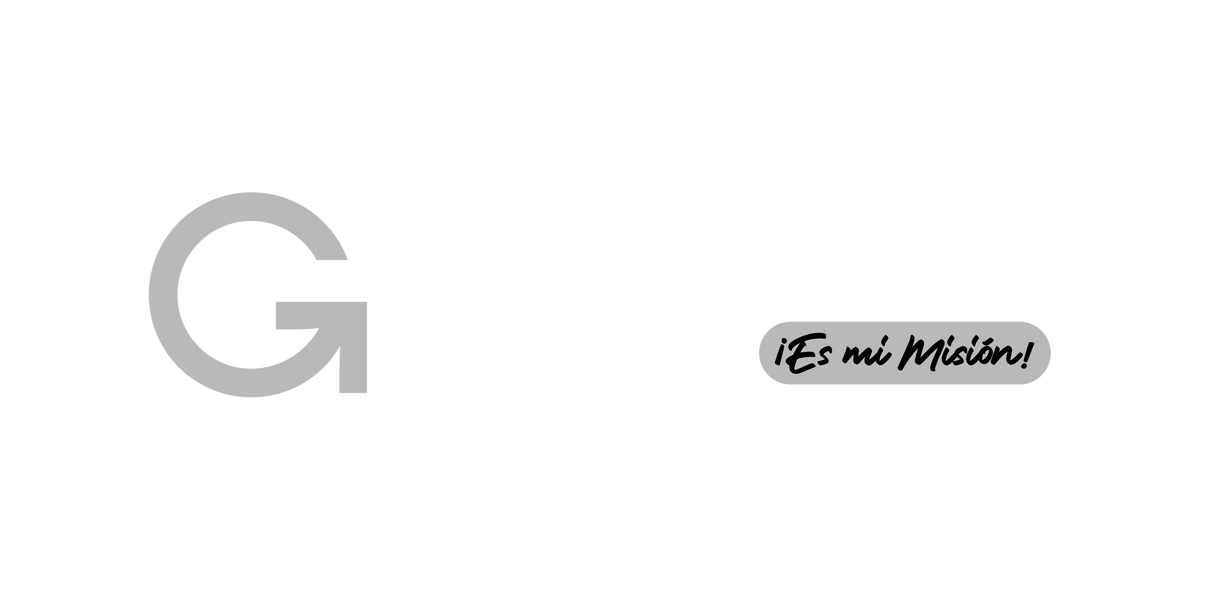 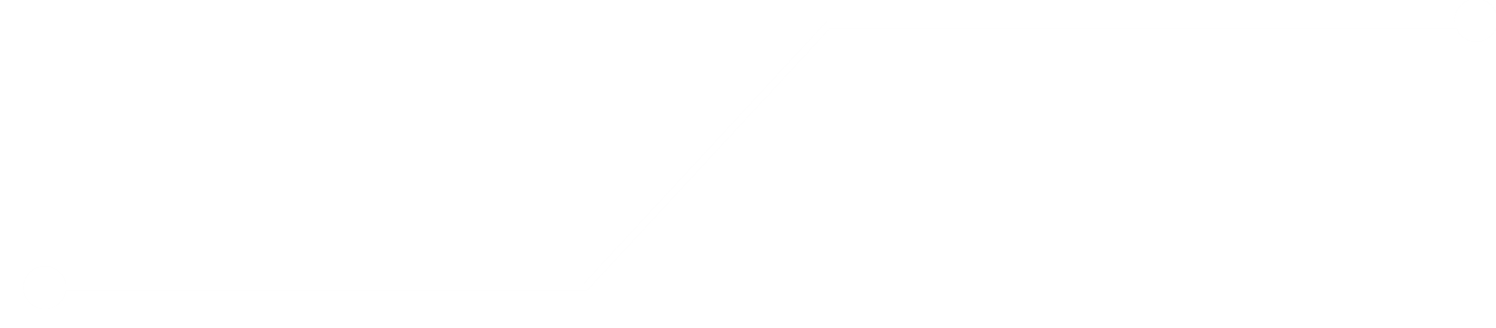 ESTOS CUATRO SÍMBOLOS REPRESENTAN EL MENSAJE CENTRAL DE LA BIBLIA
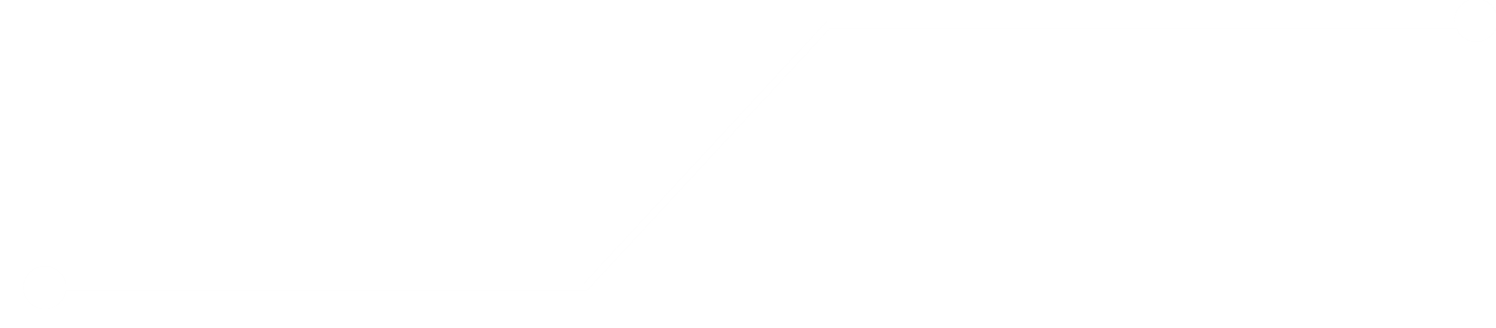 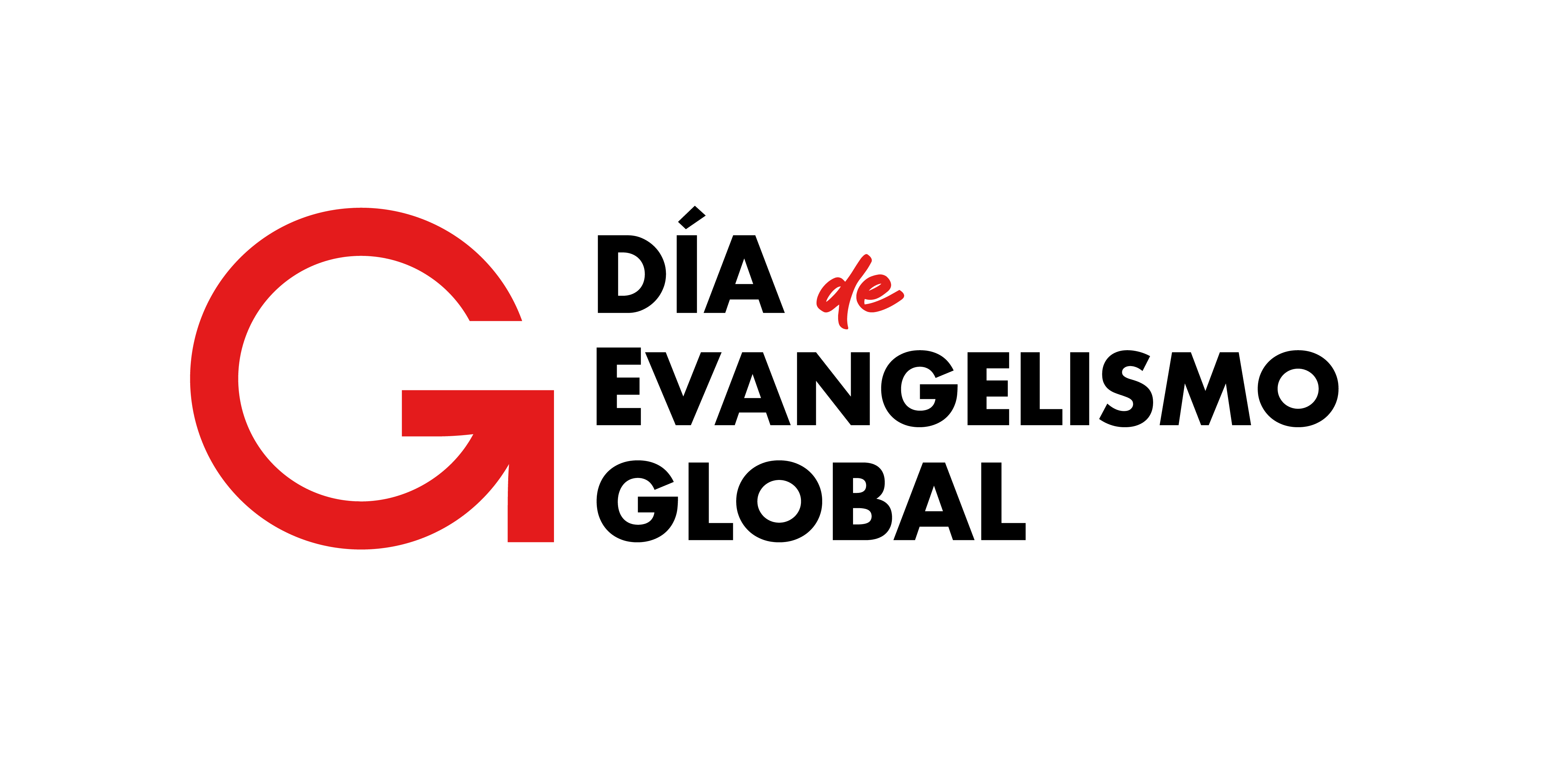 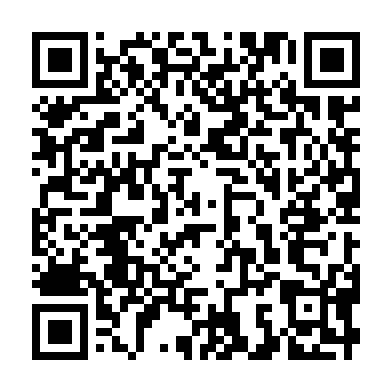 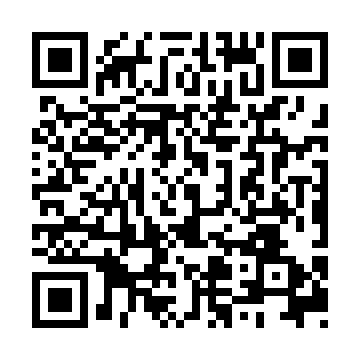 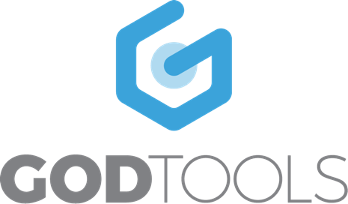 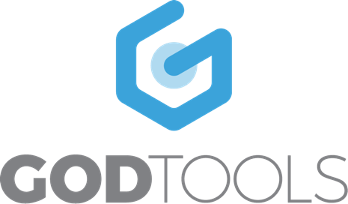 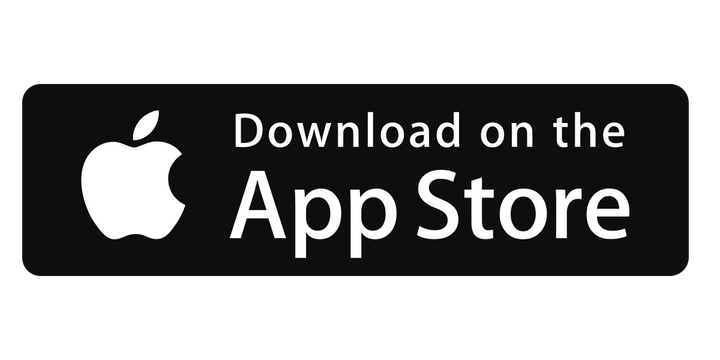 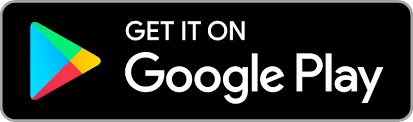 VENTAJAS
 Simplicidad gráfica / Innovanora
Fácil de usar / Trae claridad al mensaje
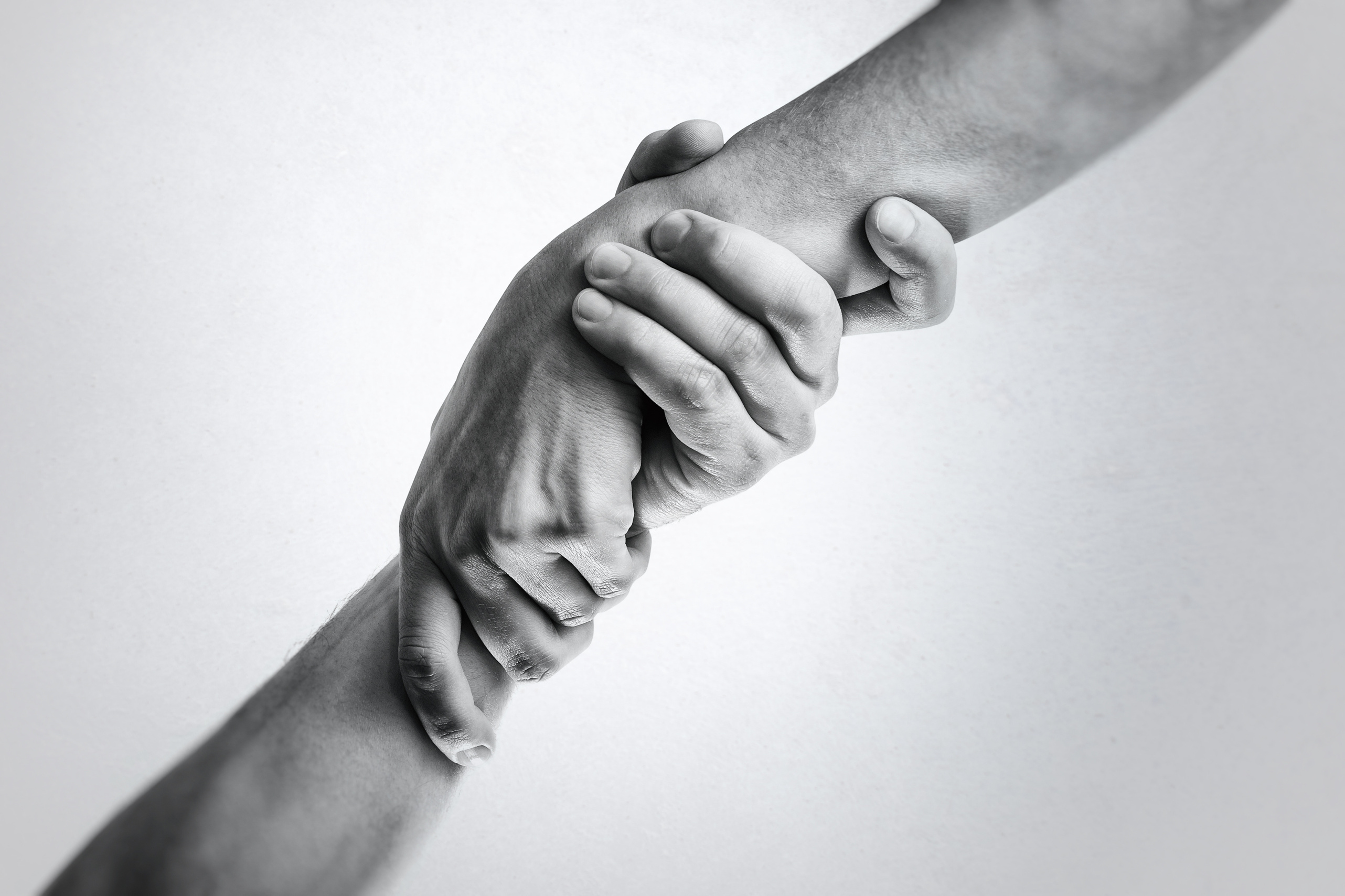 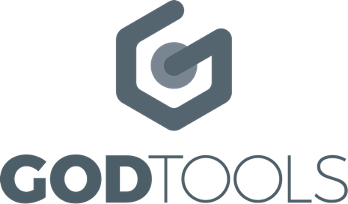 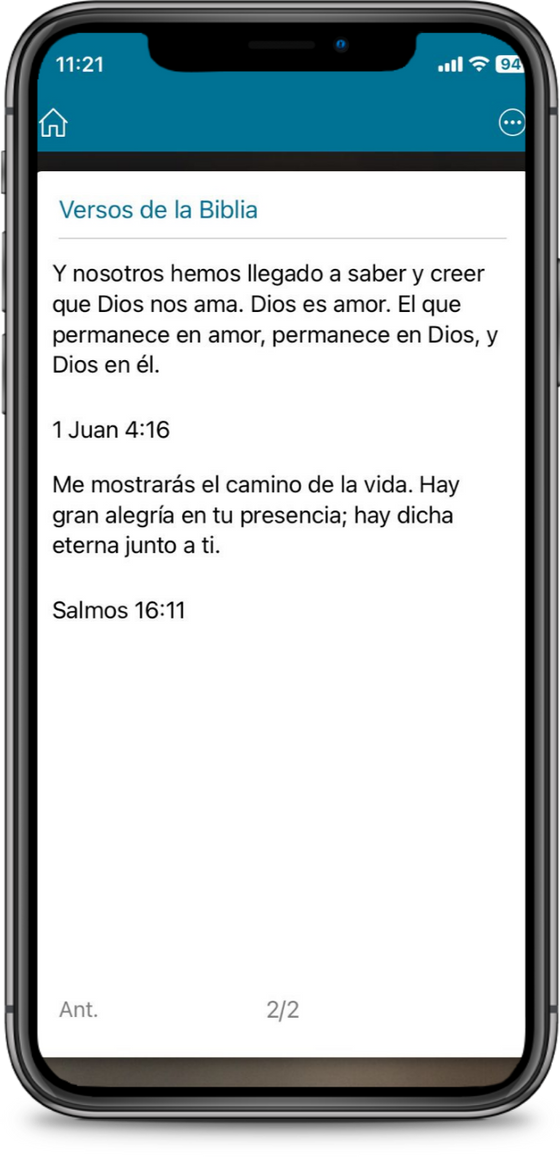 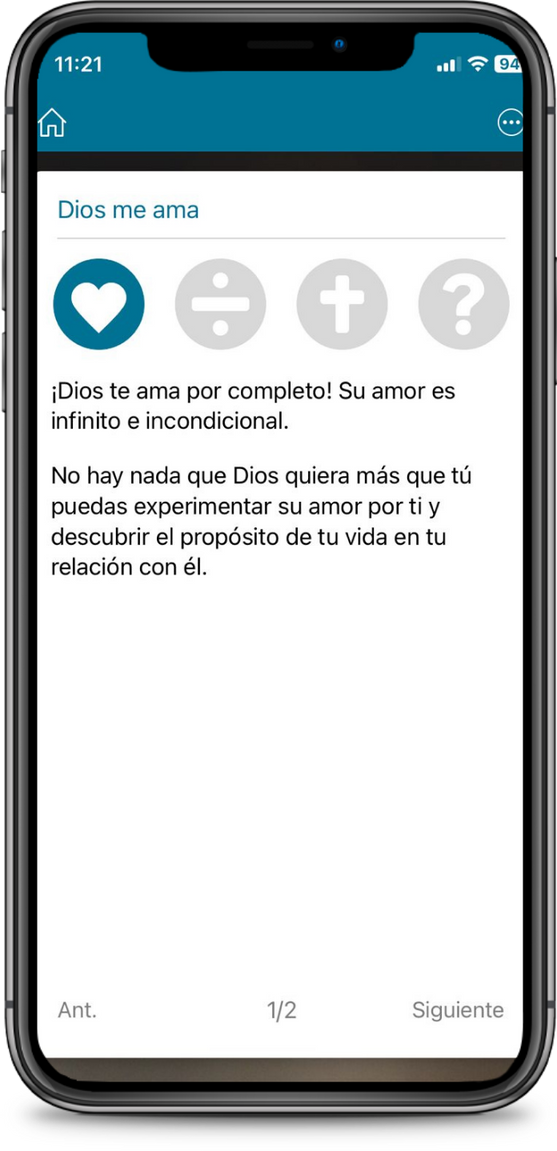 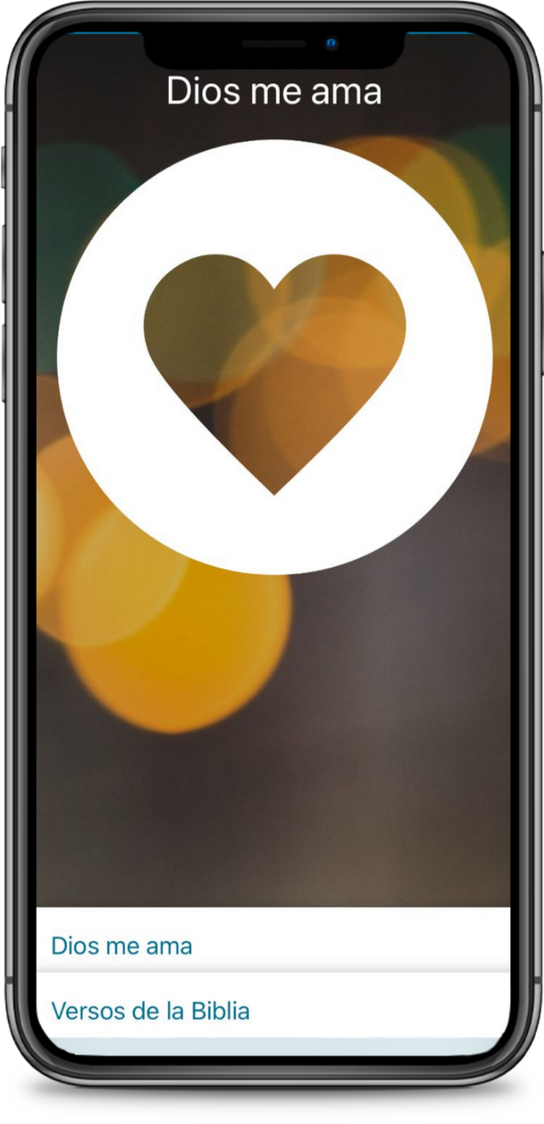 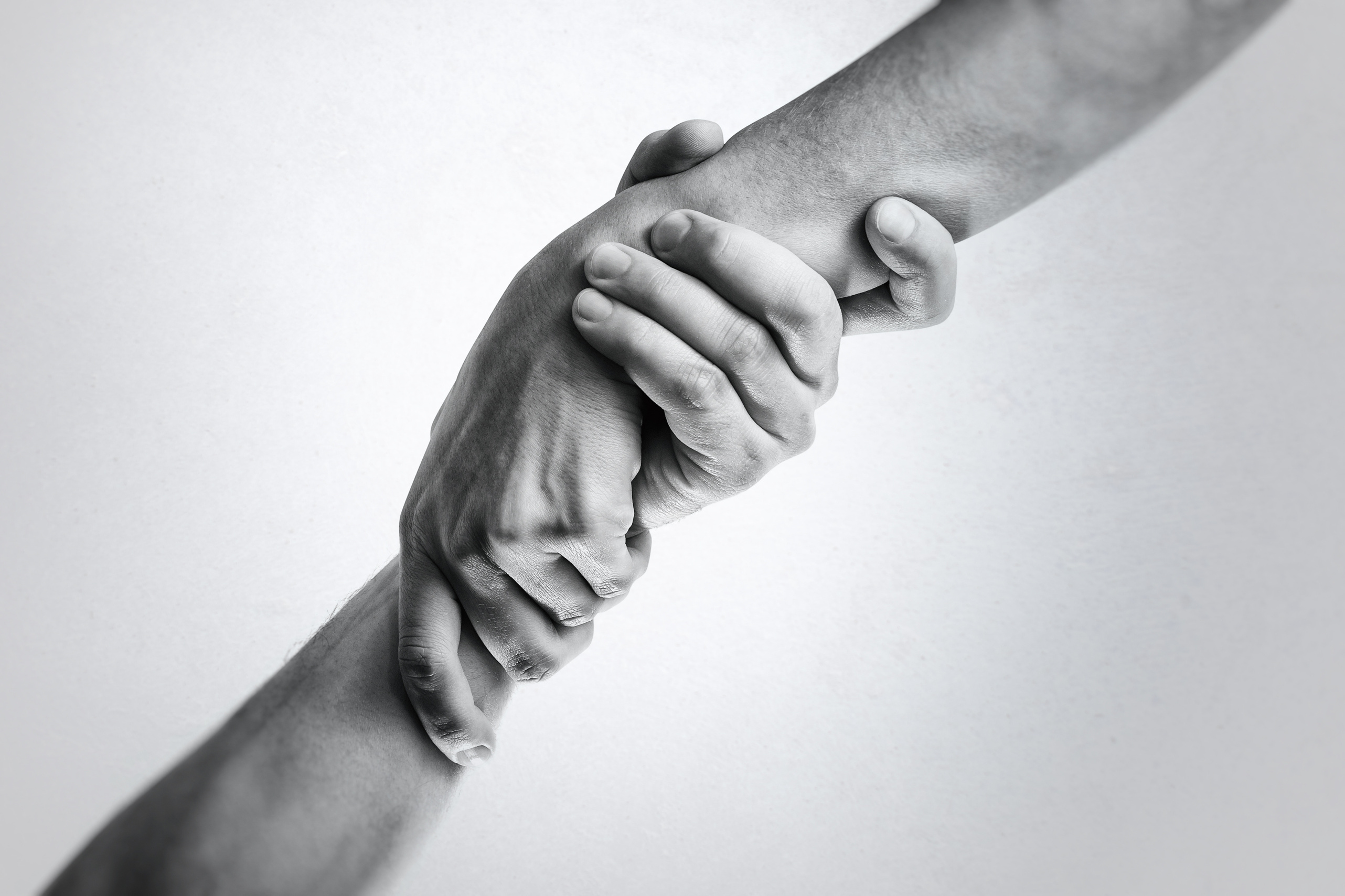 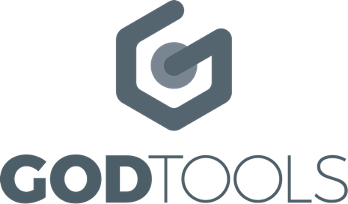 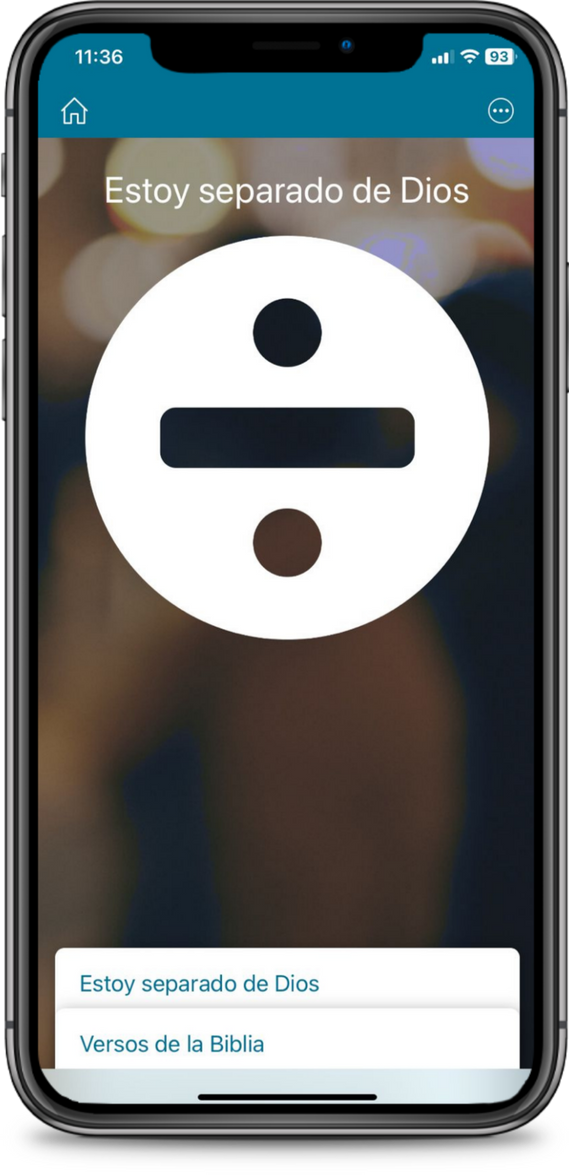 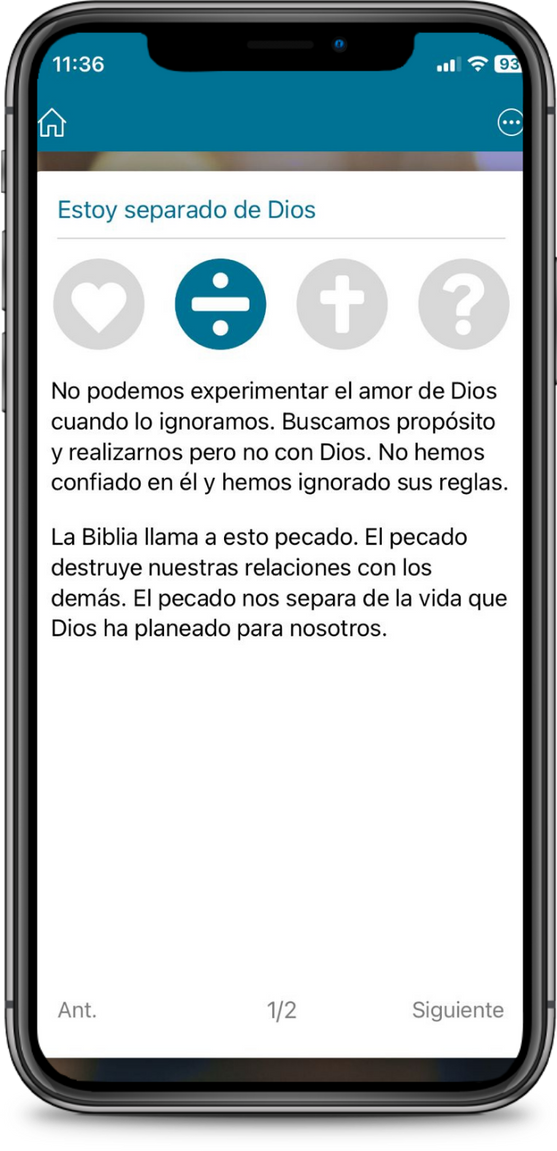 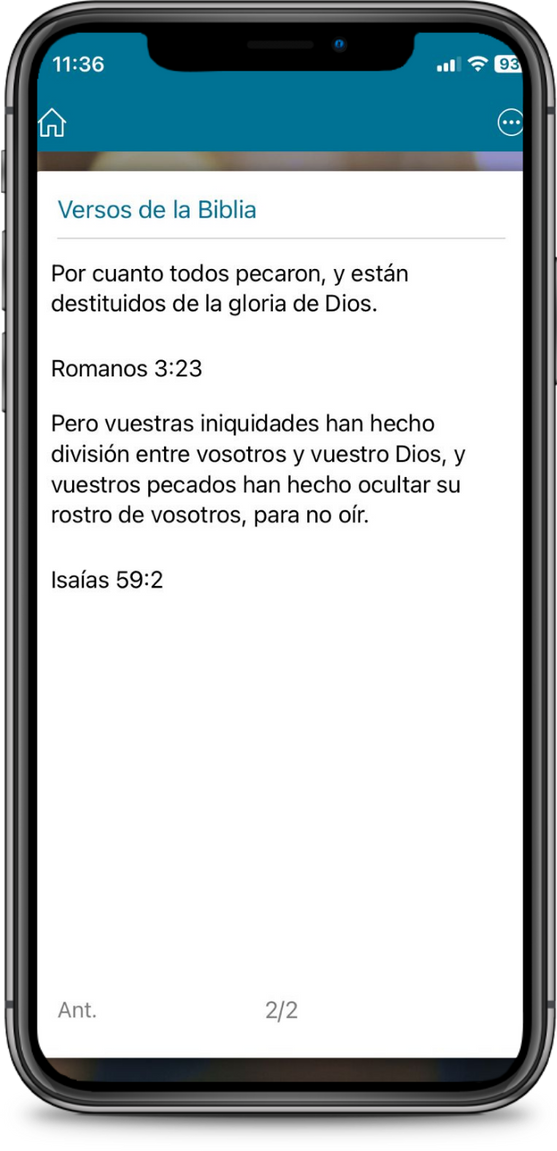 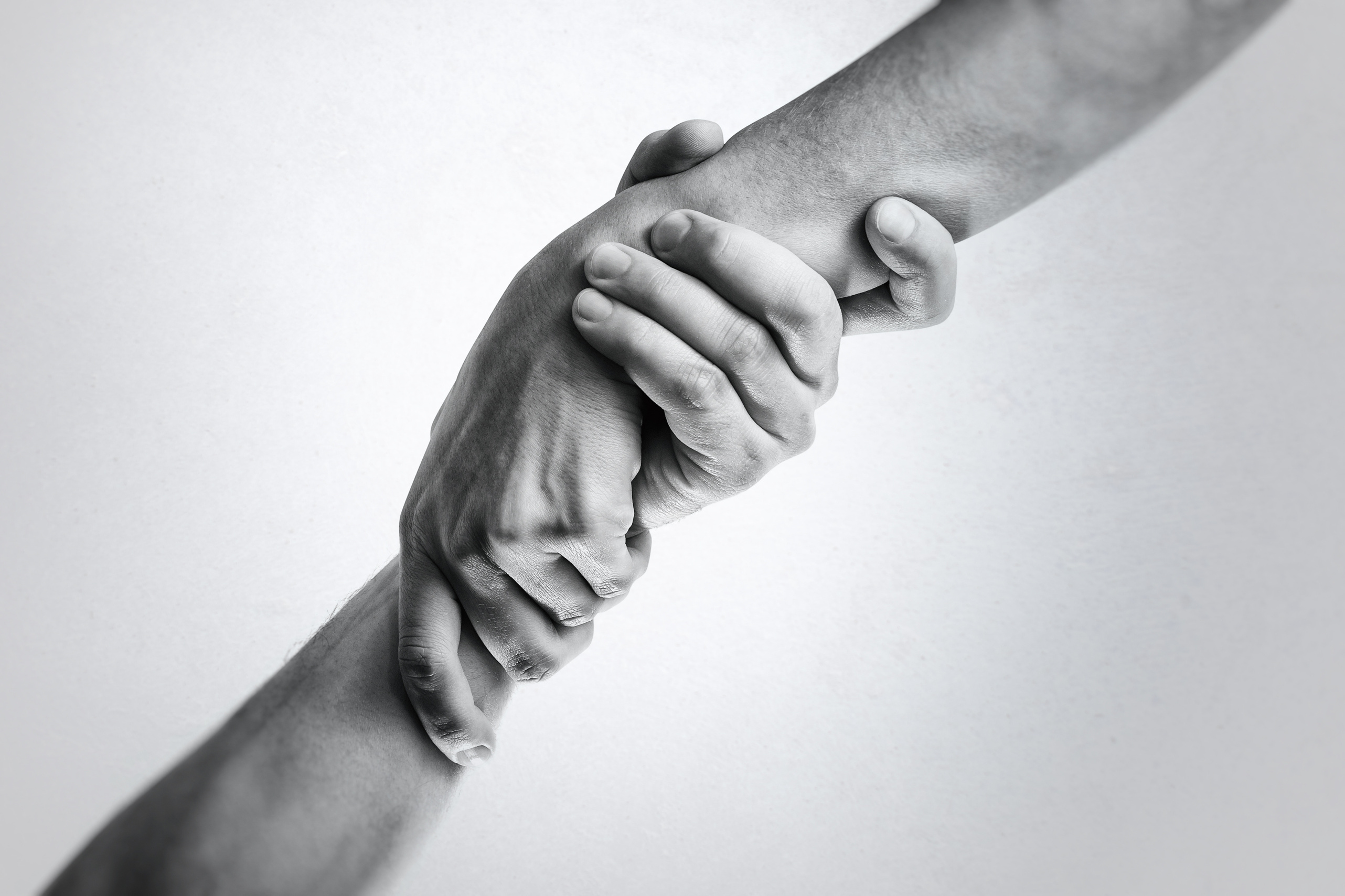 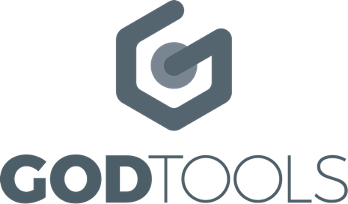 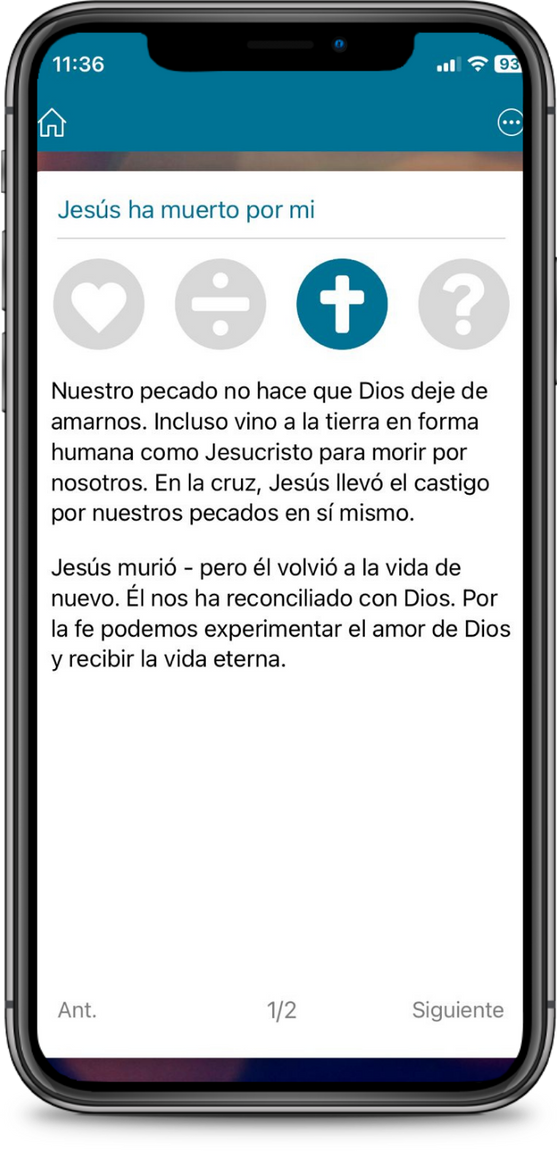 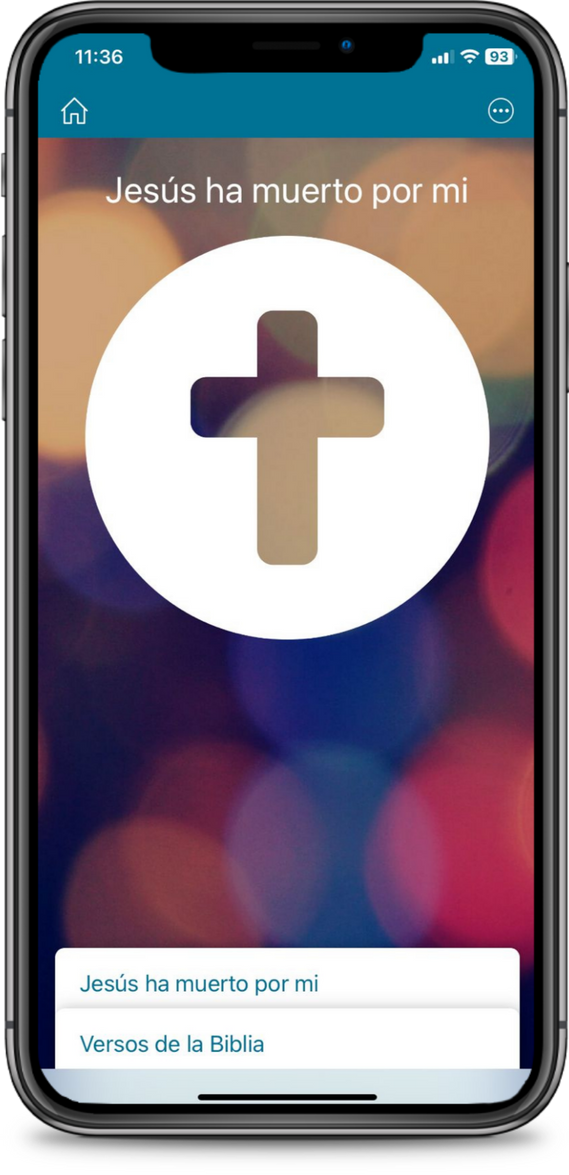 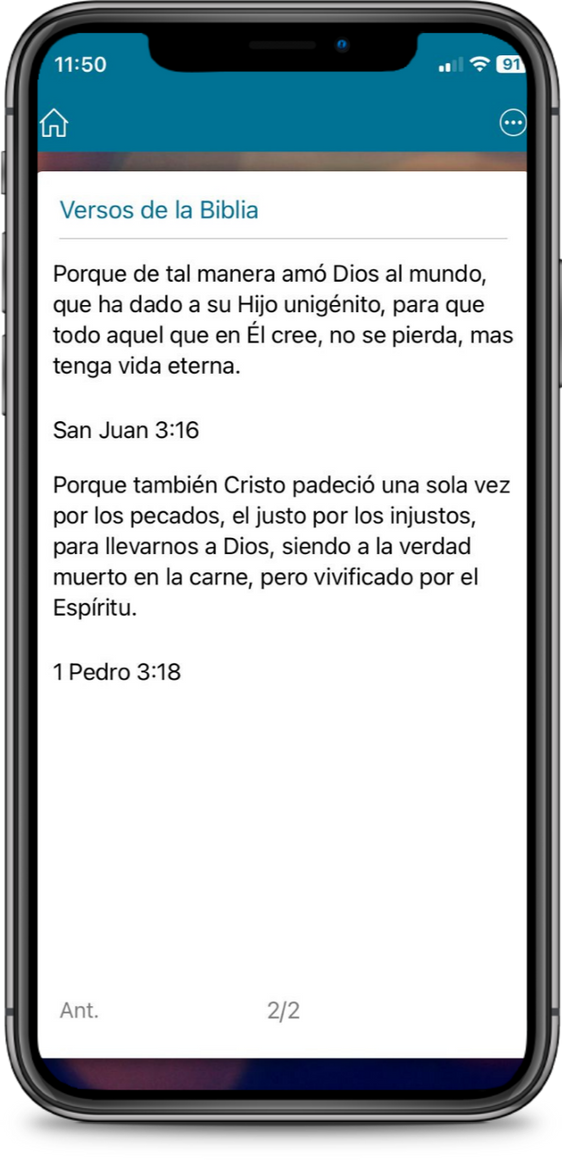 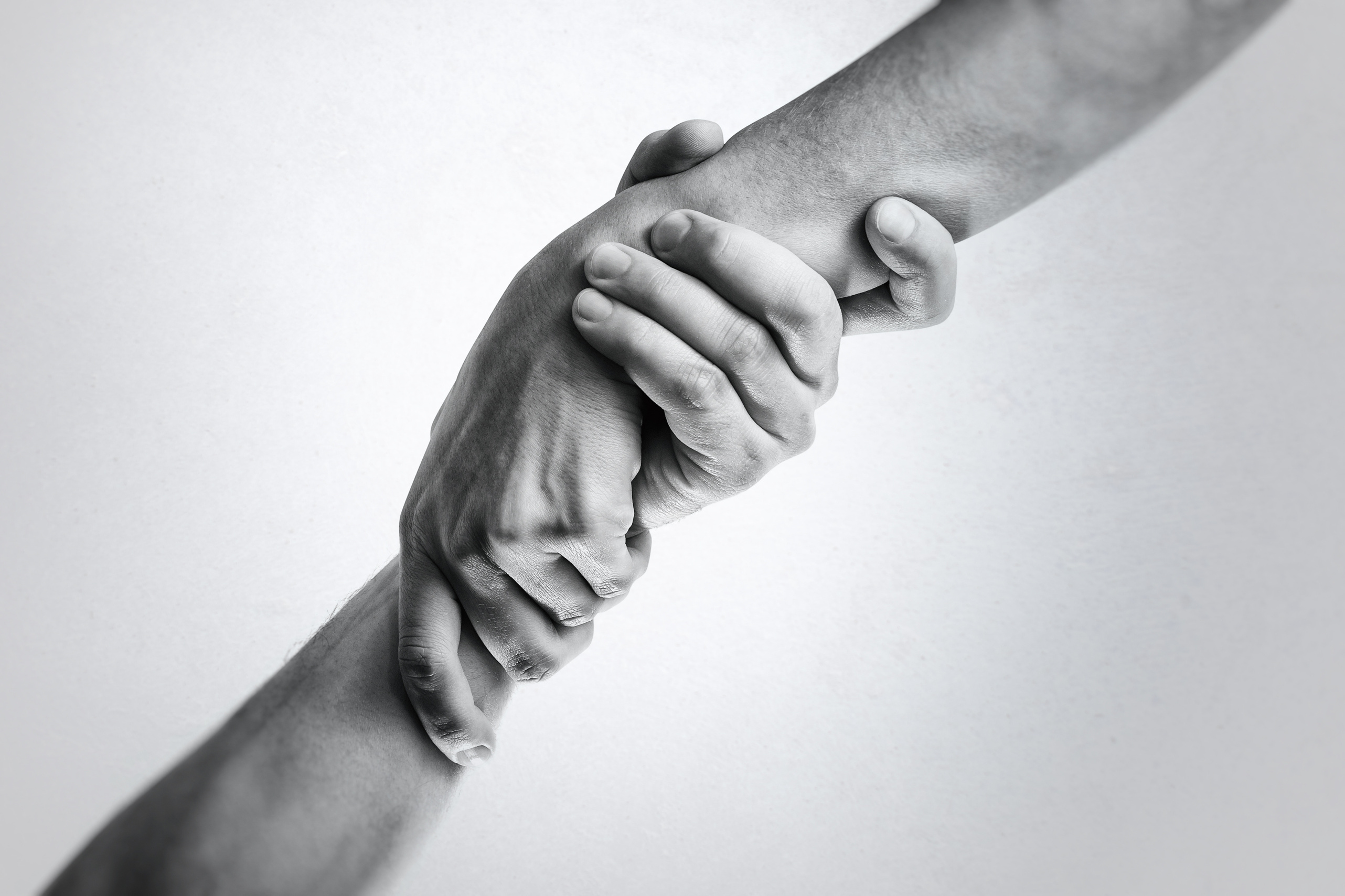 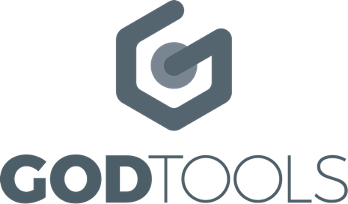 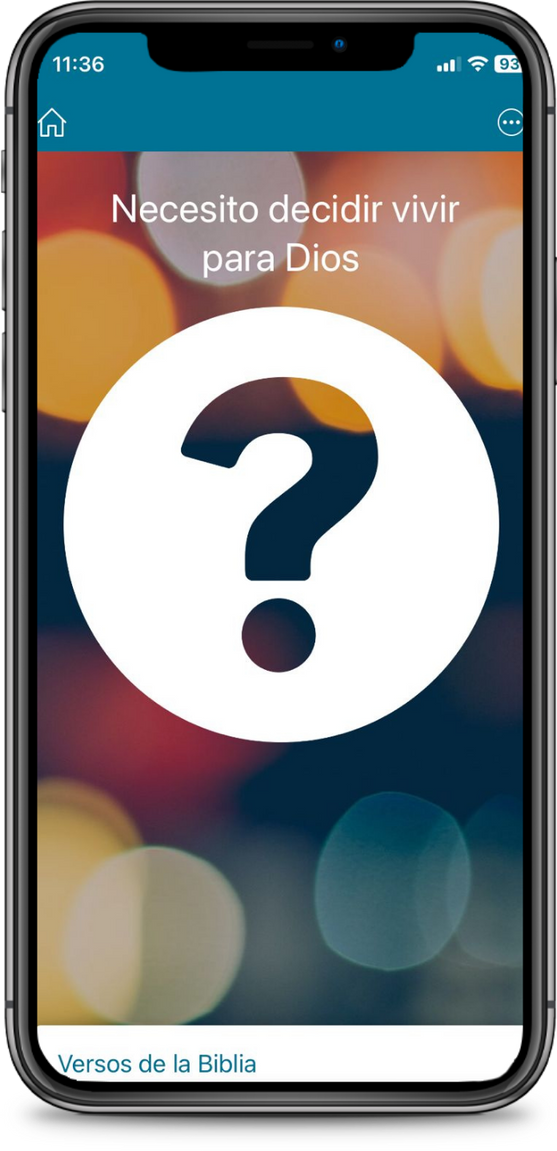 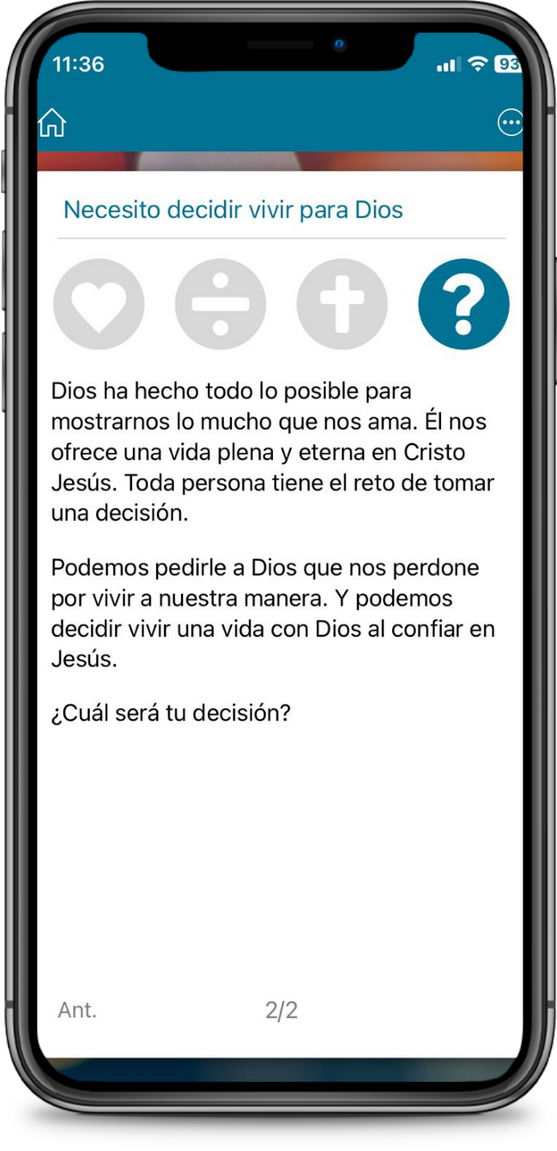 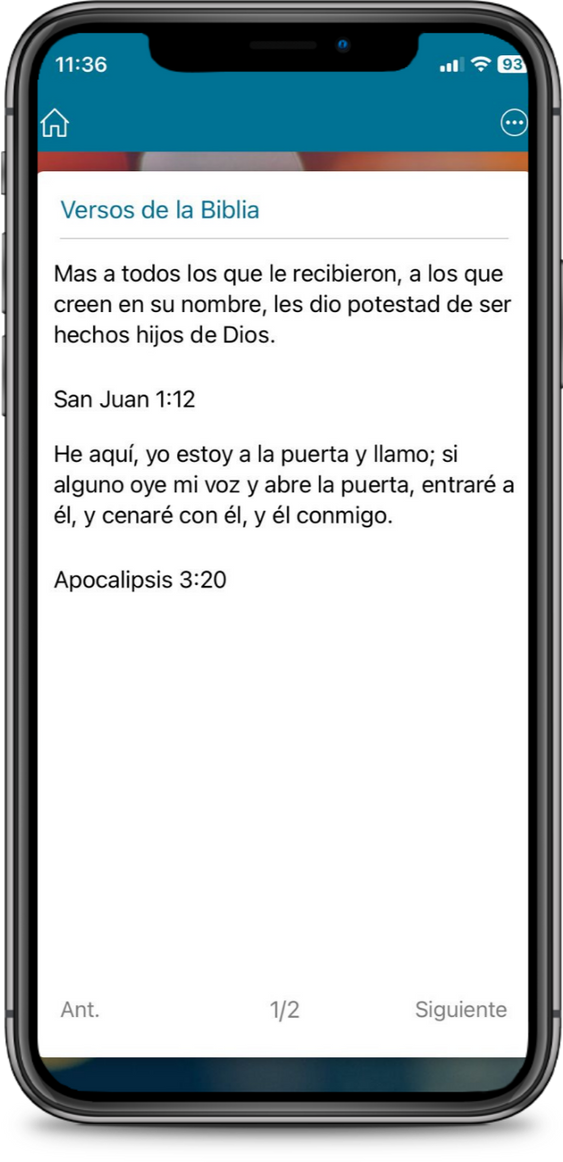 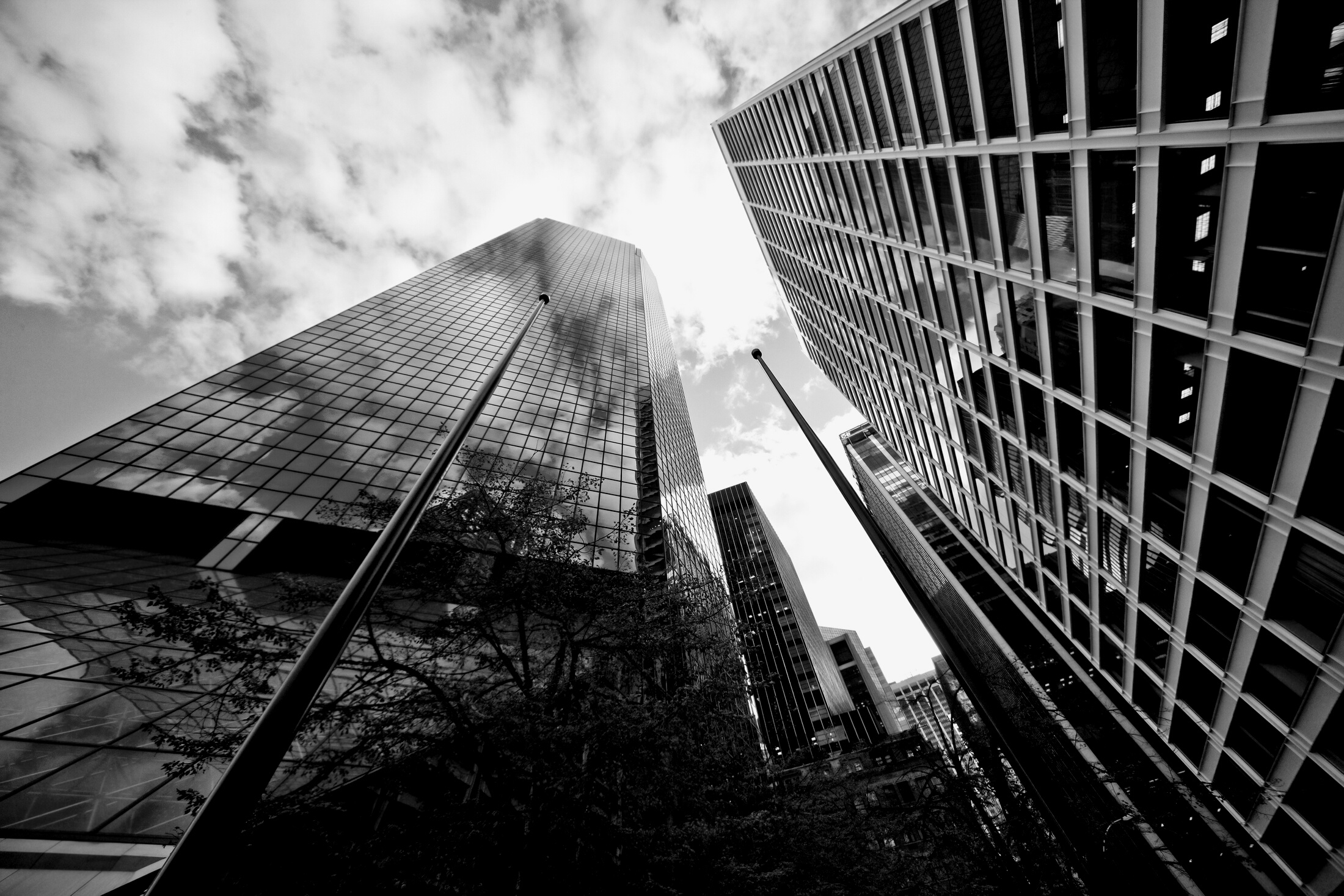 +MENTOREAR
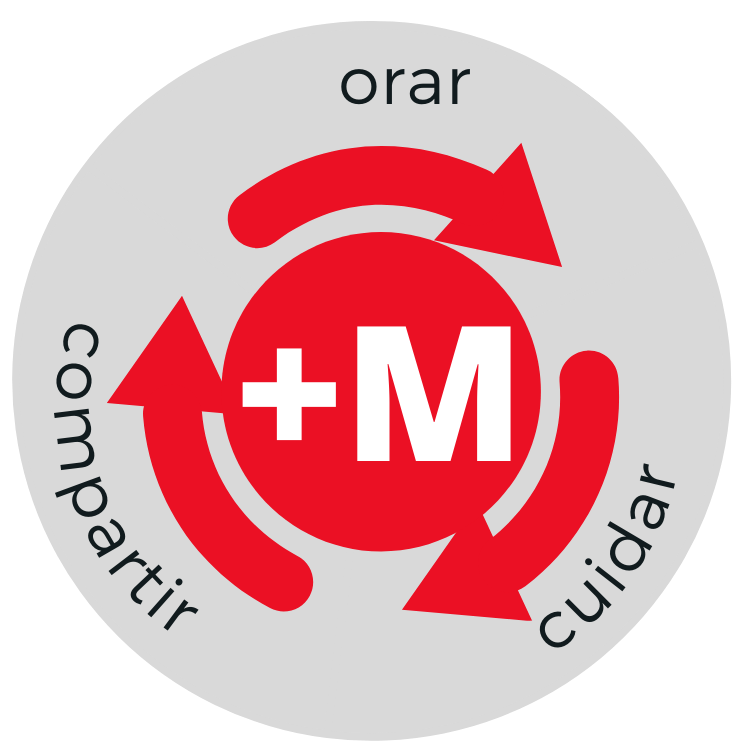 ayuda a caminar acompañado en El Sendero en la Gracia, en Cristo.
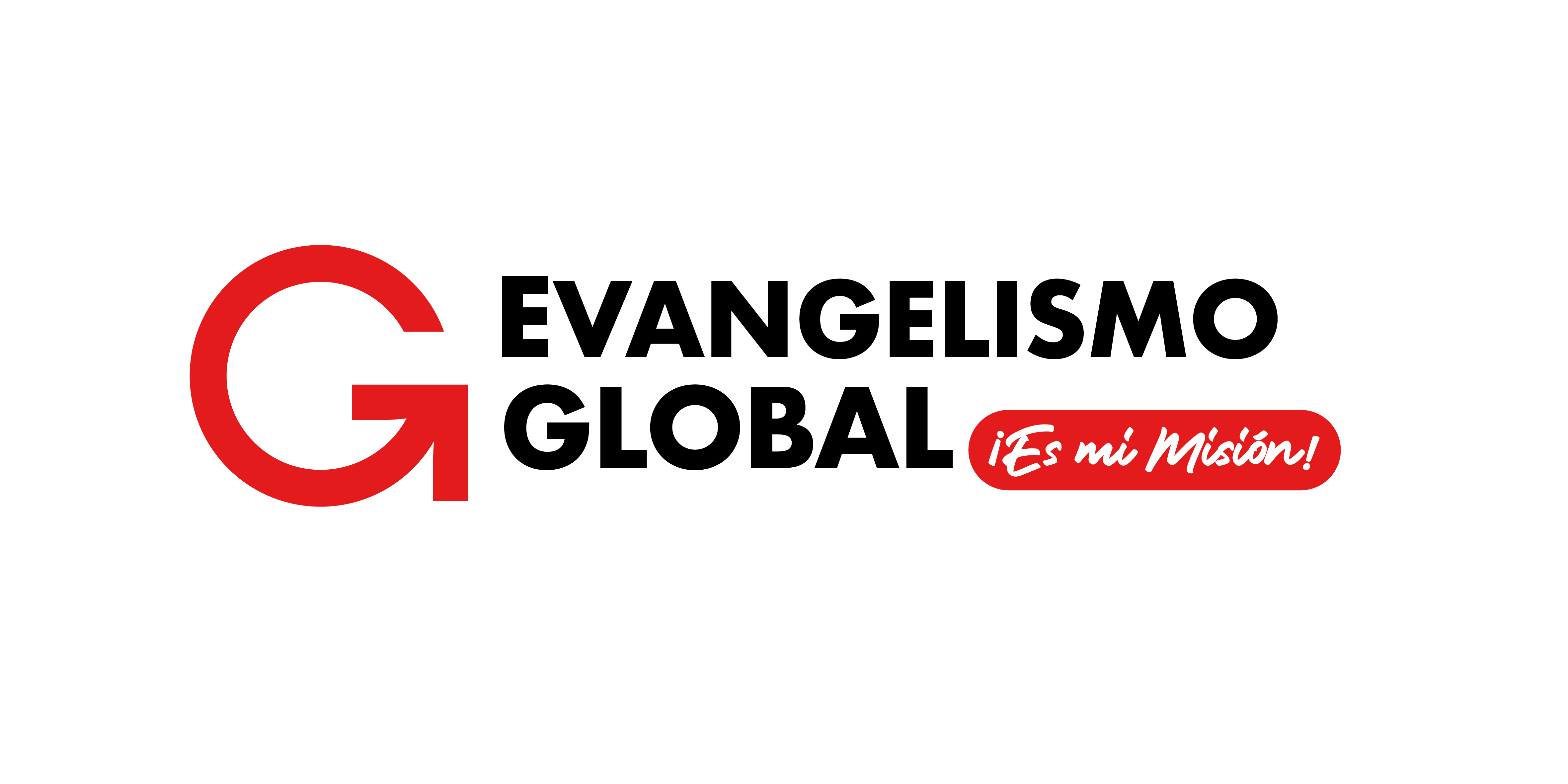 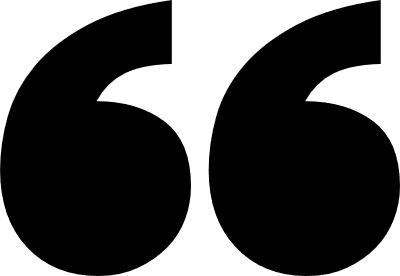 ES IMPORTANTÍSIMO ACOMPAÑAR
A LOS NO CREYENTES
HASTA QUE CREZCAN 
EN SU RELACIÓN PERSONAL
CON CRISTO
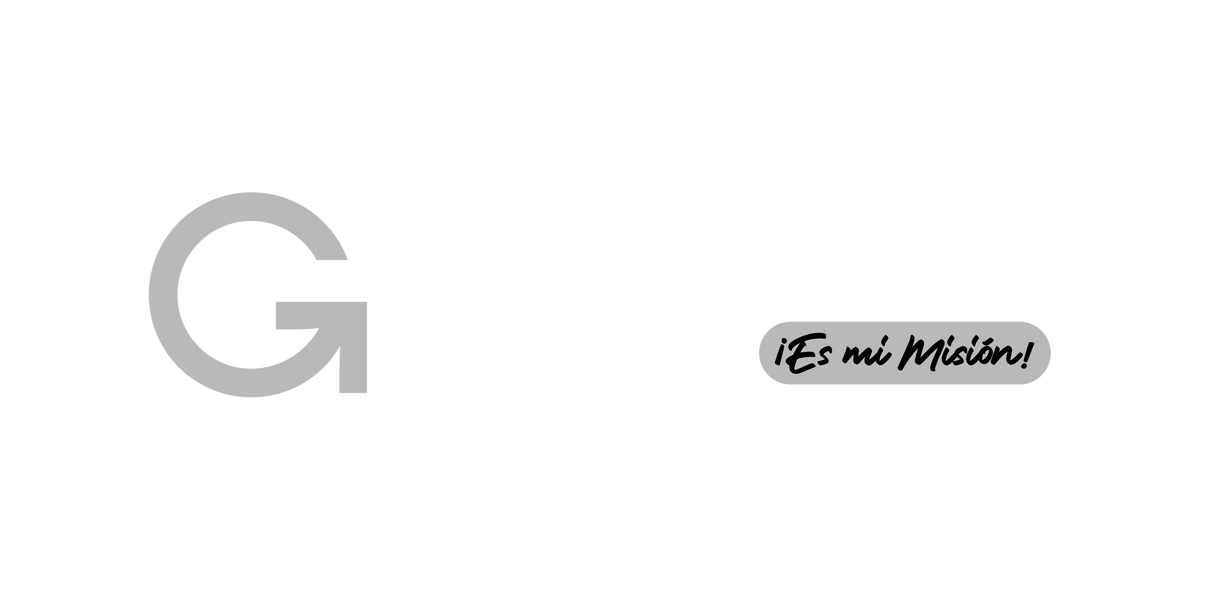 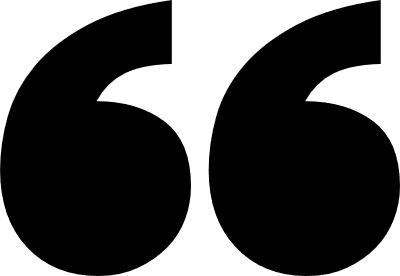 CUATRO PUNTOS CRUCIALES
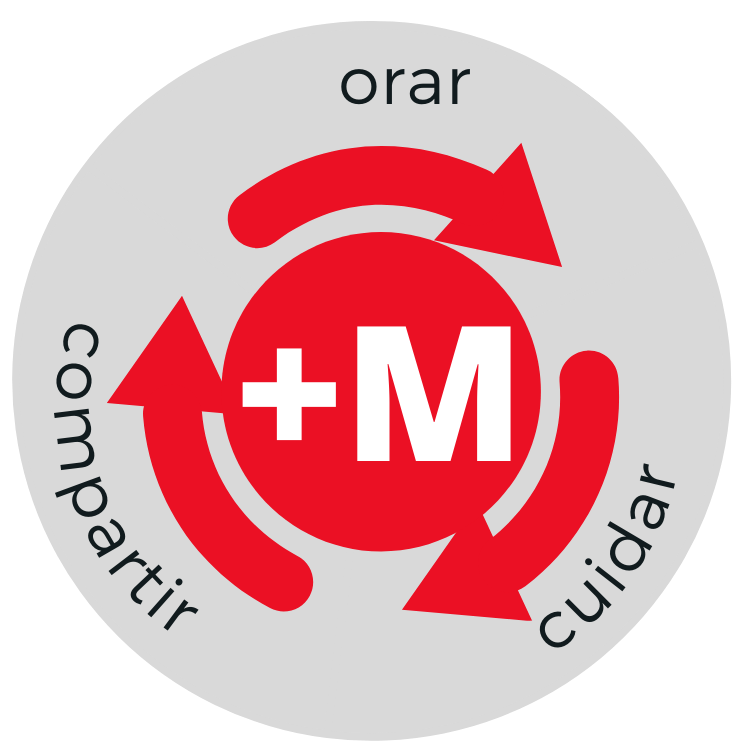 MENTOREAR
+
+
Relaciones
de amistad
Acompañamiento
+
+
Ejemplo Inspirador
Discipulado basado
en la Biblia
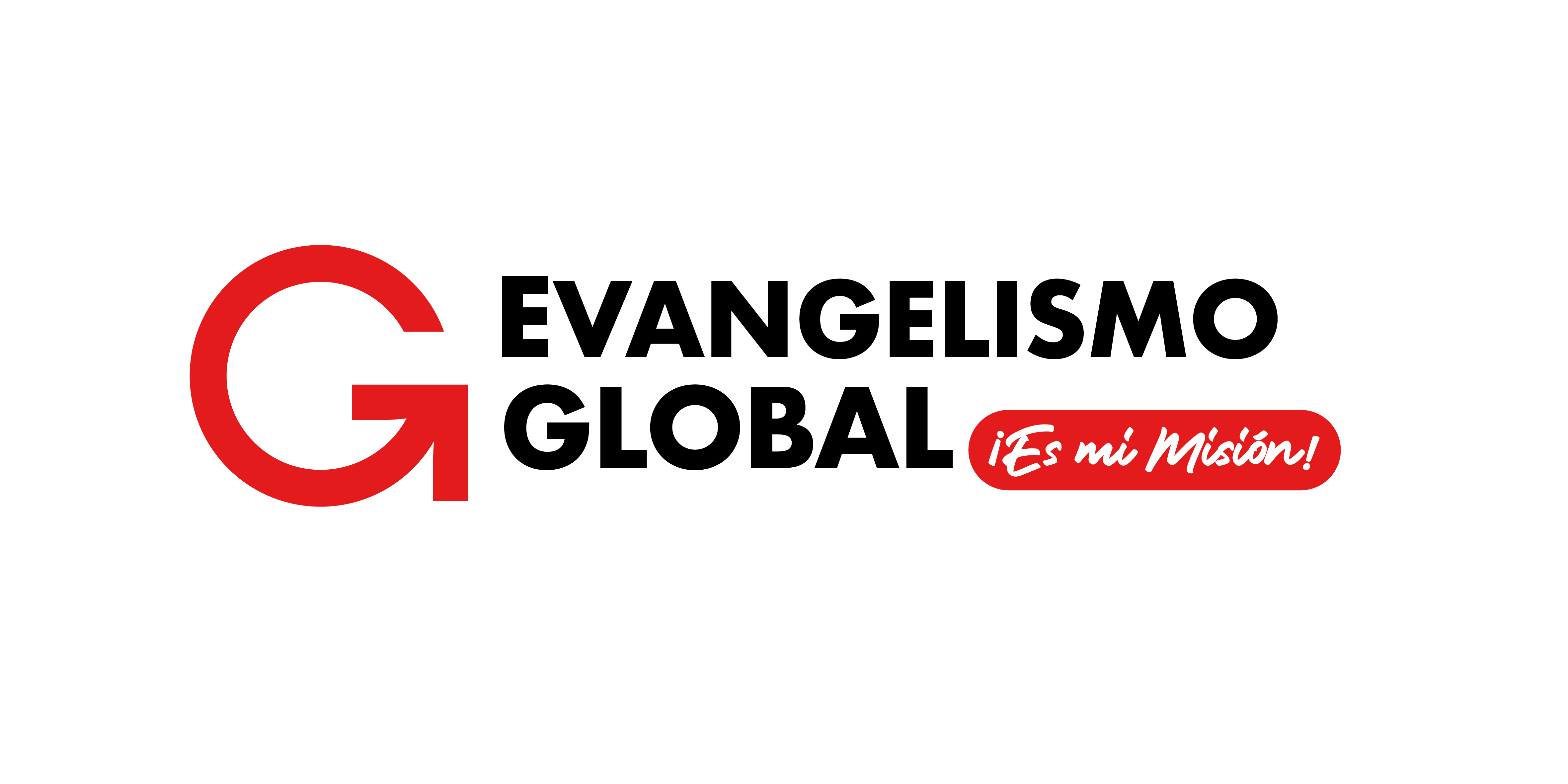 RELACIONES DE AMISTAD
Toma tiempos programados
Muestra aprecio con detalles
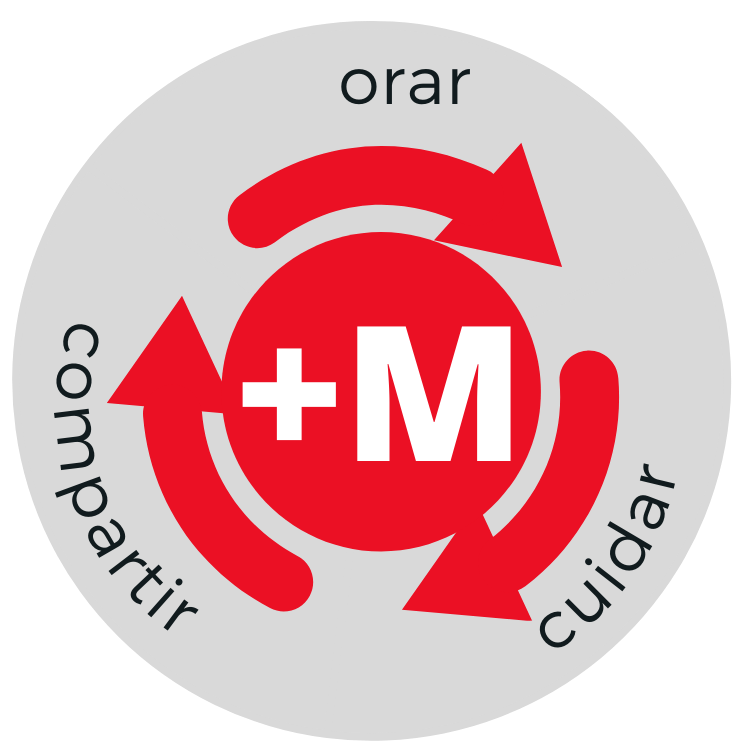 Intercambien expectativas
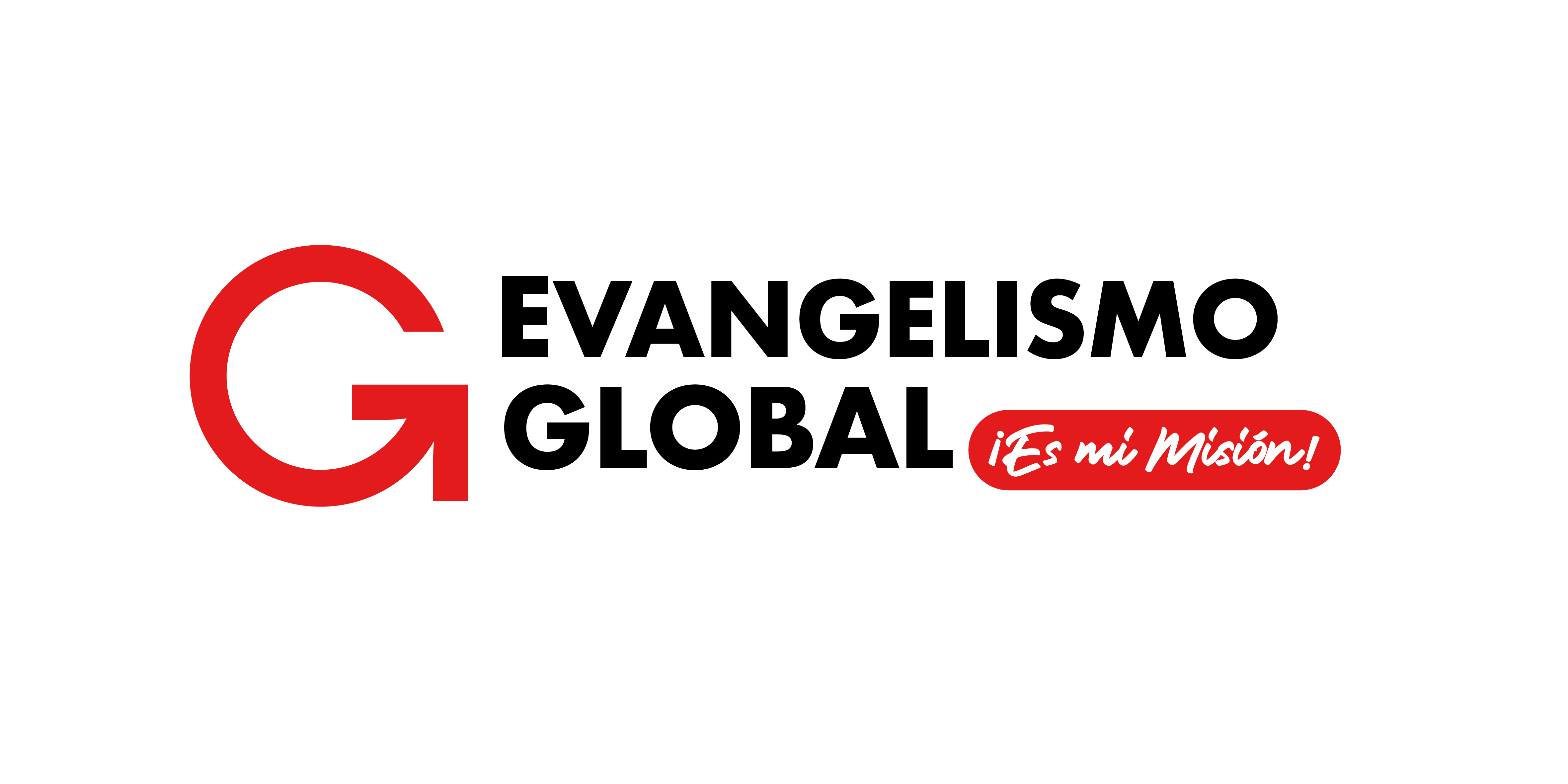 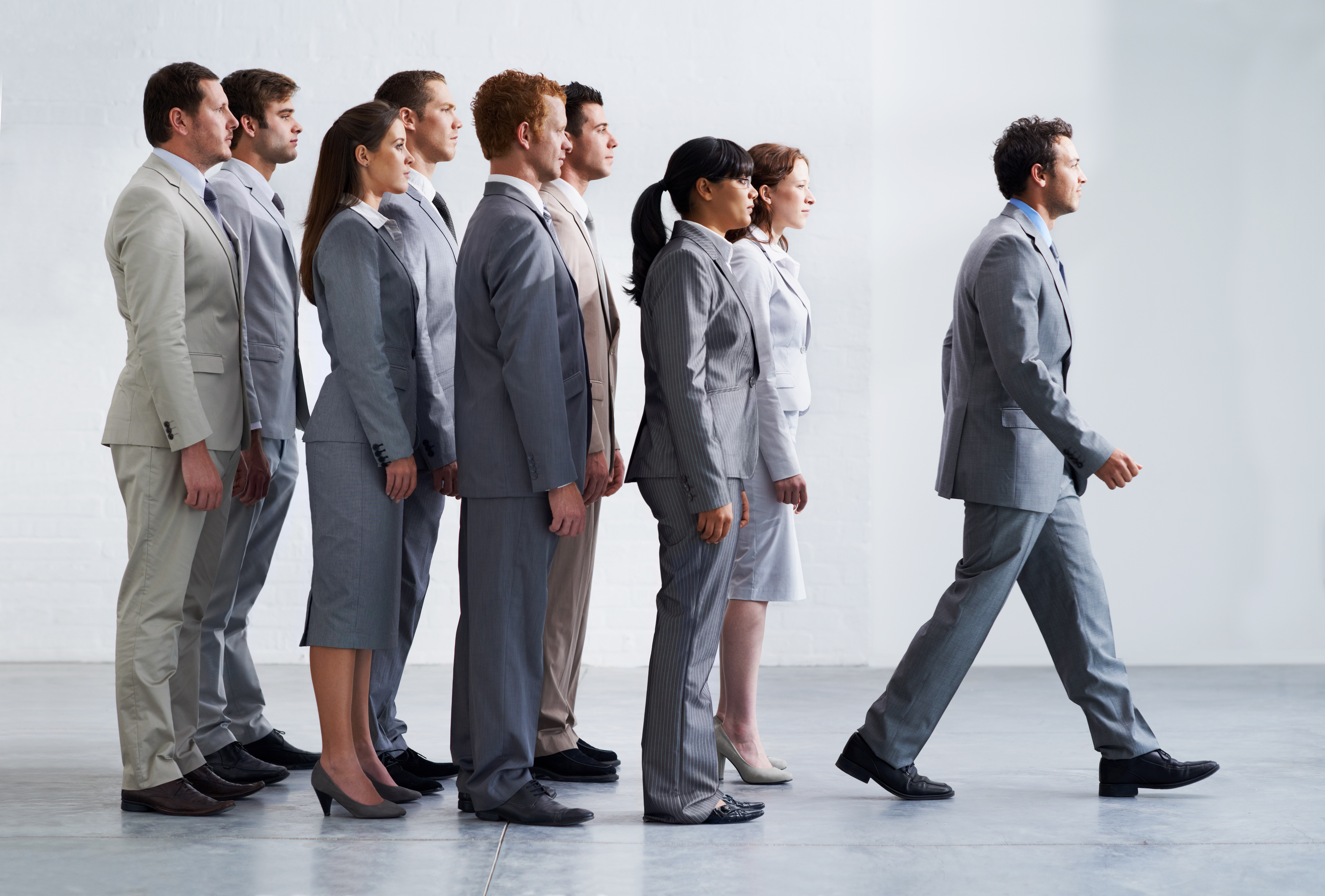 Ejemplo inspirador
+Devocionales
+Enseñar a compartir
+Hablar de retos
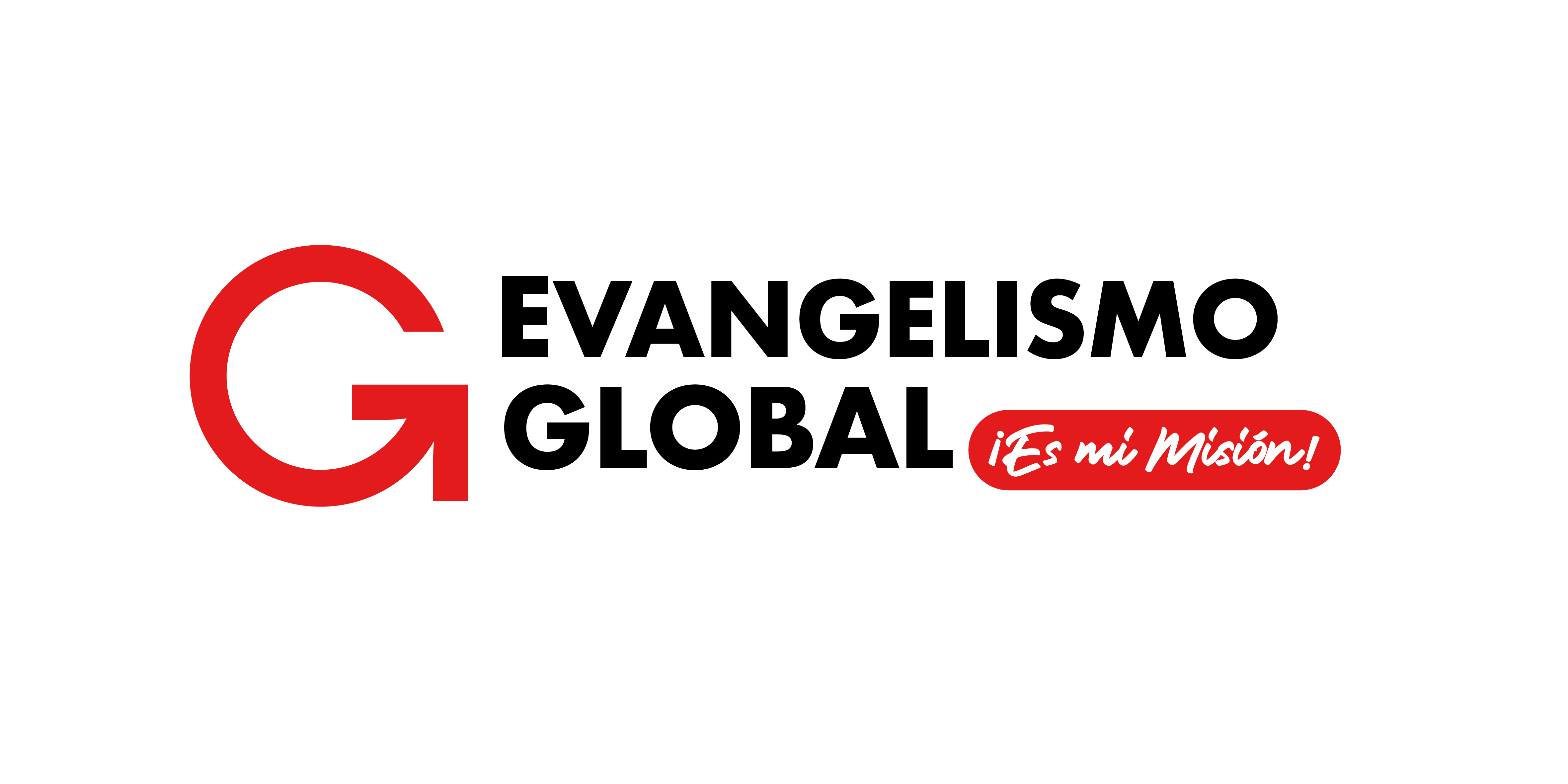 Discipulado basado en la Biblia
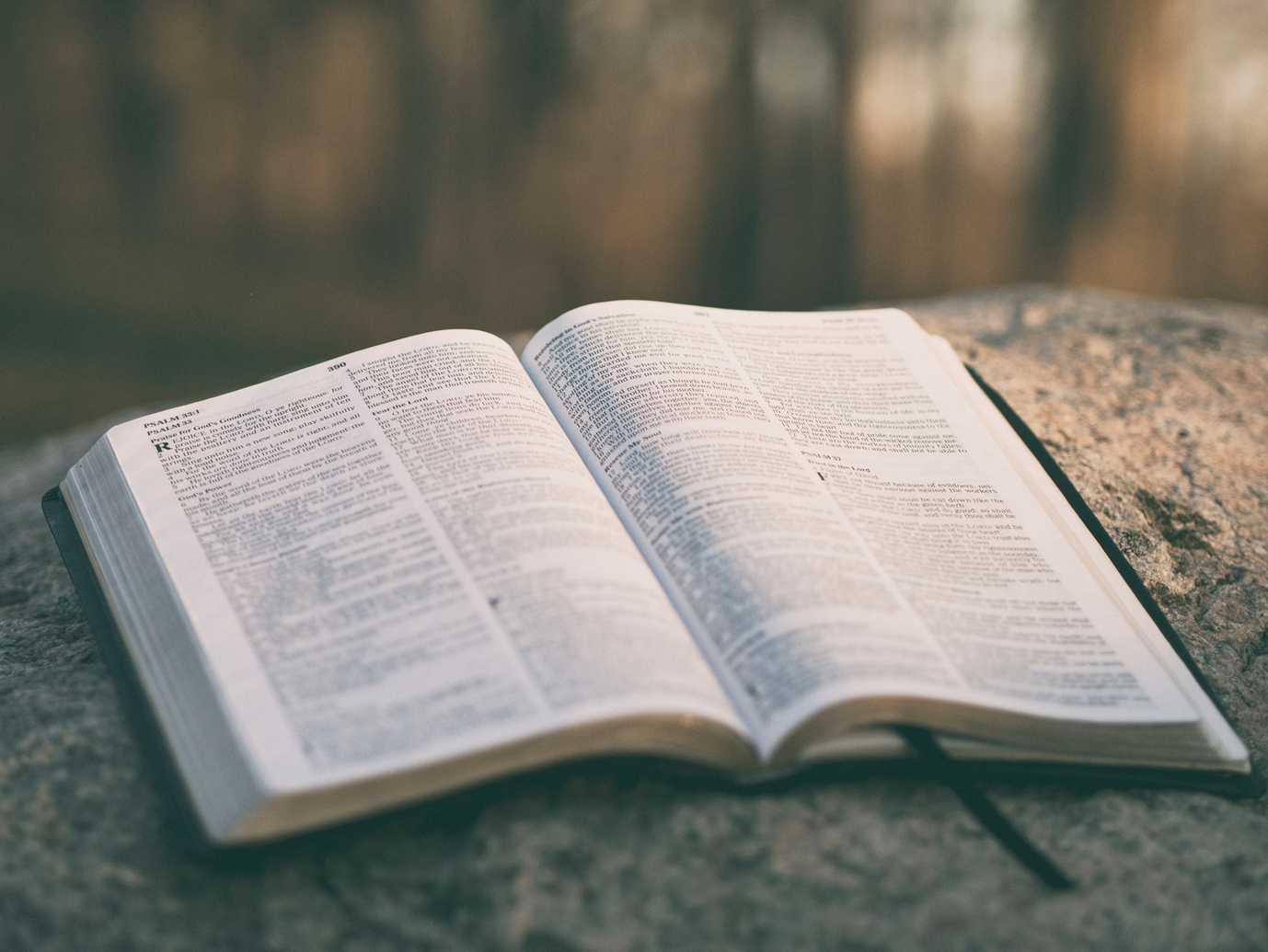 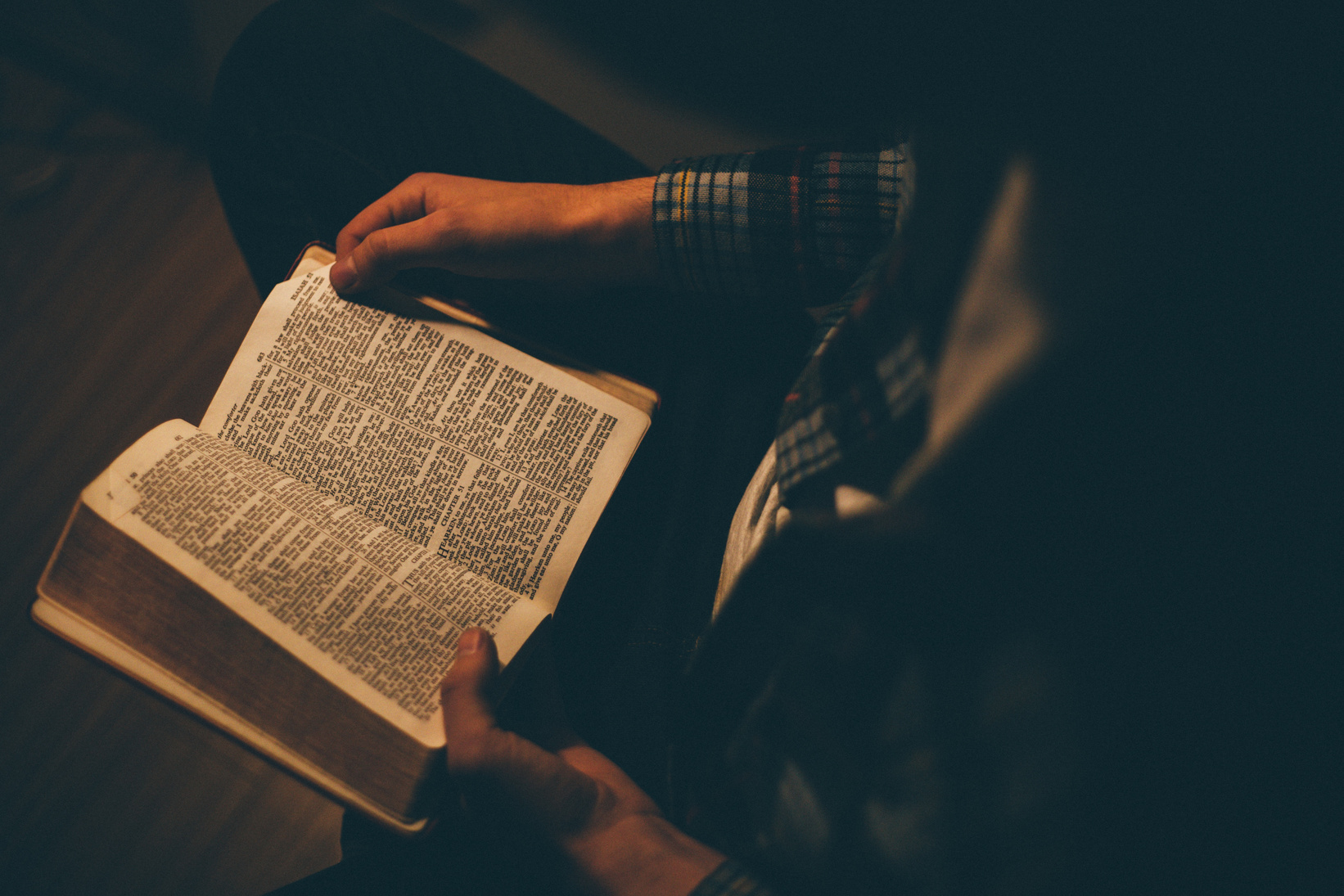 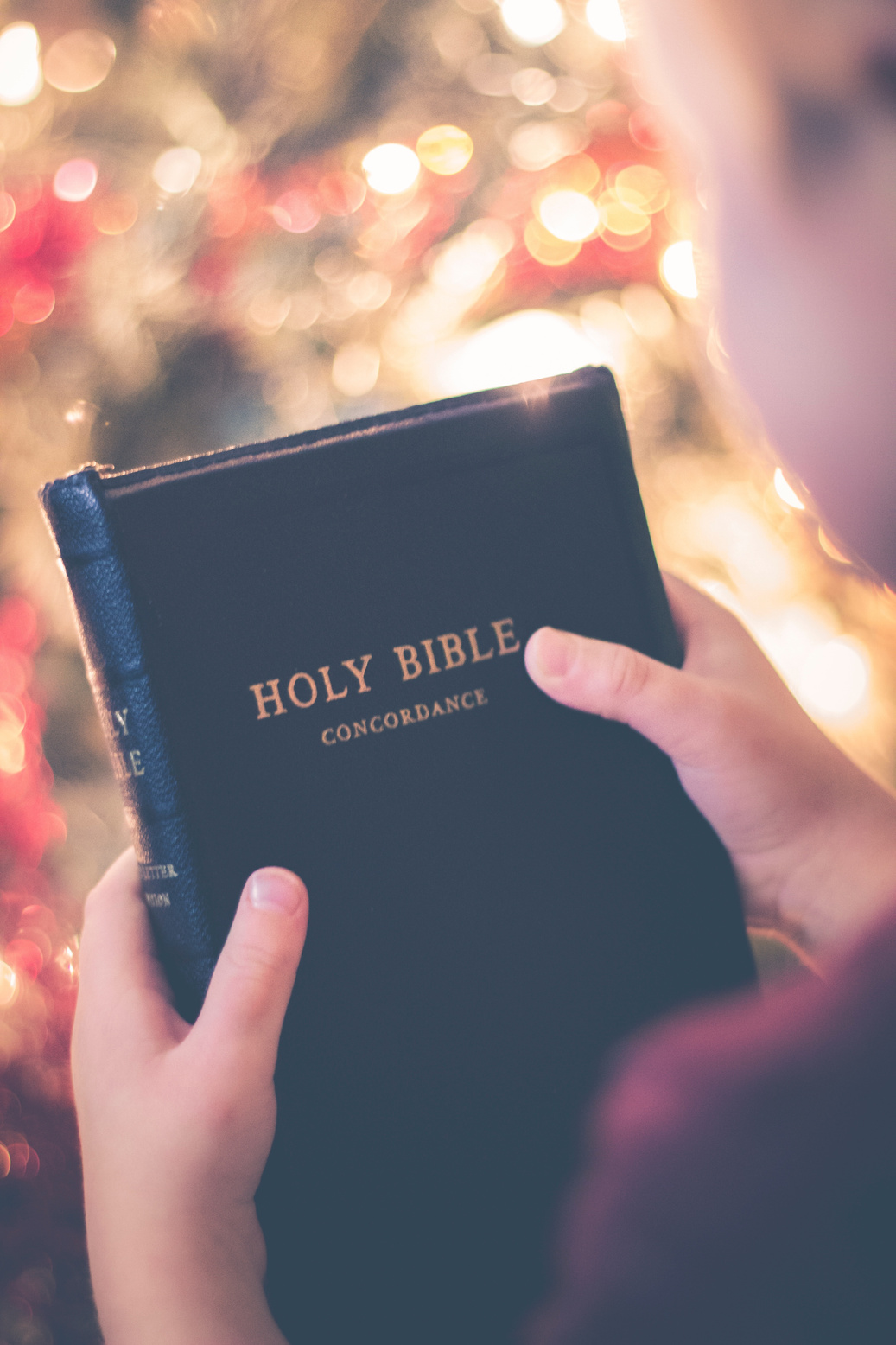 Leer
Estudiar
Practicar
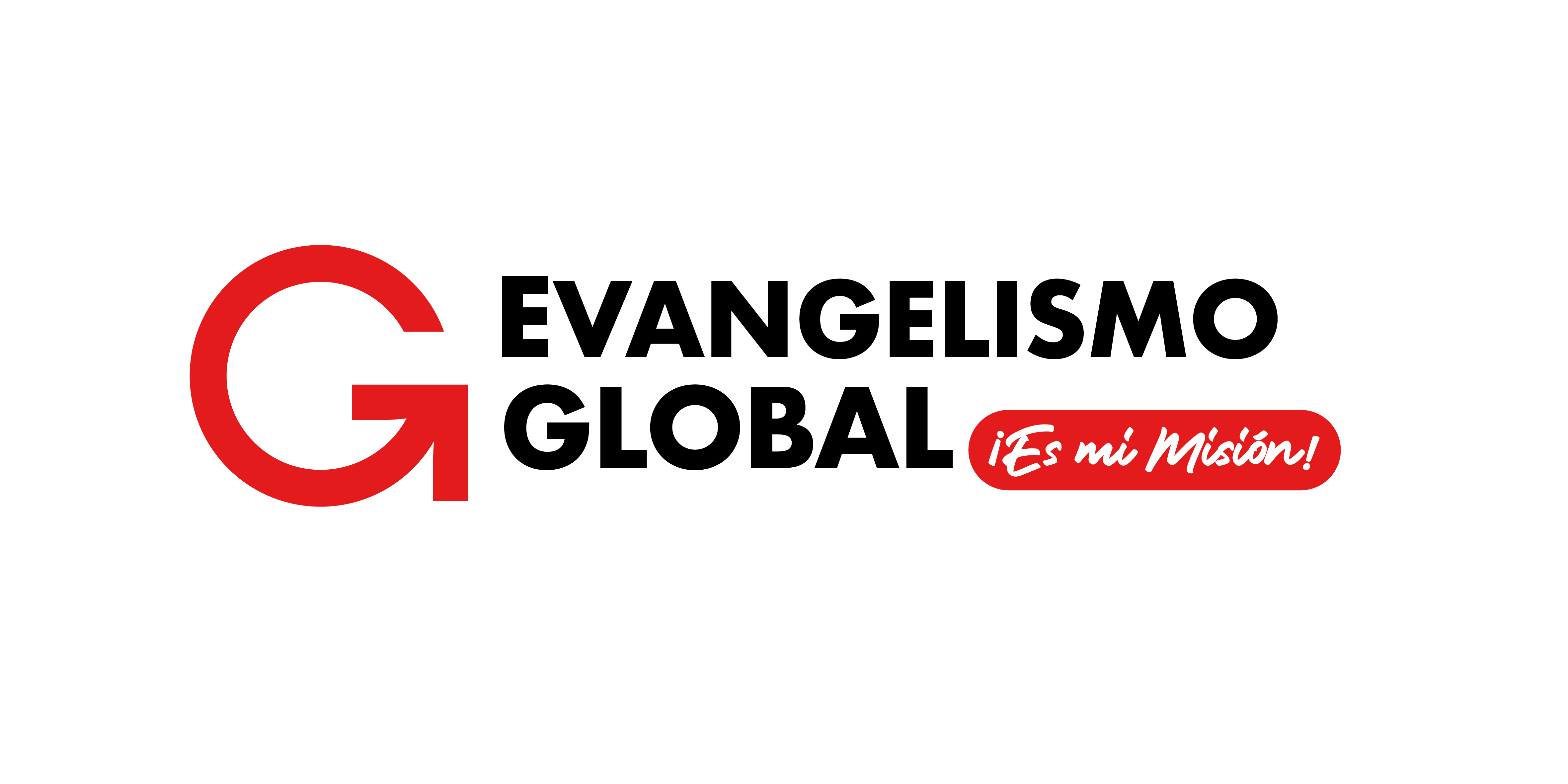 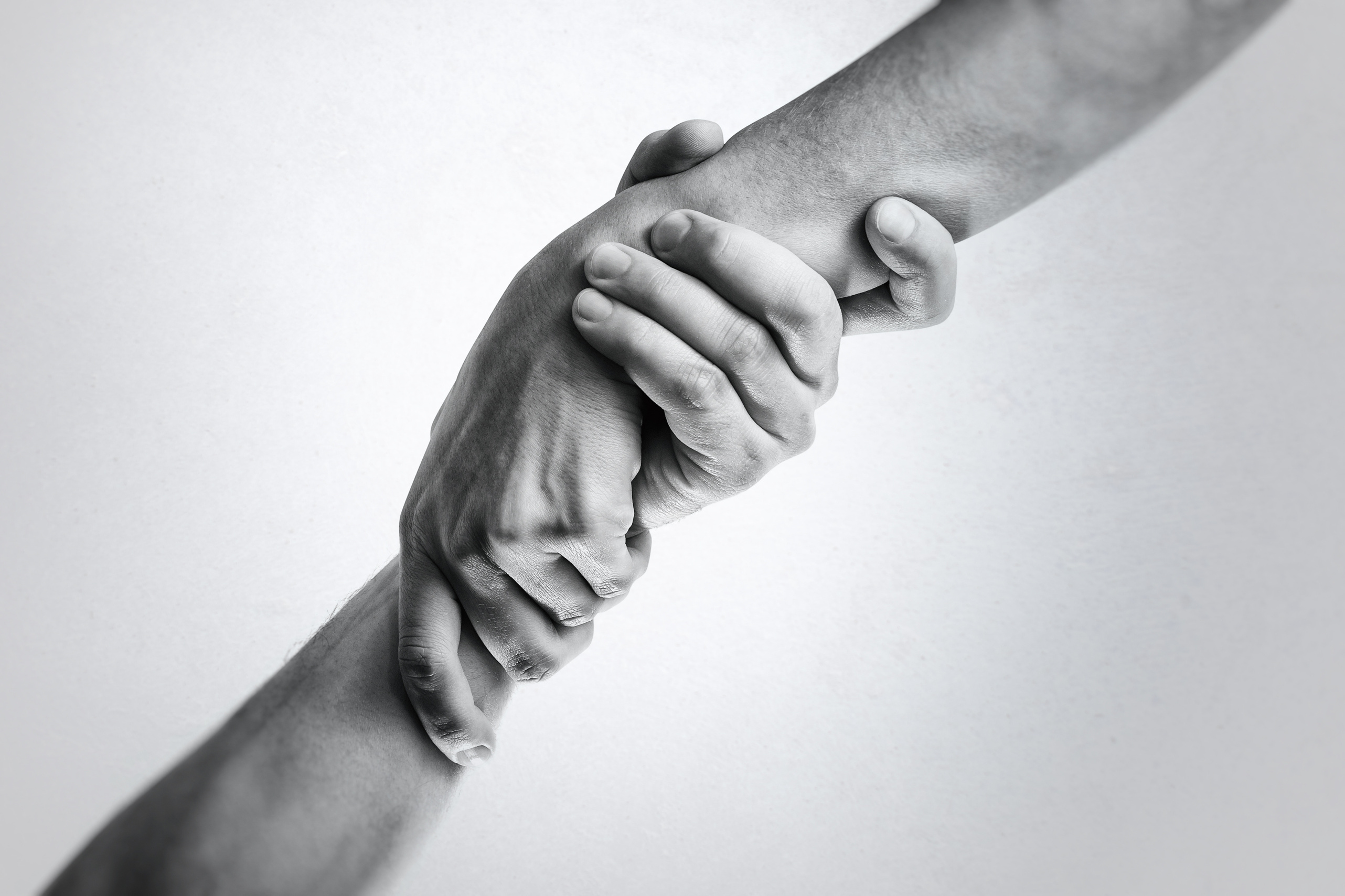 VISITE EL SITIO WEB
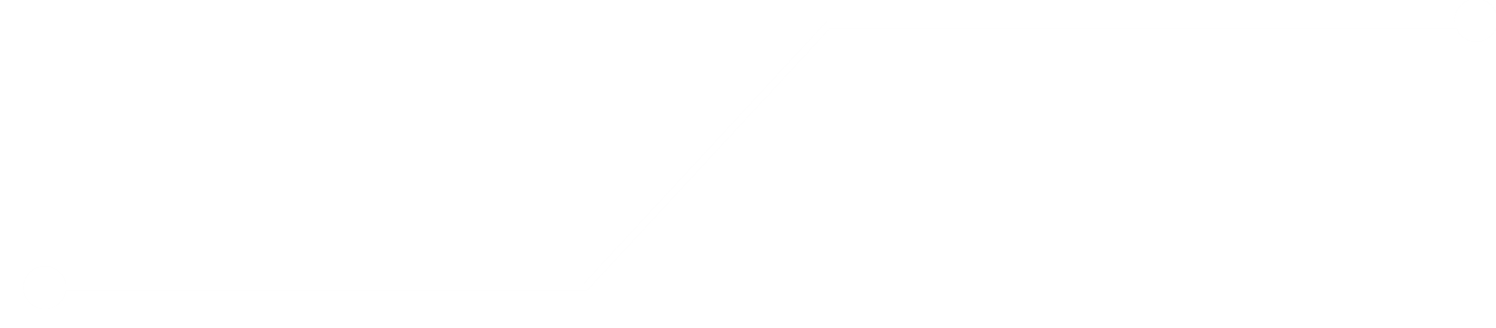 www.evangelismoglobal.org
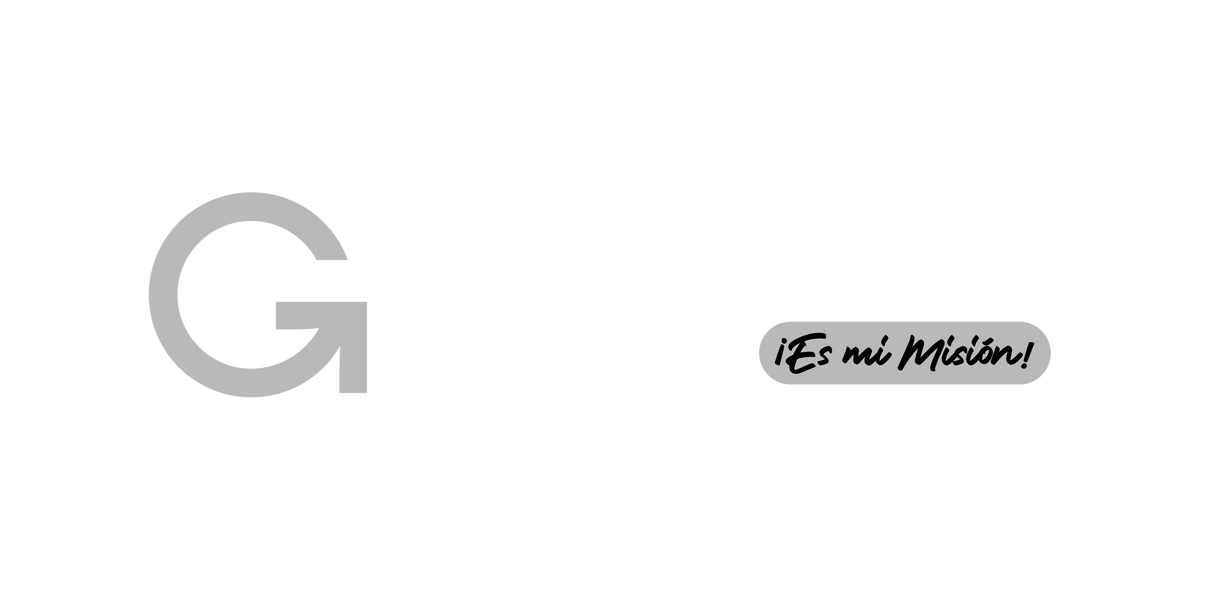